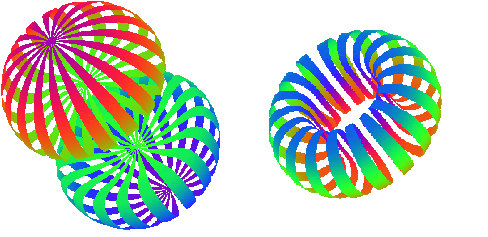 Tensor PolarizedTarget
Elena Long
CryPTA
September 21st, 2022
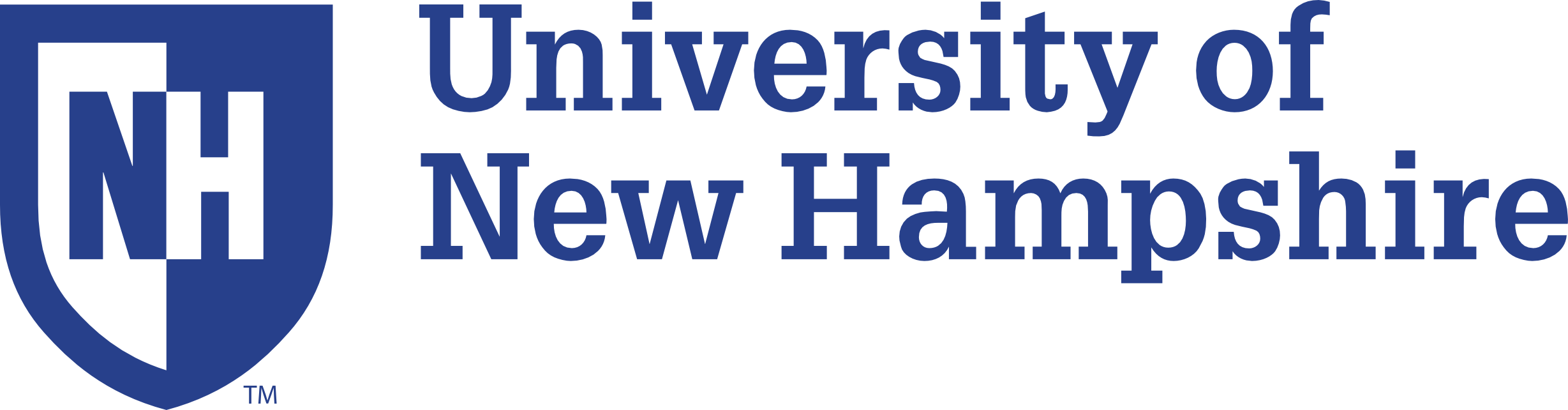 9/21/2022
CryPTA 2022           Elena Long <elena.long@unh.edu>
1
A high-luminosity tensor-polarized target has promise as a novel probe of nuclear physics
Tensor Polarization Basics
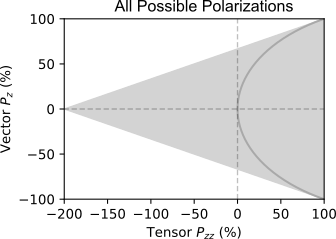 J Forest, et al, PRC 54 646 (1996)
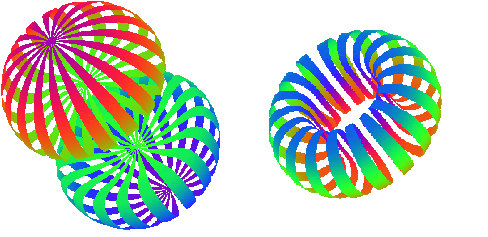 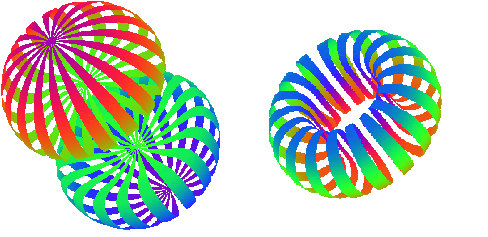 Spin-1
System
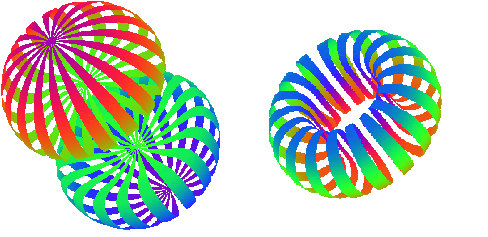 m = +1
(    +    )-2
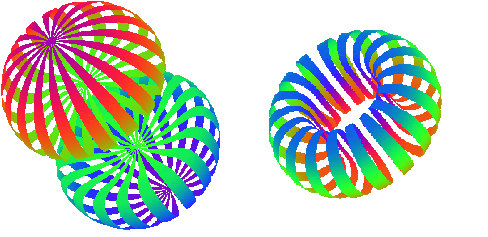 m = 0
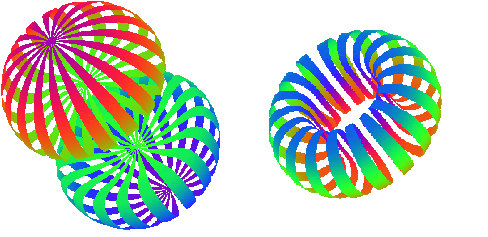 m = -1
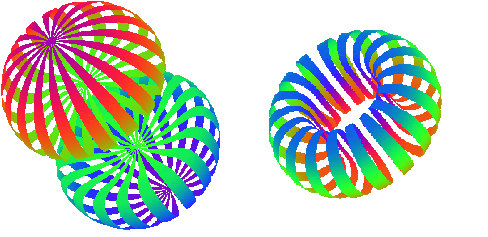 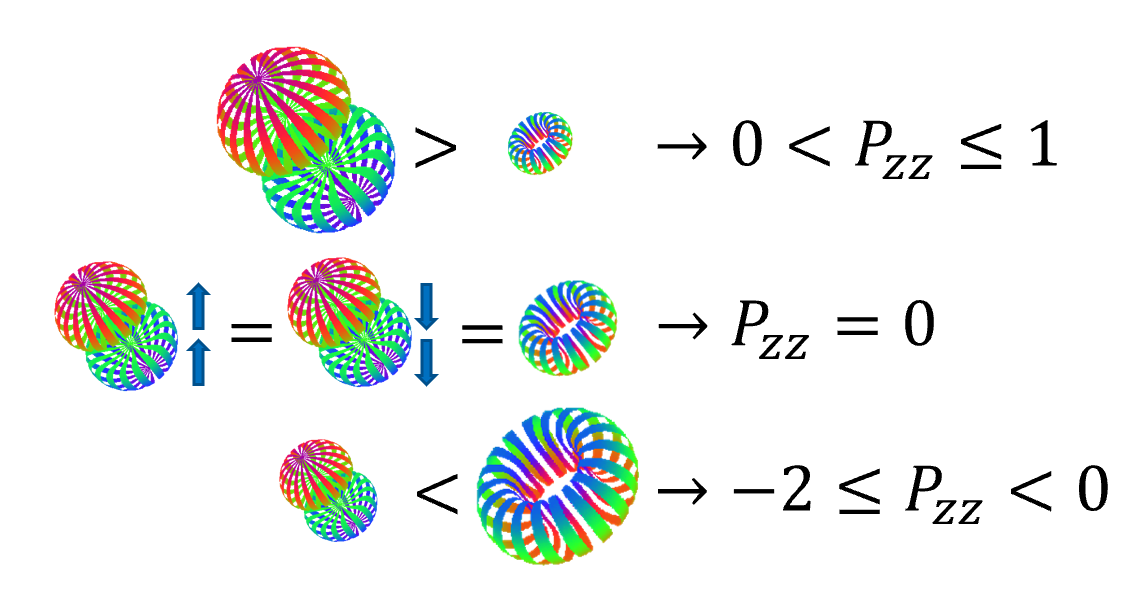 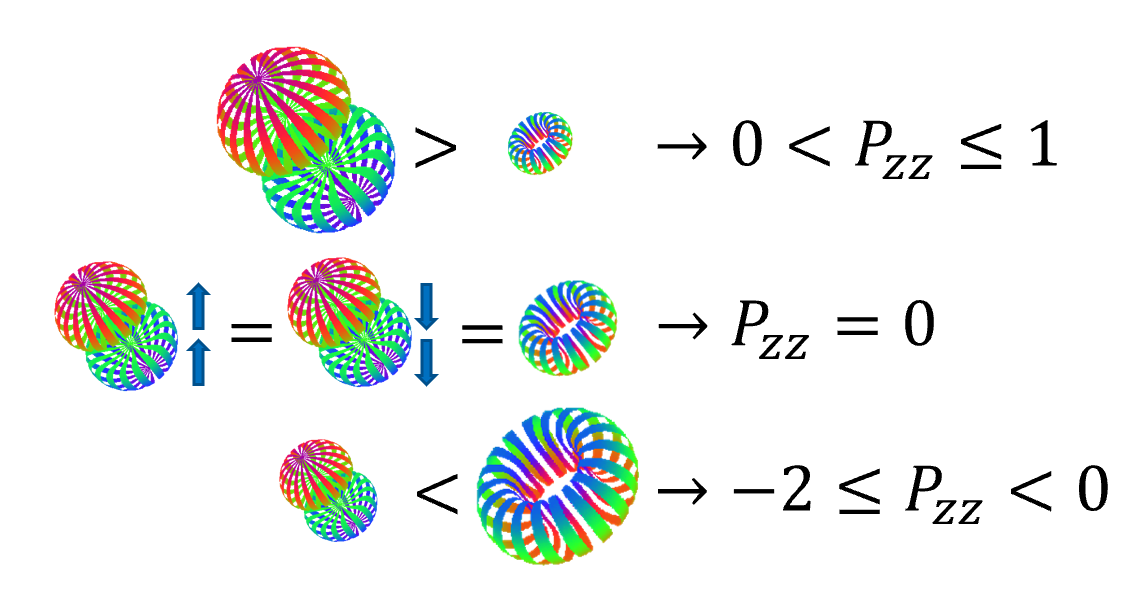 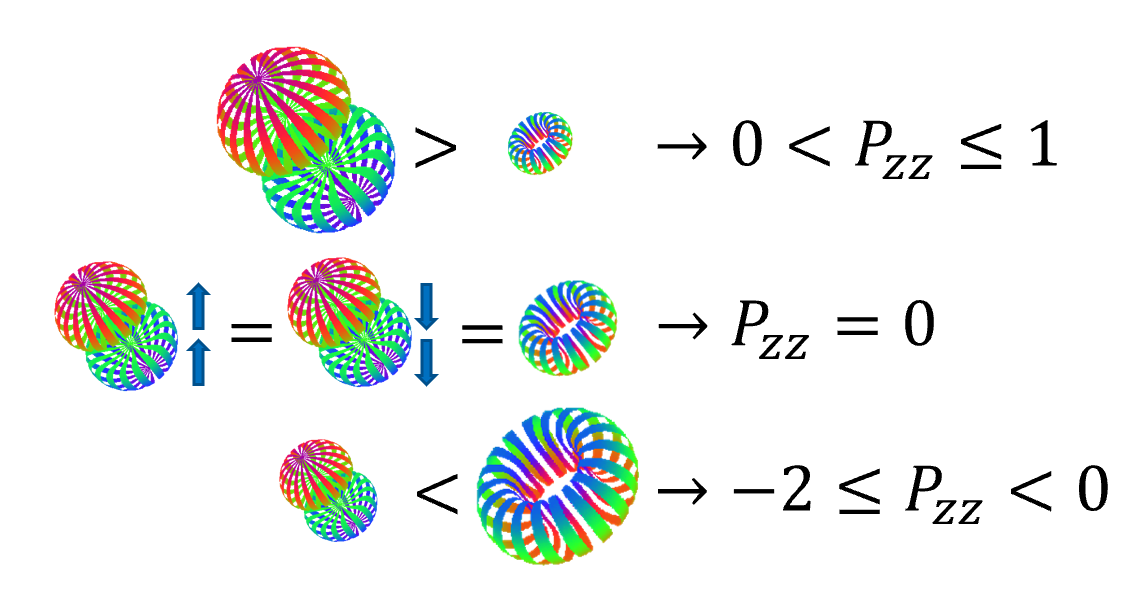 9/21/2022
CryPTA 2022           Elena Long <elena.long@unh.edu>
2
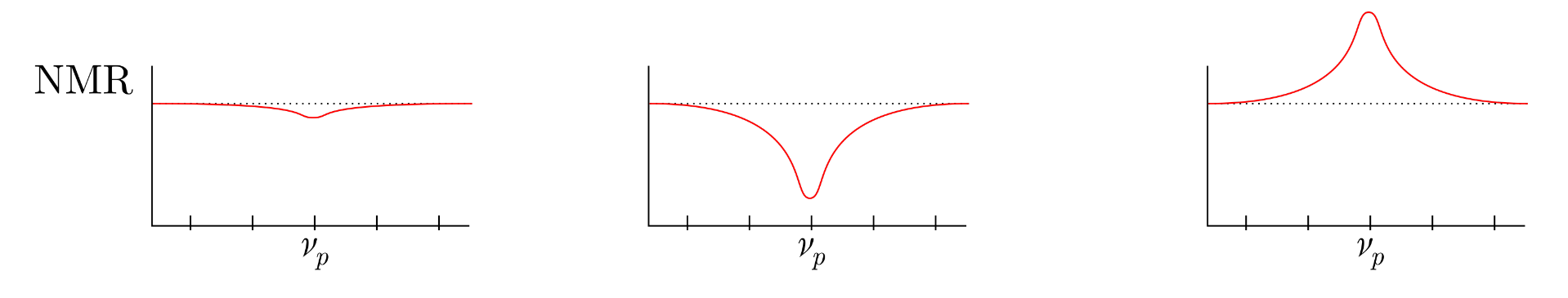 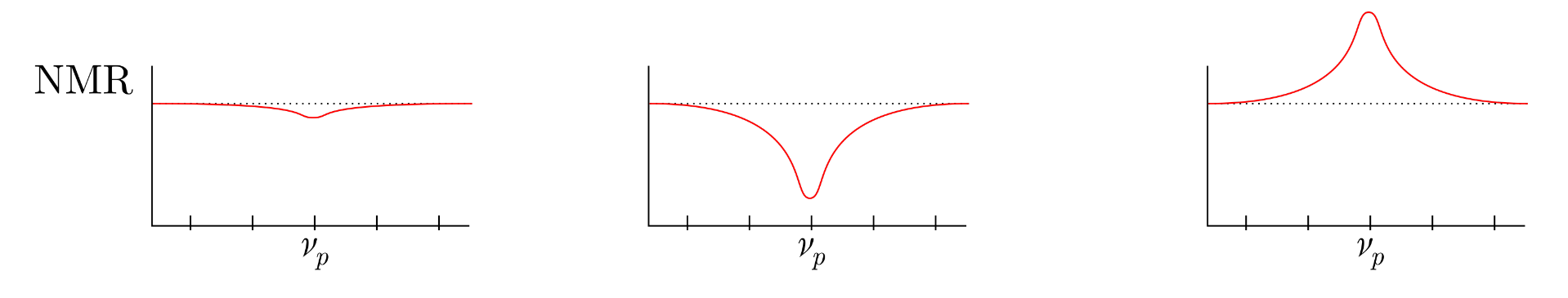 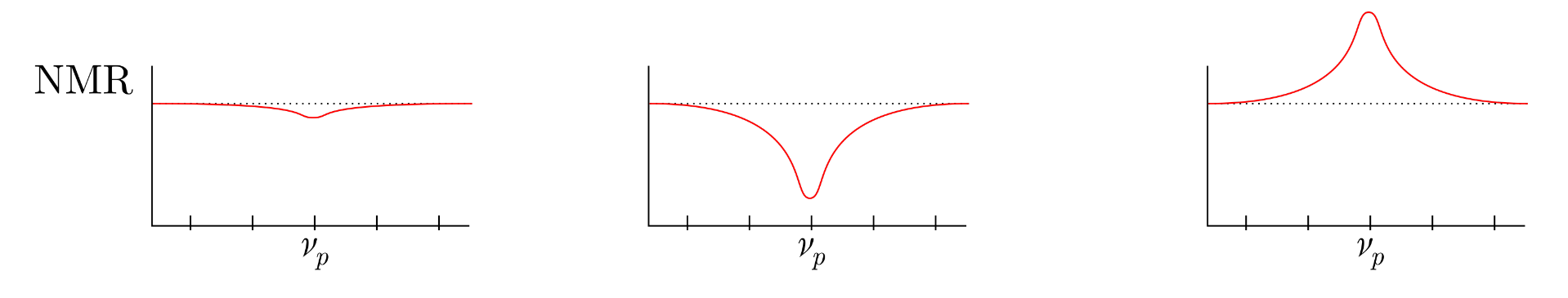 DNP Target Basics - Proton
Energy
9/21/2022
CryPTA 2022           Elena Long <elena.long@unh.edu>
3
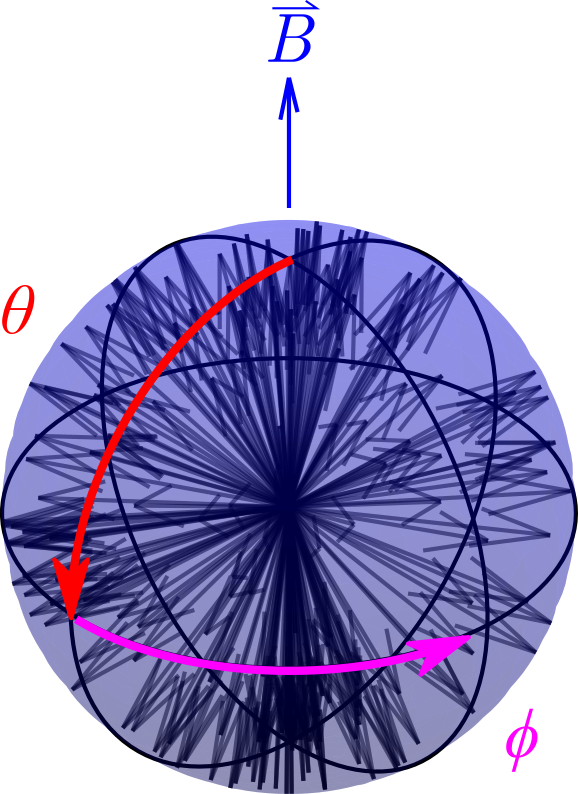 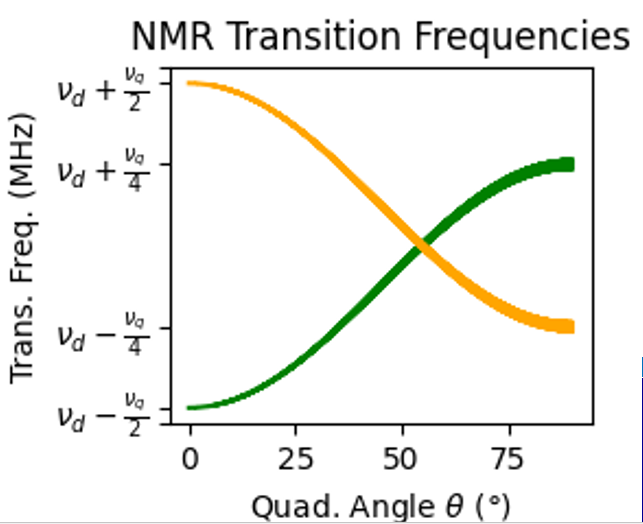 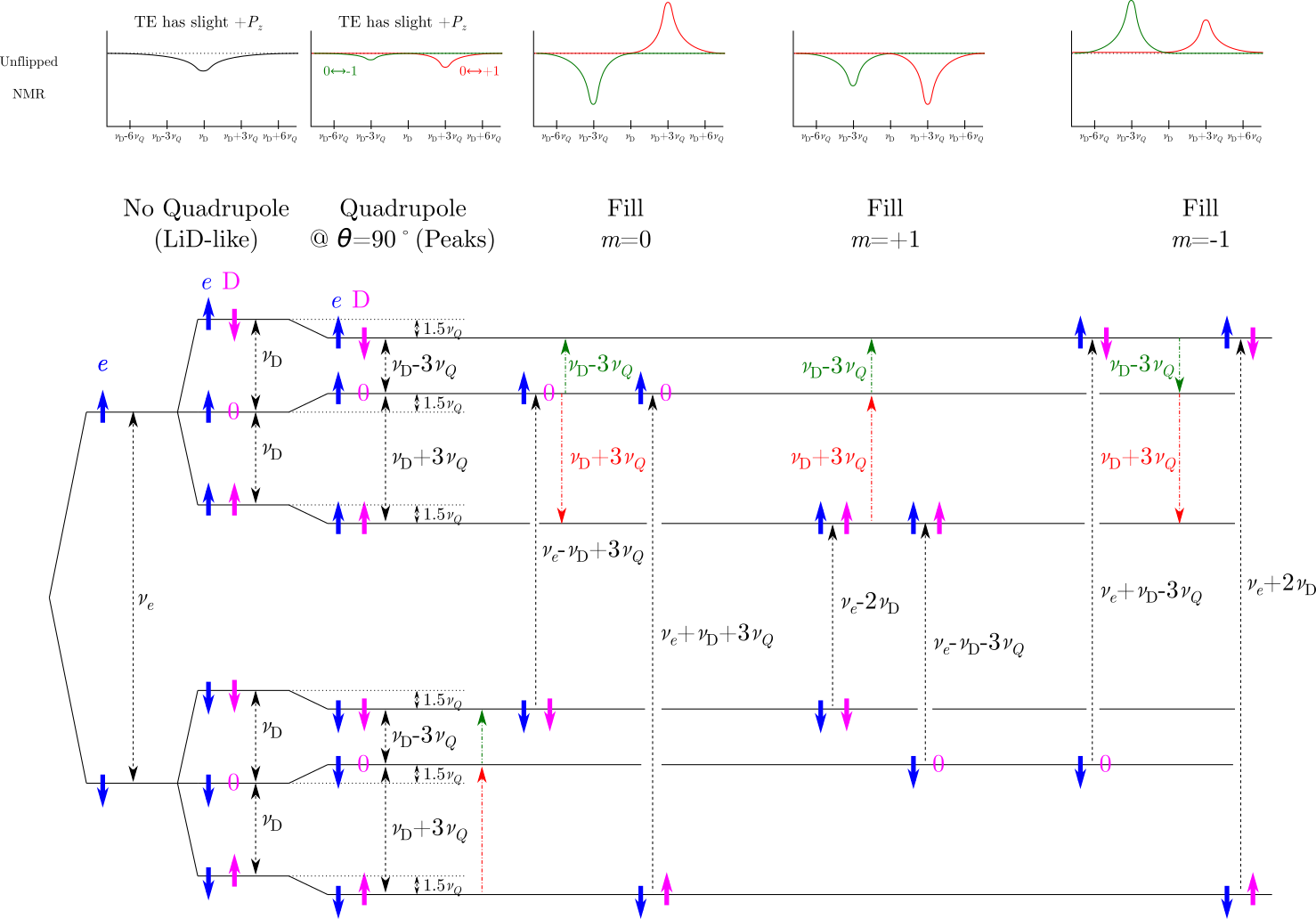 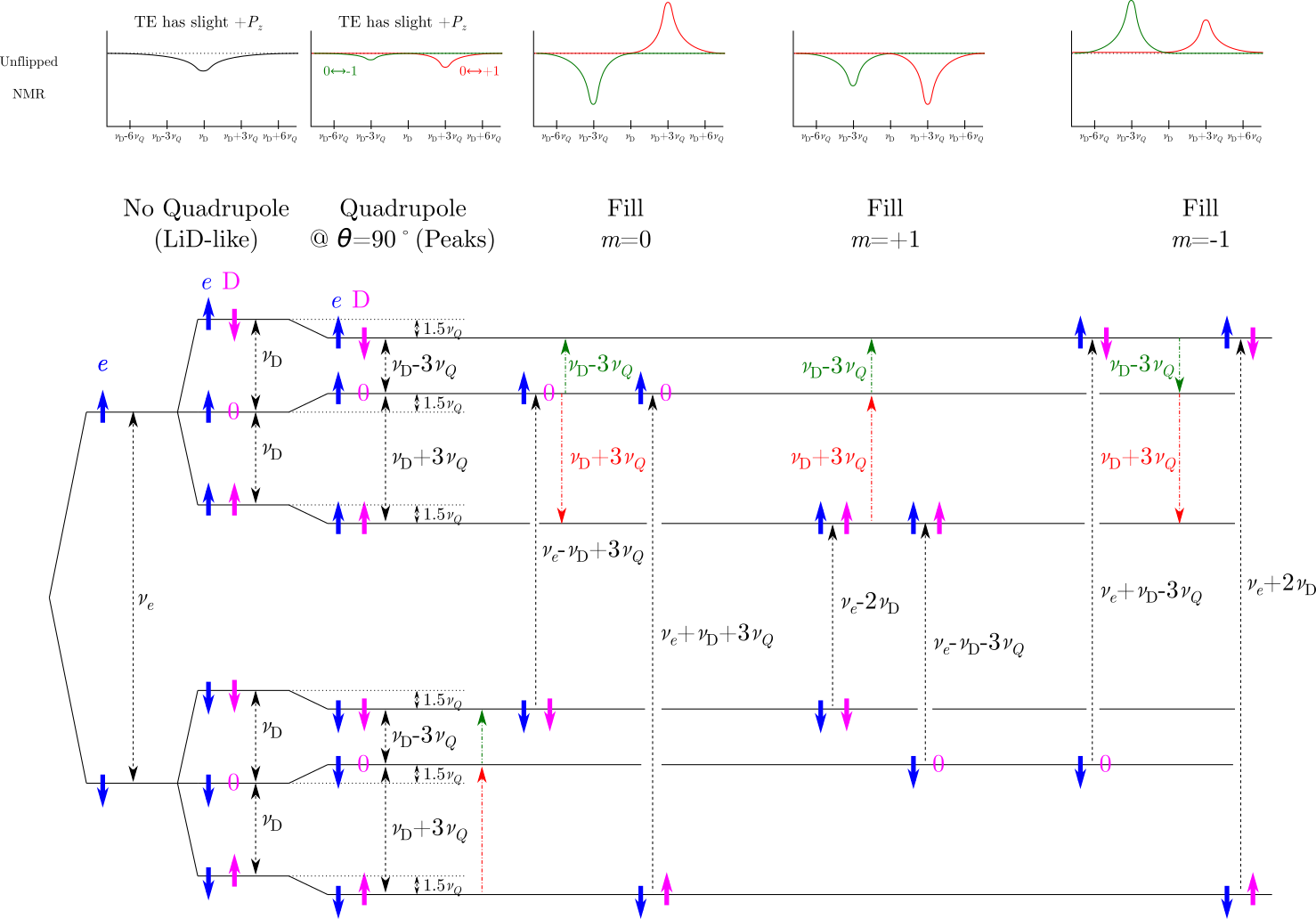 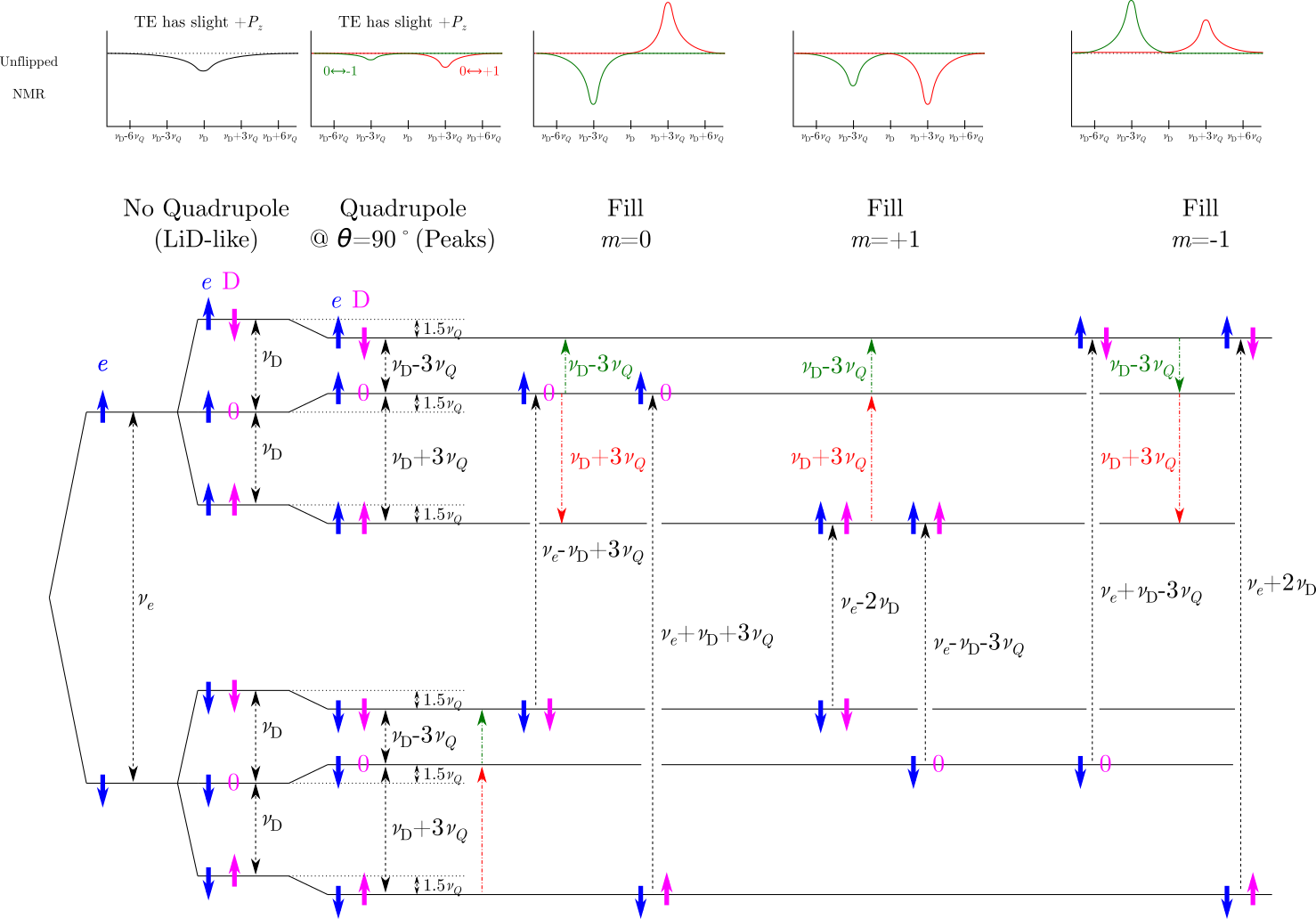 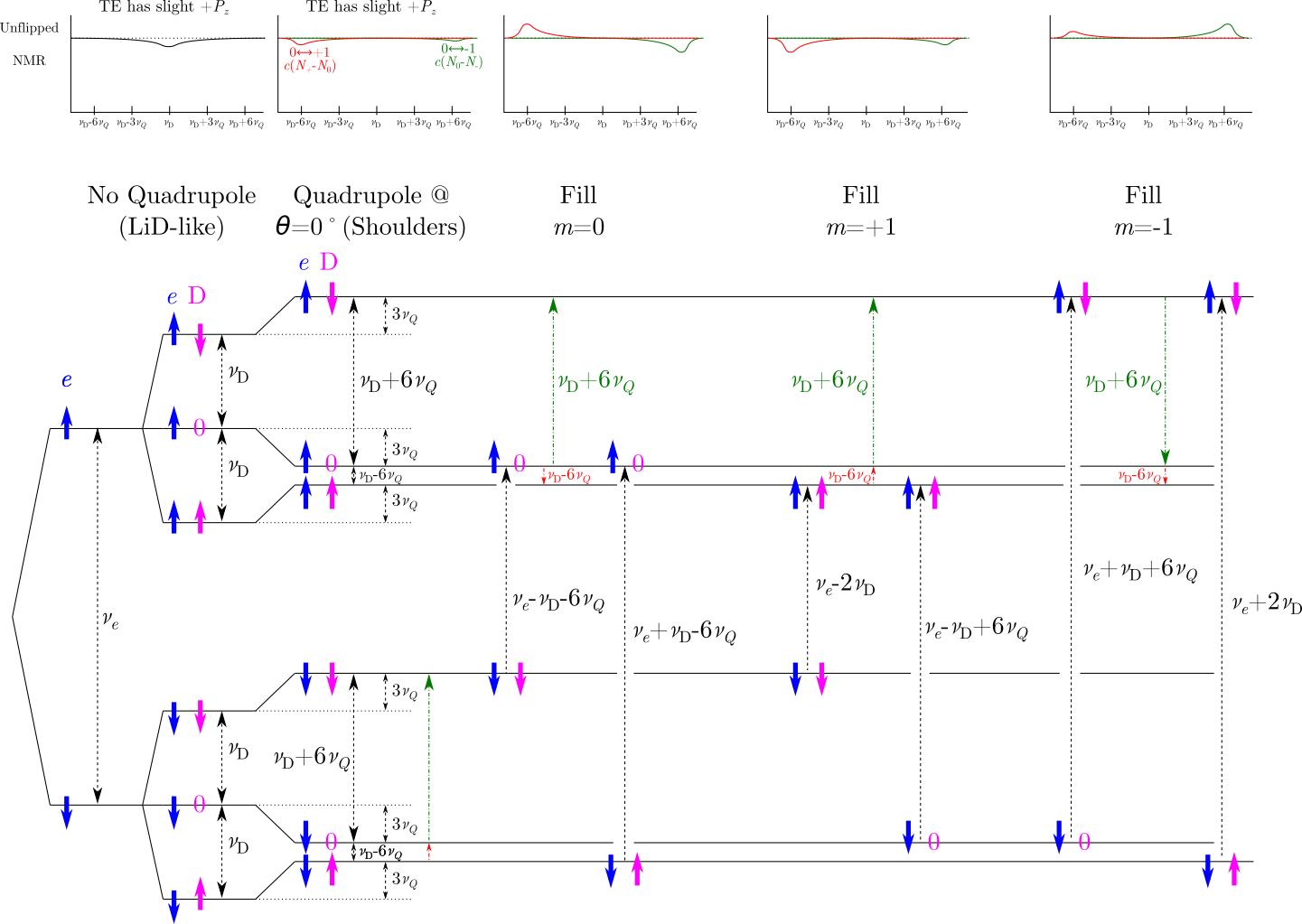 DNP Target Basics - Deuteron
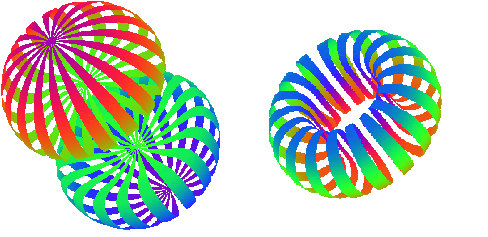 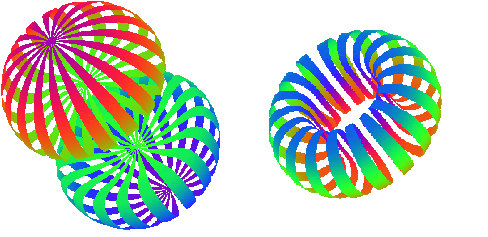 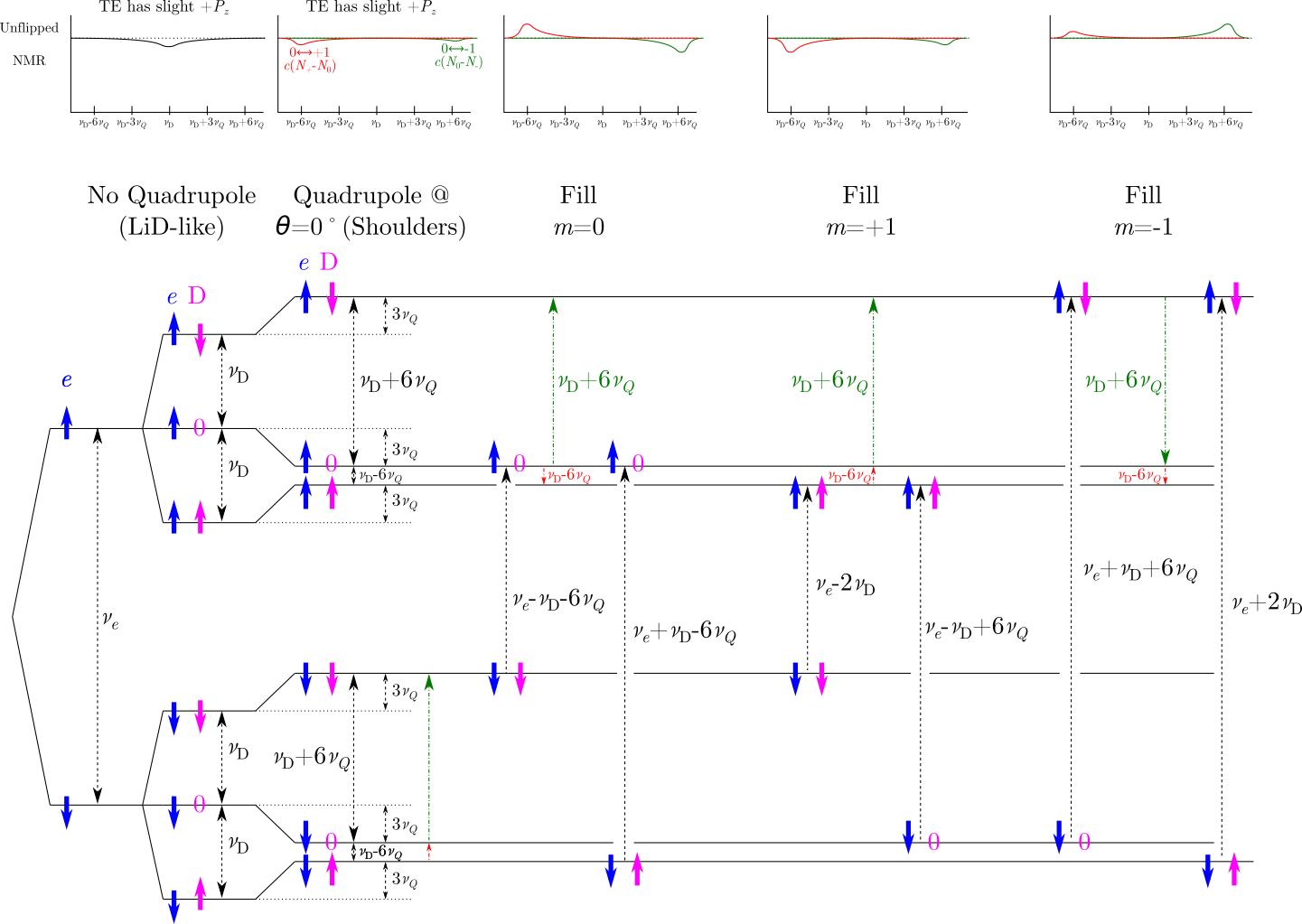 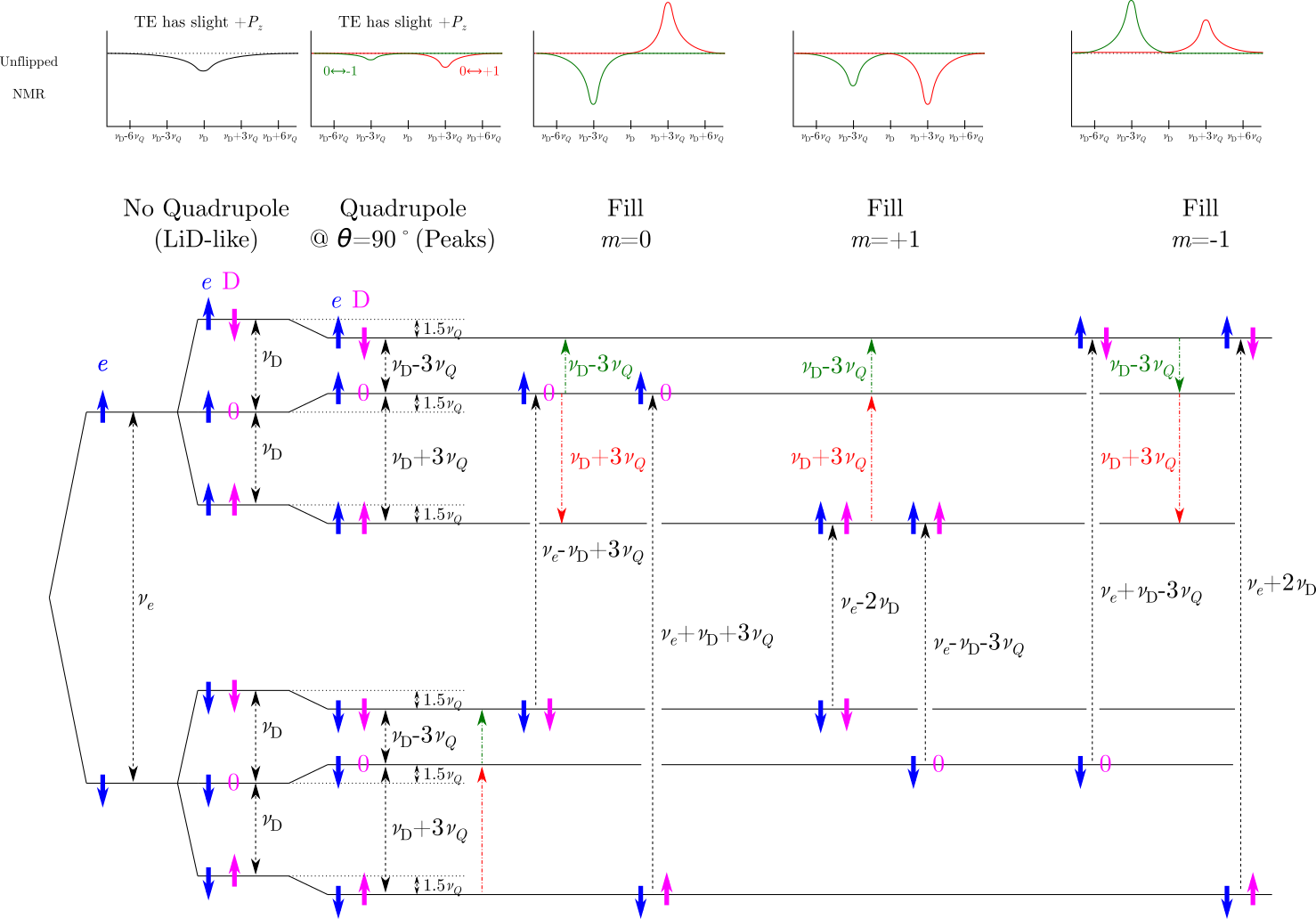 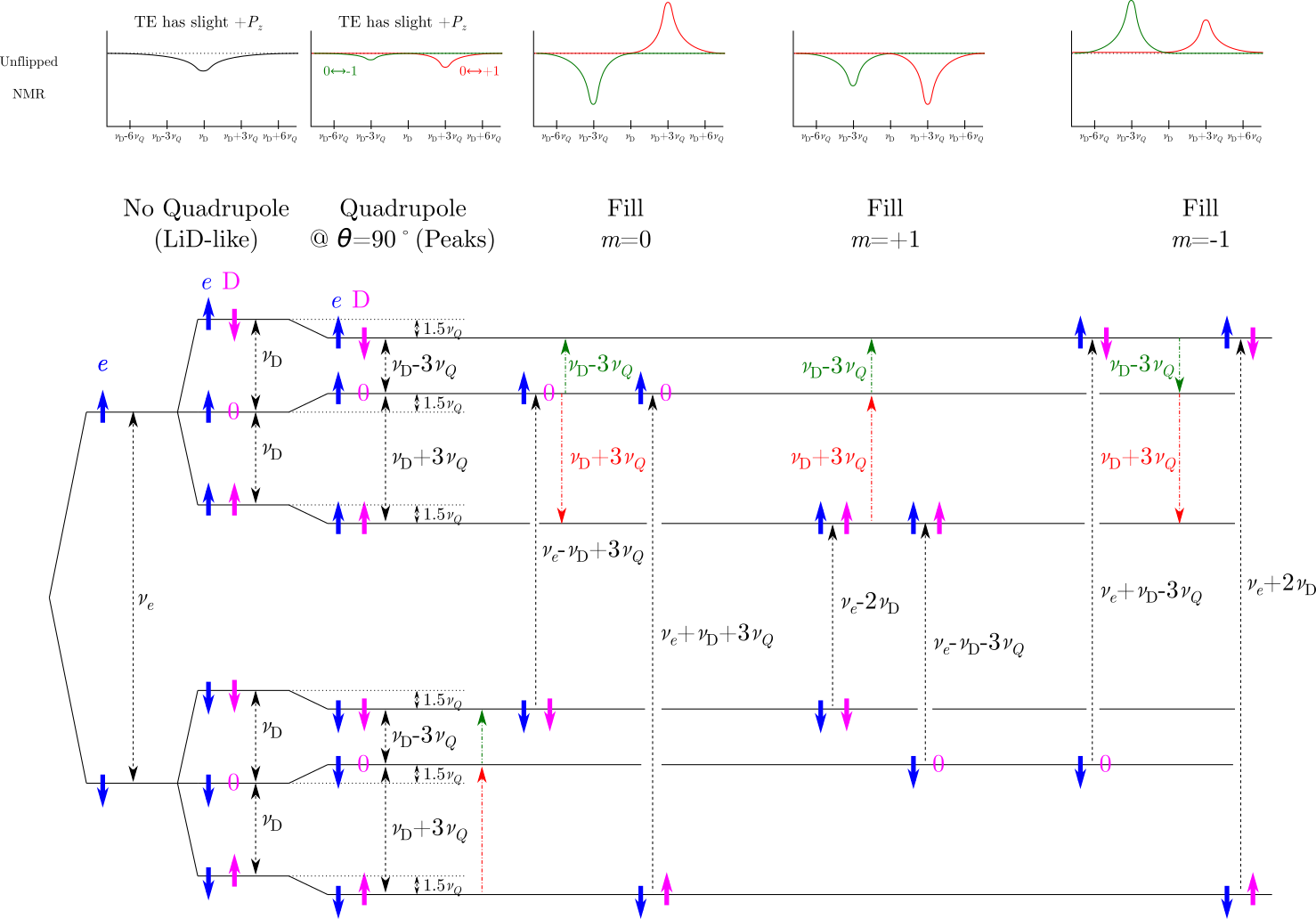 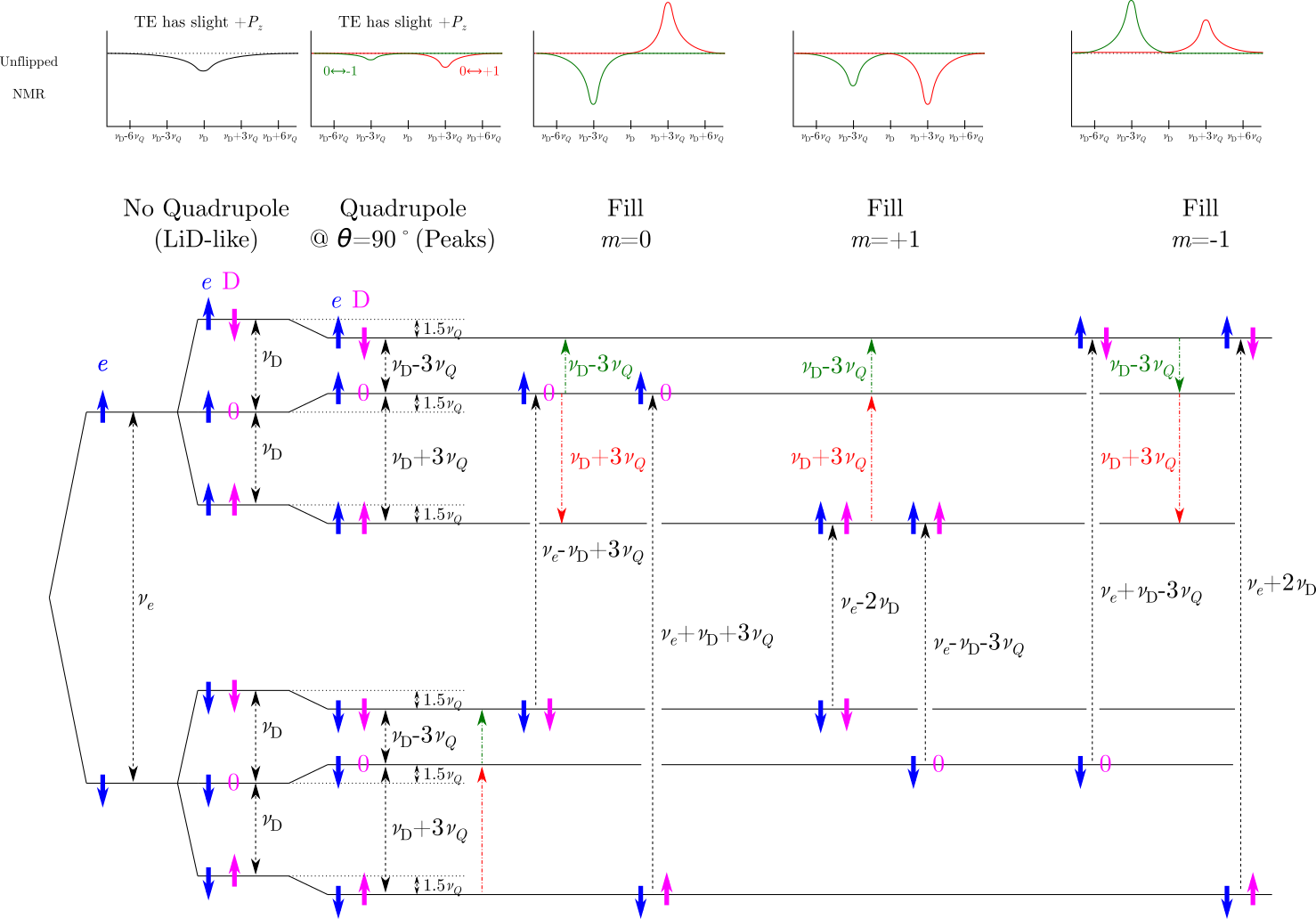 (    +    )-2
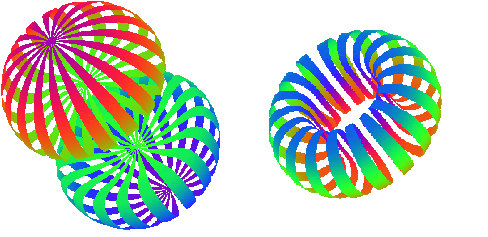 9/21/2022
CryPTA 2022           Elena Long <elena.long@unh.edu>
4
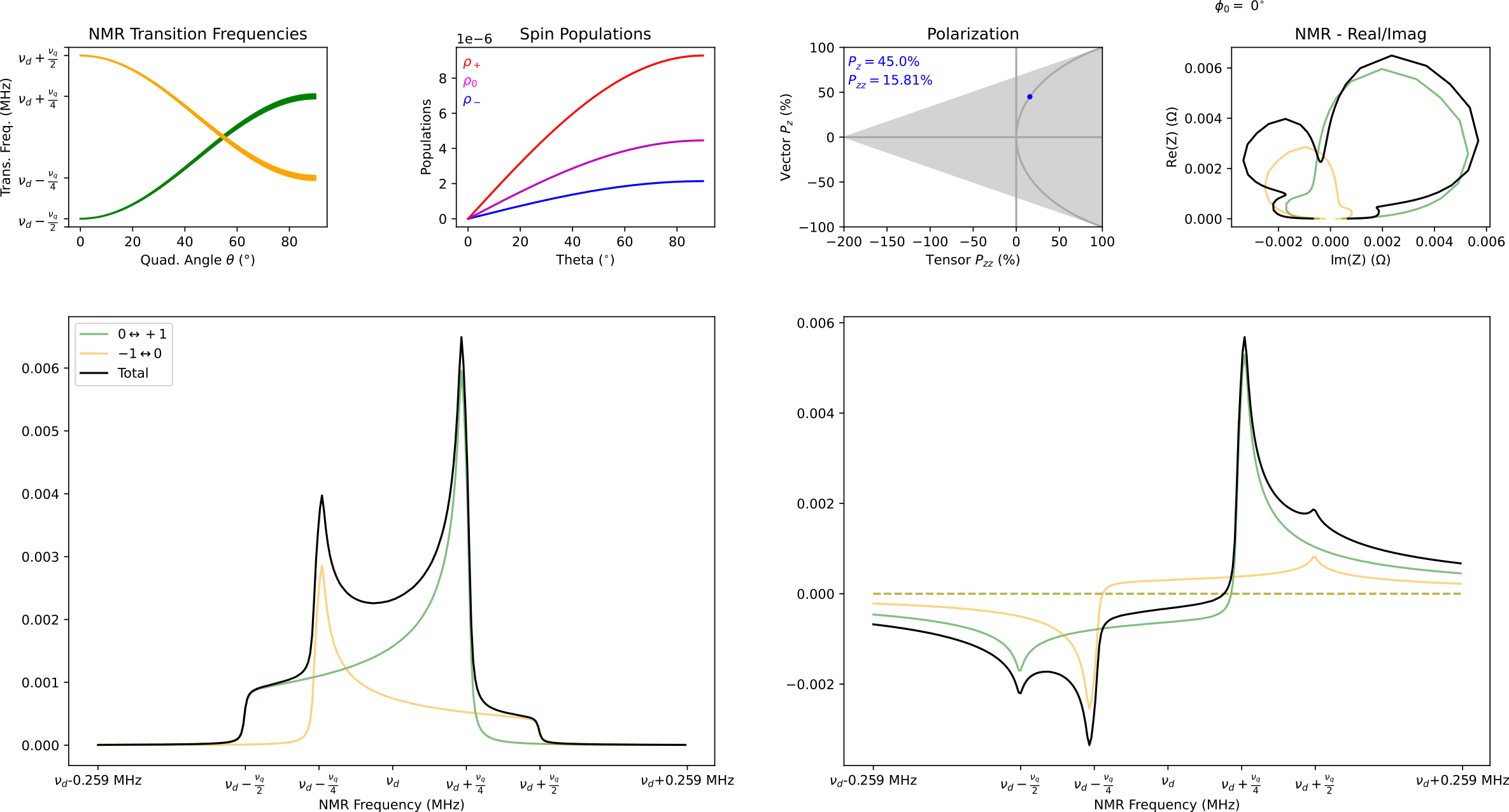 Measuring Polarization
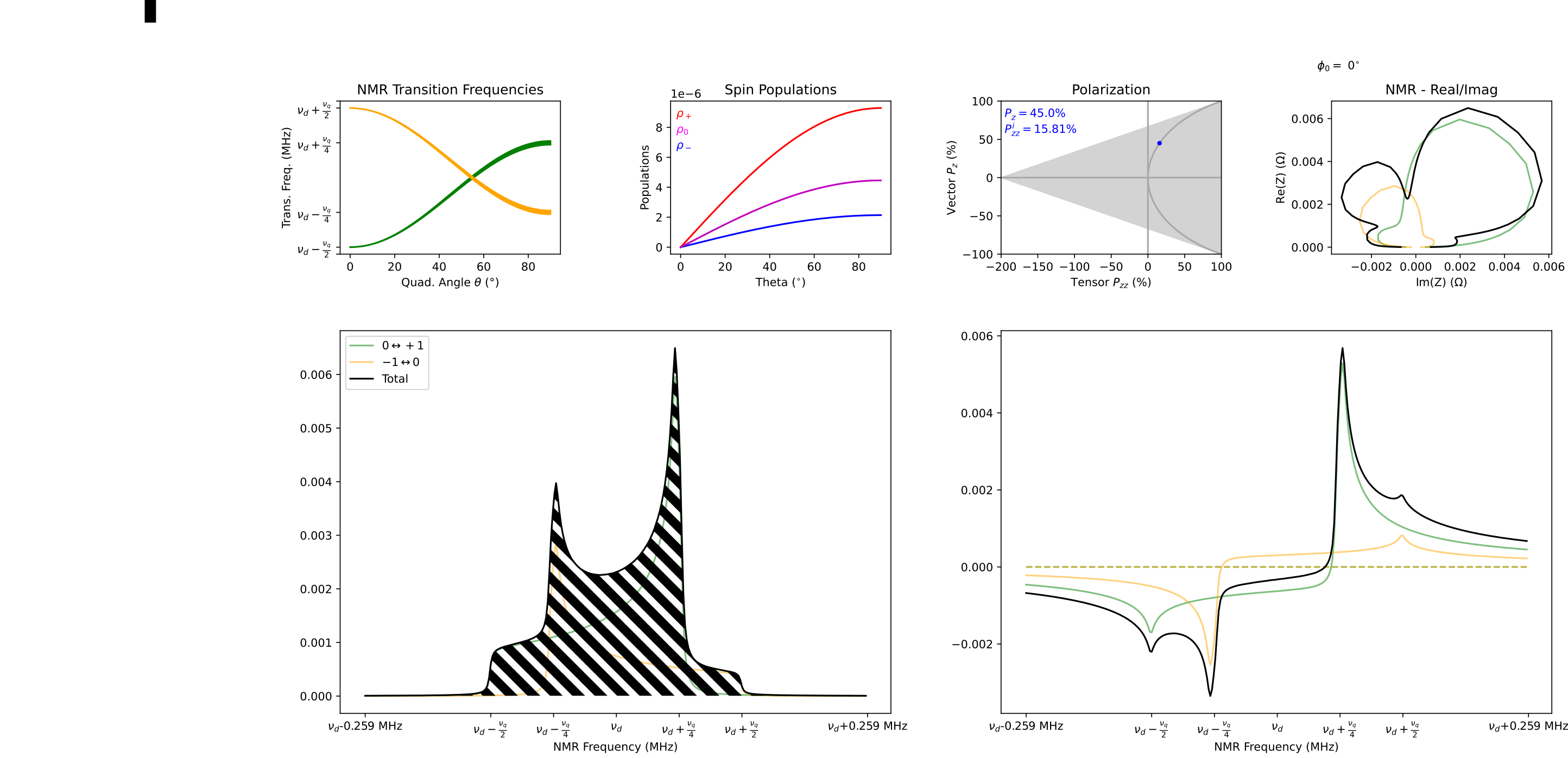 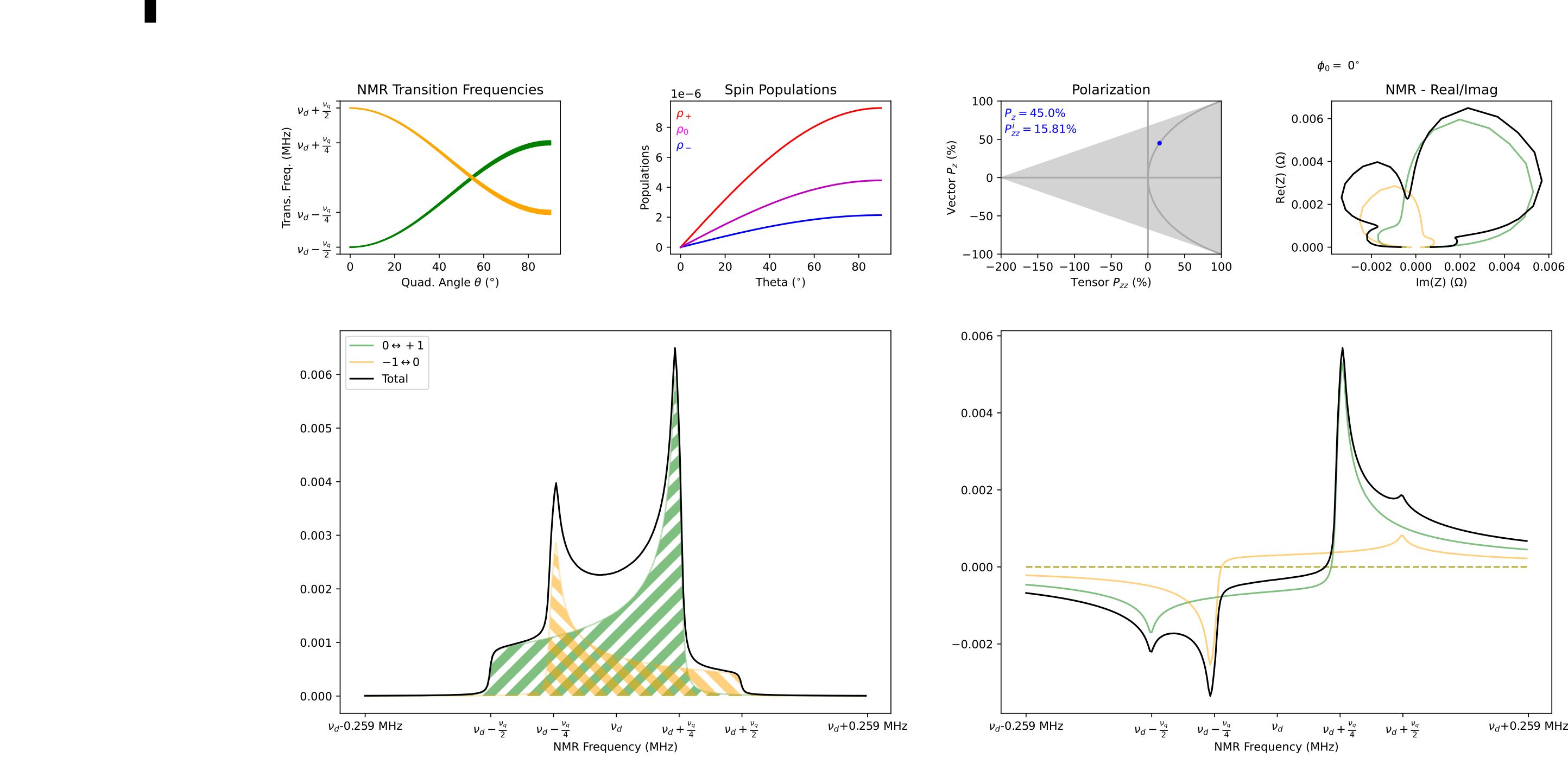 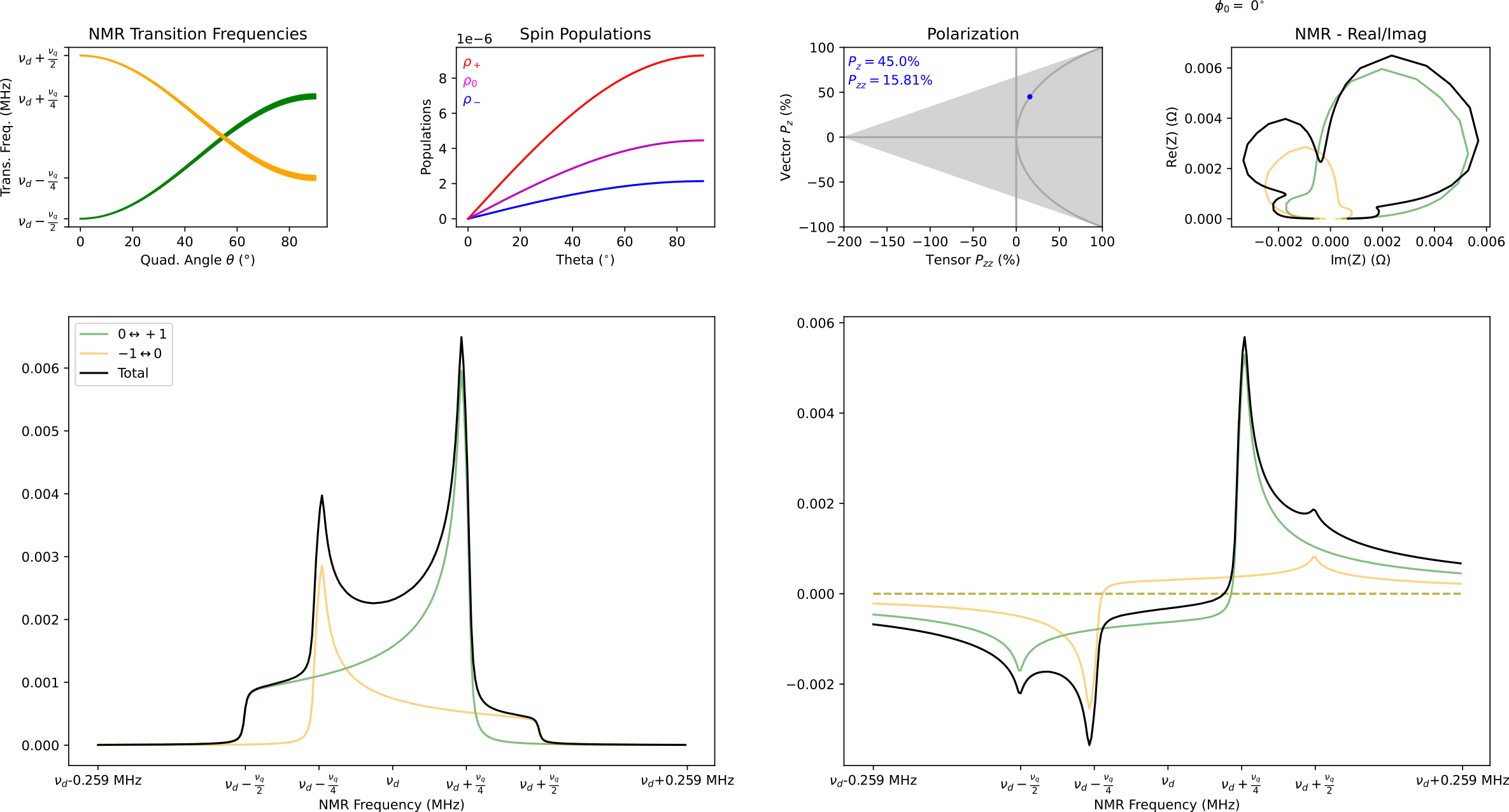 9/21/2022
CryPTA 2022           Elena Long <elena.long@unh.edu>
5
[1] D. Keller, et al., NIM A 981, 164504 (2020)
[2] D. Keller, Eur. Phys. J. A 53, 155 (2017)
[3] A. Abragam, Principles of Nuclear Magnetism (1961)
Semi-Selective RF Saturation (ssRF)
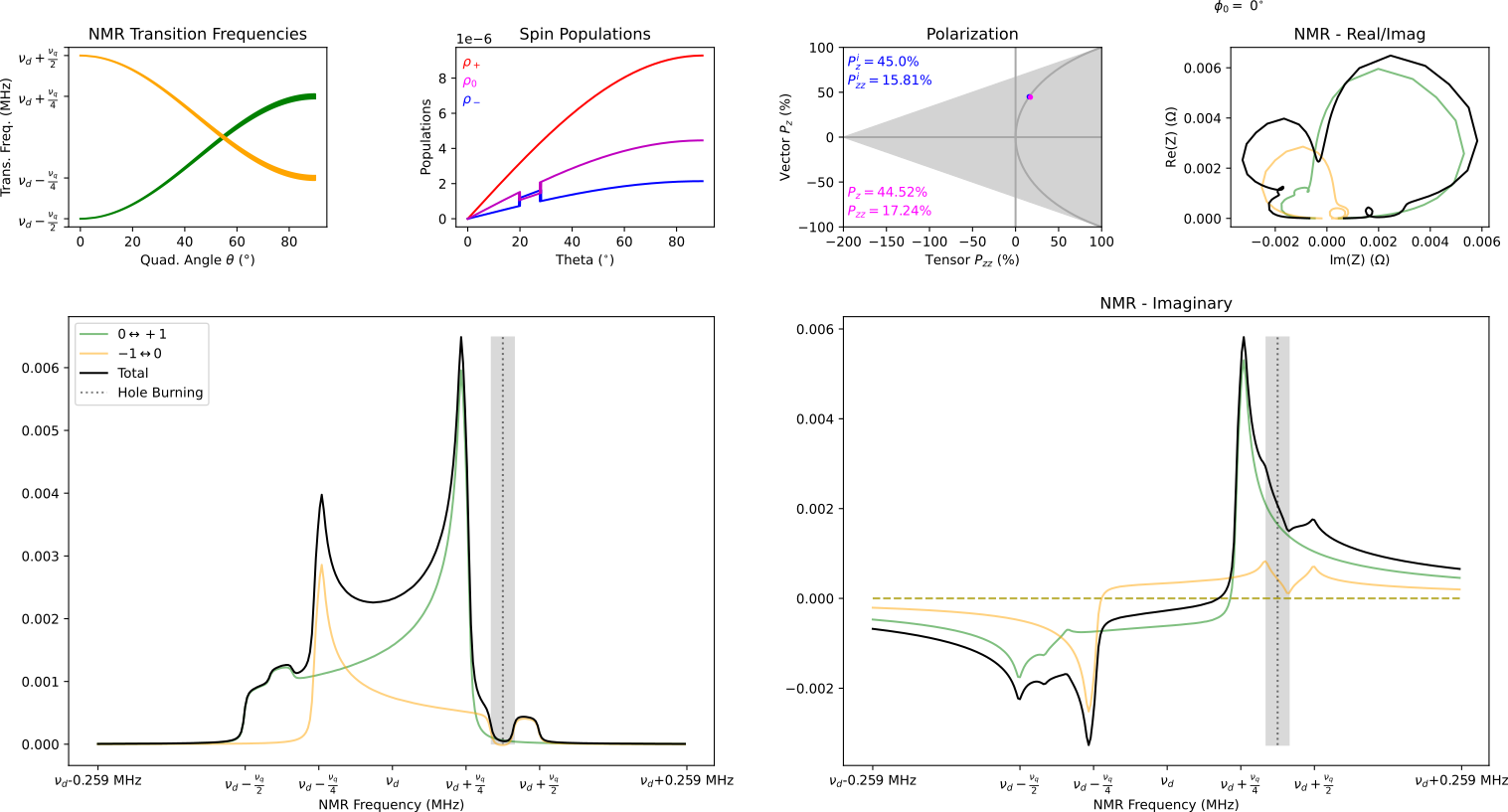 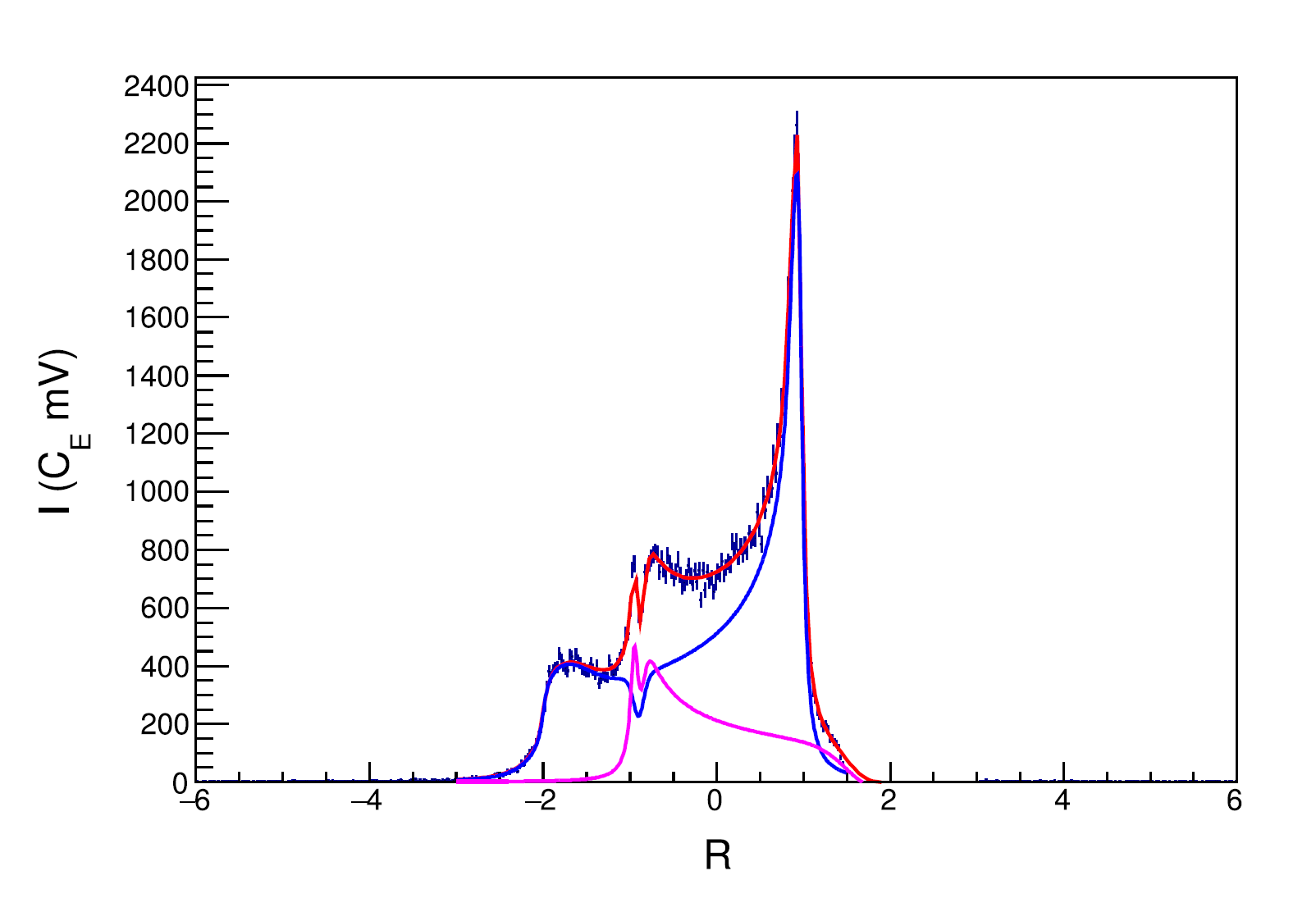 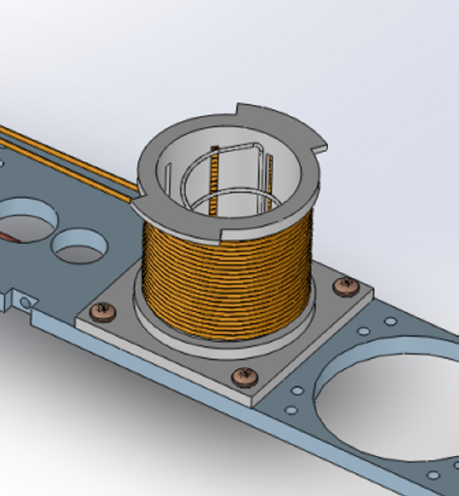 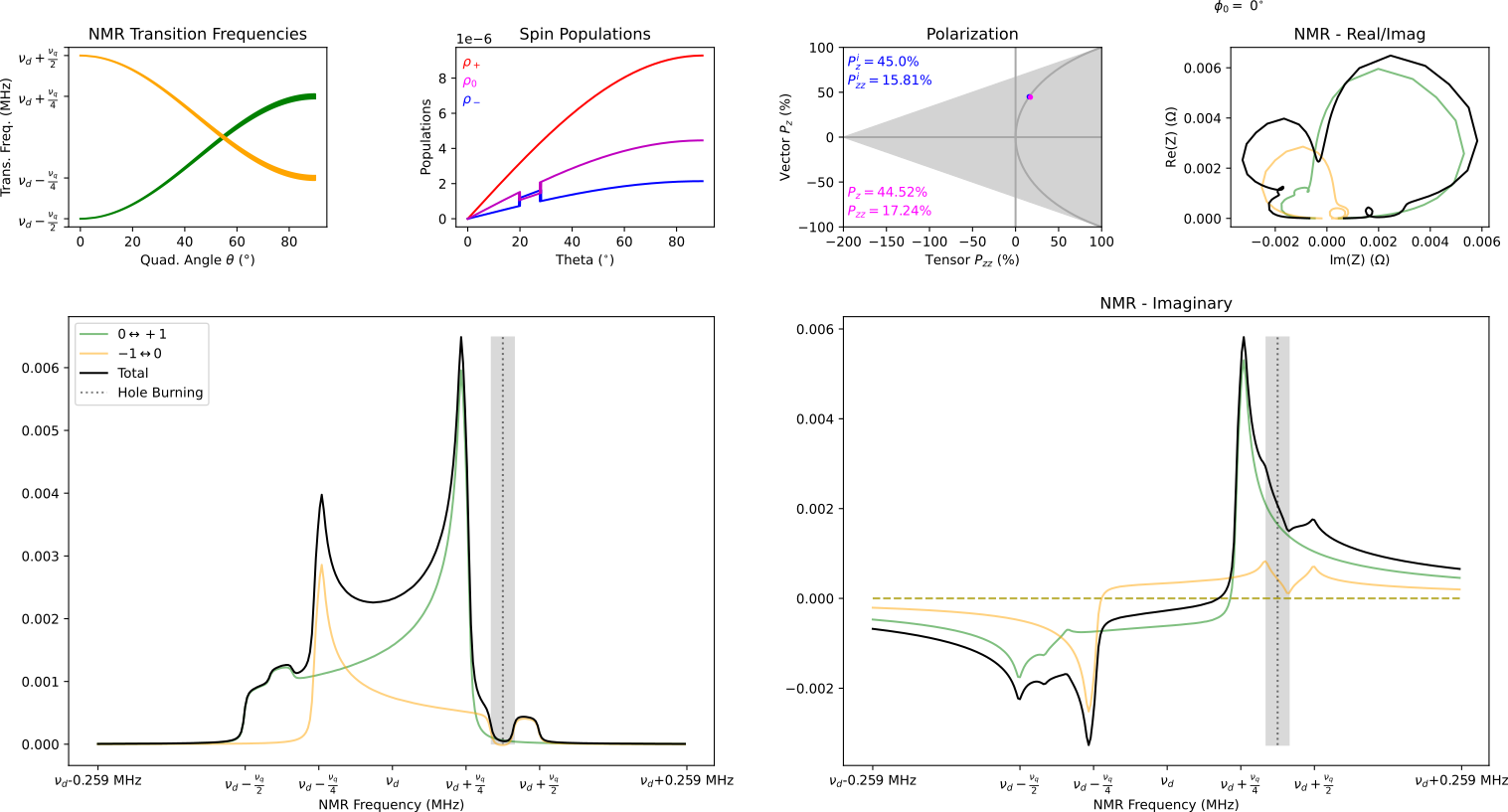 9/21/2022
CryPTA 2022           Elena Long <elena.long@unh.edu>
6
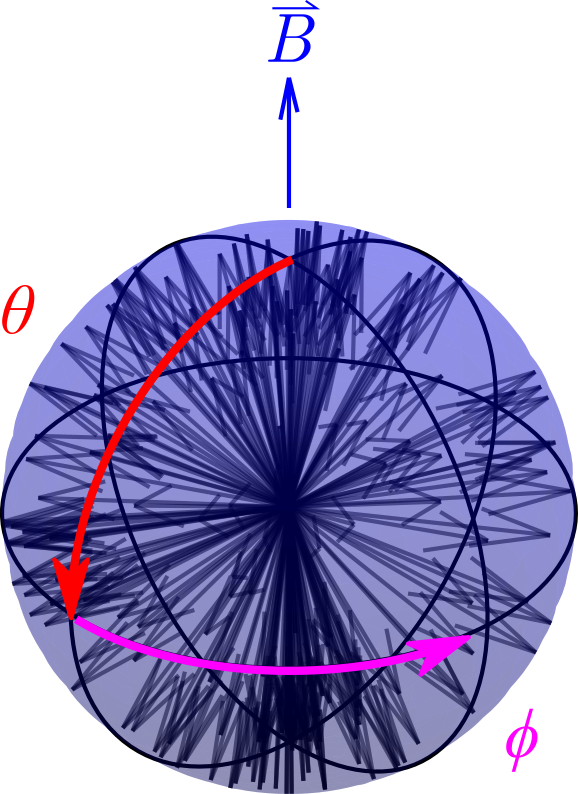 [1] D. Keller, et al., NIM A 981, 164504 (2020)
[2] D. Keller, Eur. Phys. J. A 53, 155 (2017)
ssRF + Rotation
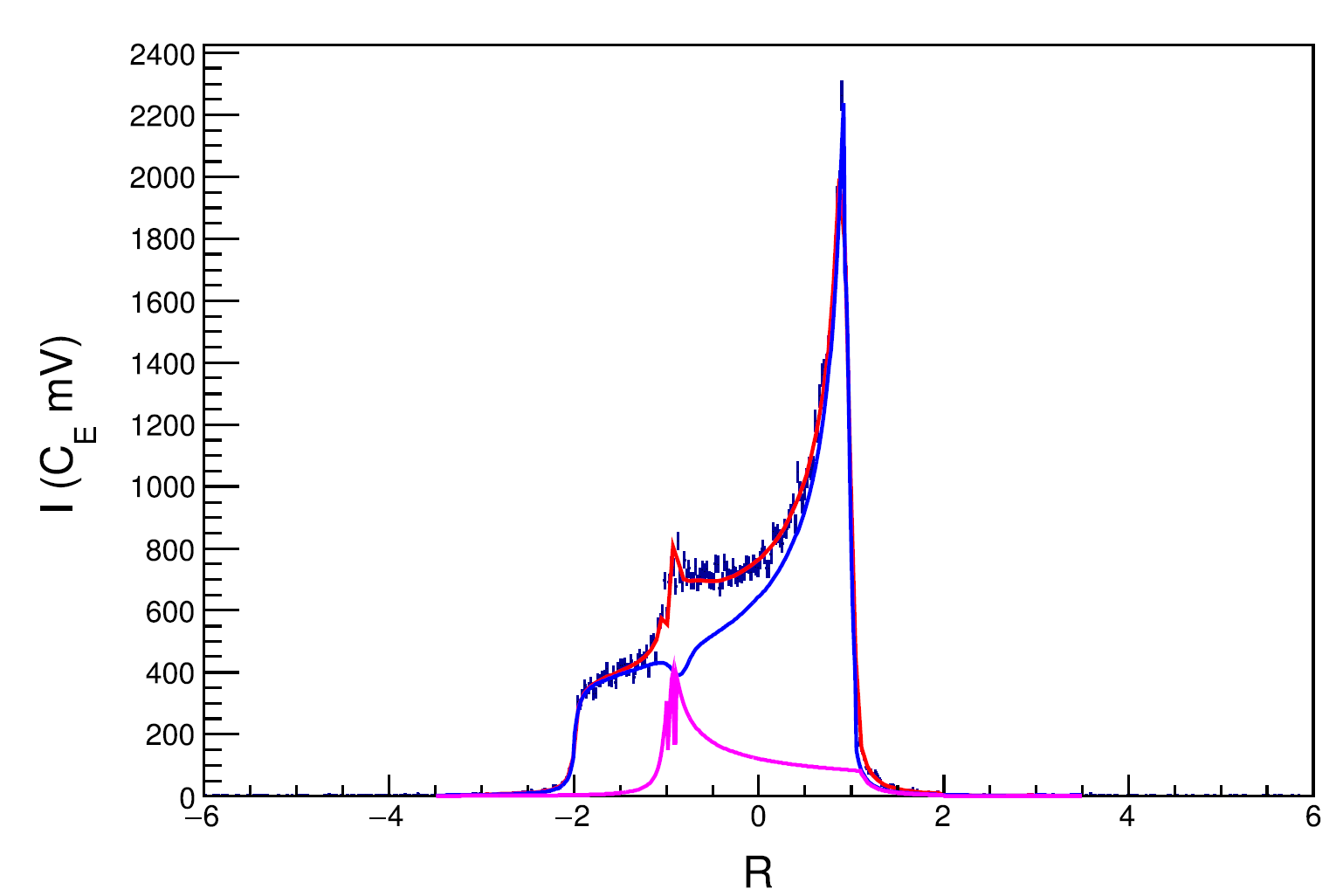 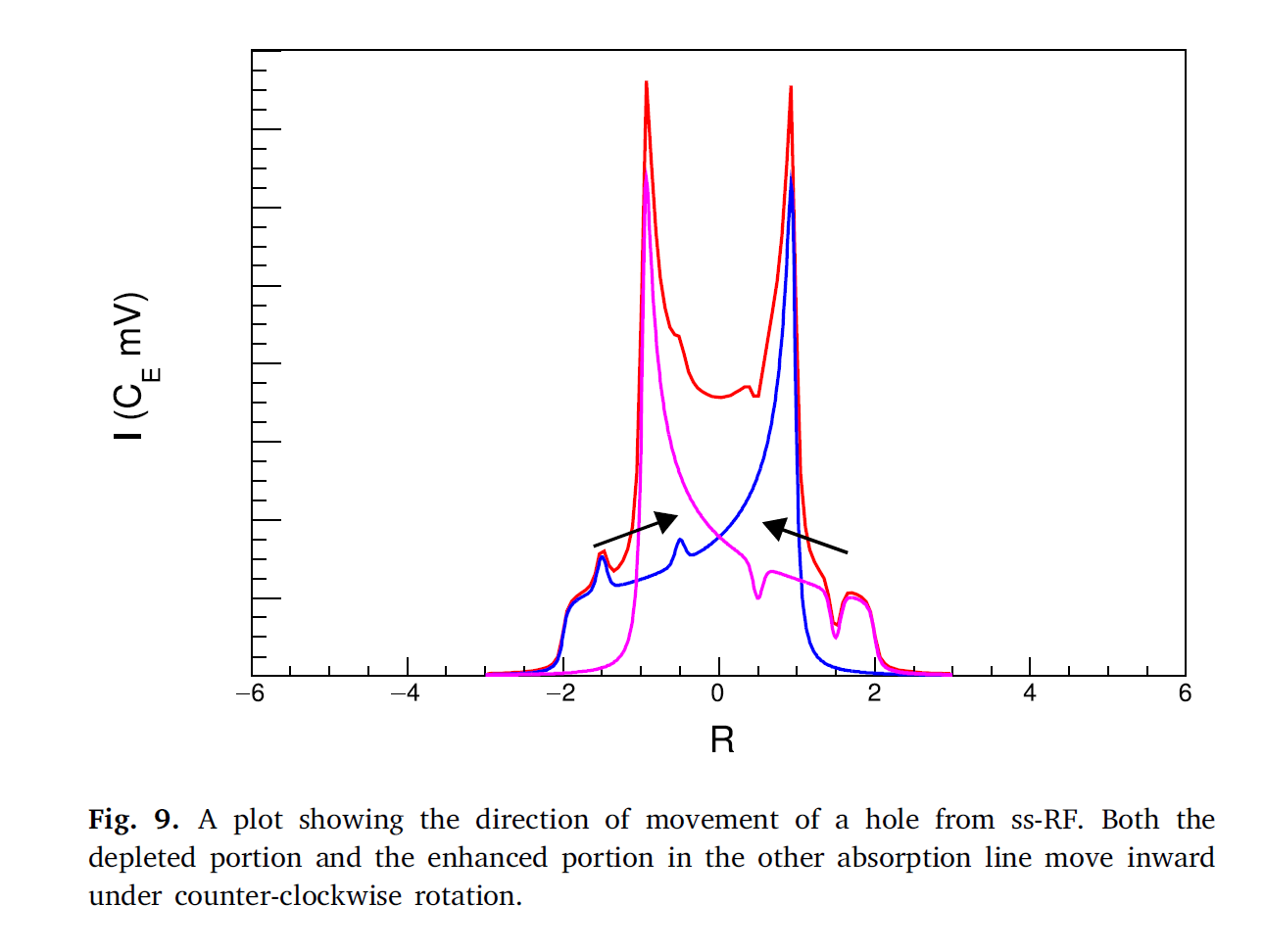 ssRF
Rot.
ssRF
Rot.
9/21/2022
CryPTA 2022           Elena Long <elena.long@unh.edu>
7
UNH Polarized Target Lab
Solid-State 140GHz 
mmWave & EPR System
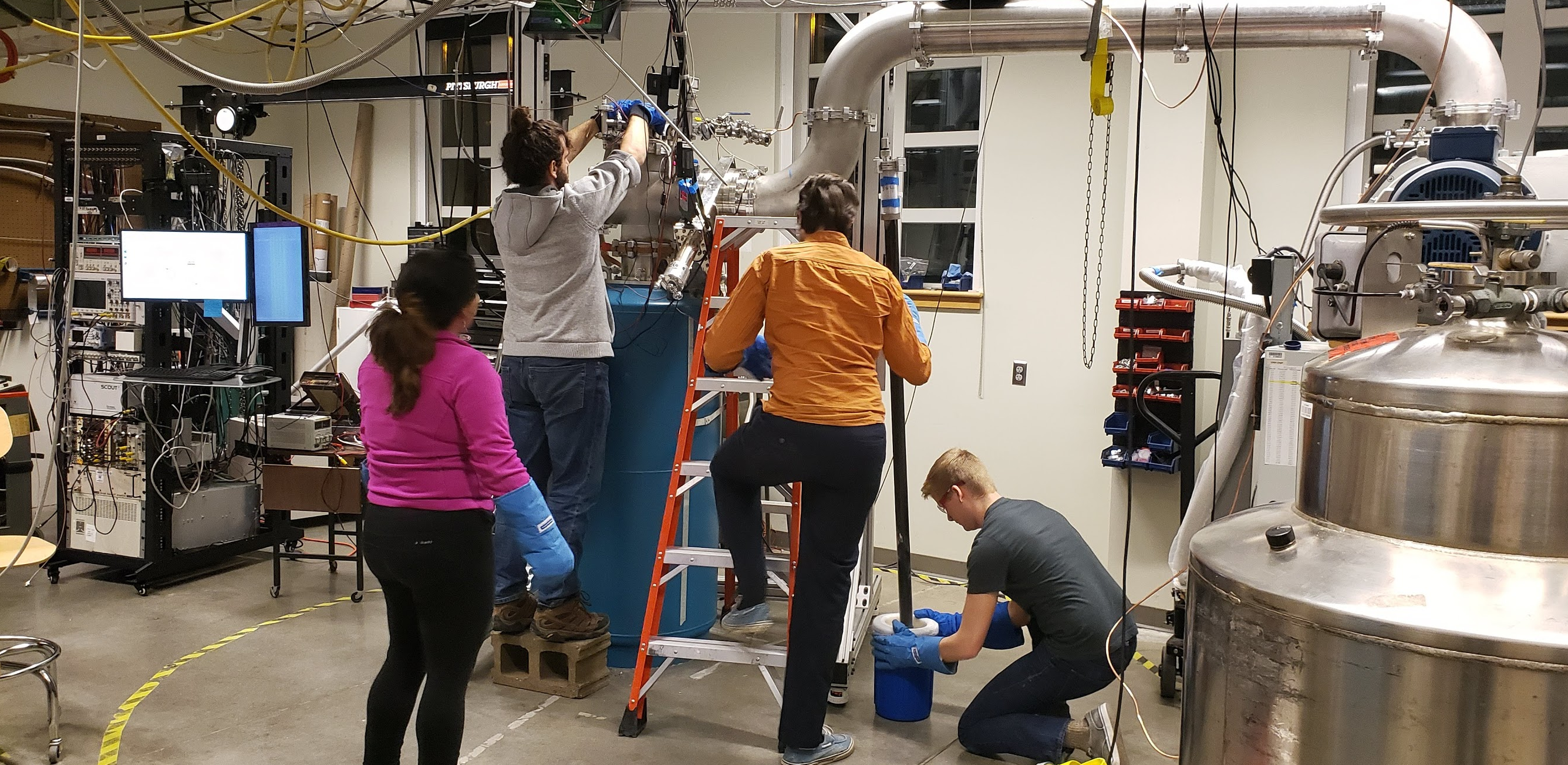 1 K Evap. LHe Fridge
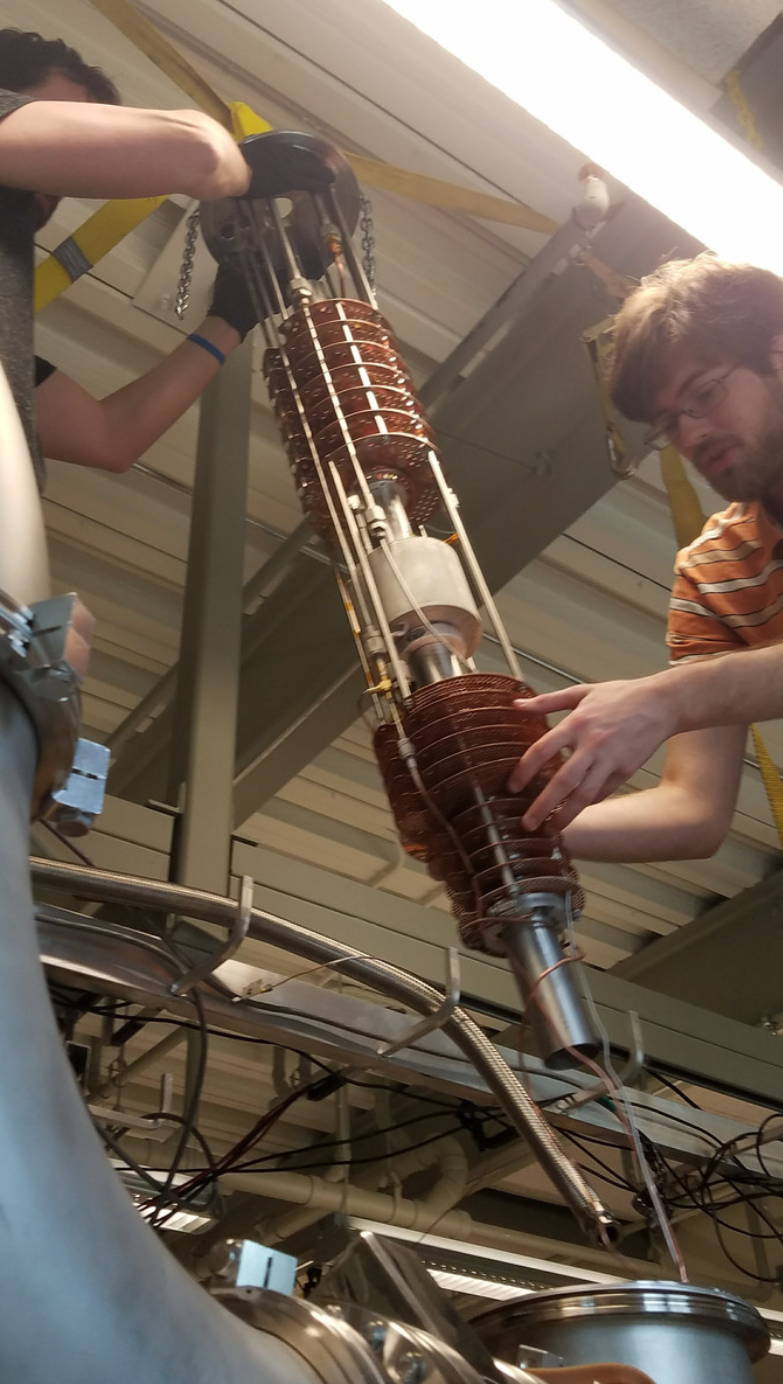 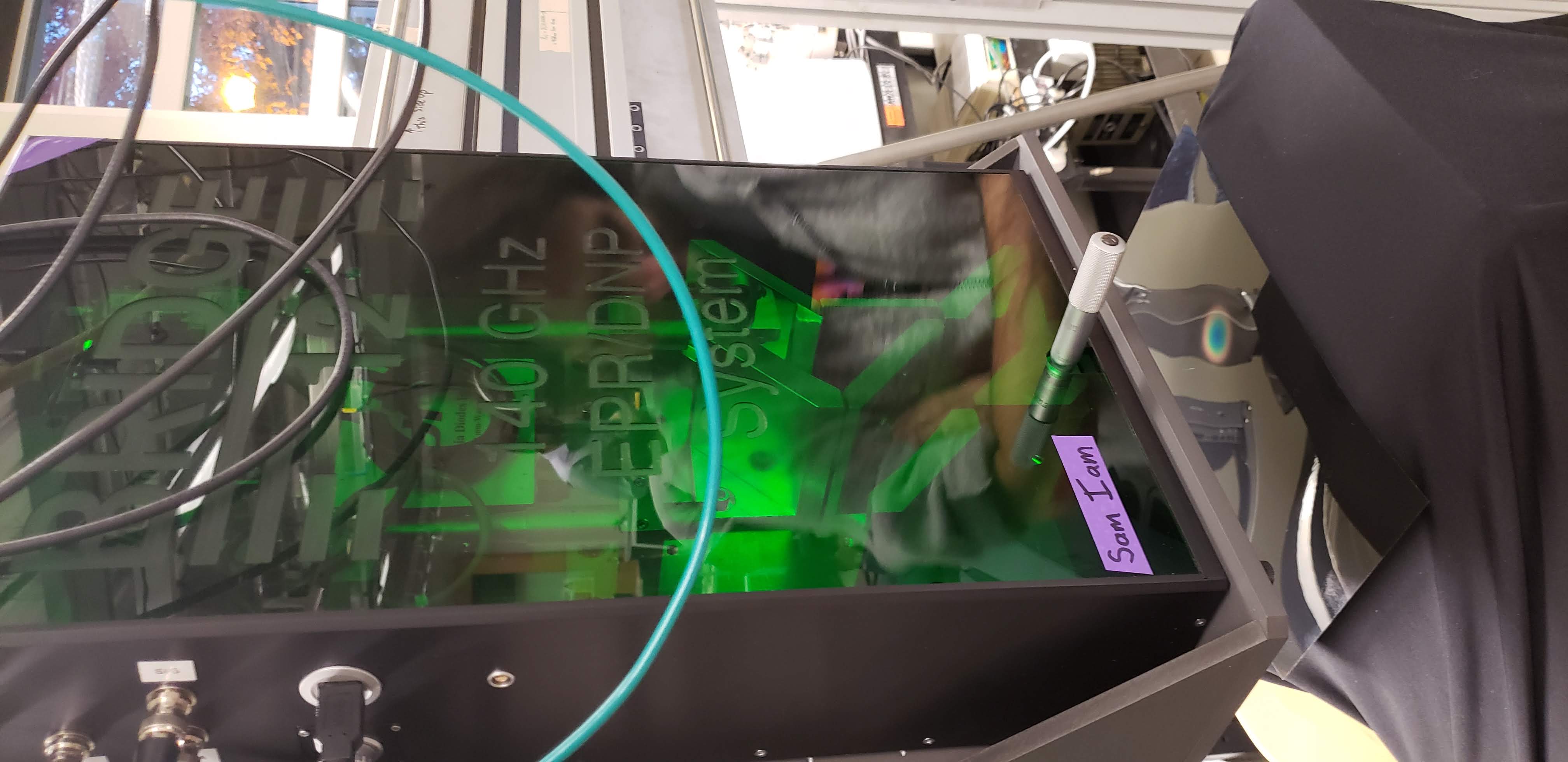 3D Printed Target Stick 
w/ NMR, EPR, & ssRF Coils
1-7T SC Magnet
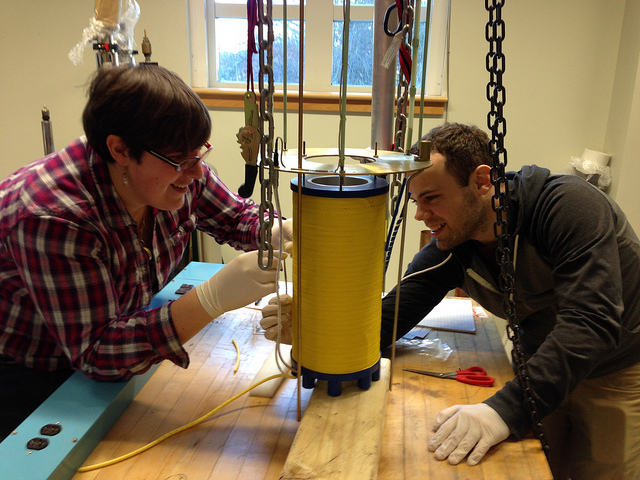 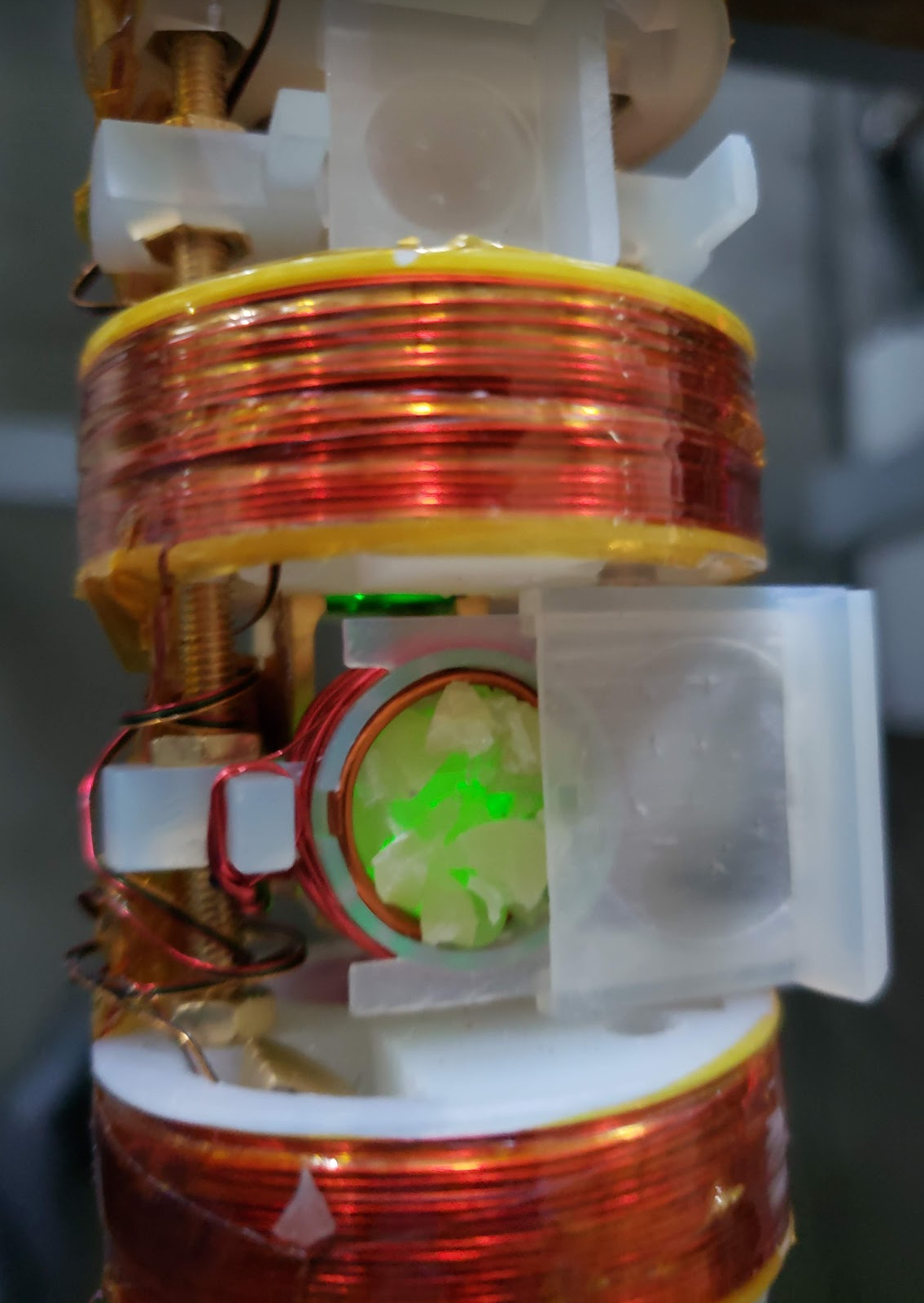 9/21/2022
CryPTA 2022           Elena Long <elena.long@unh.edu>
8
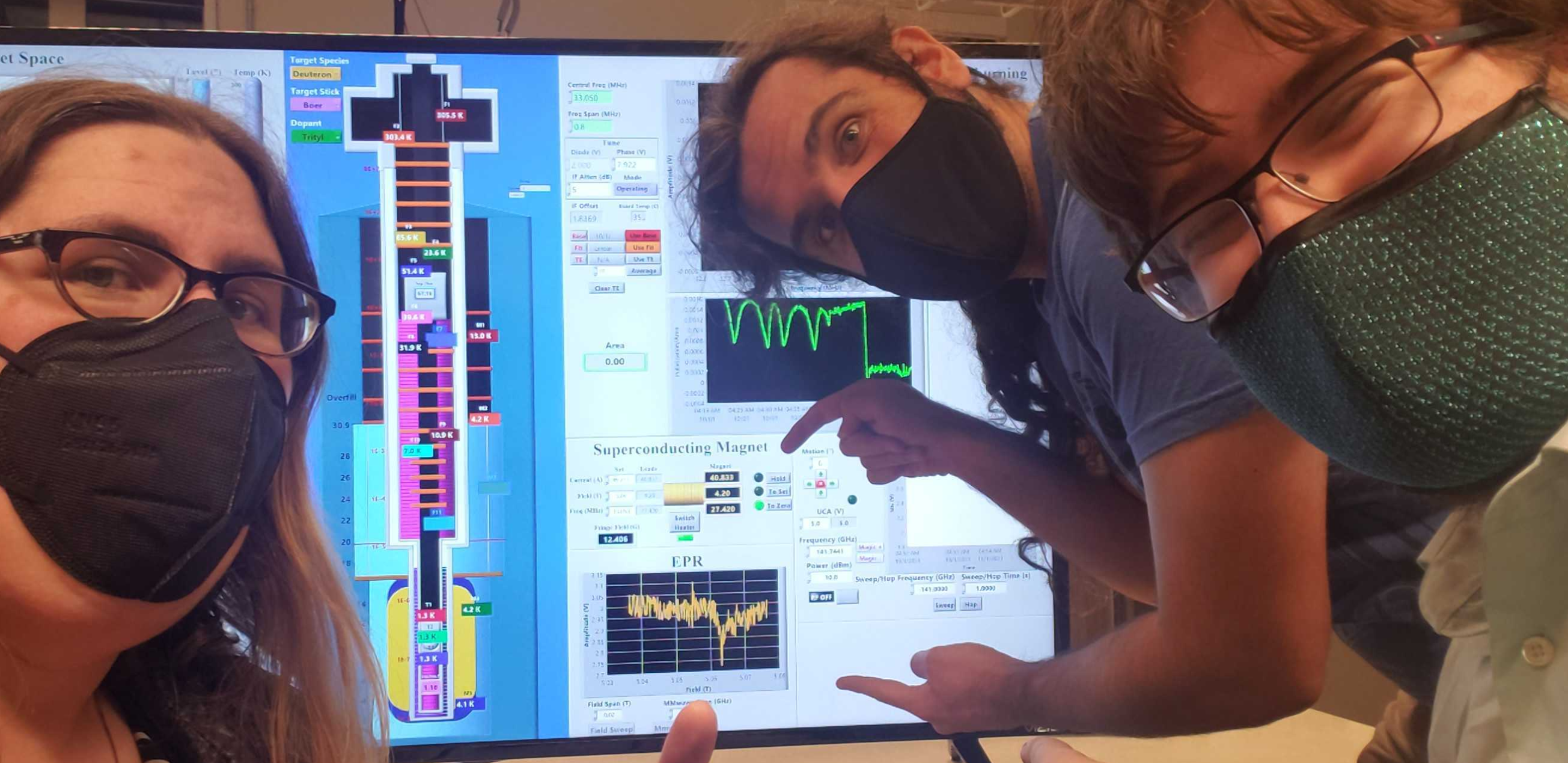 UNH Polarized Target Lab
First UNH EPR Measurement 10/1/21
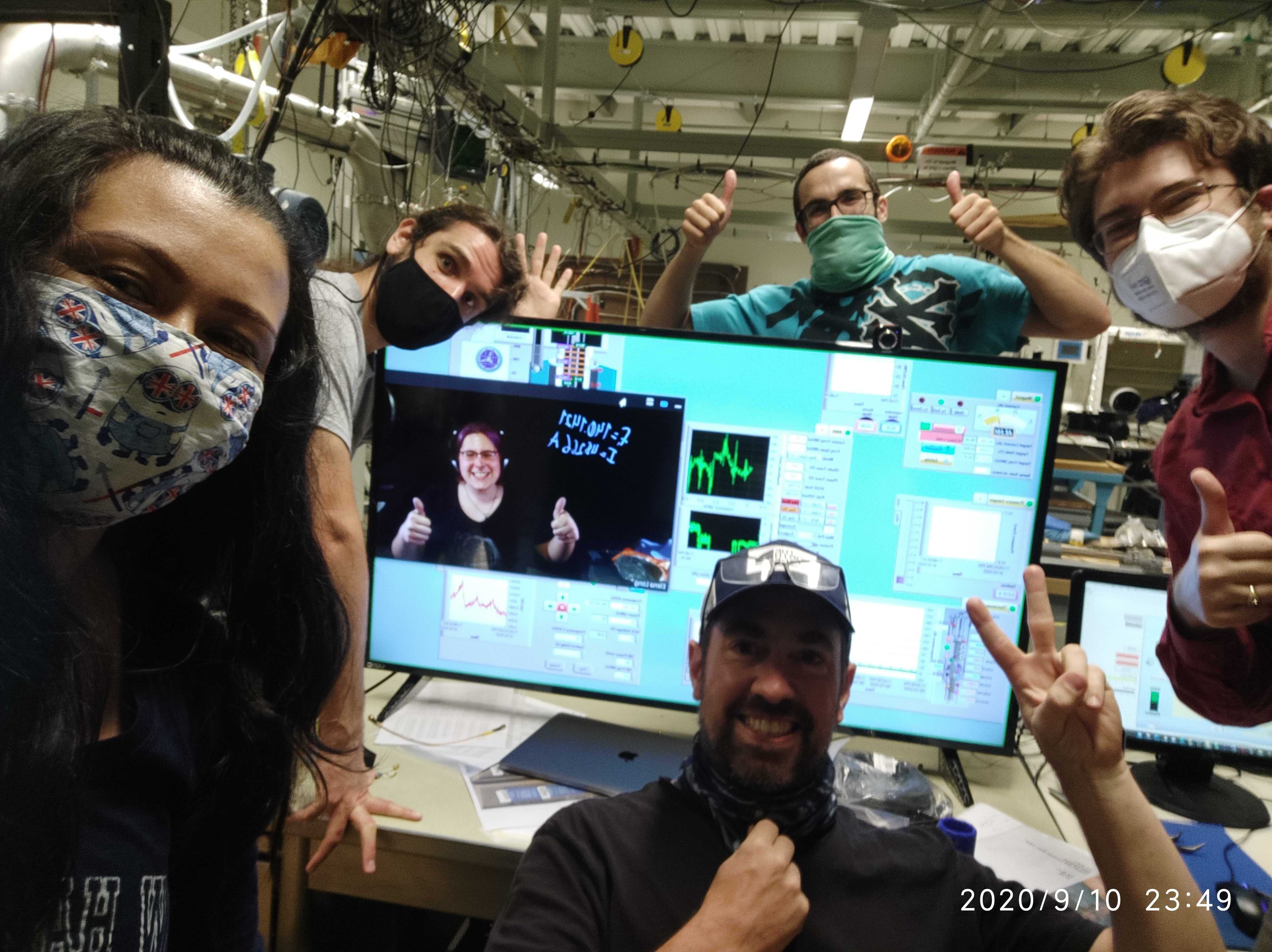 Vector Enhancement
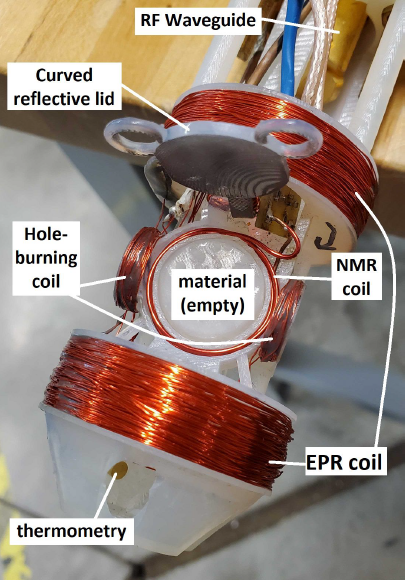 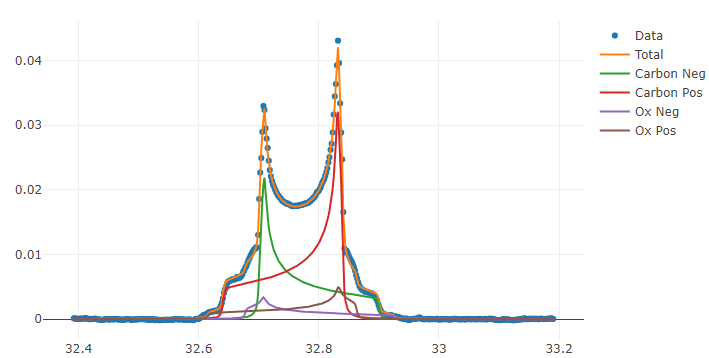 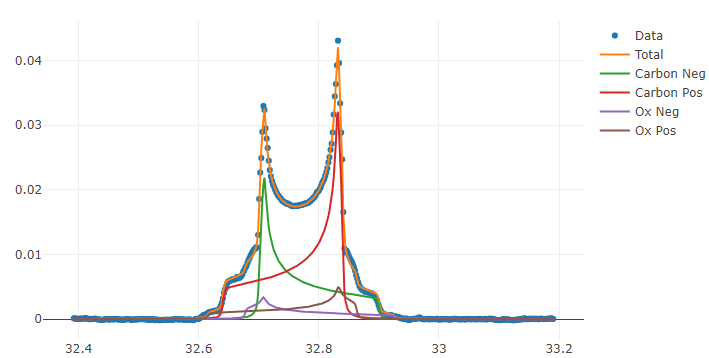 Preliminary
Tensor Enhancement
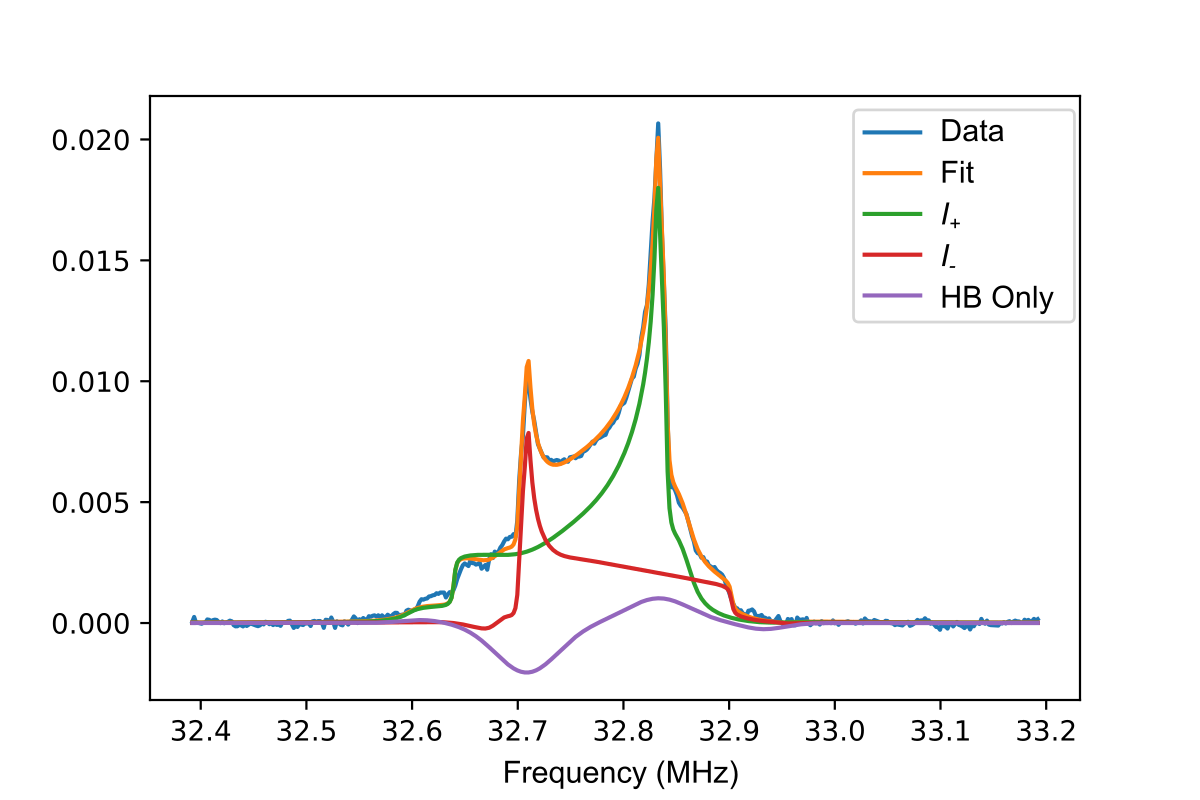 Very Preliminary
First UNH deuteron DNP Measurement 9/10/20
Courtesy M. McClellan
Courtesy M. McClellan
Courtesy E. Mustafa
9/21/2022
CryPTA 2022           Elena Long <elena.long@unh.edu>
9
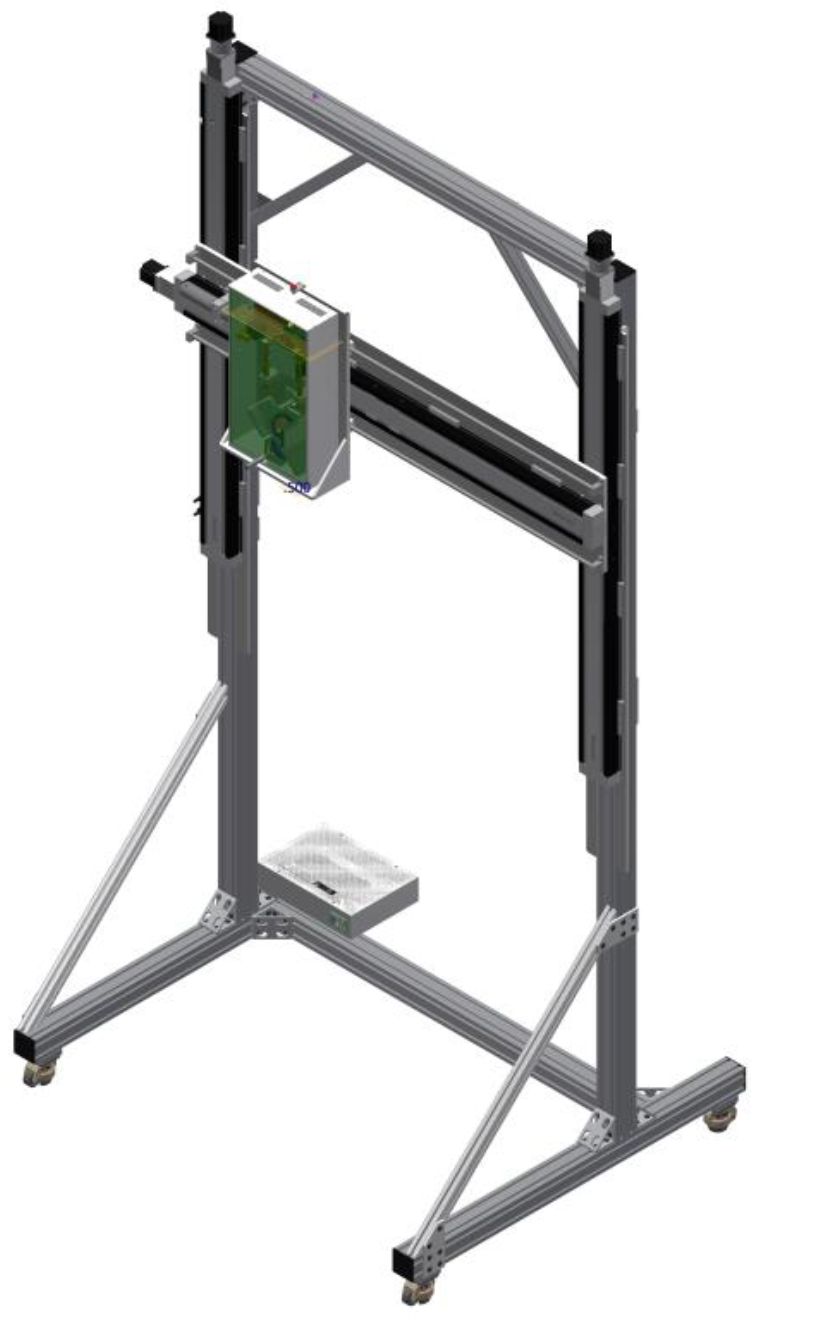 Solid-State mm-Wave System
12x Frequency Multiplier & Amplifier Chain
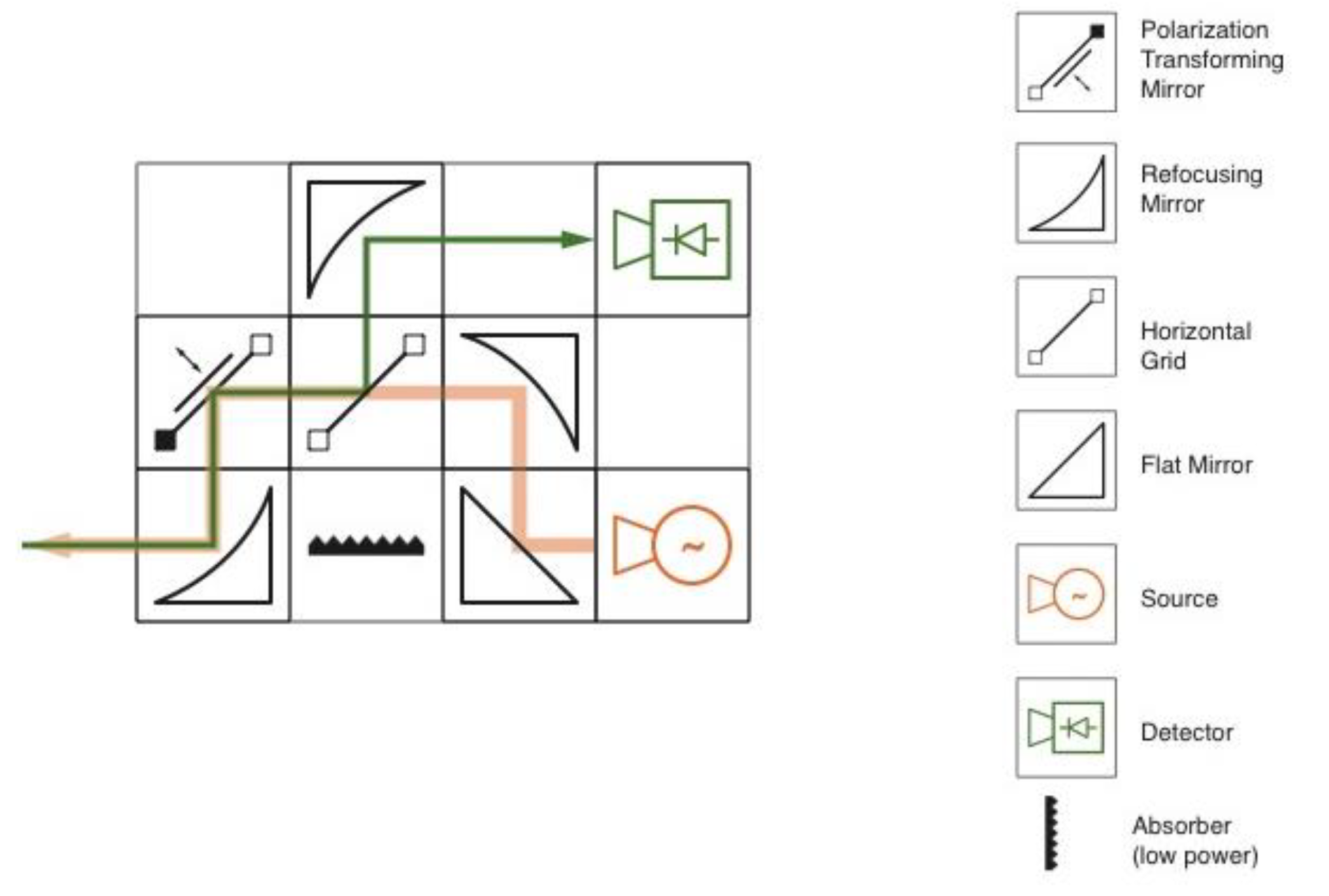 12 GHz Signal Generator
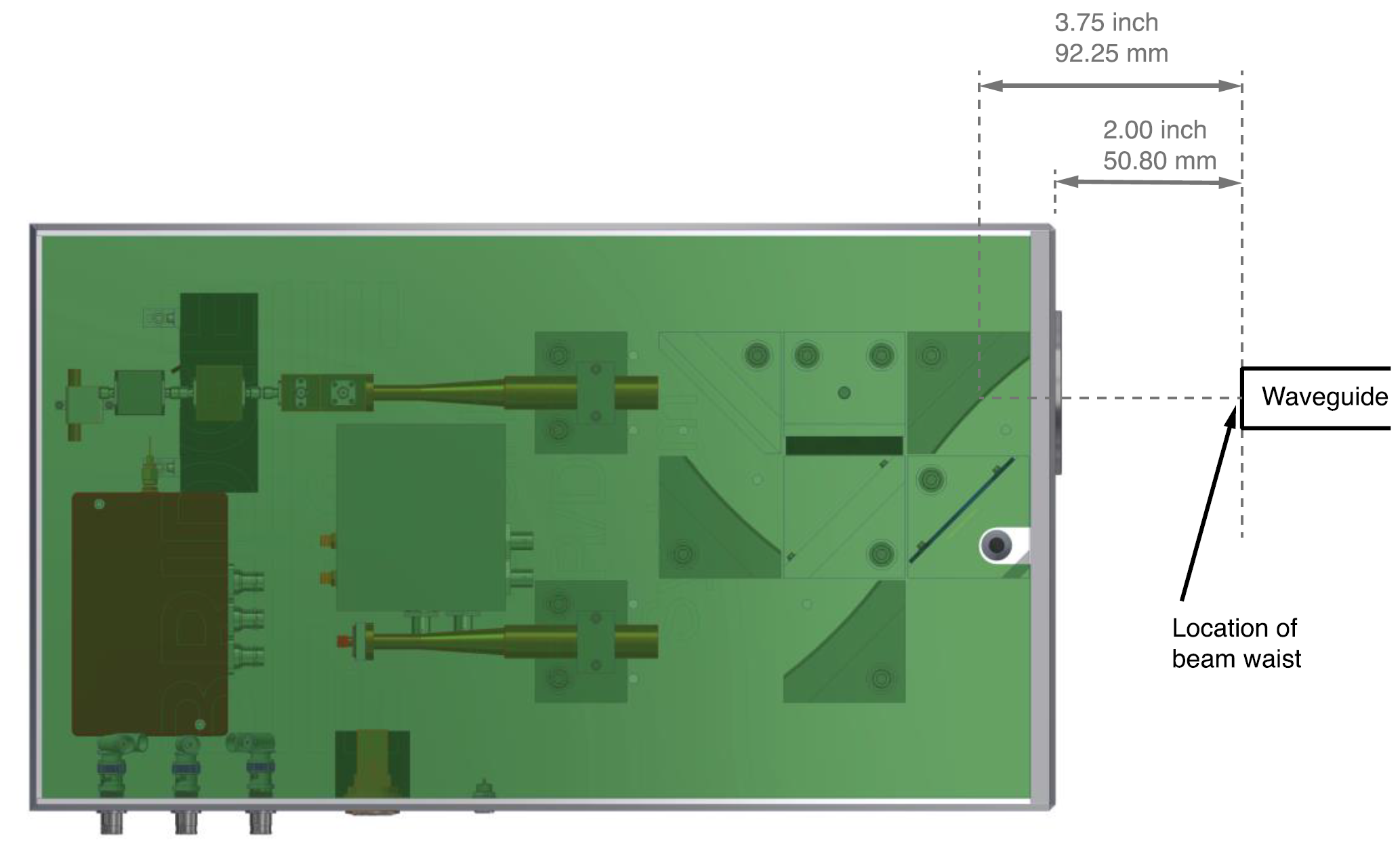 EPR Detector
9/21/2022
CryPTA 2022           Elena Long <elena.long@unh.edu>
10
D.M. Aliaga, et al, NIM A 972, 164061 (2020)
Material Production @ UNH
Dedicated fume hood for handling Ammonia and other caustic/toxic materials
Vacuum Glove Box allows for over/under-pressuring
Primarily chemical doping of ammonia and alcohols for now
But potential to do much more
We’ve produced about 200 grams of NH3 plus a few grams of ND3
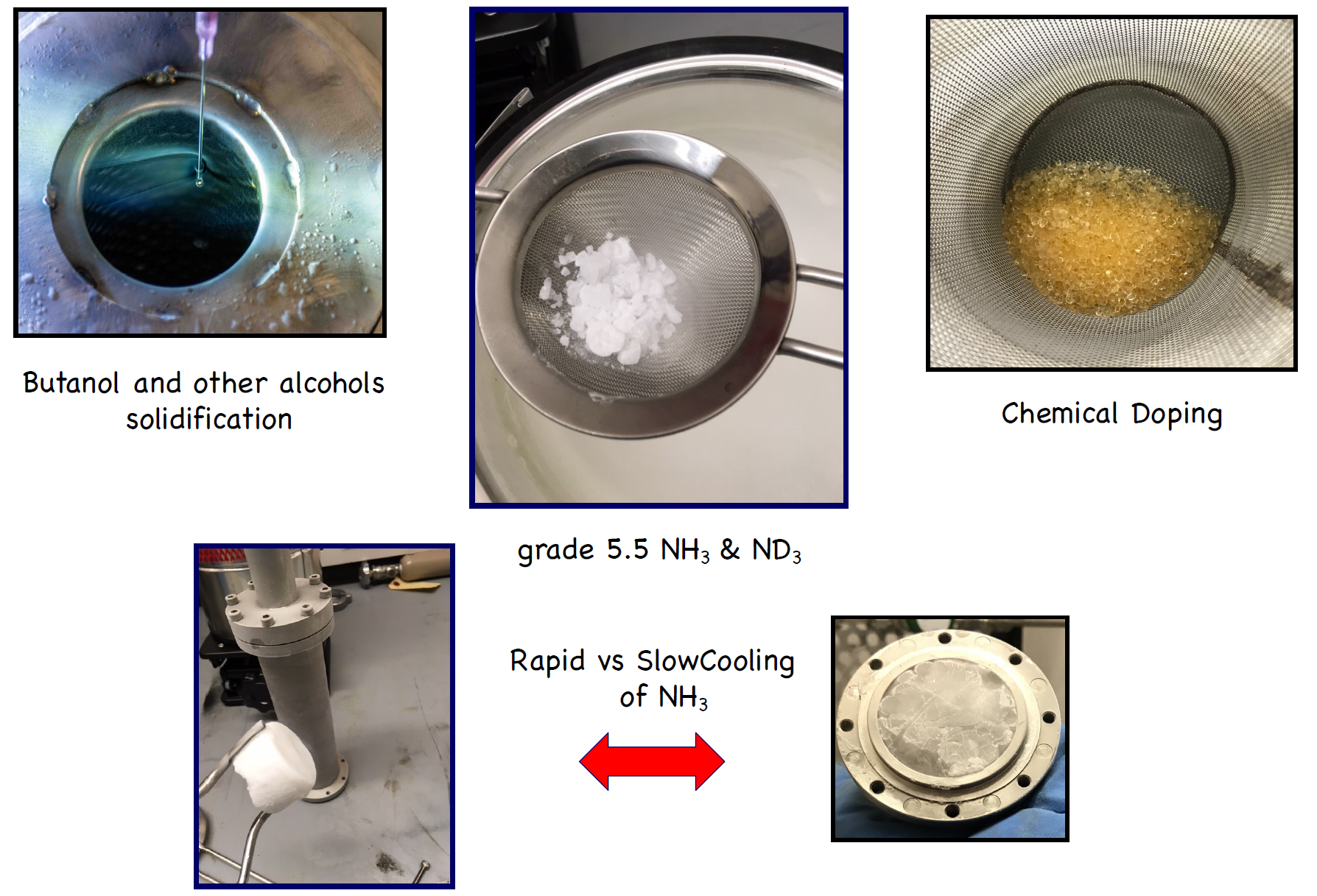 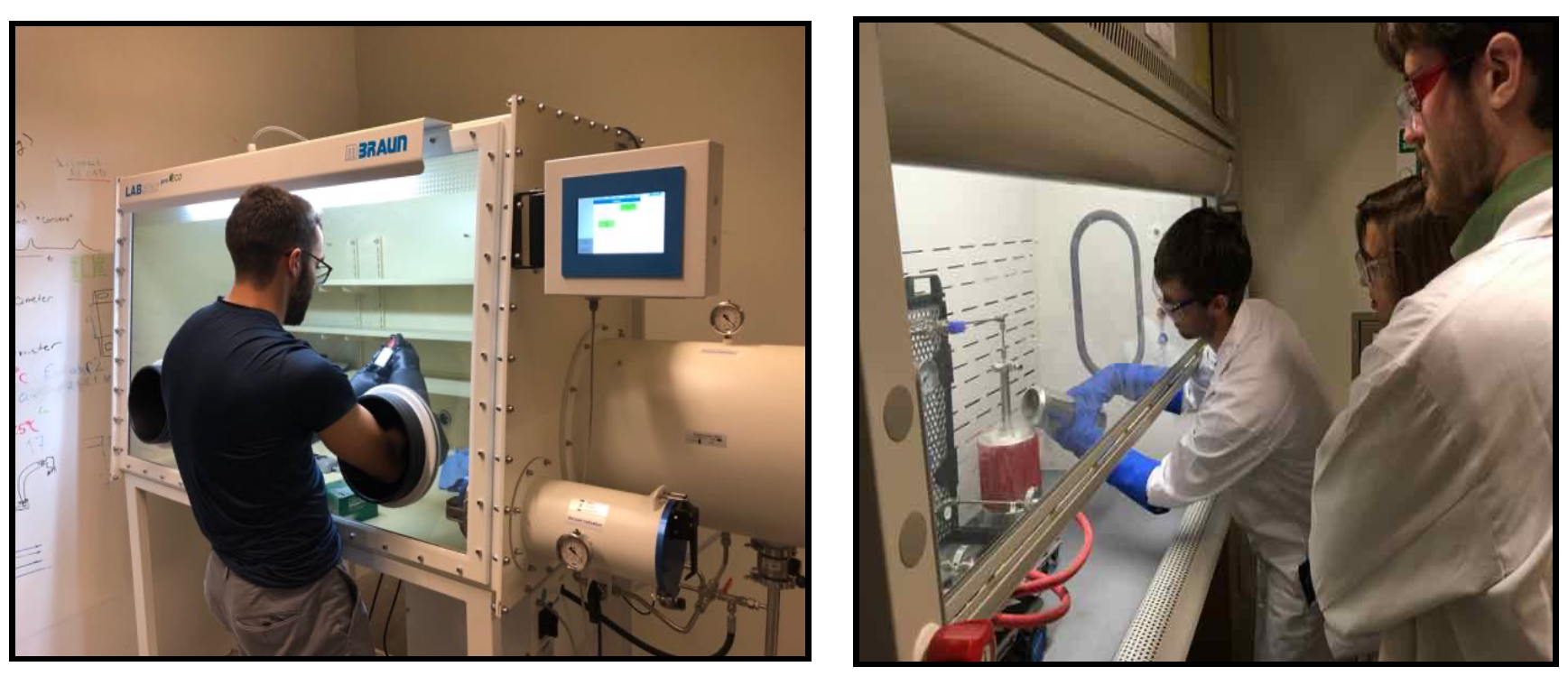 Courtesy K. Slifer
9/21/2022
CryPTA 2022           Elena Long <elena.long@unh.edu>
11
M.H. Cohen, F. Reif, Solid State Phys. 5, 321 (1957)
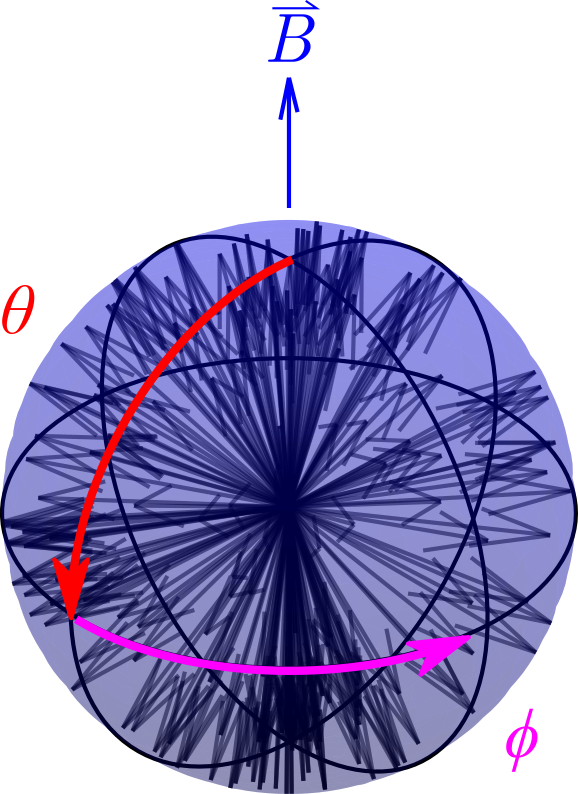 UNH NMR Simulation
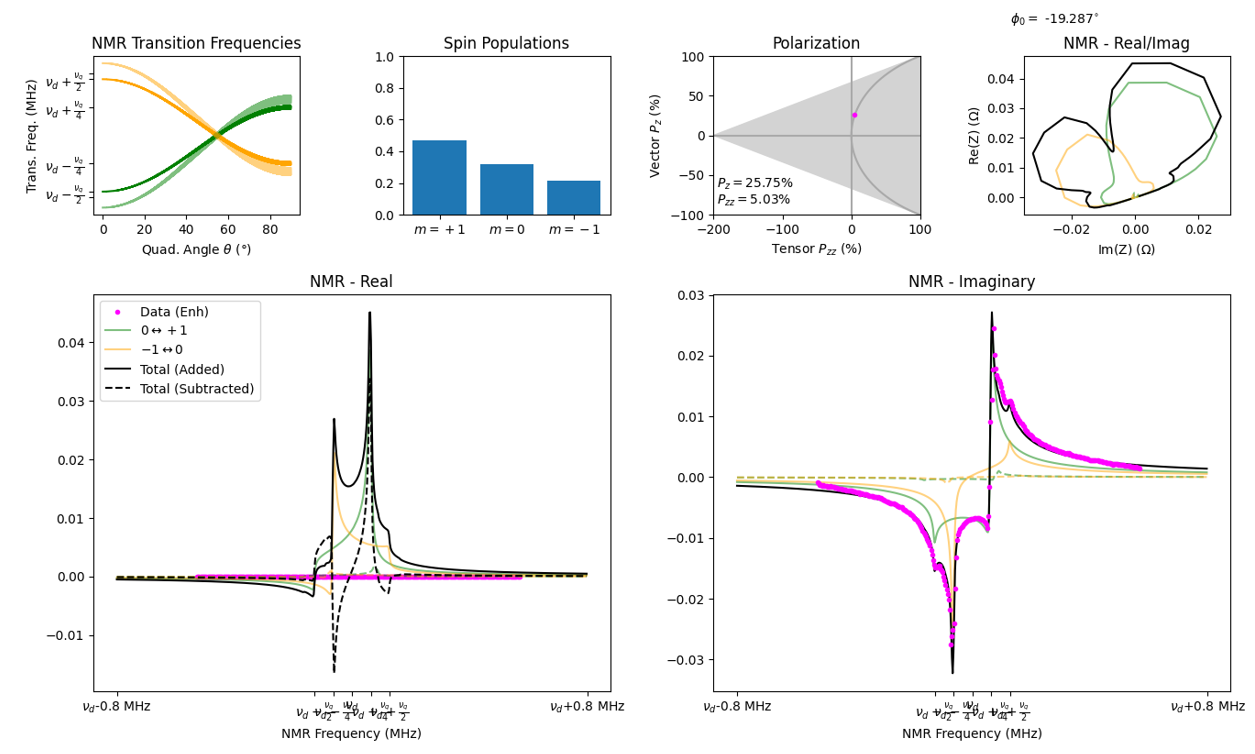 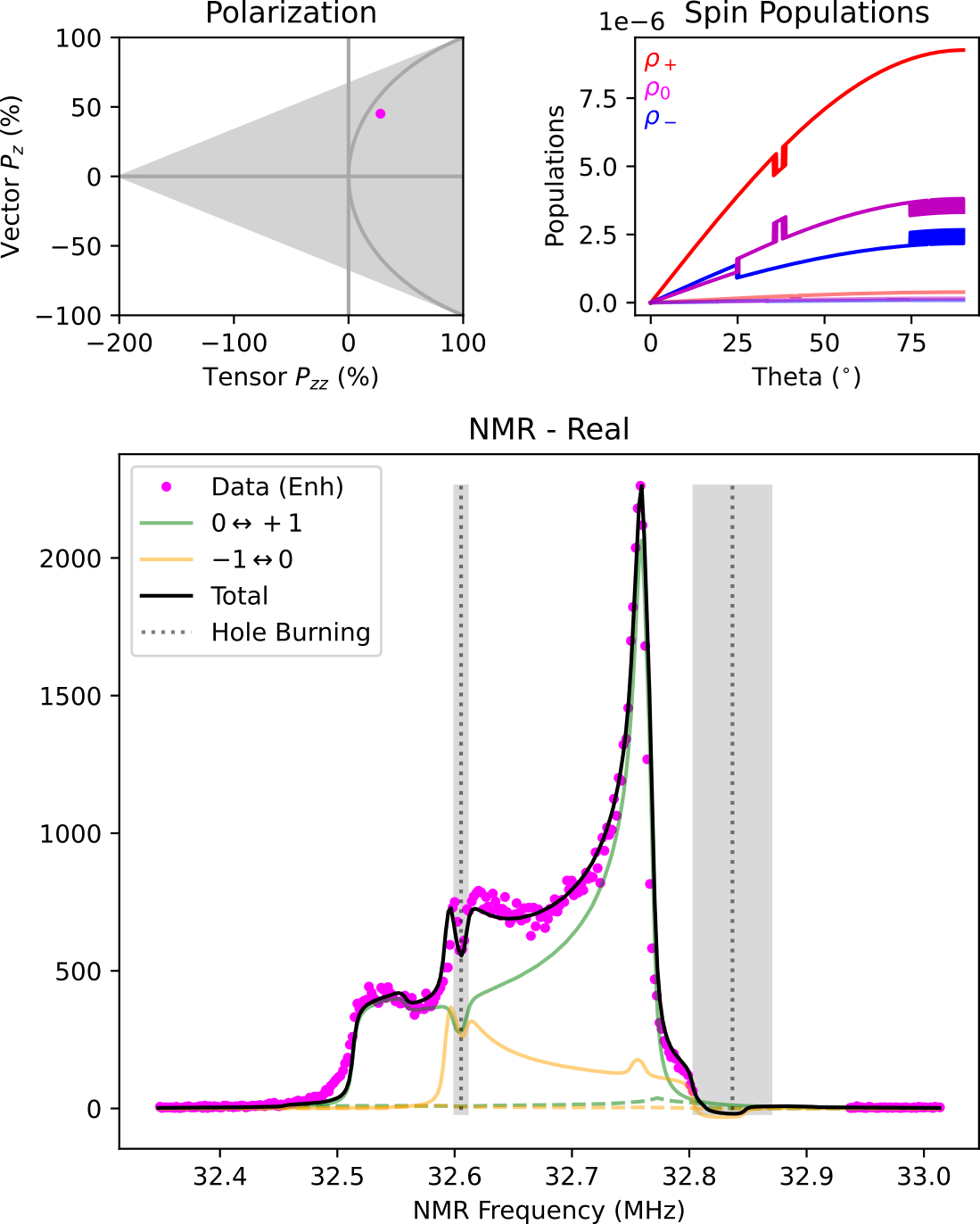 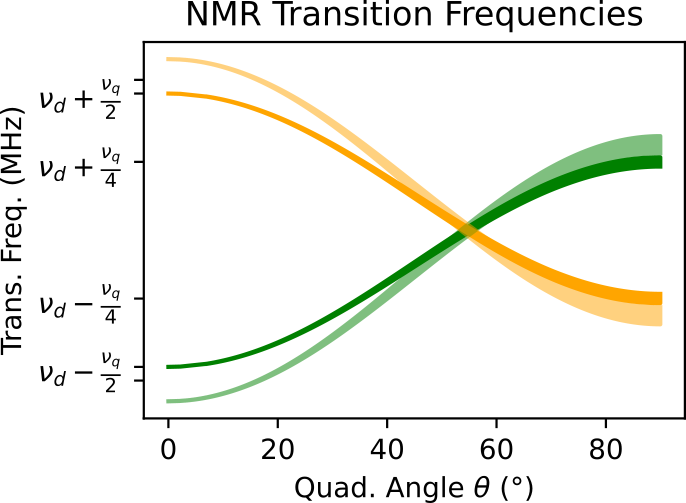 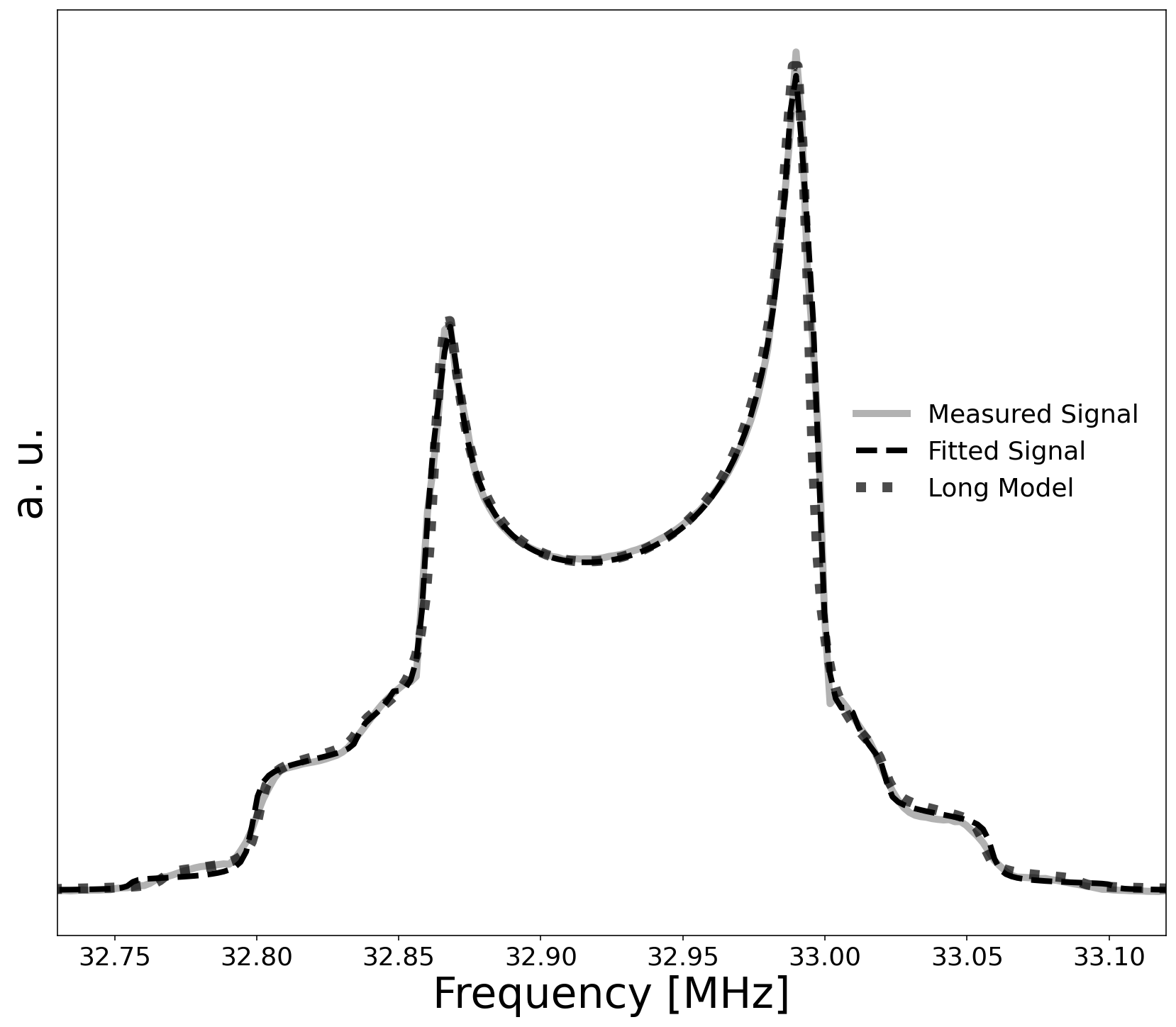 Preliminary
Preliminary
Courtesy M. McClellan
9/21/2022
CryPTA 2022           Elena Long <elena.long@unh.edu>
12
Real & Imaginary NMR Signals
Tensor Pol.
Vector Pol.
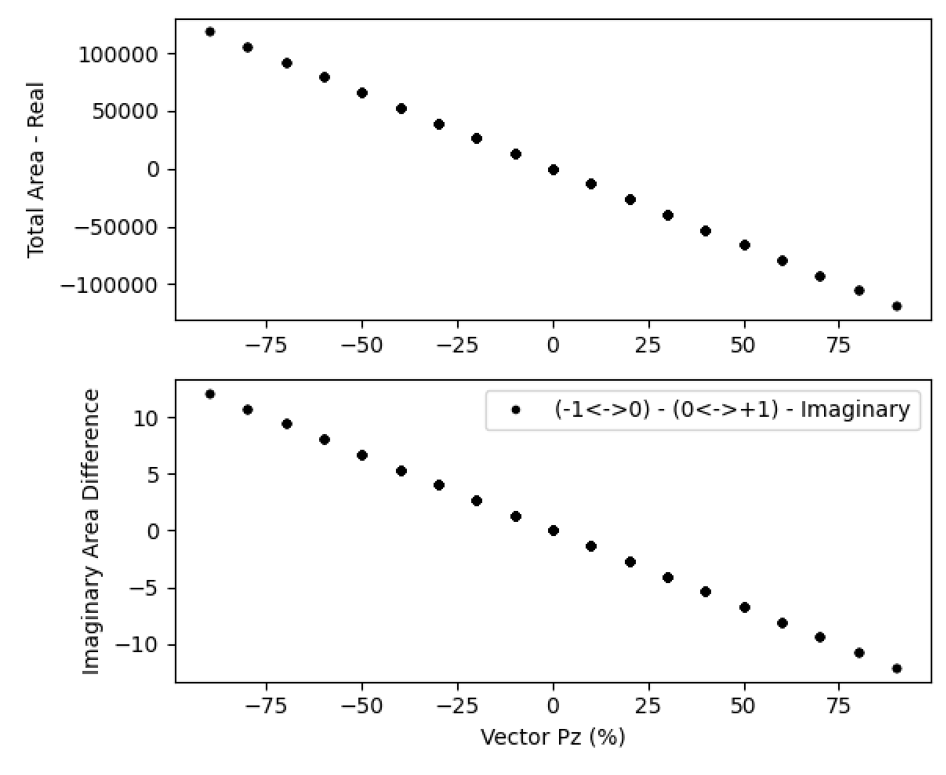 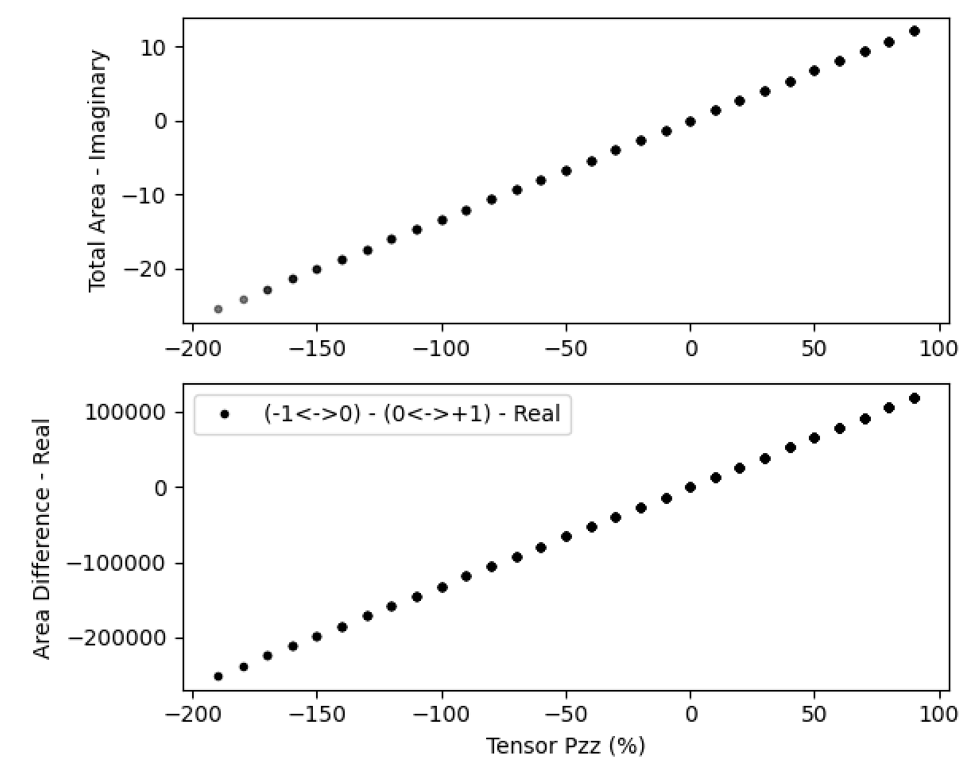 Model indicates that tensor pol. can be measured as easily as vector pol. using imaginary NMR instead of real NMR
Preliminary
Preliminary
9/21/2022
CryPTA 2022           Elena Long <elena.long@unh.edu>
13
Real & Imaginary NMR Signals
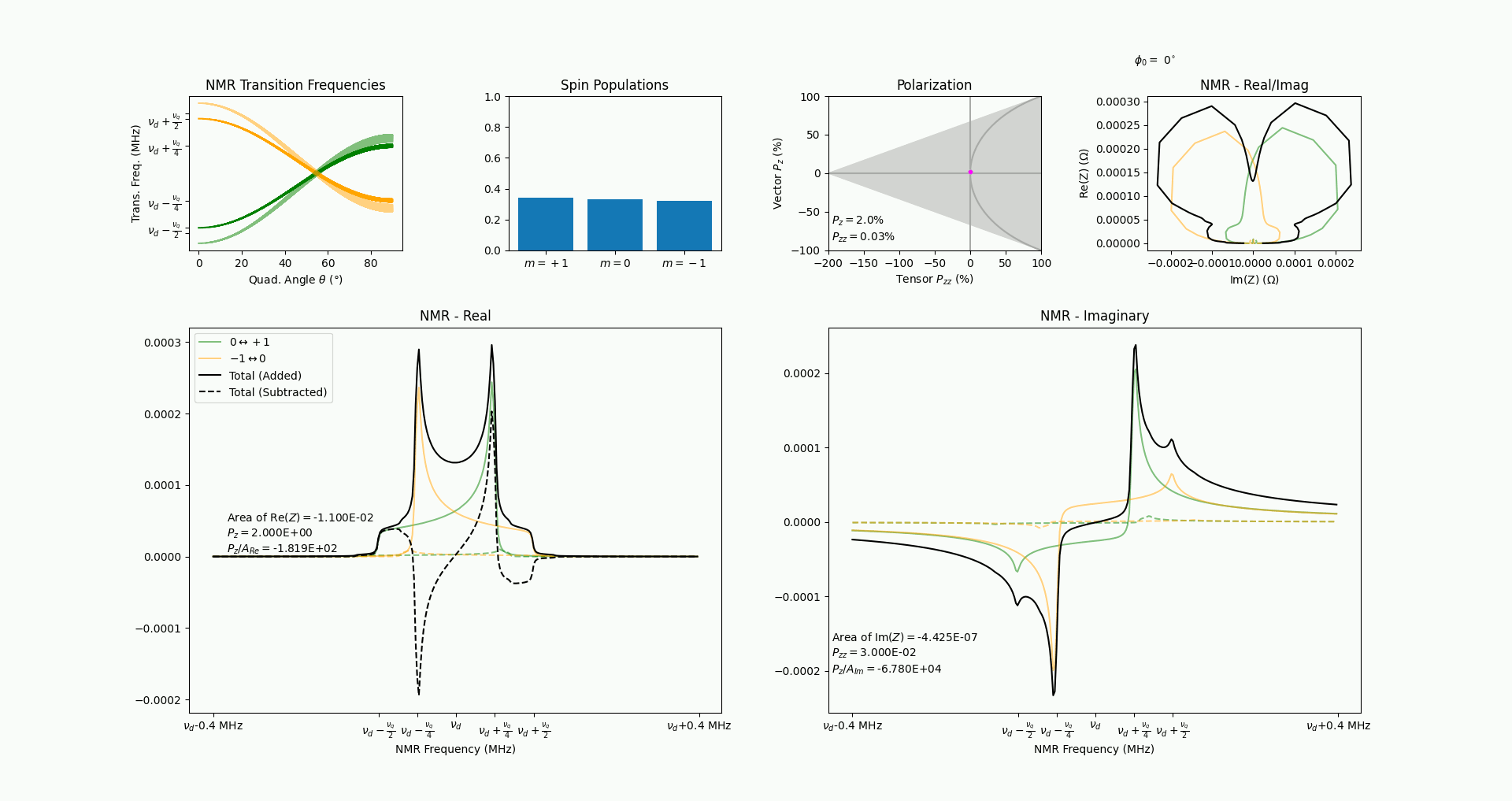 Allows us to “offline retune” any off-tune NMR signals
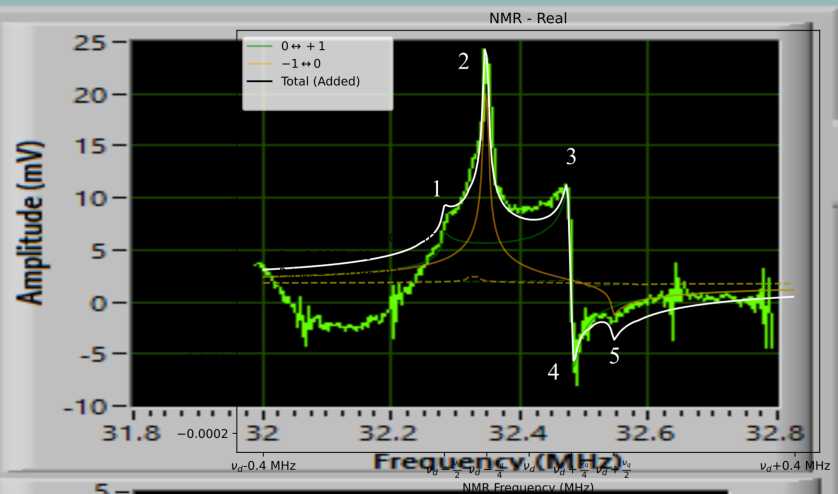 Mistuned “Ugly Duckling” 
	1st UNH enhanced 
	deuteron signal now
	understood
9/21/2022
CryPTA 2022           Elena Long <elena.long@unh.edu>
14
Real & Imaginary NMR Signals
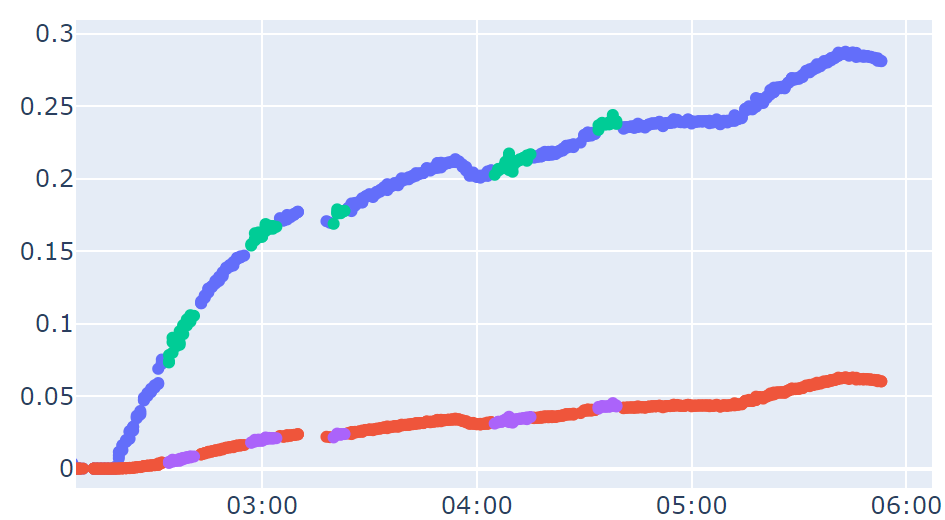 Extracted from Real NMR
Vector Pol.
Extracted from Imaginary NMR
Preliminary
Tensor Pol.
Courtesy M. McClellan & E. Mustafa
9/21/2022
CryPTA 2022           Elena Long <elena.long@unh.edu>
15
Material Characterization
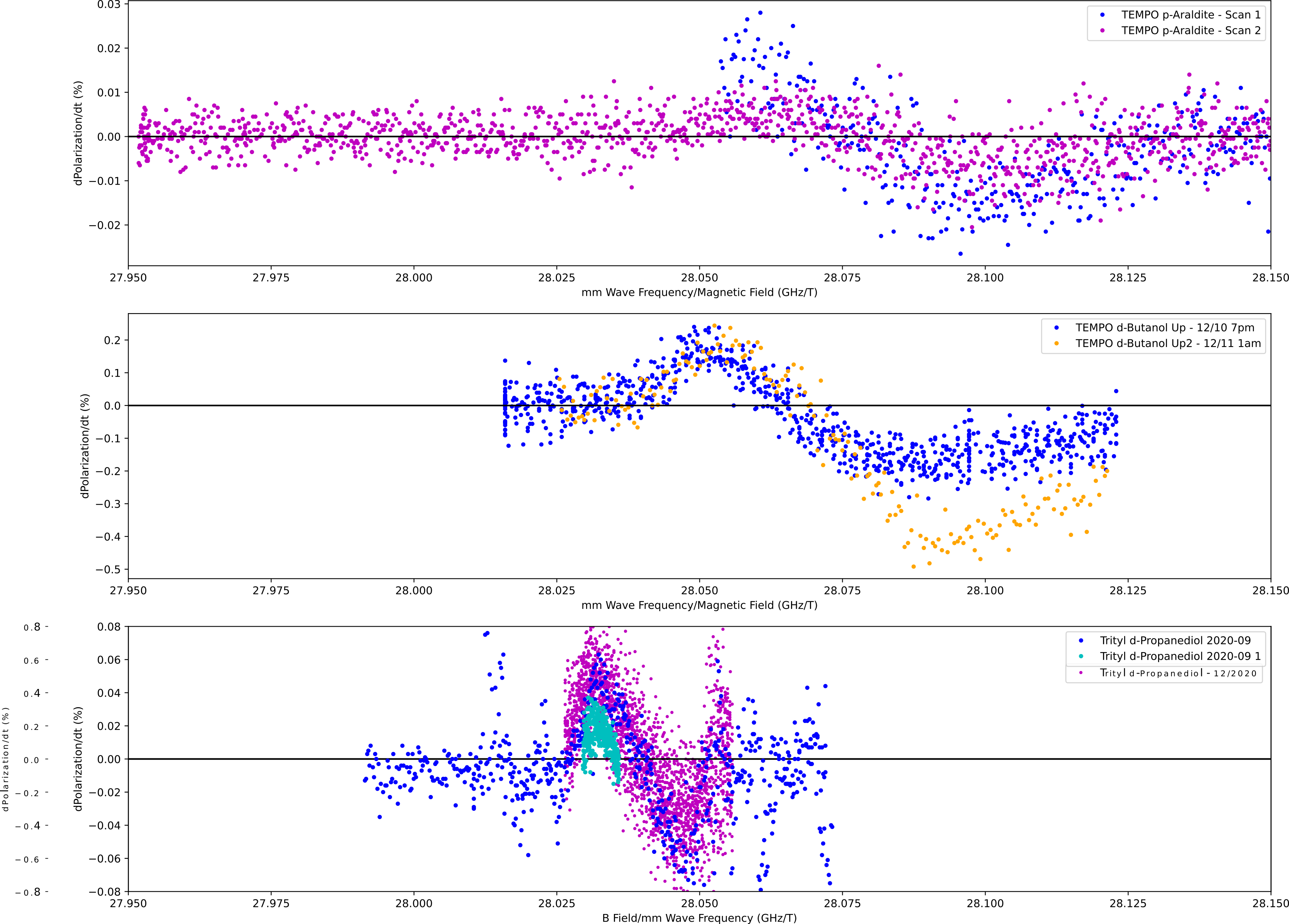 Microwave sweeping allows measurements of polarization changes vs. frequency that are used to optimize polarizing frequencies
‘Effective’ EPR spectra

Direct 5T/1K EPR measurement system currently being commissioned
TEMPO p-Araldite
mmWave Frequency-Swept EPR
Mag. Field-Swept EPR
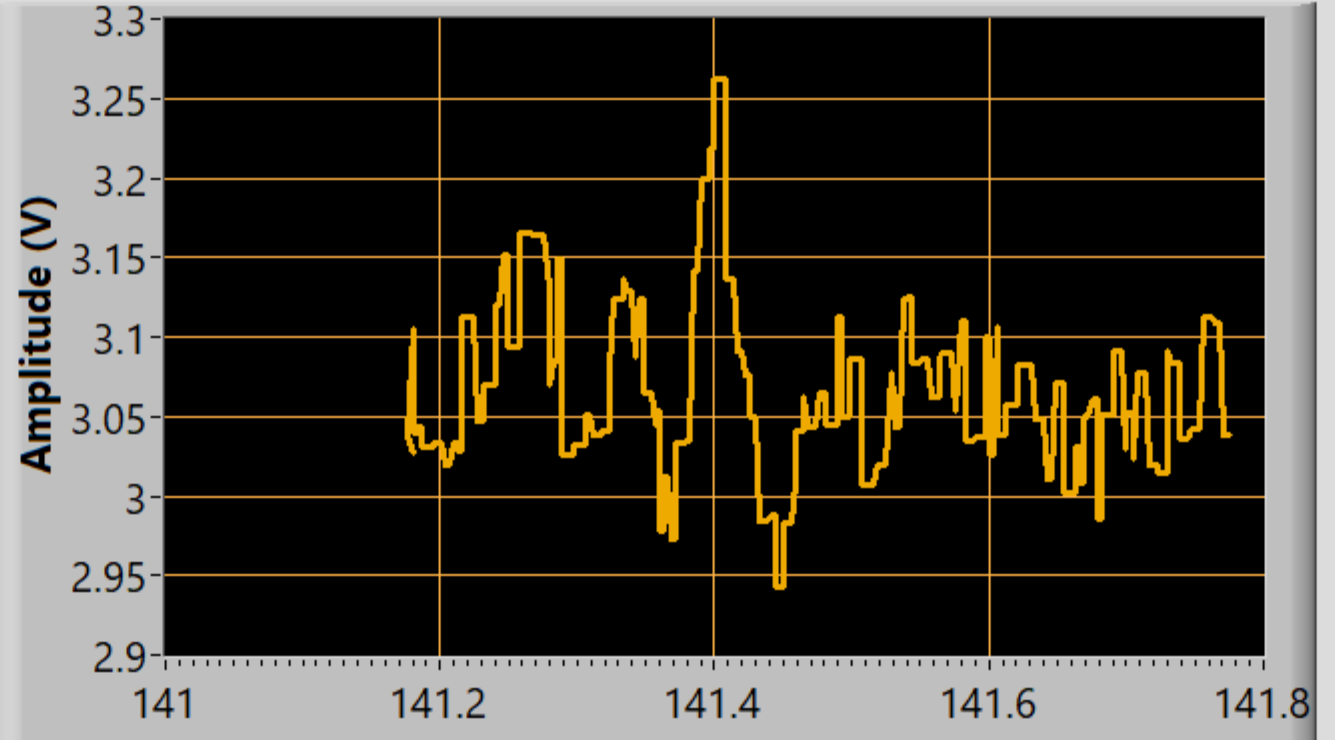 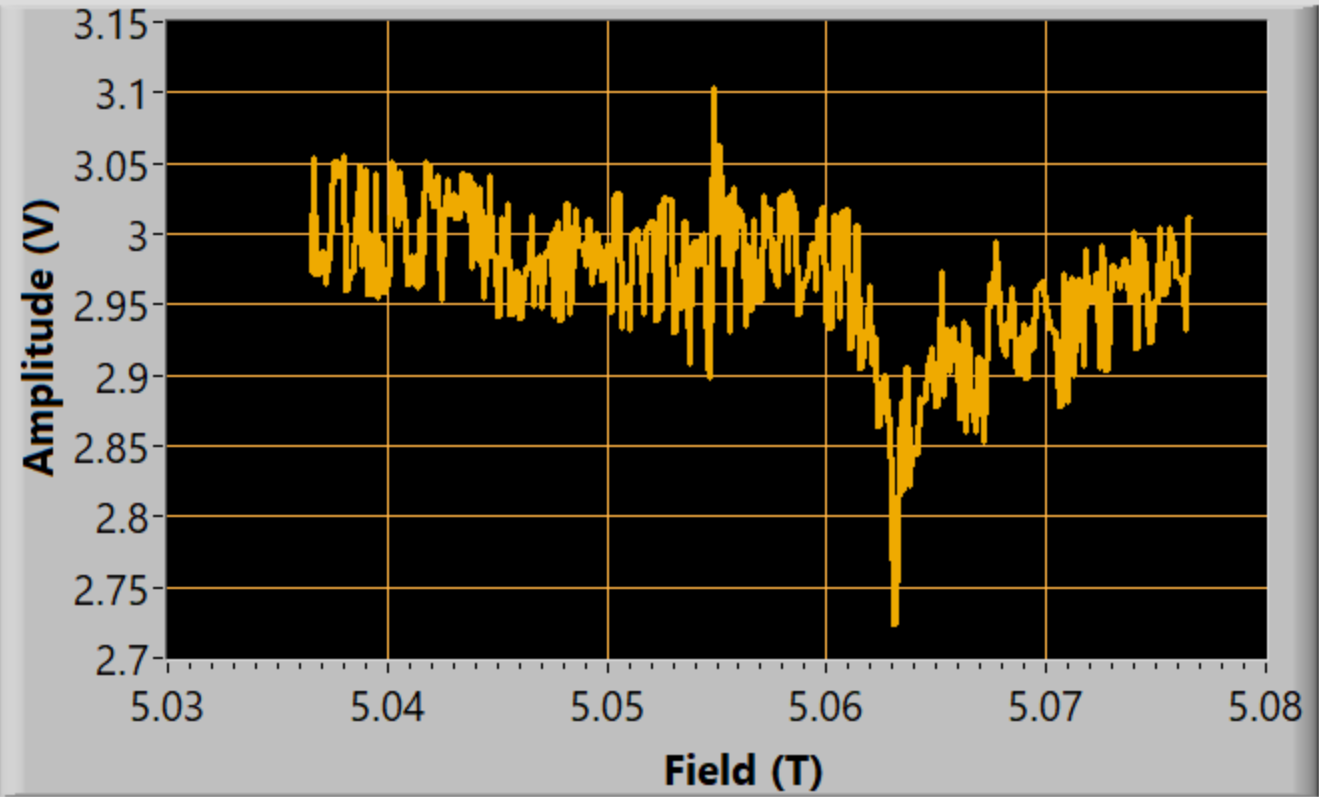 dPz/dt
TEMPO d-Butanol
Extremely 
Preliminary
Extremely 
Preliminary
Trityl d-Propanediol
mmWave Freq./Mag. Field (GHz/T)
9/21/2022
CryPTA 2022           Elena Long <elena.long@unh.edu>
16
Quasi-Elastic/SRC
Elastic
DIS
9/21/2022
CryPTA 2022           Elena Long <elena.long@unh.edu>
17
Approved, A- Physics Rating
Spokespeople:
E. Long*, K. Slifer, P. Solvignon, D. Day, D. Keller, 
D. Higinbotham
9/21/2022
CryPTA 2022           Elena Long <elena.long@unh.edu>
18
“There is a strong need for models of the deuteron wave function that are both realistic ”
Deuteron Wavefunction
- J. Terry, G. Miller, arXiv:1603.07032 (2016)
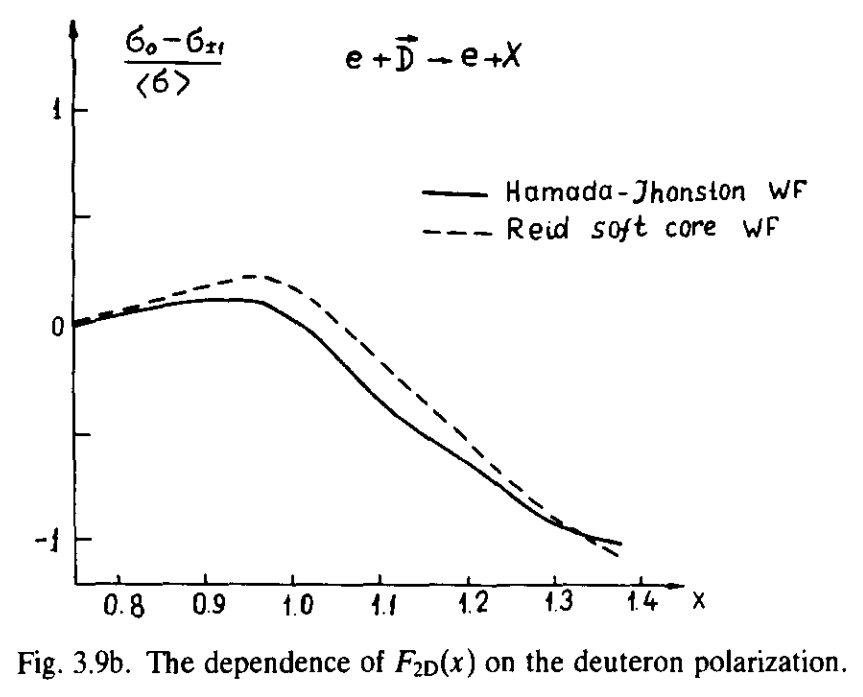 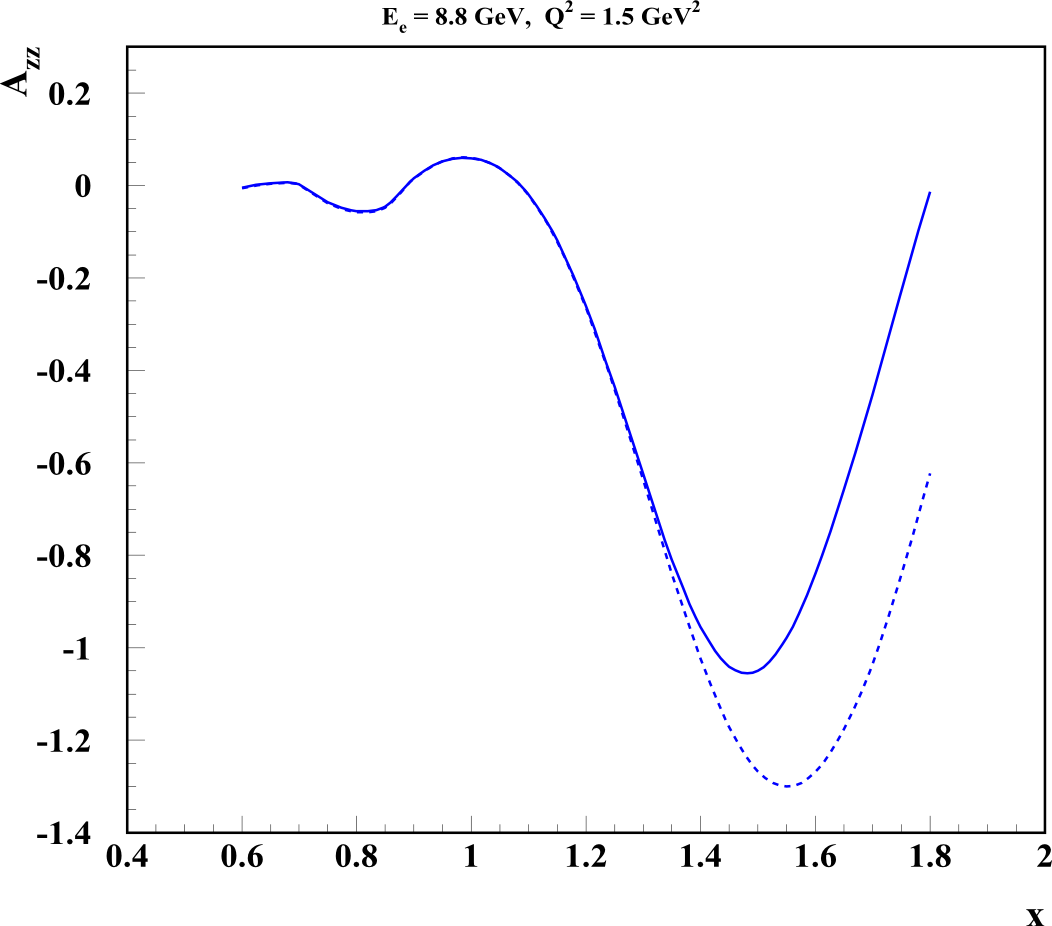 AV18
0%
~60%
-100%
CDBonn
LL Frankfurt, MI Strikman, Phys. Rept. 76 215 (1981)
M Sargsian
9/21/2022
CryPTA 2022           Elena Long <elena.long@unh.edu>
19
“There is a strong need for models of the deuteron wave function that are both realistic and relativistic.”
Relativistic NN Bound System
- J. Terry, G. Miller, arXiv:1603.07032 (2016)
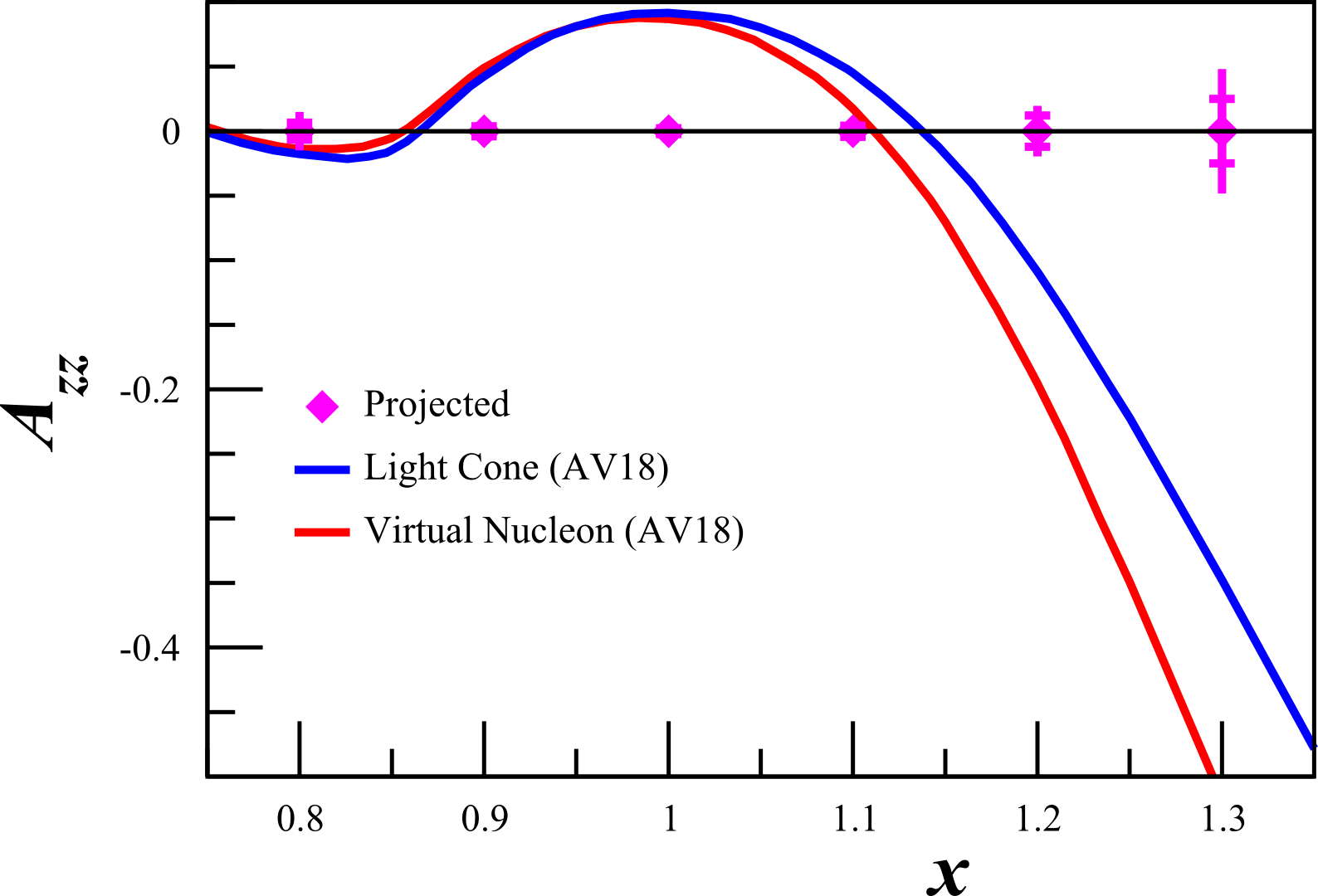 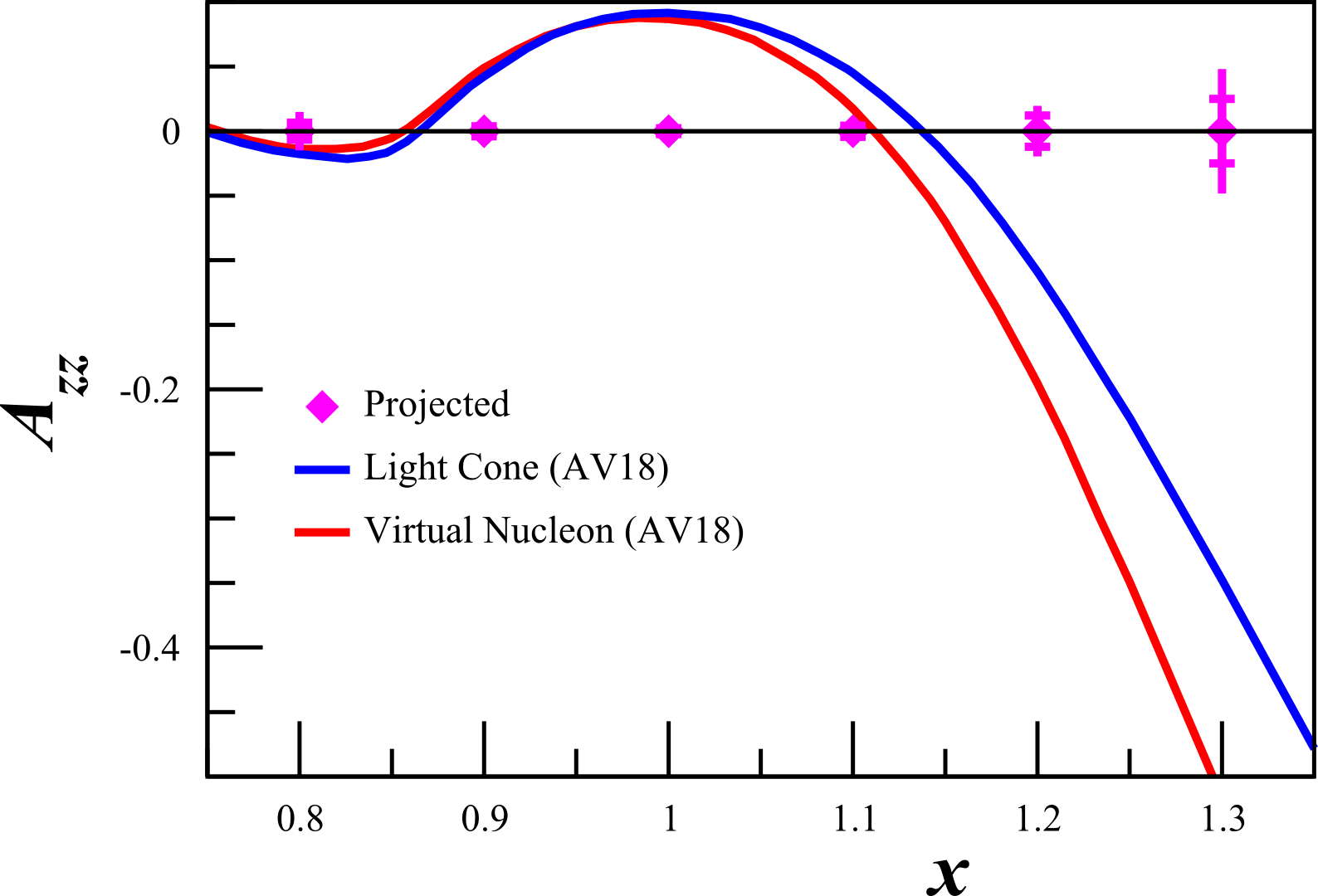 M Sargsian, Tensor Spin Observables Workshop (2014)
9/21/2022
CryPTA 2022           Elena Long <elena.long@unh.edu>
20
Kinematics
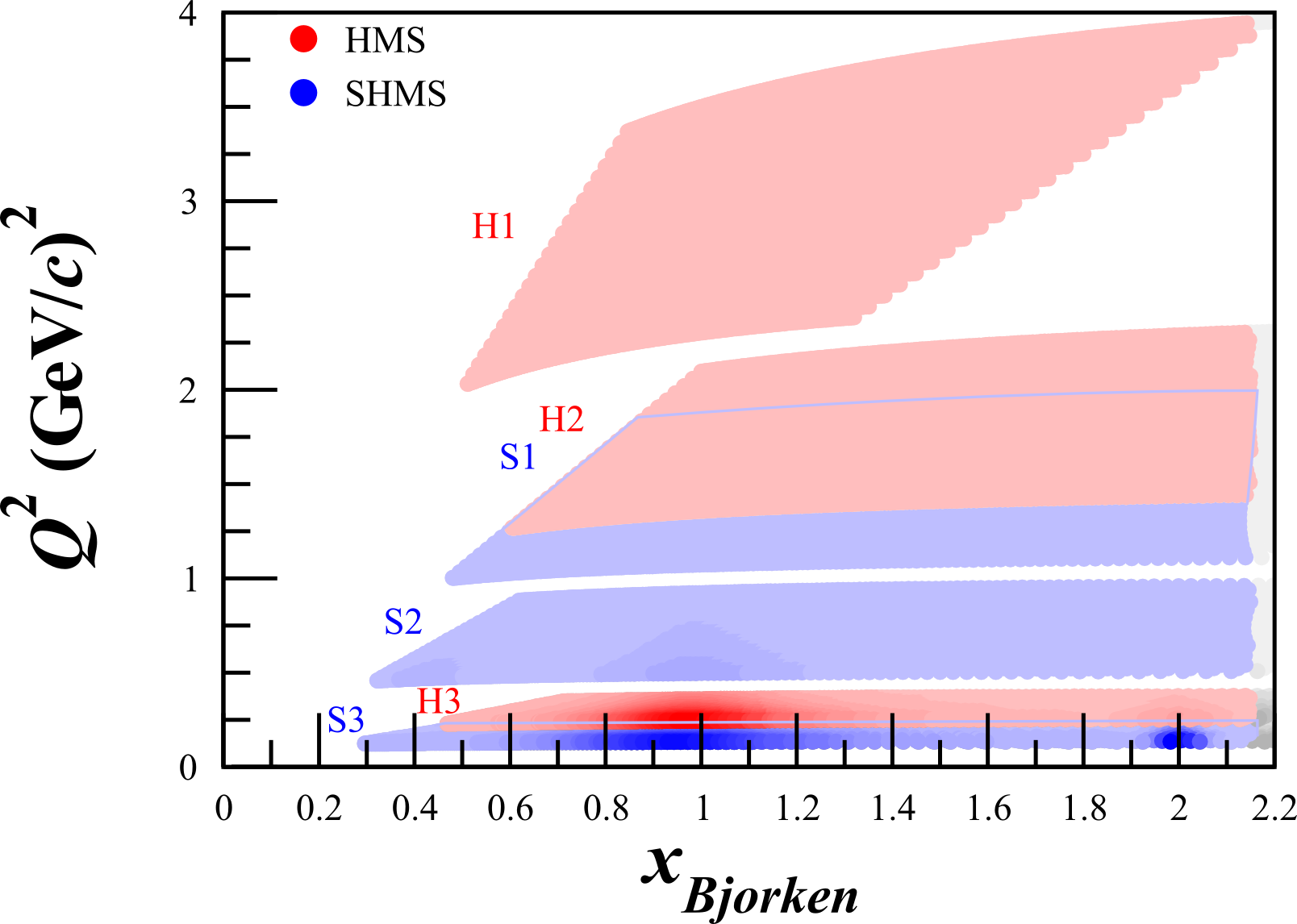 SHMS
SHMS
Longitudinally
Polarized
Target
Slow
Raster
JLab Hall C with HMS & SHMS
Unpolarized beam, tensor polarized target (longitudinal alignment)
FaradayCup
Unpolarized
Beam
Lumi
Fast
Raster
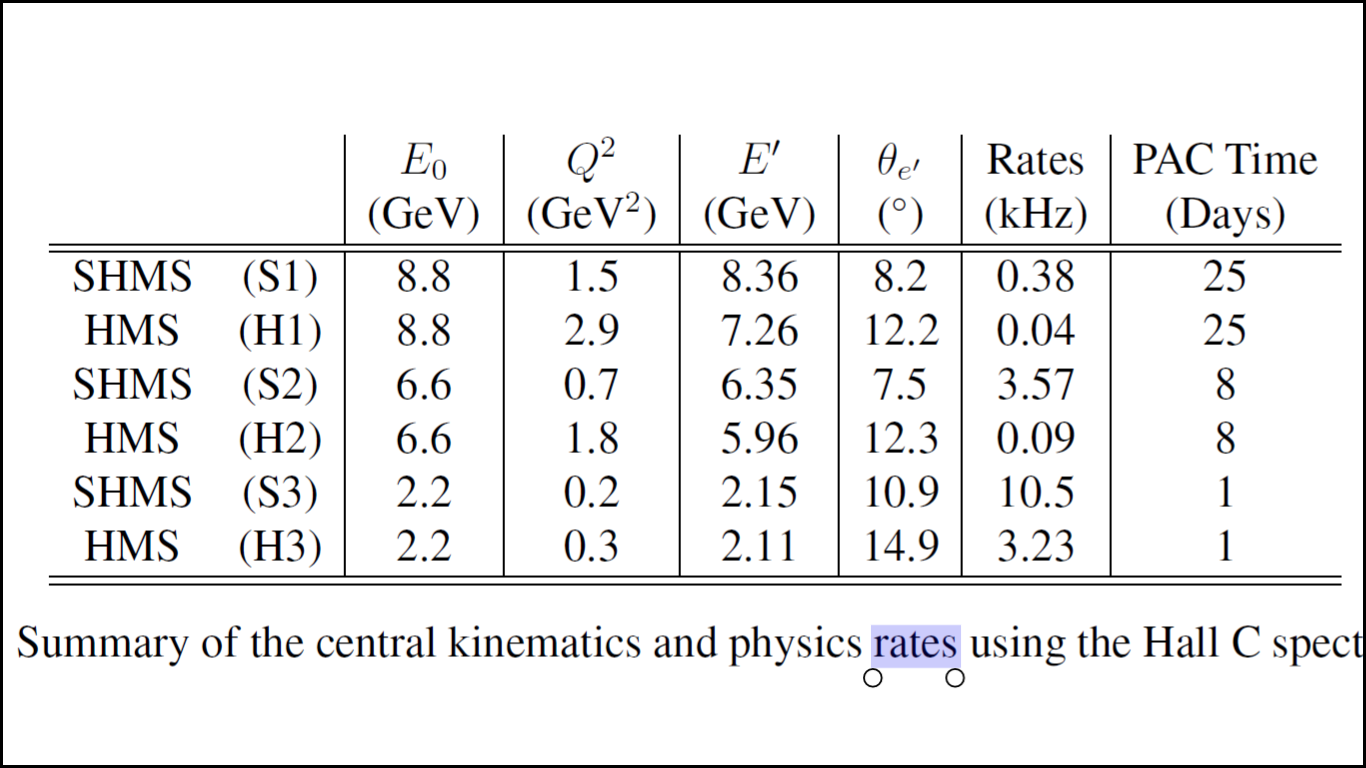 HMS
9/21/2022
CryPTA 2022           Elena Long <elena.long@unh.edu>
21
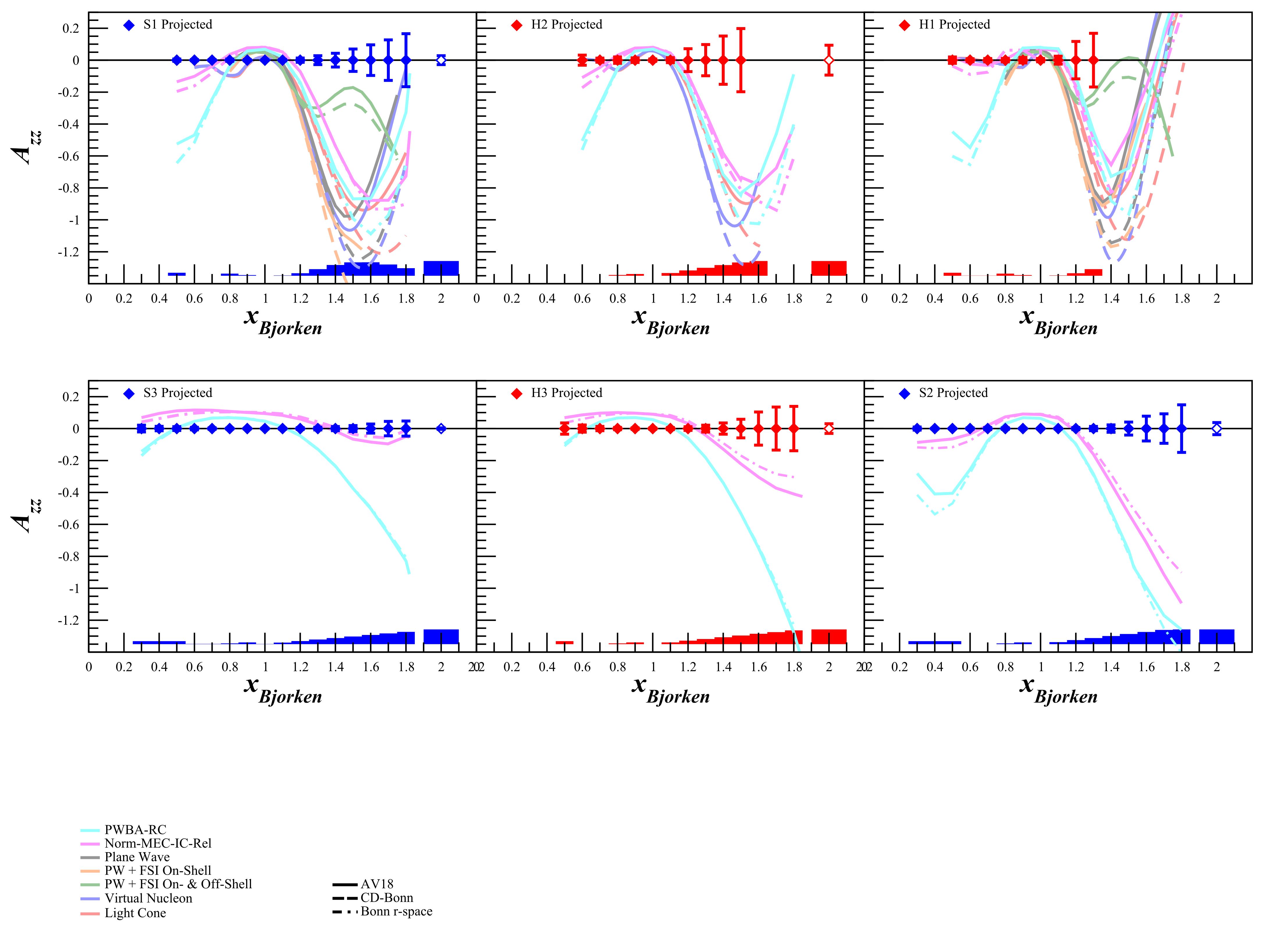 E Long, et al, JLab C12-15-005
9/21/2022
CryPTA 2022           Elena Long <elena.long@unh.edu>
22
Approved, A- Physics Rating
Spokespeople:
K. Slifer*, O.R. Aramayo, J.P. Chen, N. Kalatarians, D. Keller, E. Long, P. Solvignon
9/21/2022
CryPTA 2022           Elena Long <elena.long@unh.edu>
23
Scattering on Unpolarized Targets
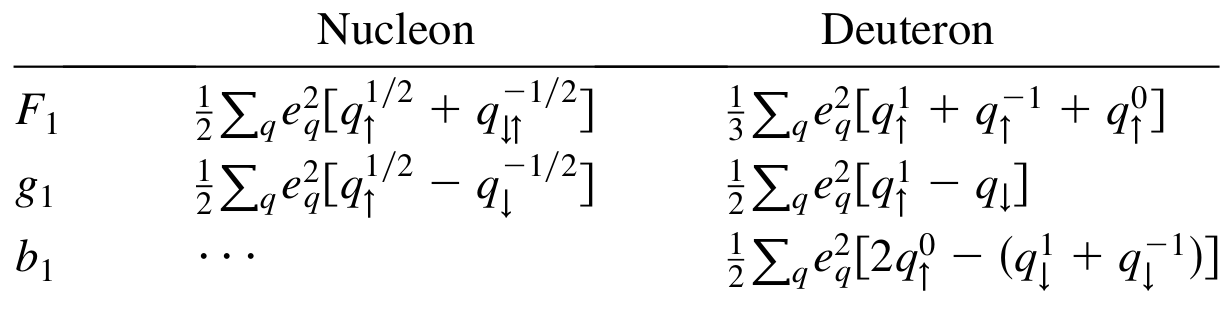 Scattering on Vector Polarized Targets
Scattering on Tensor-Polarized Targets
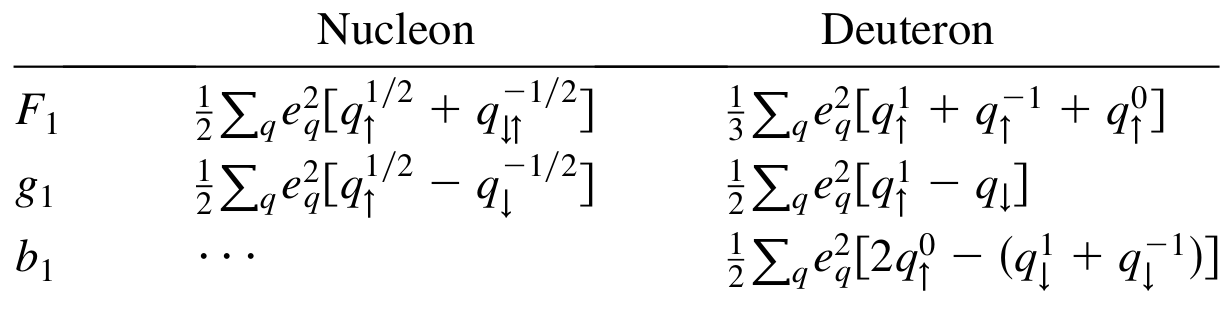 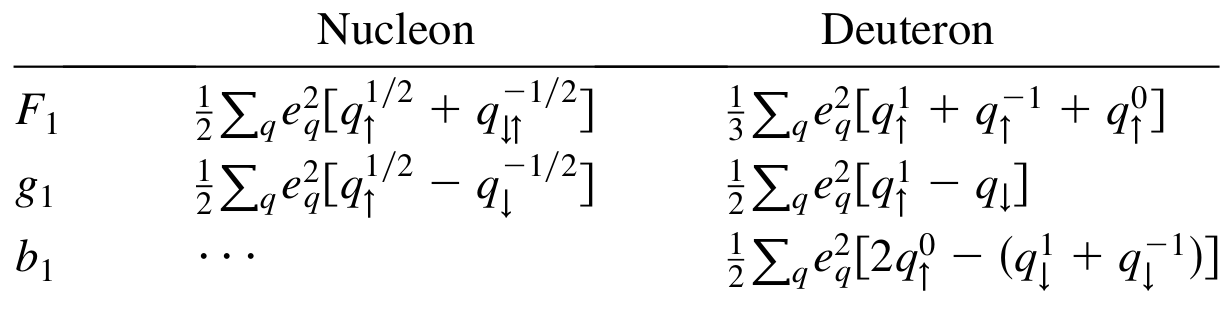 P Hoodbhoy et al, Nucl. Phys. B312, 571 (1989)
A Airapetian, et al, PRL 95 242001 (2005)
9/21/2022
CryPTA 2022           Elena Long <elena.long@unh.edu>
24
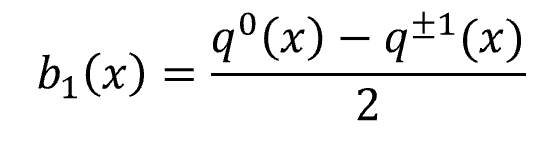 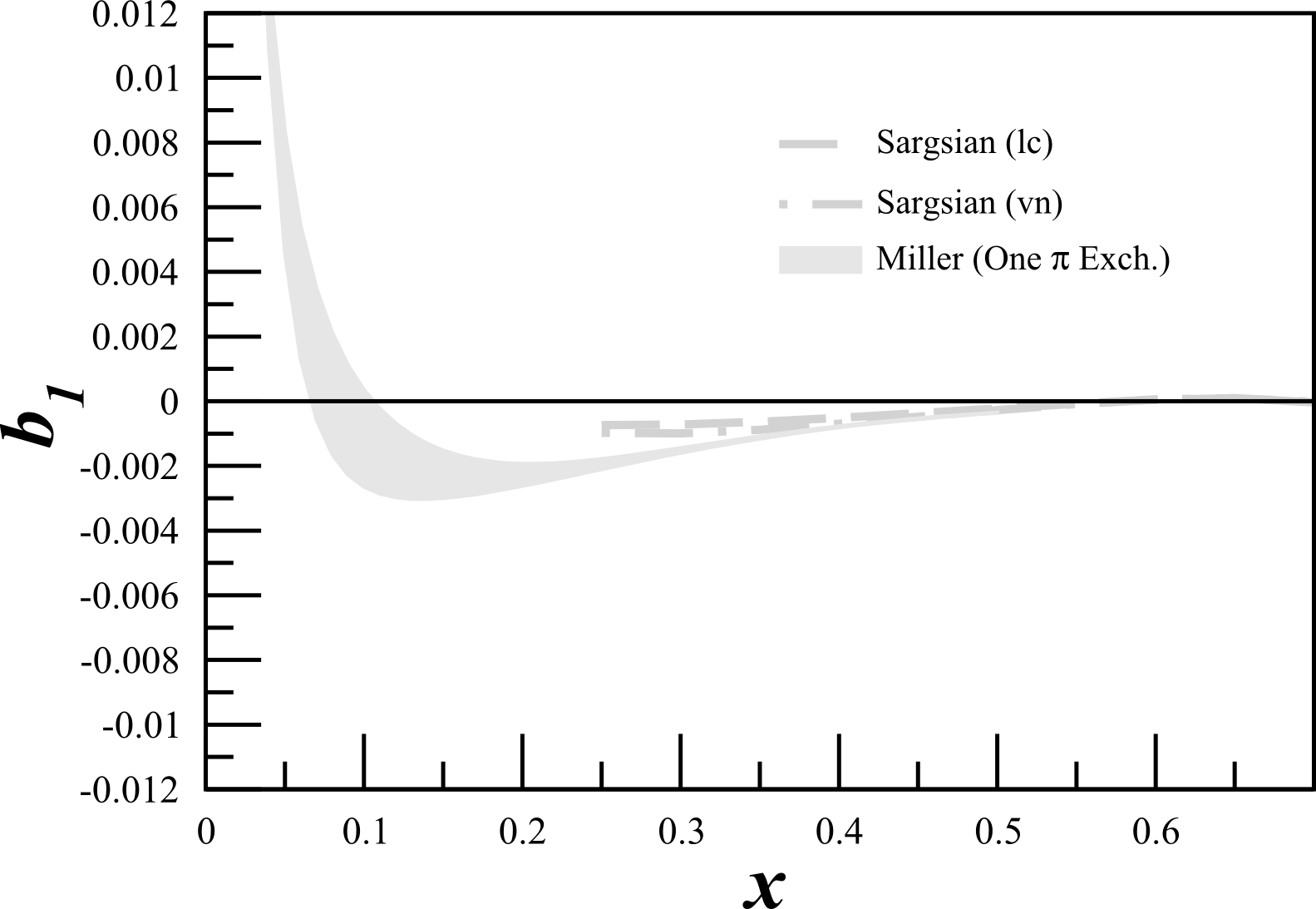 A Airapetian, et al, PRL 95 242001 (2005)
K Slifer, et al, JLab C12-13-011
9/21/2022
CryPTA 2022           Elena Long <elena.long@unh.edu>
25
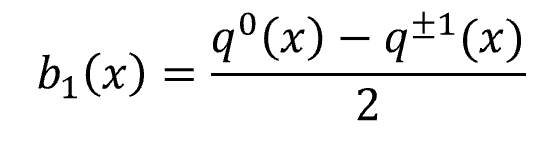 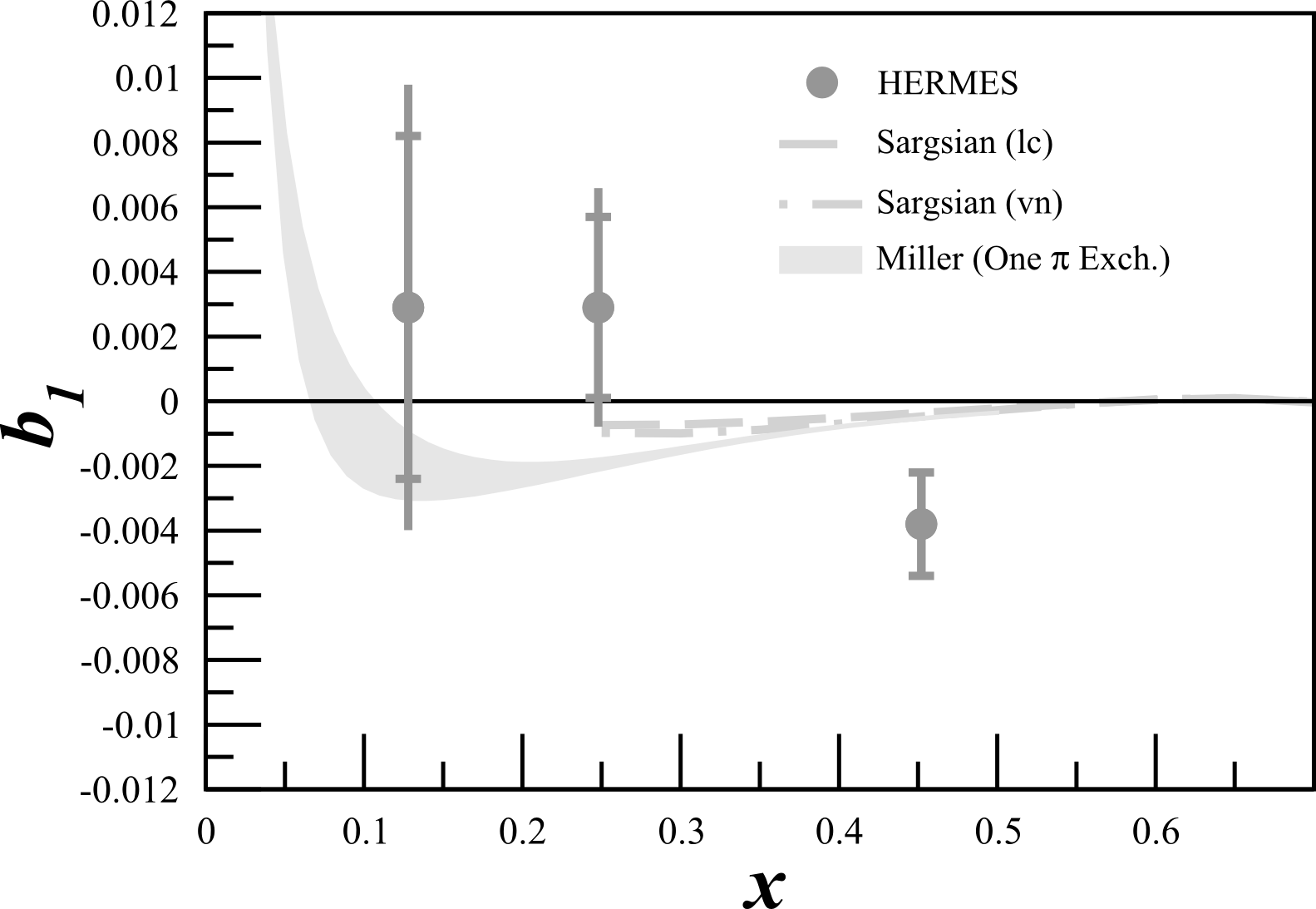 A Airapetian, et al, PRL 95 242001 (2005)
K Slifer, et al, JLab C12-13-011
9/21/2022
CryPTA 2022           Elena Long <elena.long@unh.edu>
26
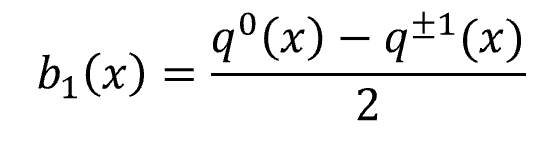 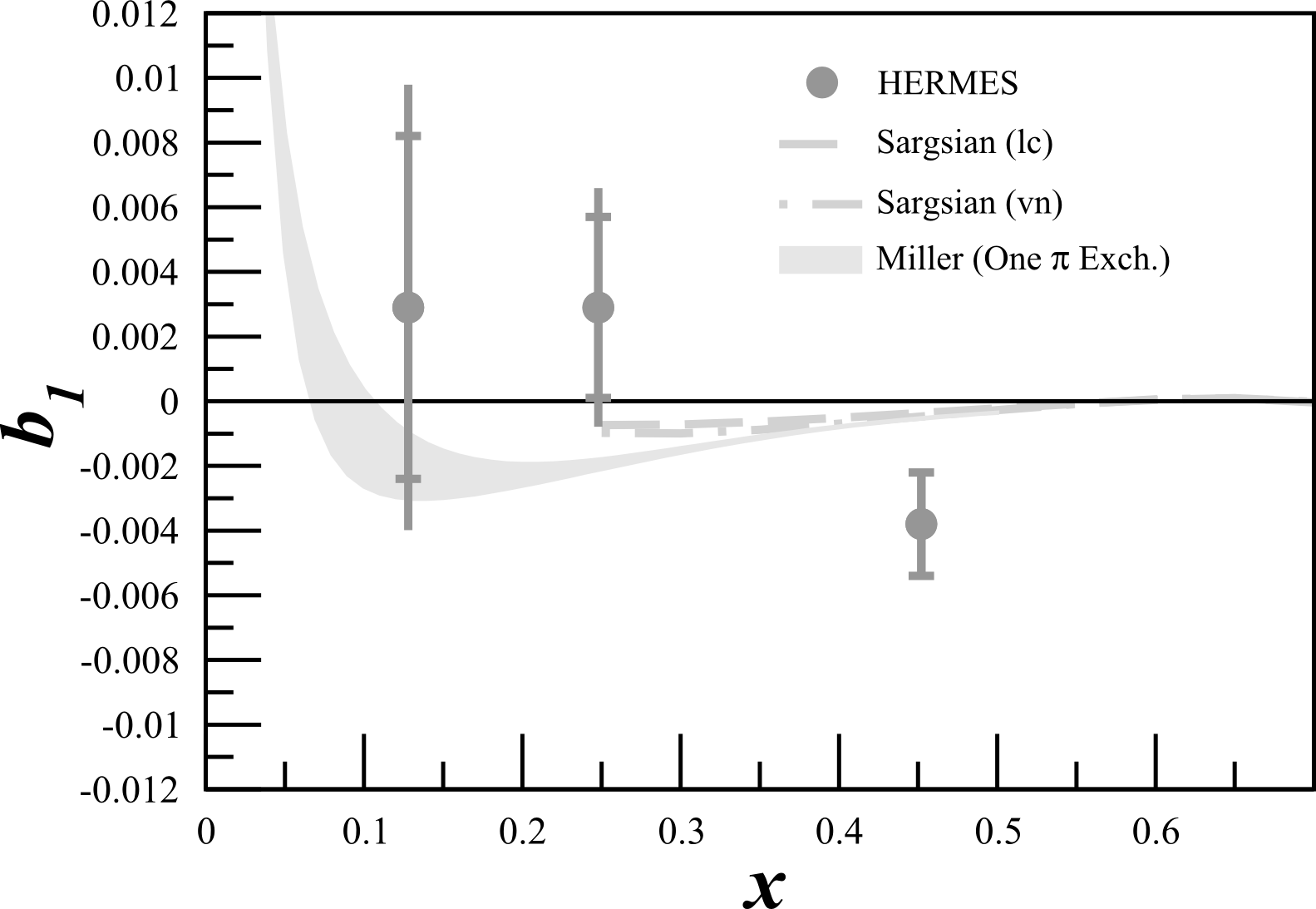 A Airapetian, et al, PRL 95 242001 (2005)
K Slifer, et al, JLab C12-13-011
9/21/2022
CryPTA 2022           Elena Long <elena.long@unh.edu>
27
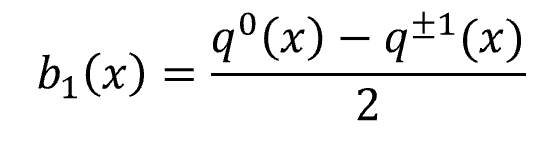 Pionic Effects
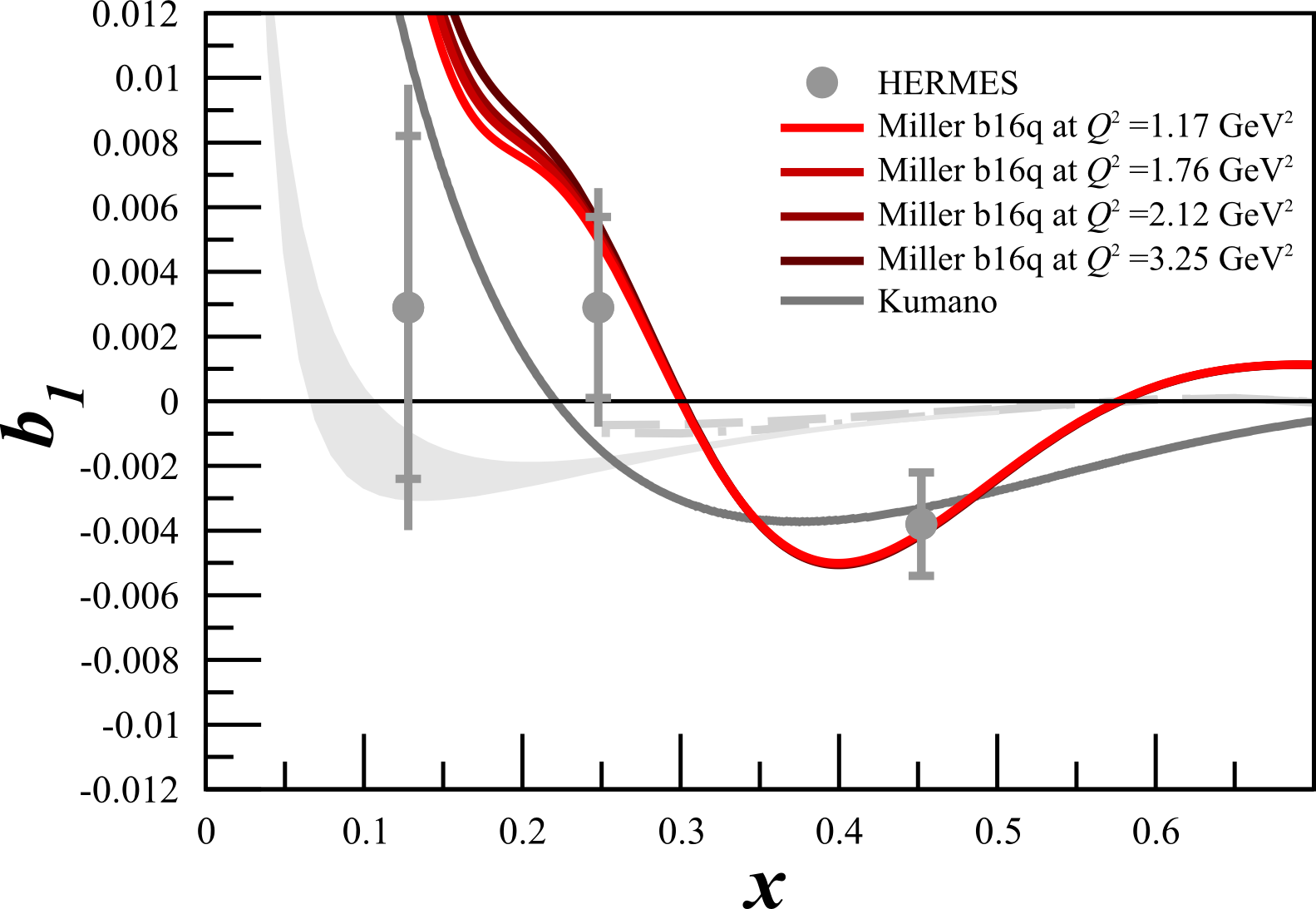 Predictions using 6q Hidden Color
A Airapetian, et al, PRL 95 242001 (2005)
K Slifer, et al, JLab C12-13-011
G Miller, PRC 89 045203 (2014)
S Kumano, PRD 82 017501 (2010)
9/21/2022
CryPTA 2022           Elena Long <elena.long@unh.edu>
28
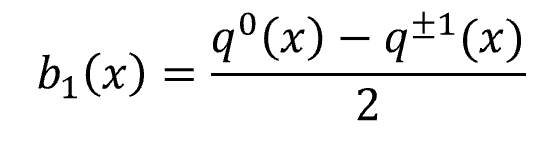 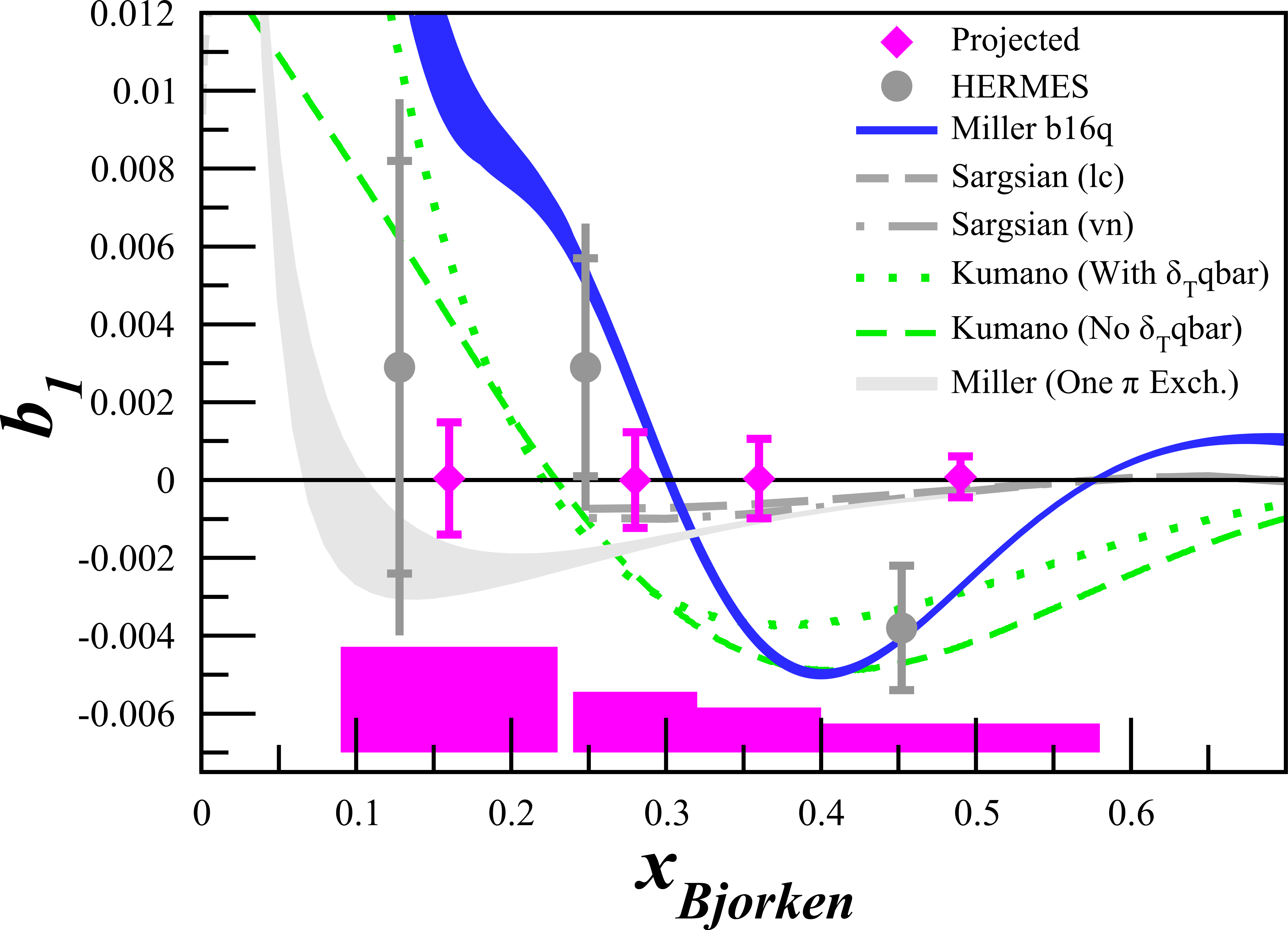 JLab
E12-13-011
+ Insight in Close-Kumano Sum Rule      & Quark Orbital Angular Momentum
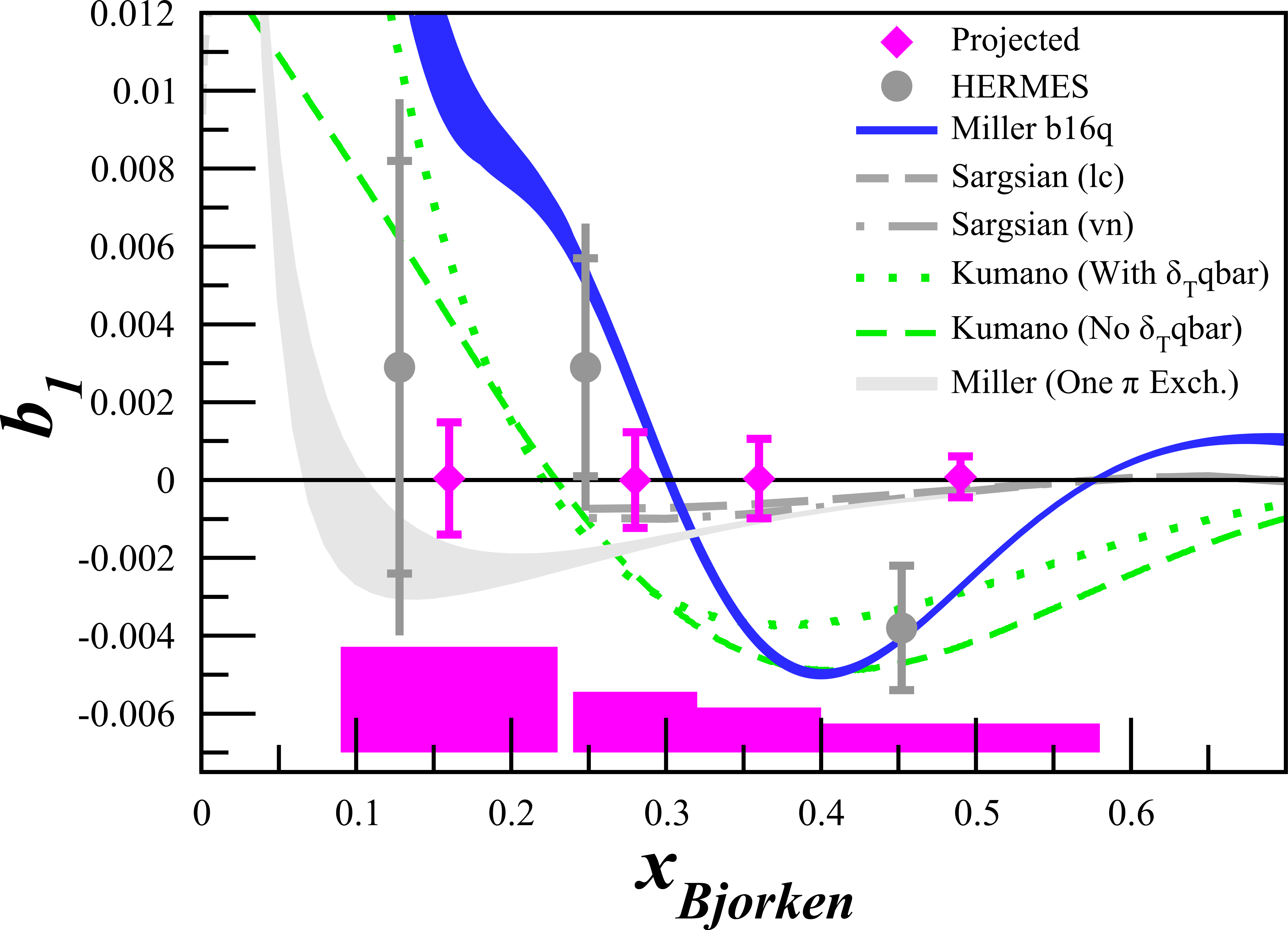 FE Close, S Kumano, PRD 42 2377 (1990)
SK Taneja et al, PRD 86 036008 (2012)
A Airapetian, et al, PRL 95 242001 (2005)
K Slifer, et al, JLab C12-13-011
G Miller, PRC 89 045203 (2014)
S Kumano, PRD 82 017501 (2010)
9/21/2022
CryPTA 2022           Elena Long <elena.long@unh.edu>
29
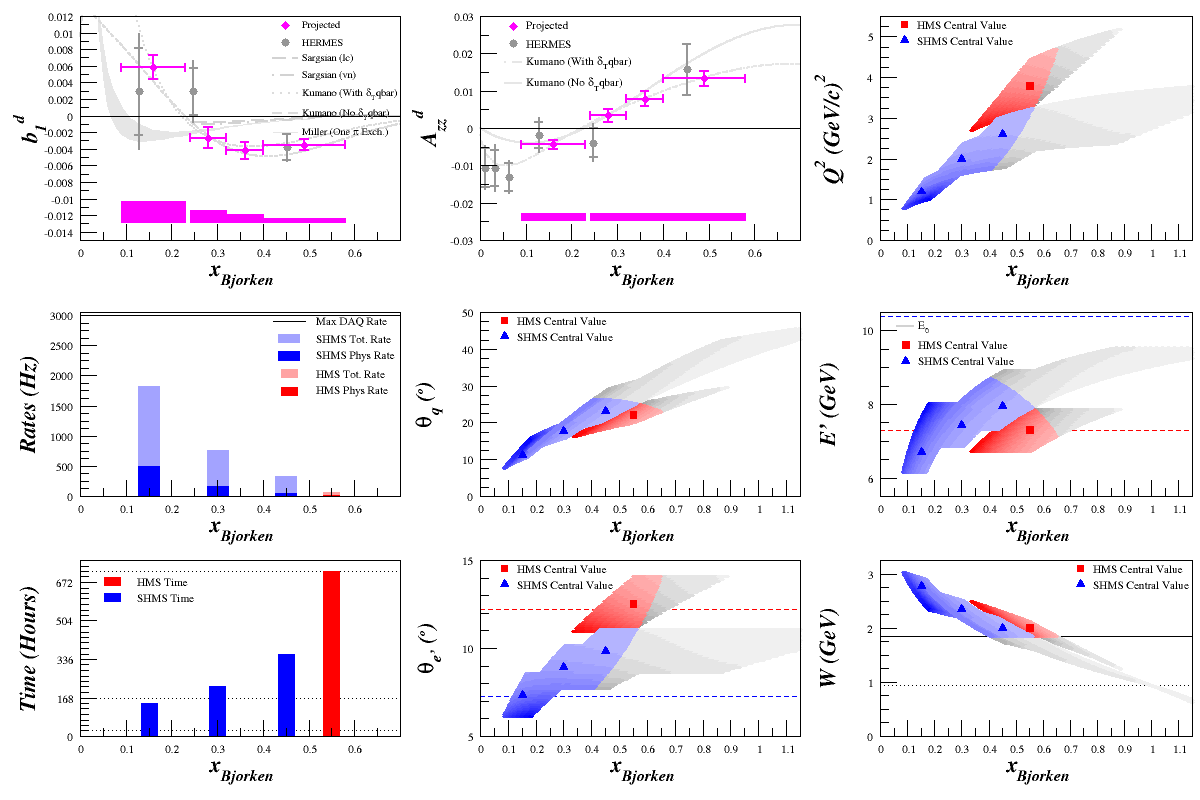 SHMS
SHMS
Slow
Raster
FaradayCup
Lumi
Unpolarized
Beam
Fast
Raster
Polarized
Target
HMS
9/21/2022
CryPTA 2022           Elena Long <elena.long@unh.edu>
30
K. McGuire UG (prev)
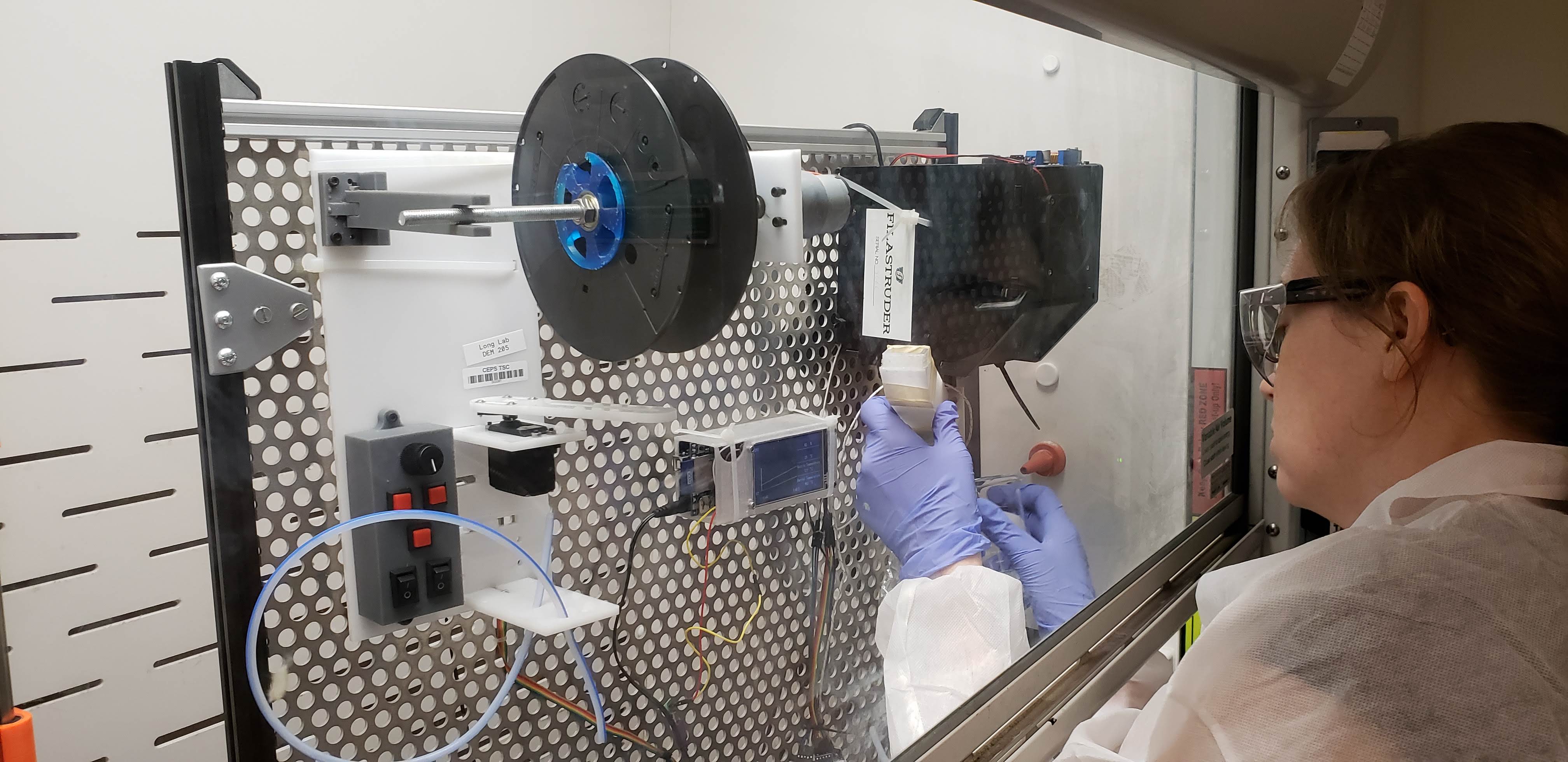 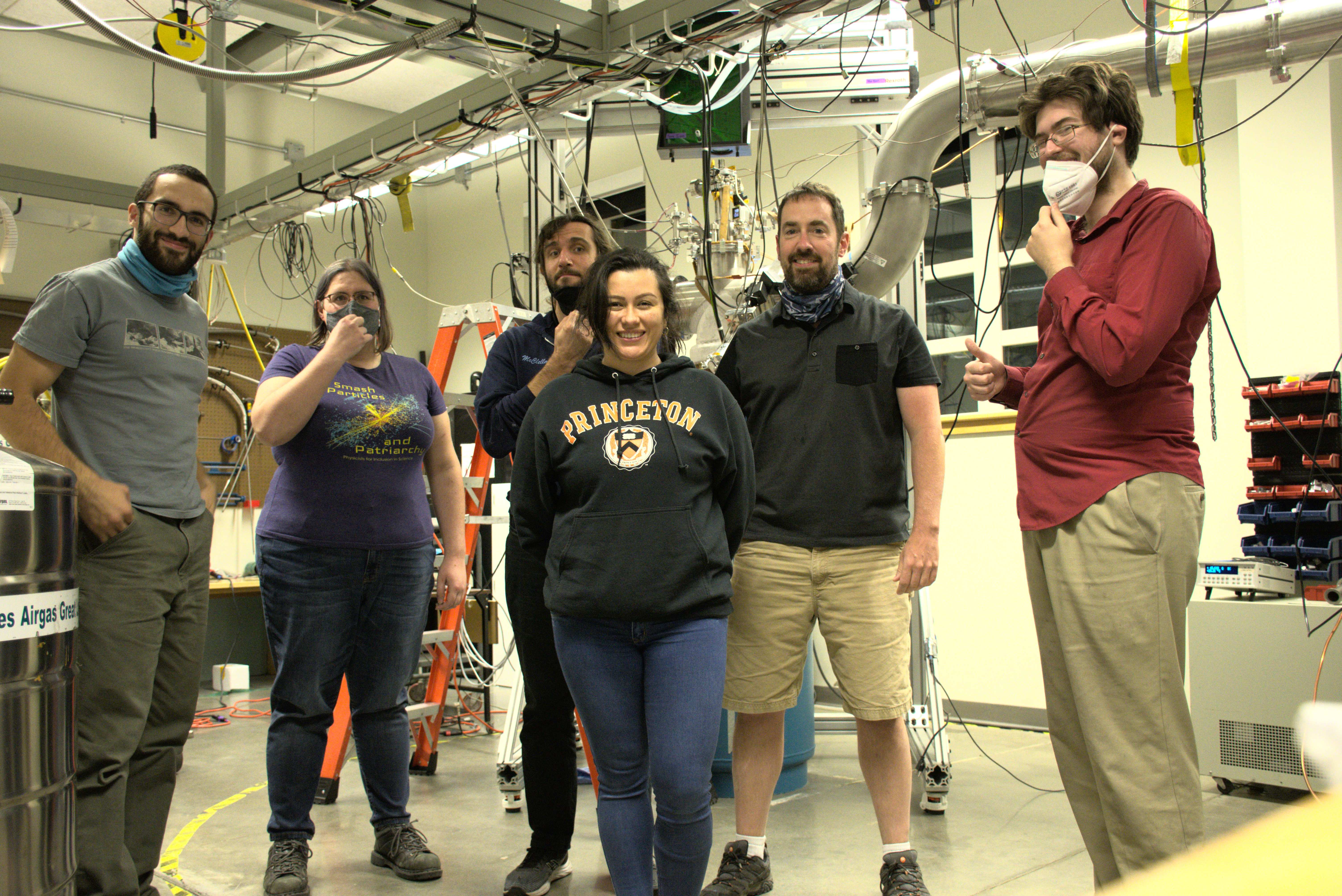 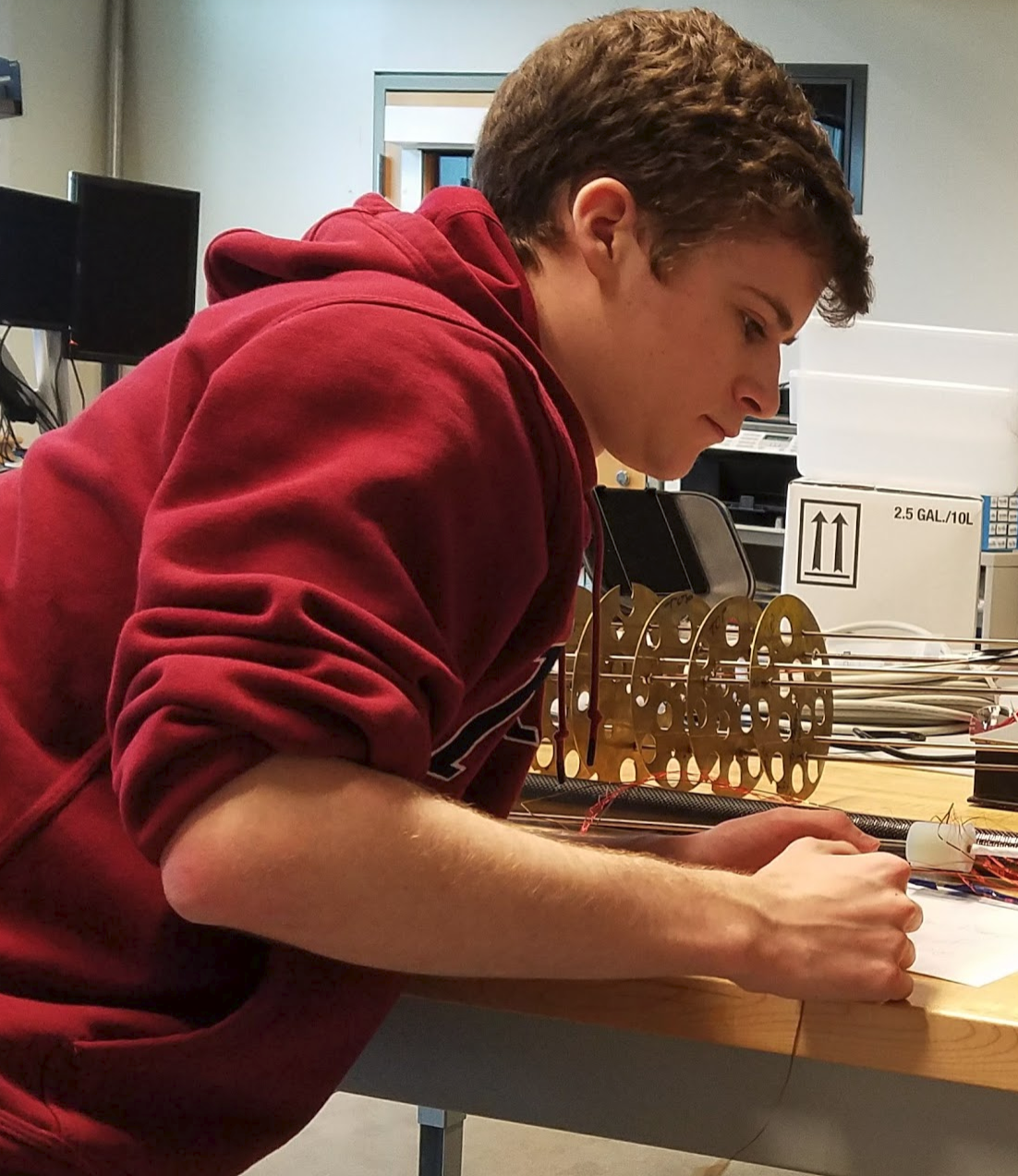 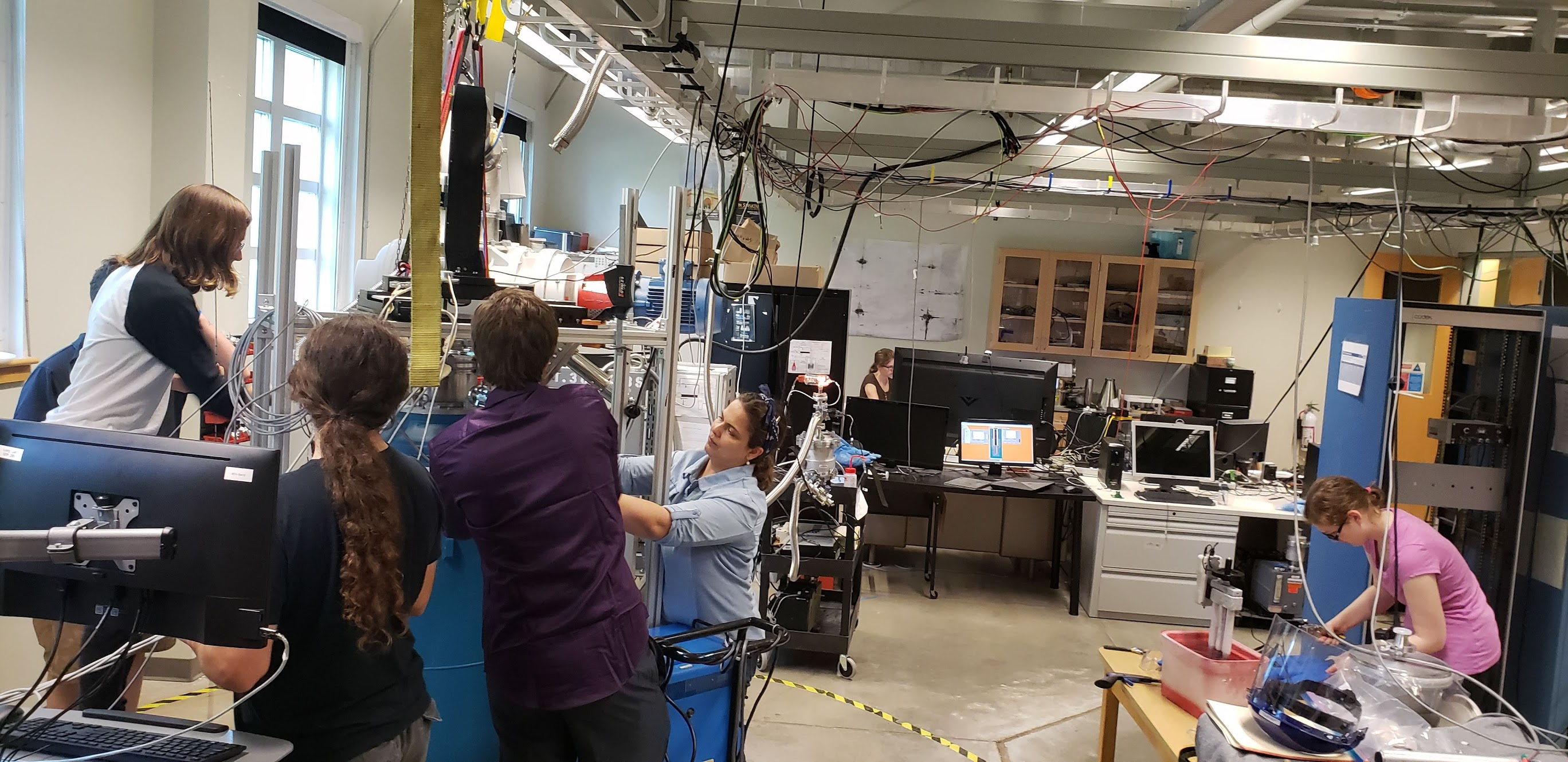 J. Yost UG (prev)
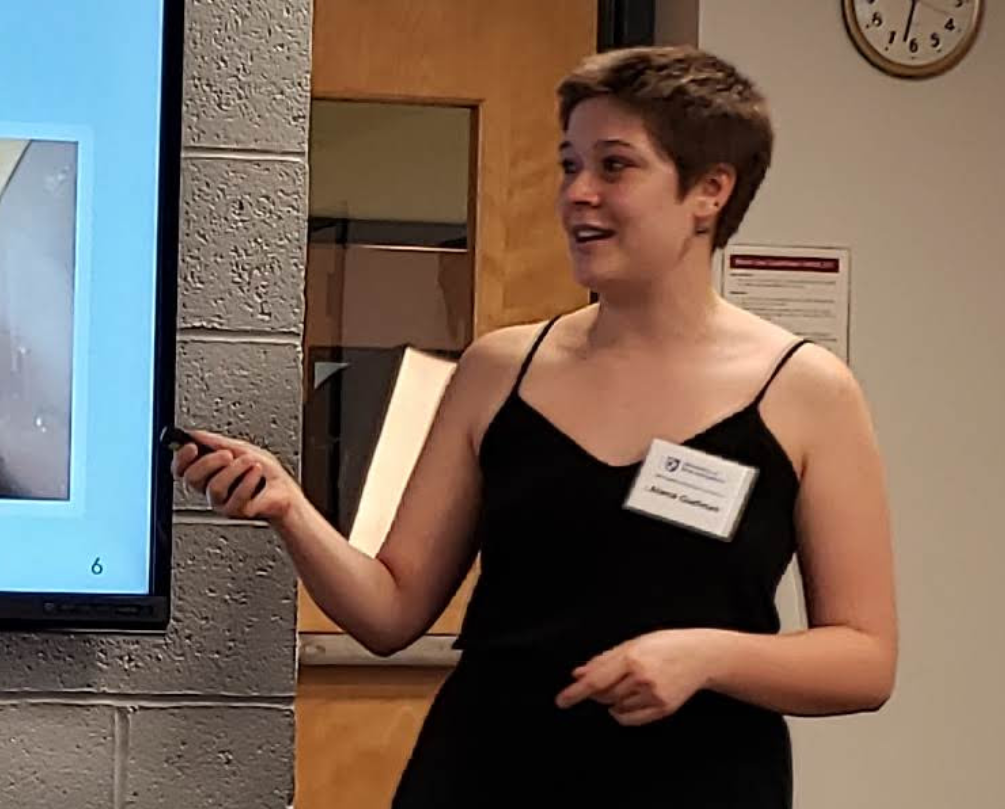 A. Gudinas UG (prev)
M. McClellan PhD Student
L. Kurbany
PhD Student
D. Ruth PhD Student
R. Williams UG (prev)
K. SliferCo-PI
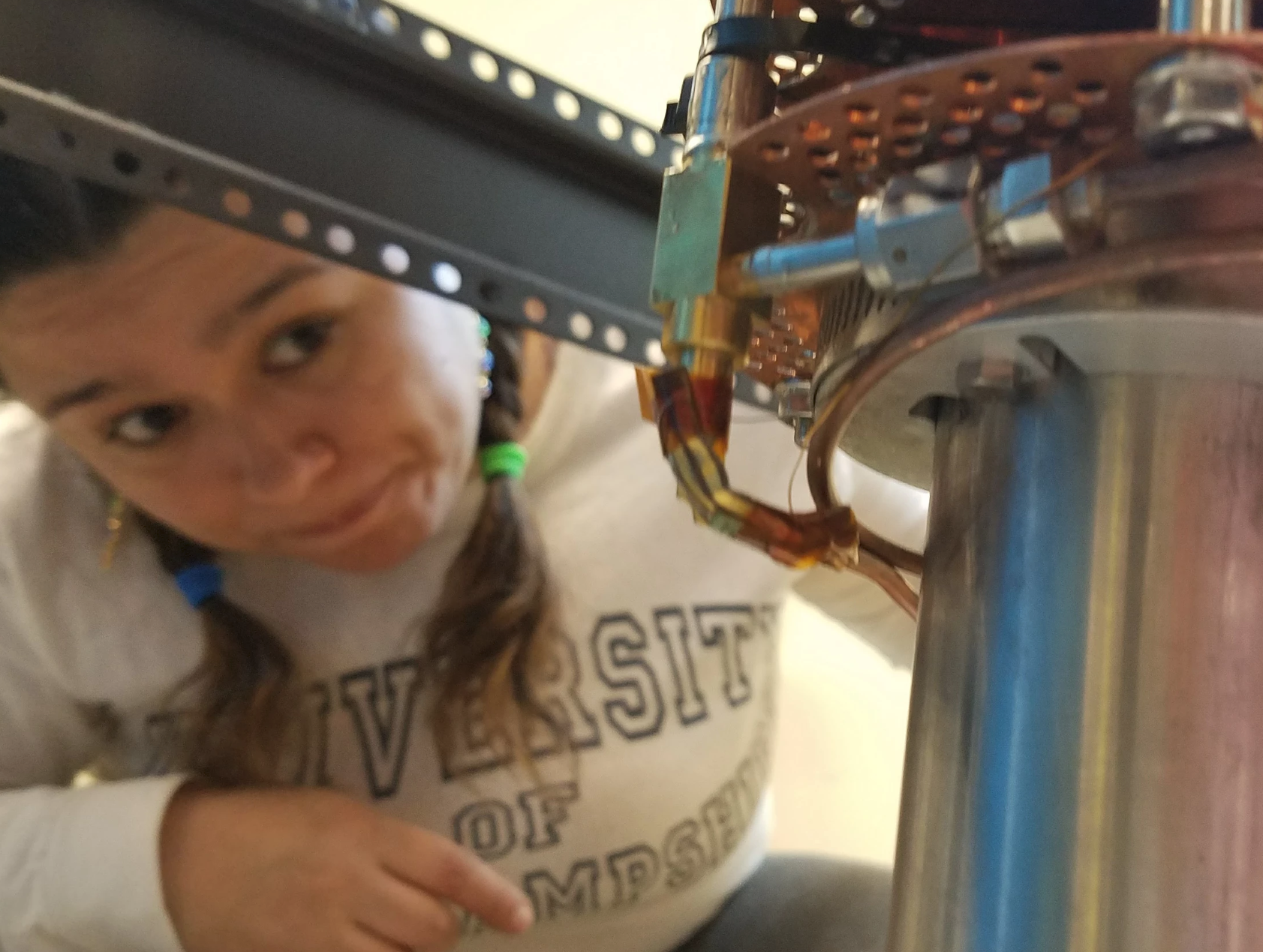 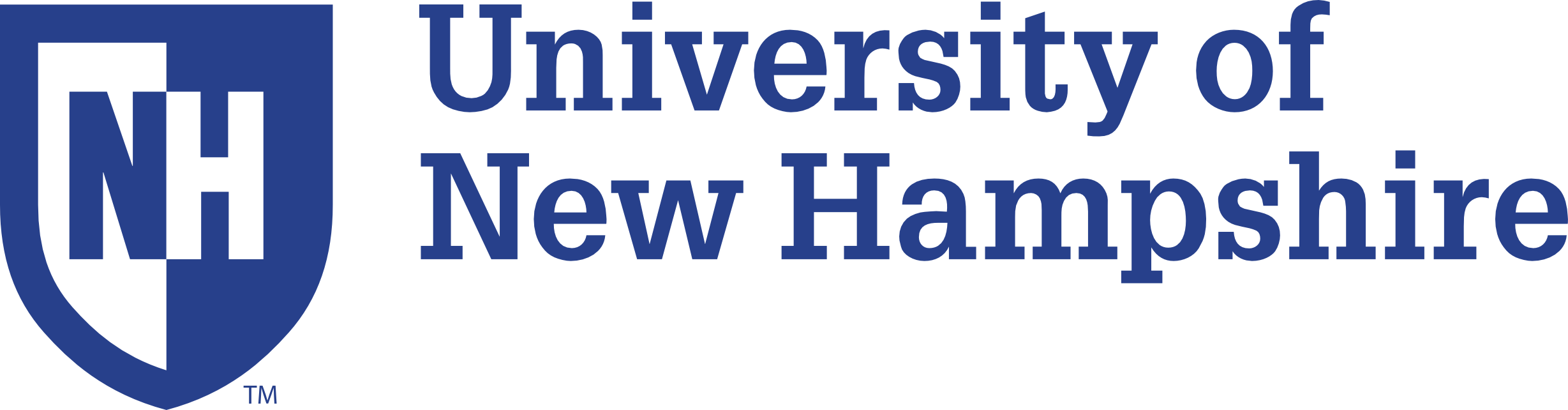 Thank you!
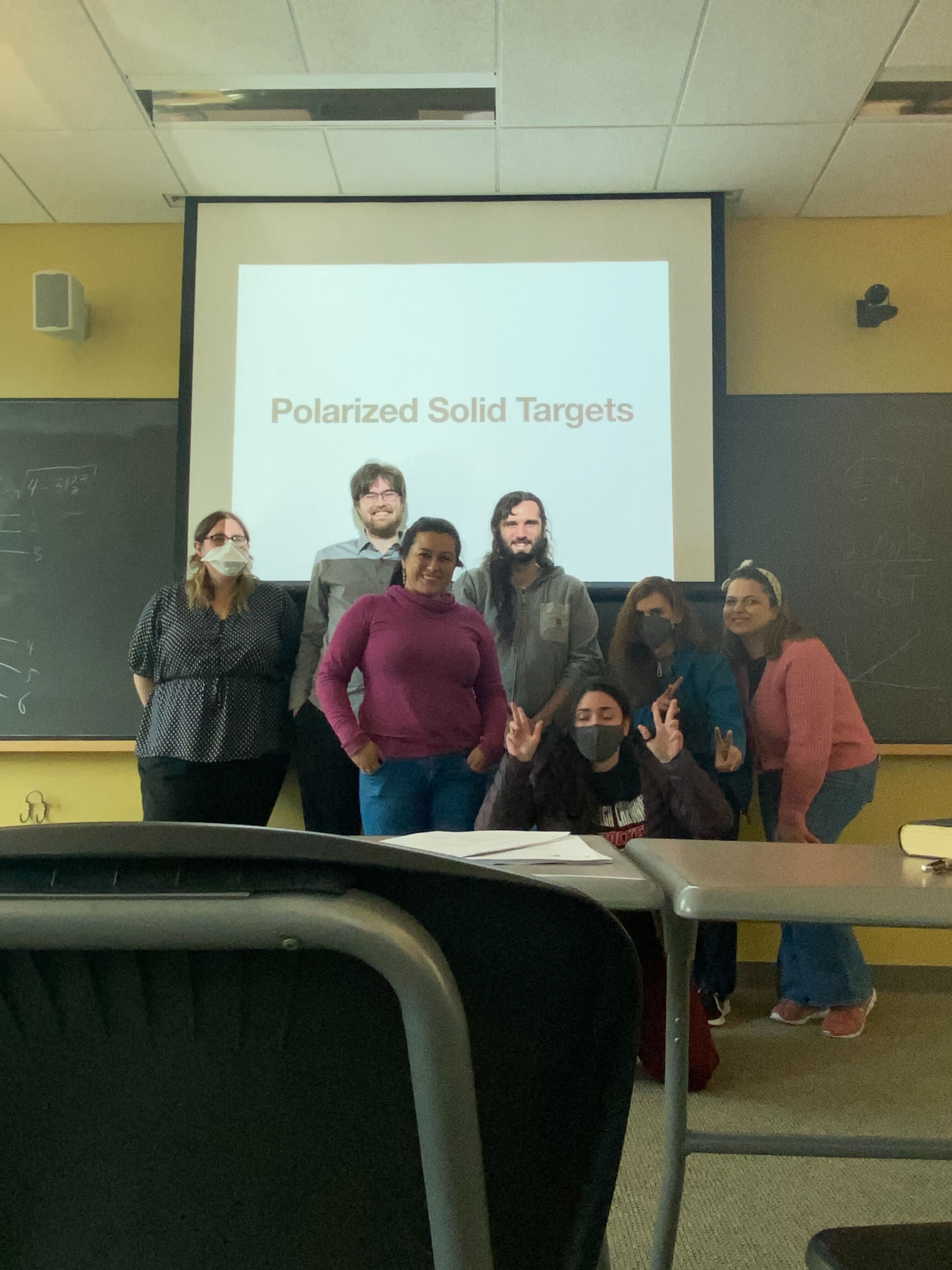 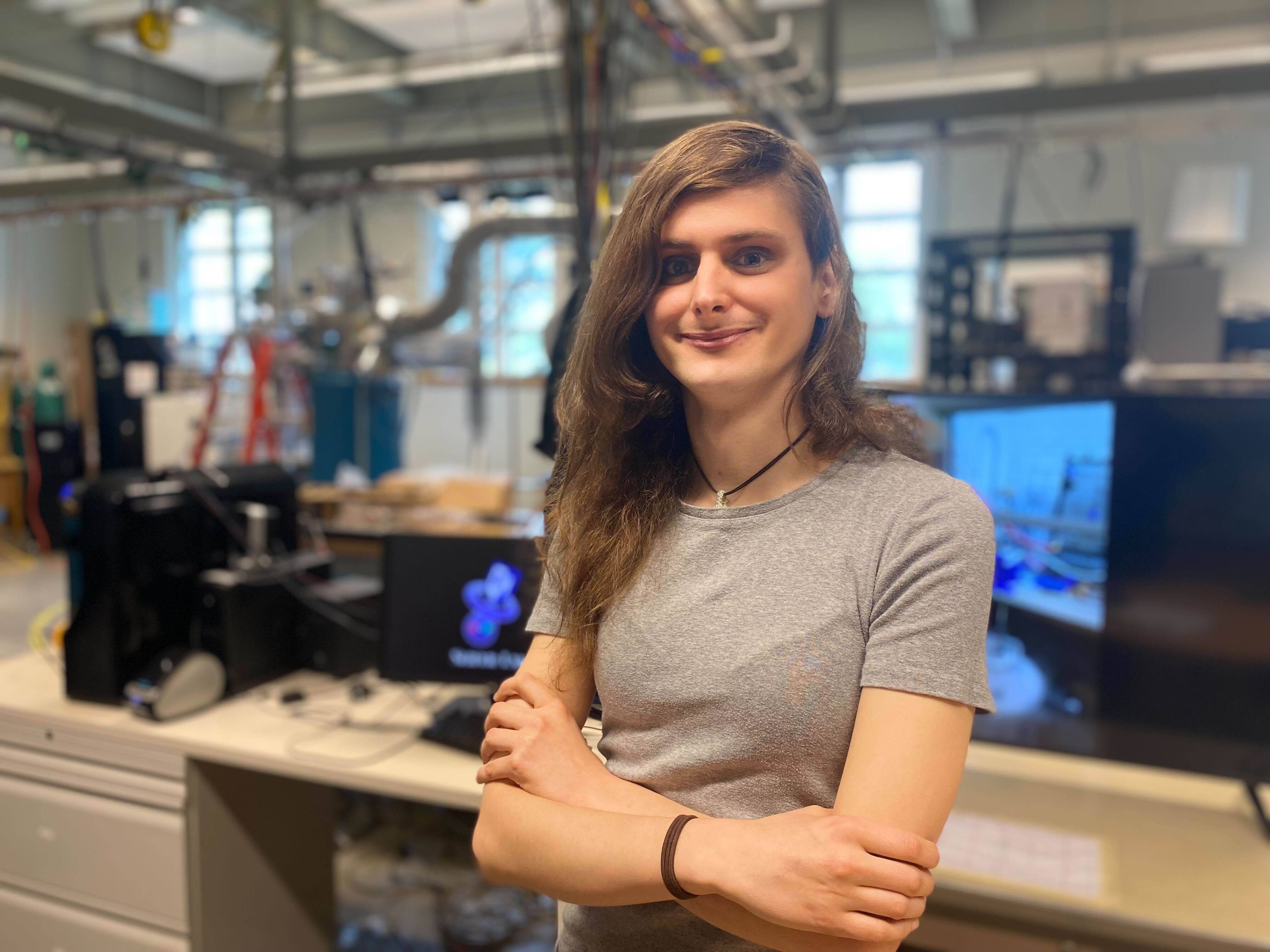 N. Santiesteban 
Prof
D. Ruth PhD Student
A. Zec
Post Doc
M. McClellan PhD Student
L. Kurbany
PhD Student
A. Zec
Post Doc
& collaborators at
N. Santiesteban Prof
E. Long
Co-PI
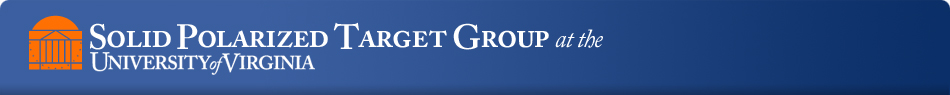 Z. Wolters PhD Student
9/21/2022
31
9/21/2022
CryPTA 2022           Elena Long <elena.long@unh.edu>
32
Backup Slides
9/21/2022
CryPTA 2022           Elena Long <elena.long@unh.edu>
33
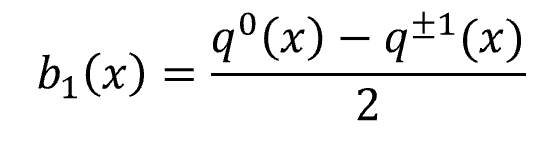 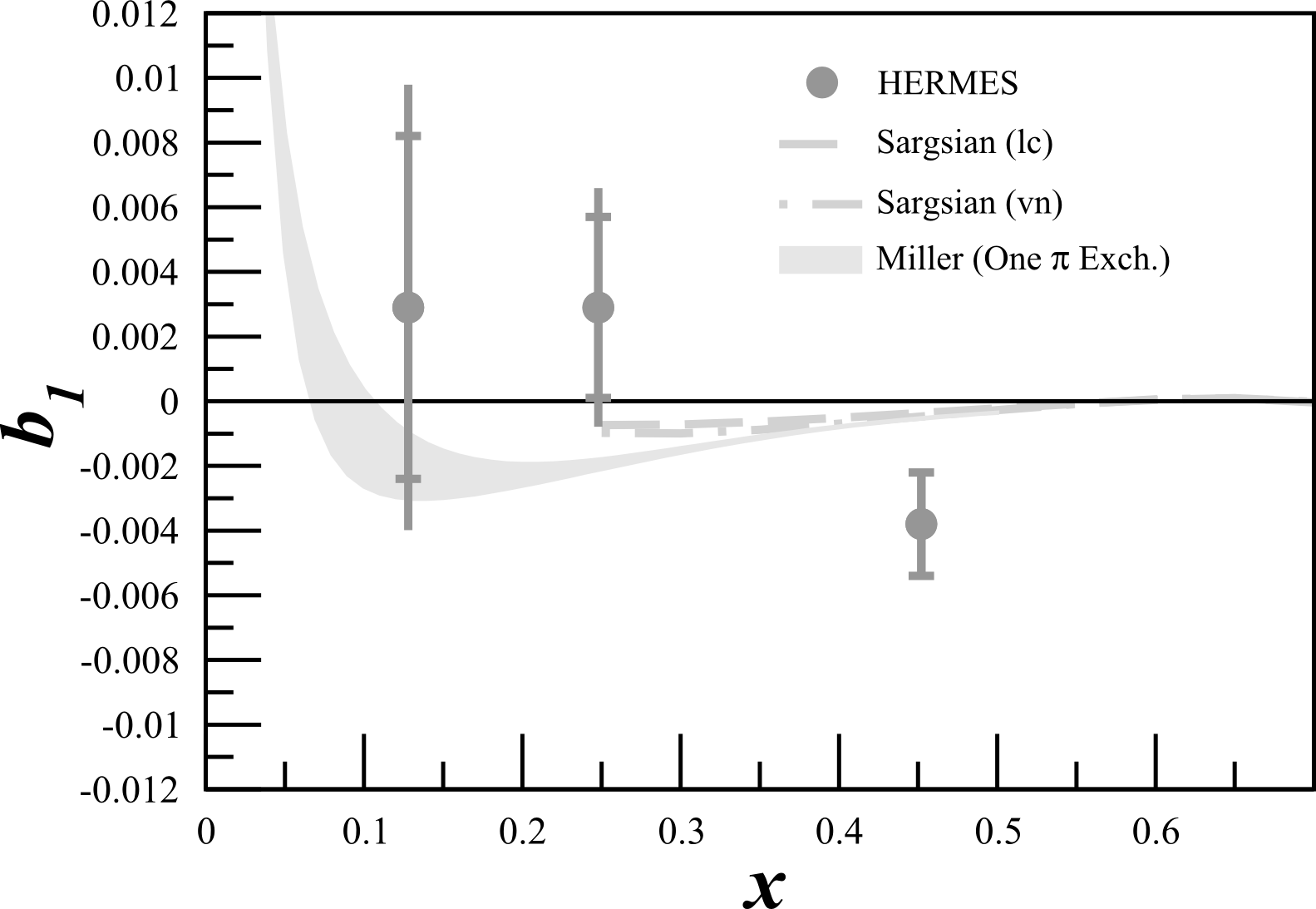 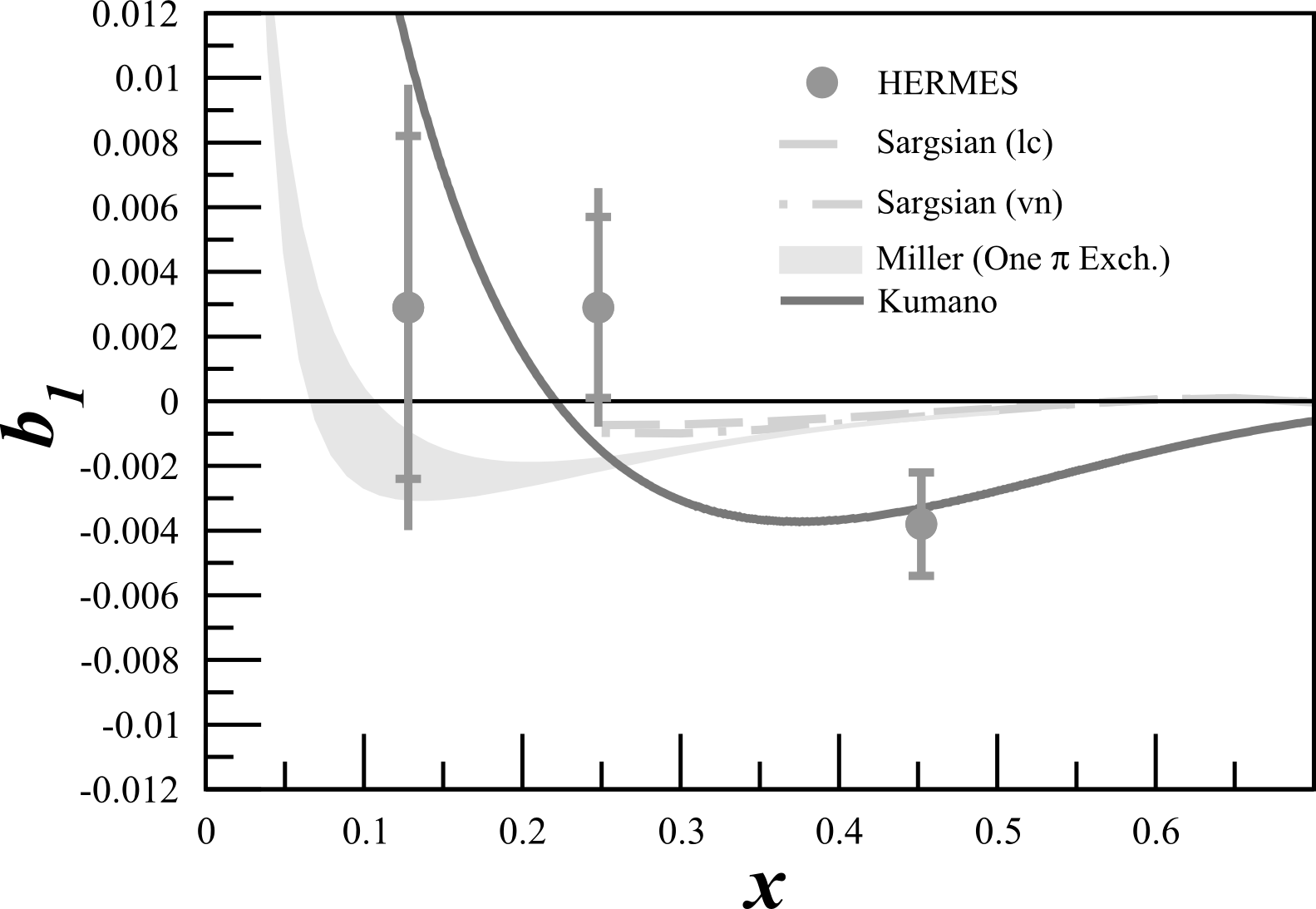 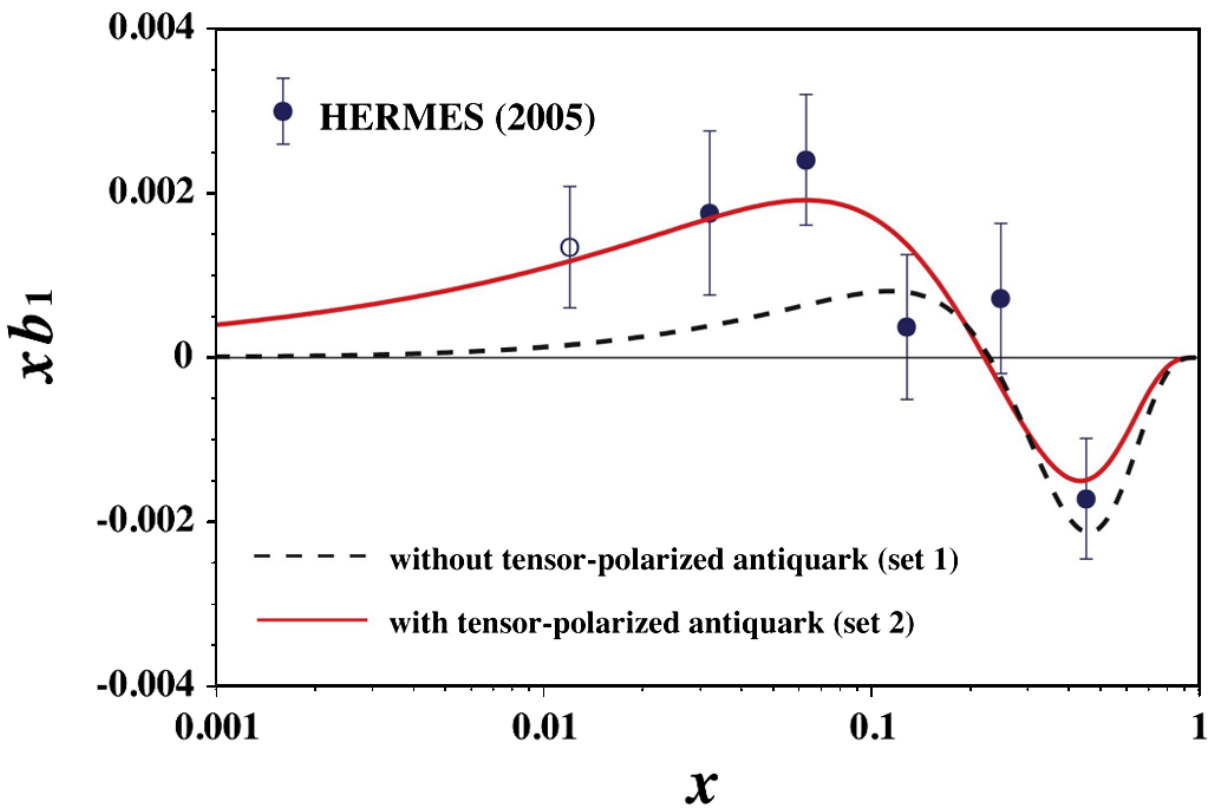 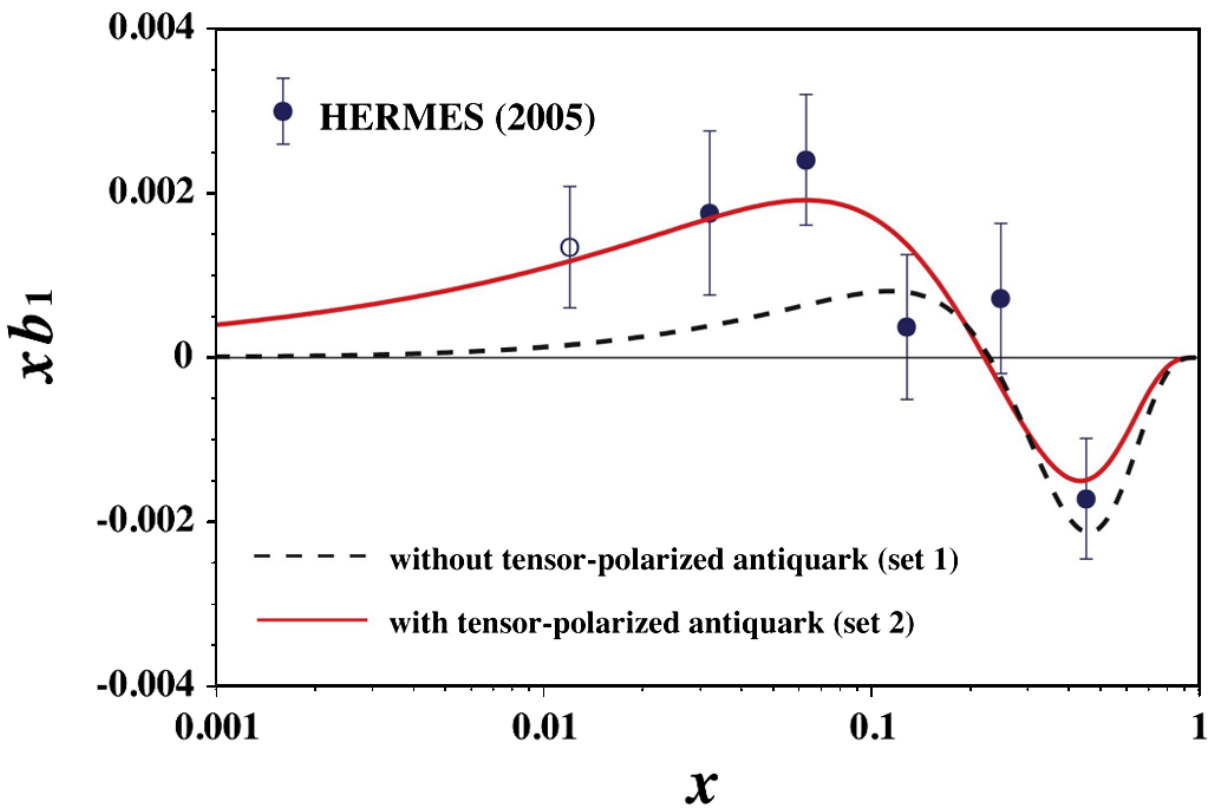 Indicates significant tensor polarization in antiquark distributions
A Airapetian, et al, PRL 95 242001 (2005)
K Slifer, et al, JLab C12-13-011
S Kumano, PRD 82 017501 (2010)
9/21/2022
CryPTA 2022           Elena Long <elena.long@unh.edu>
34
Current Landscape of Tensor Observables
Led to current
understanding 
of deuteron
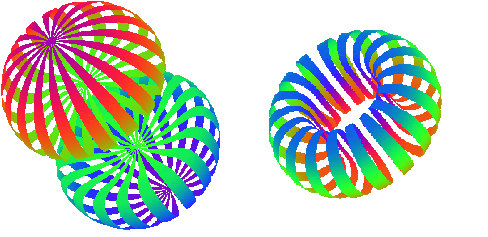 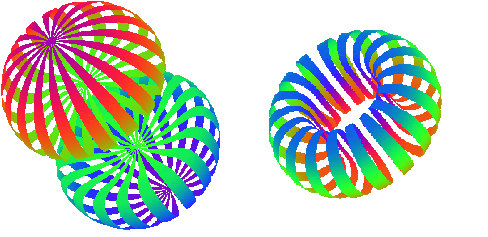 Terra Incognita
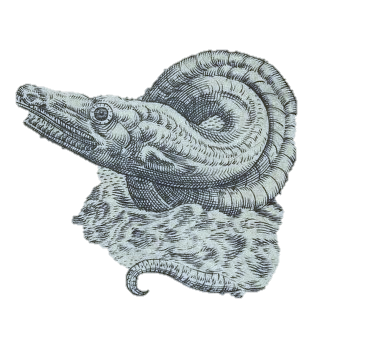 Theory Calcs
Results cannot be explained
with conventional
nuclear physics
# of Tensor Data Pts
9/21/2022
CryPTA 2022           Elena Long <elena.long@unh.edu>
35
Terra Incognita
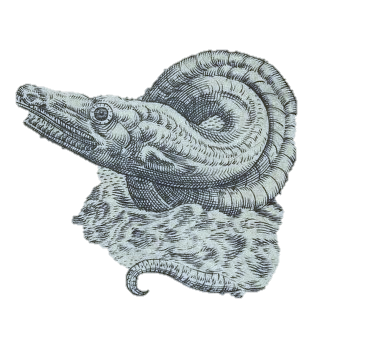 Theory Calcs
# of Tensor Data Pts
9/21/2022
CryPTA 2022           Elena Long <elena.long@unh.edu>
36
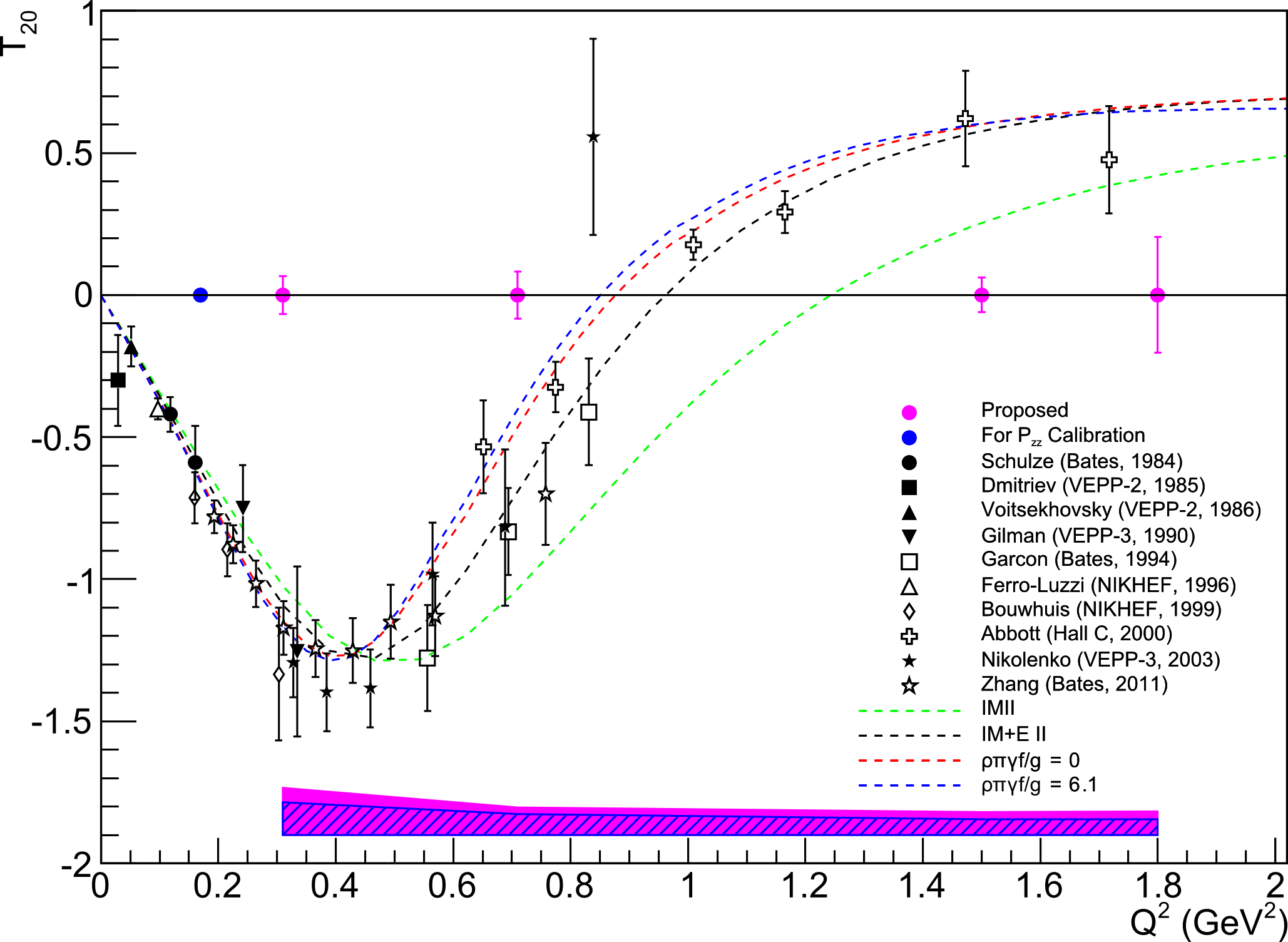 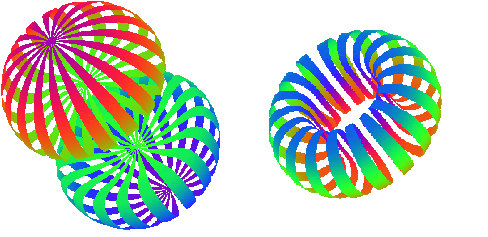 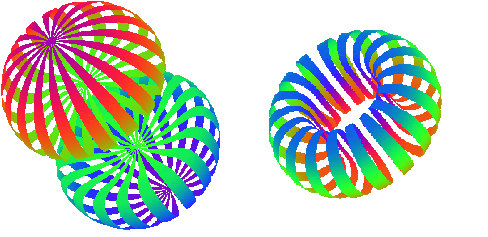 Proposed from E Long, et al, JLab C12-15-005
World Data from R Holt, R Gilman, Rept.Prog.Phys. 75 086301 (2012)
J Forest, et al, PRC 54 646 (1996)
9/21/2022
CryPTA 2022           Elena Long <elena.long@unh.edu>
37
“There is a strong need for models of the deuteron wave function that are both realistic ”
Deuteron Wavefunction
- J. Terry, G. Miller, arXiv:1603.07032 (2016)
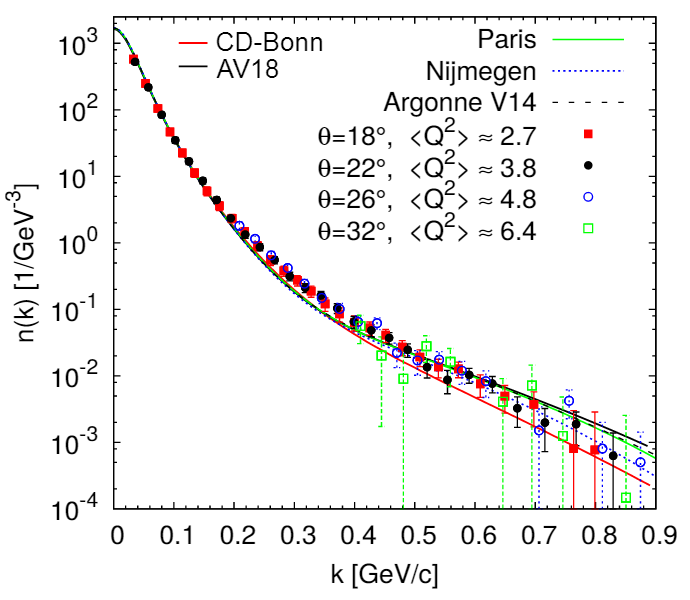 N Fomin, et al, PRL 108 092502 (2012)
9/21/2022
CryPTA 2022           Elena Long <elena.long@unh.edu>
38
“There is a strong need for models of the deuteron wave function that are both realistic ”
Deuteron Wavefunction
- J. Terry, G. Miller, arXiv:1603.07032 (2016)
Vector Polarized
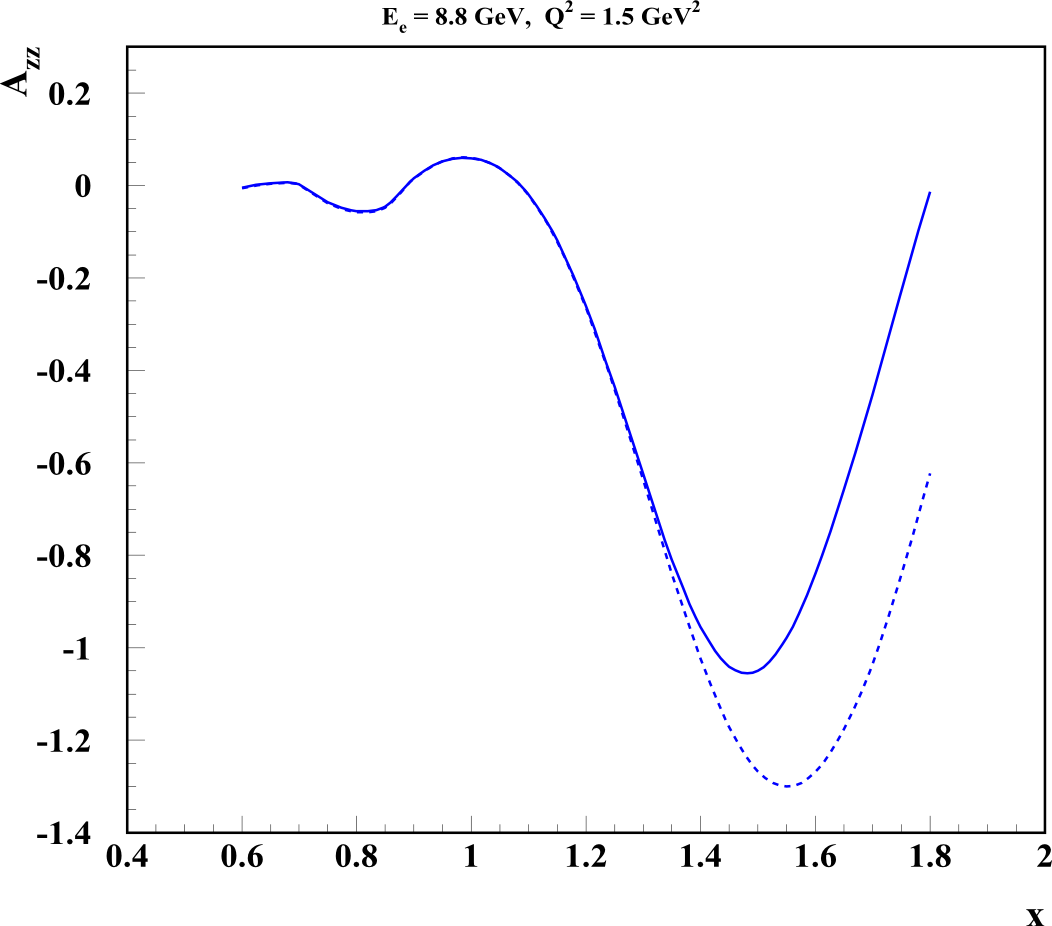 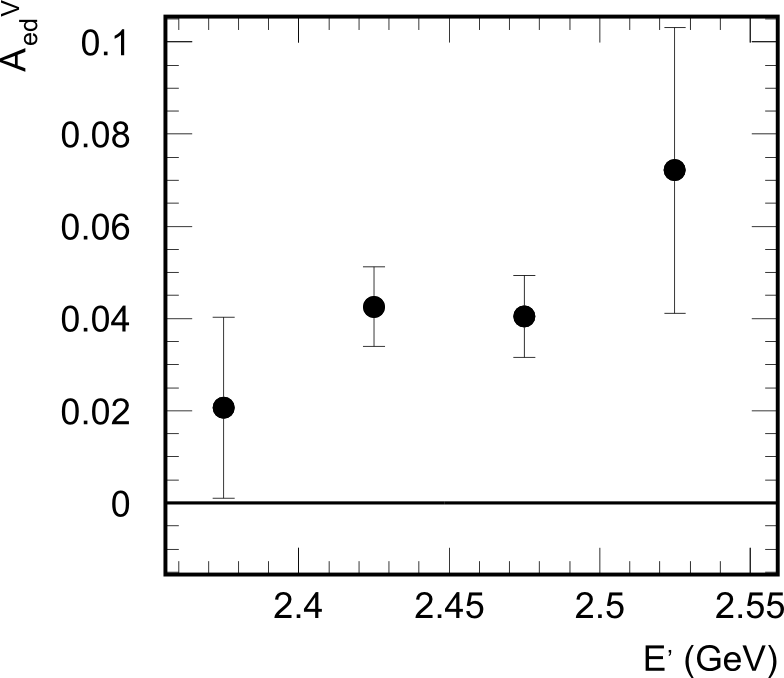 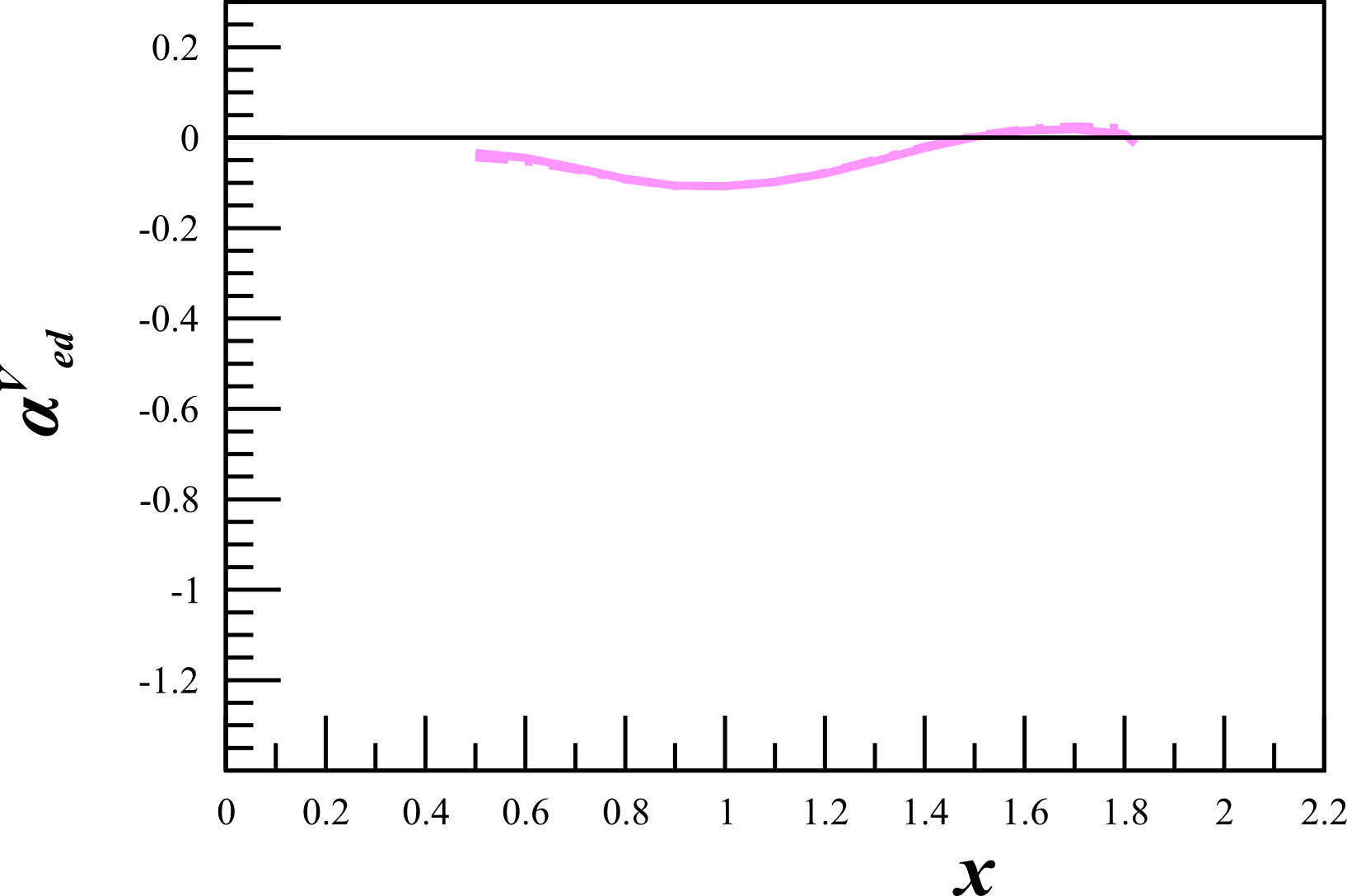 AV18
0%
~1%
~1%
~60%
-100%
CDBonn
H Zhu, Ph. D Thesis. (2000)
M Sargsian
H Arenhovel
9/21/2022
CryPTA 2022           Elena Long <elena.long@unh.edu>
39
Sea Quark Polarization
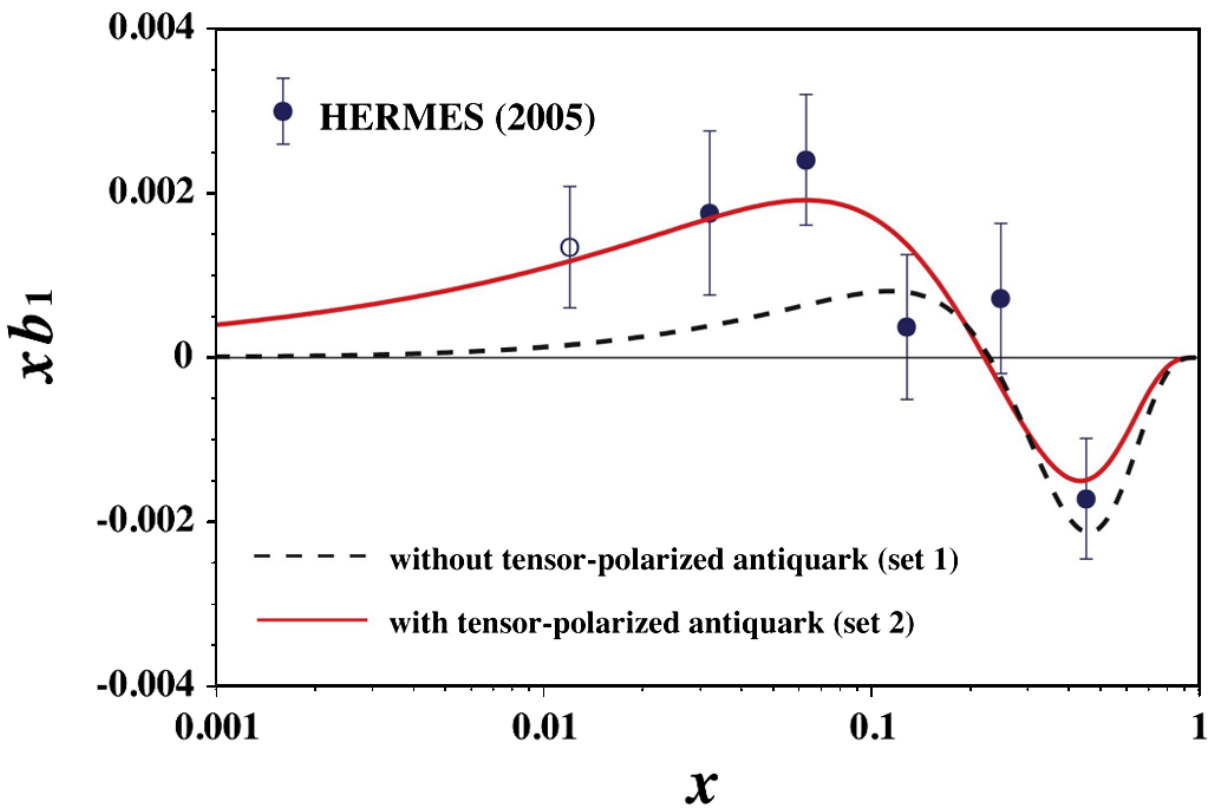 Sea Strange &Anti-Quarks
Quarks
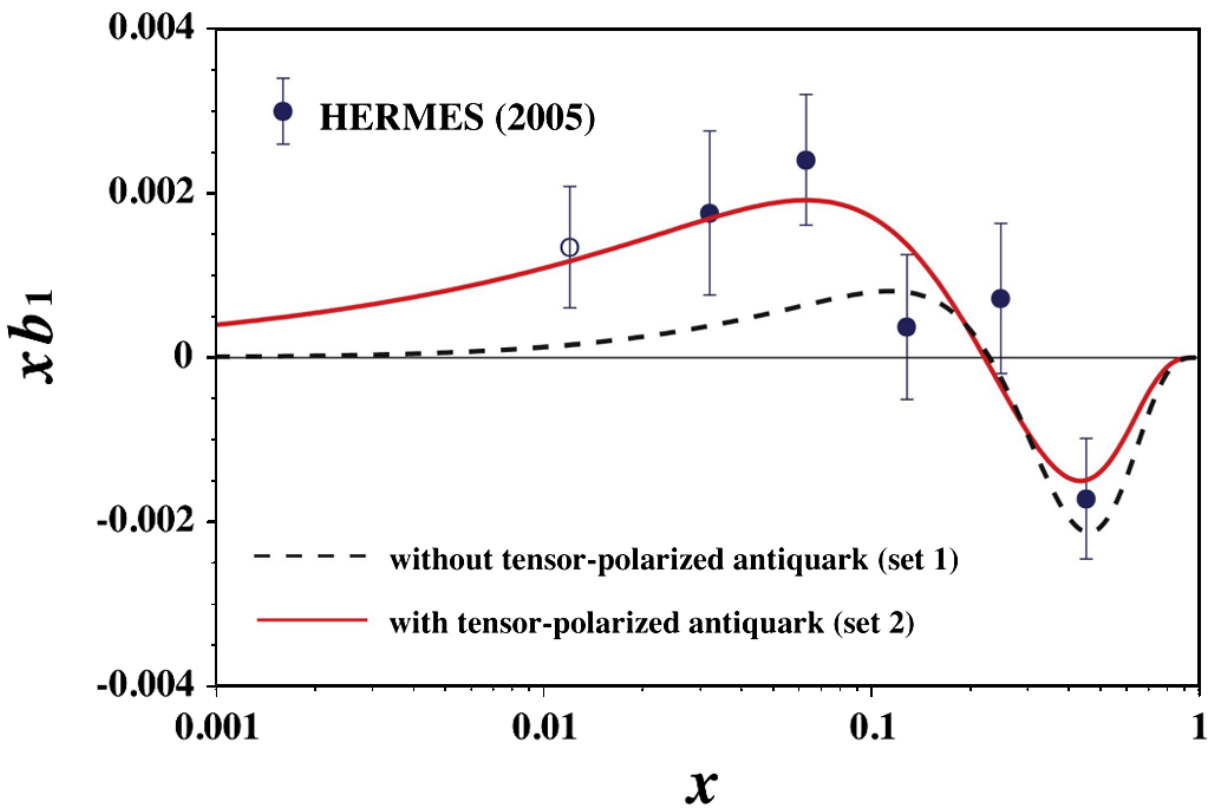 S Kumano, PRD 82 017501 (2010)
9/21/2022
CryPTA 2022           Elena Long <elena.long@unh.edu>
40
6-Quark, Hidden Color
Nucleon-
Nucleon
Hidden Color
Delta-Delta
Probability of Hidden-Color Effects
G Miller, PRC 89 045203 (2014)
9/21/2022
CryPTA 2022           Elena Long <elena.long@unh.edu>
41
6-Quark, Hidden Color
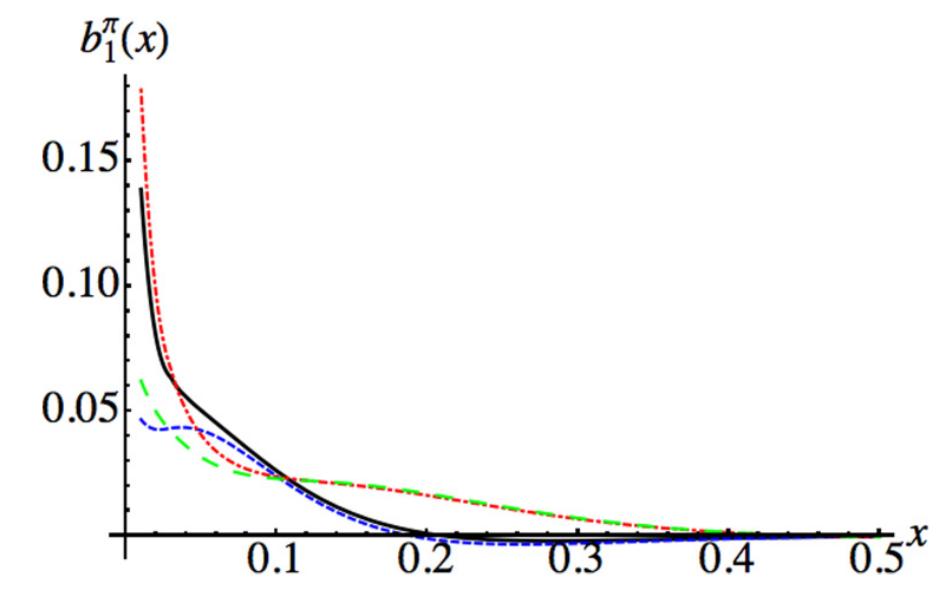 G Miller, PRC 89 045203 (2014)
9/21/2022
CryPTA 2022           Elena Long <elena.long@unh.edu>
42
6-Quark, Hidden Color
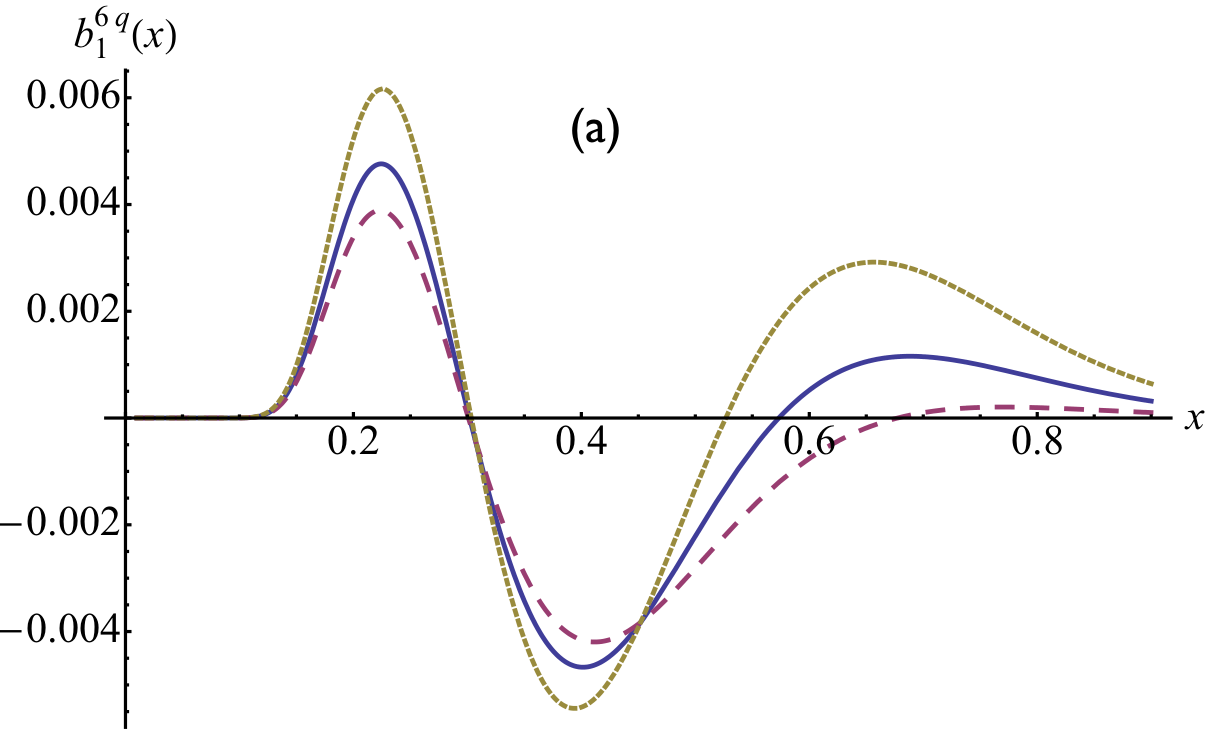 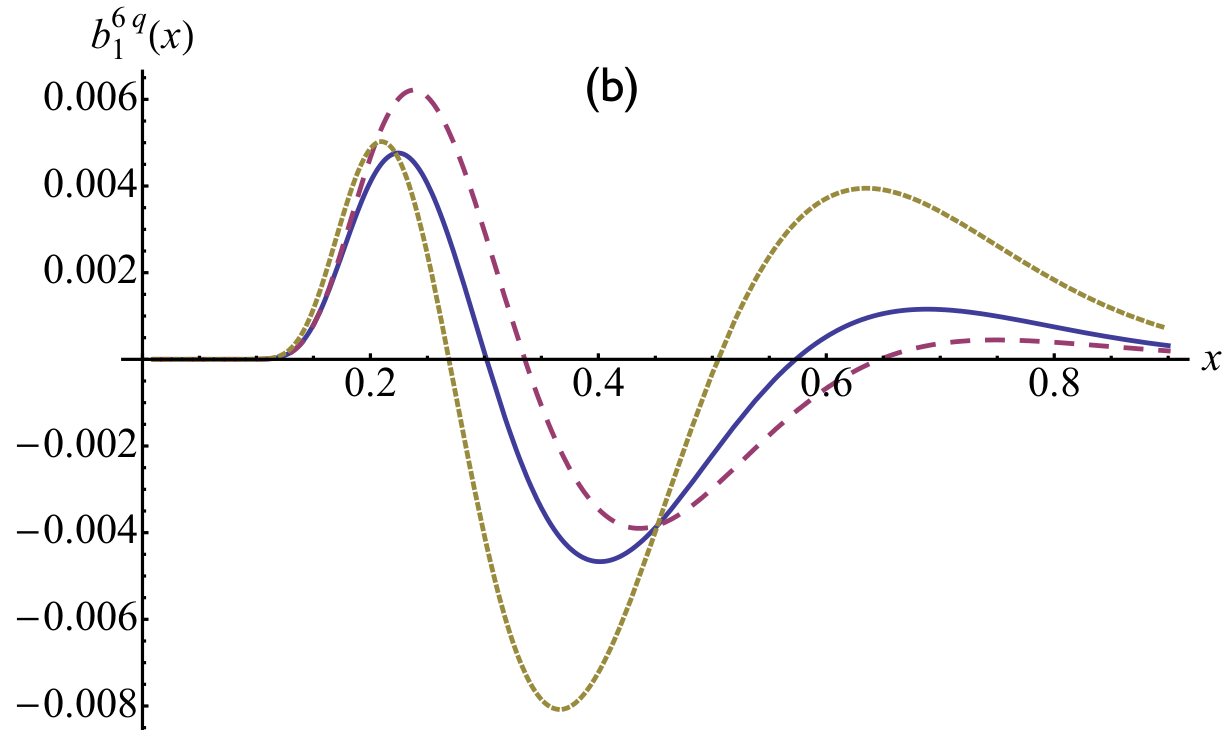 G Miller, PRC 89 045203 (2014)
9/21/2022
CryPTA 2022           Elena Long <elena.long@unh.edu>
43
6-Quark, Hidden Color
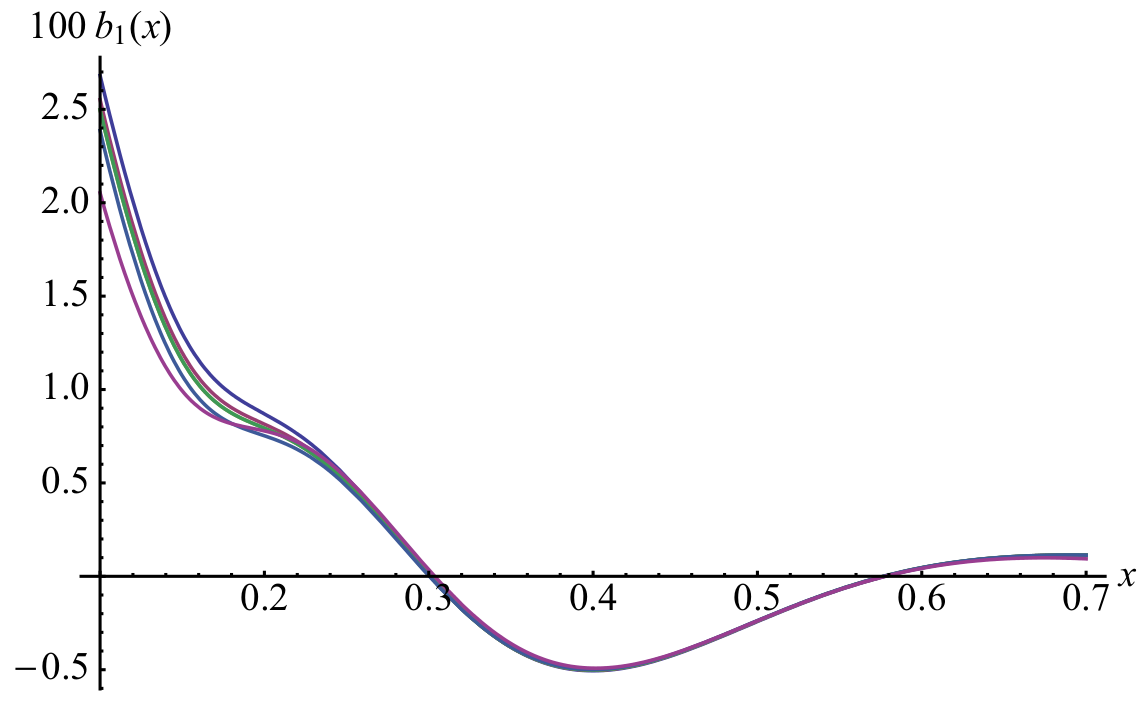 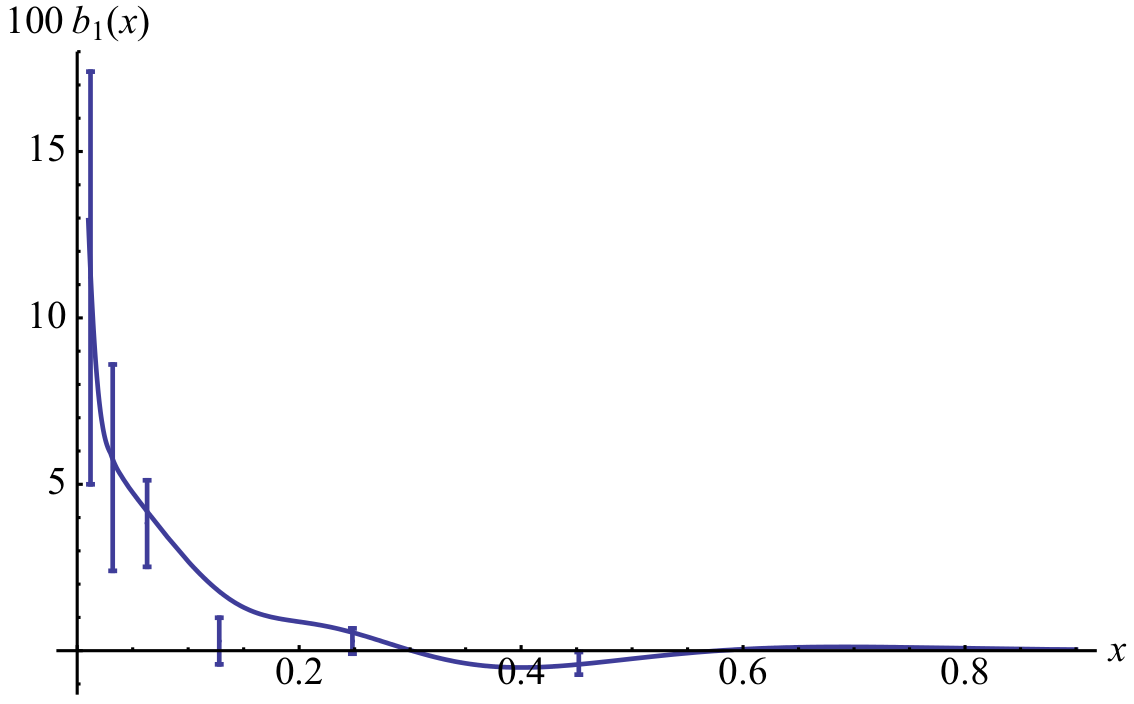 G Miller, PRC 89 045203 (2014)
9/21/2022
CryPTA 2022           Elena Long <elena.long@unh.edu>
44
The Future of Tensor Polarization
9/21/2022
CryPTA 2022           Elena Long <elena.long@unh.edu>
45
[1] A. Bacchetta, Ph.D. Thesis (2002) arXiv:0212025
J. Phys.: Conf. Ser. 543 011001-012015 (2014)
http://iopscience.iop.org/1742-6596/543/1
The Future of Tensor Polarization
How can tensor polarization help to provide insight on your theoretical work?
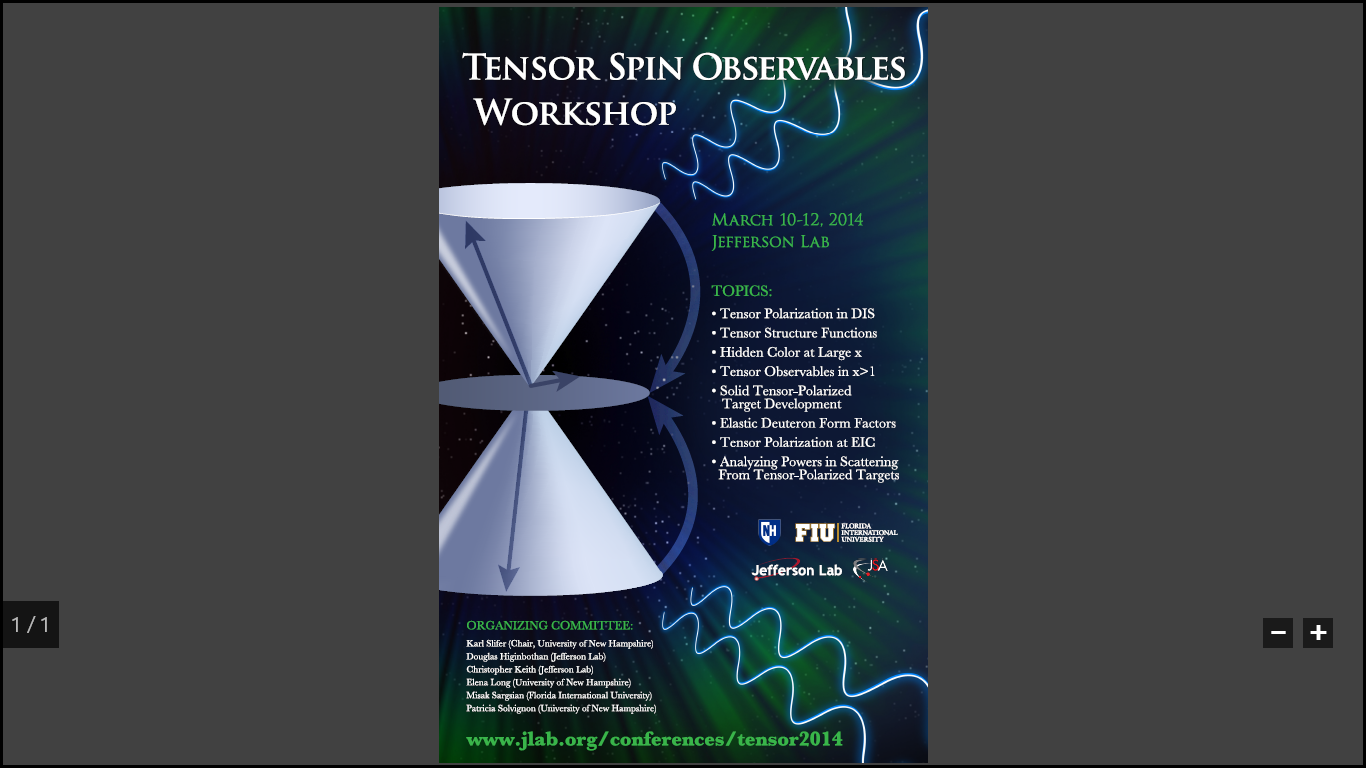 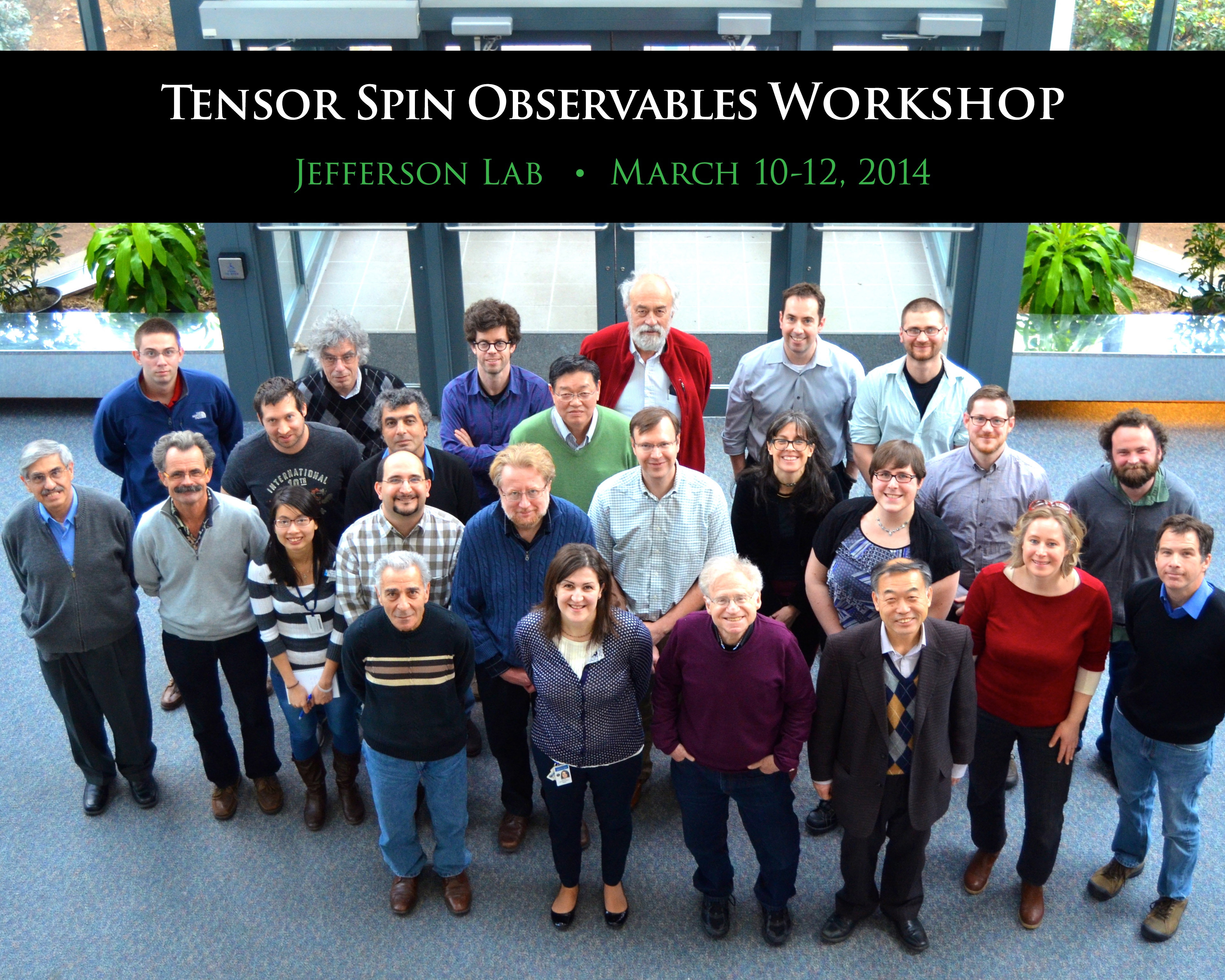 9/21/2022
CryPTA 2022           Elena Long <elena.long@unh.edu>
46
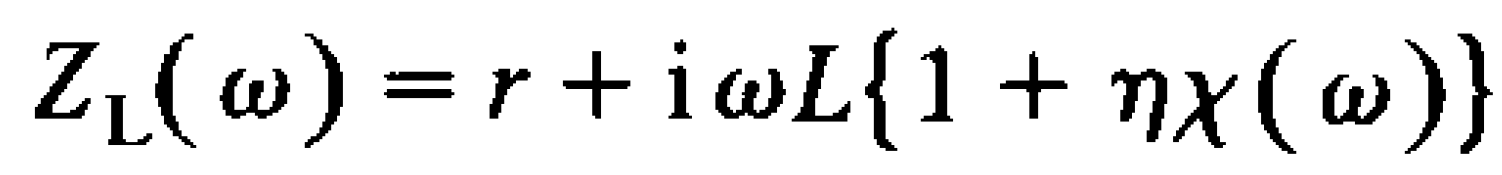 SDR-based VNA NMR
Using Eq (1), Eq (3), & Table I from Yu.F. Kisselev et al., NIM A 354, 249 (1995)
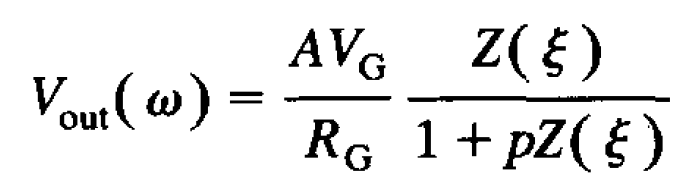 DNP-Enhanced Proton Signal
SDR = Software Defined Radio
Simultaneous measurement of all parts (Real & Imaginary) of NMR signal
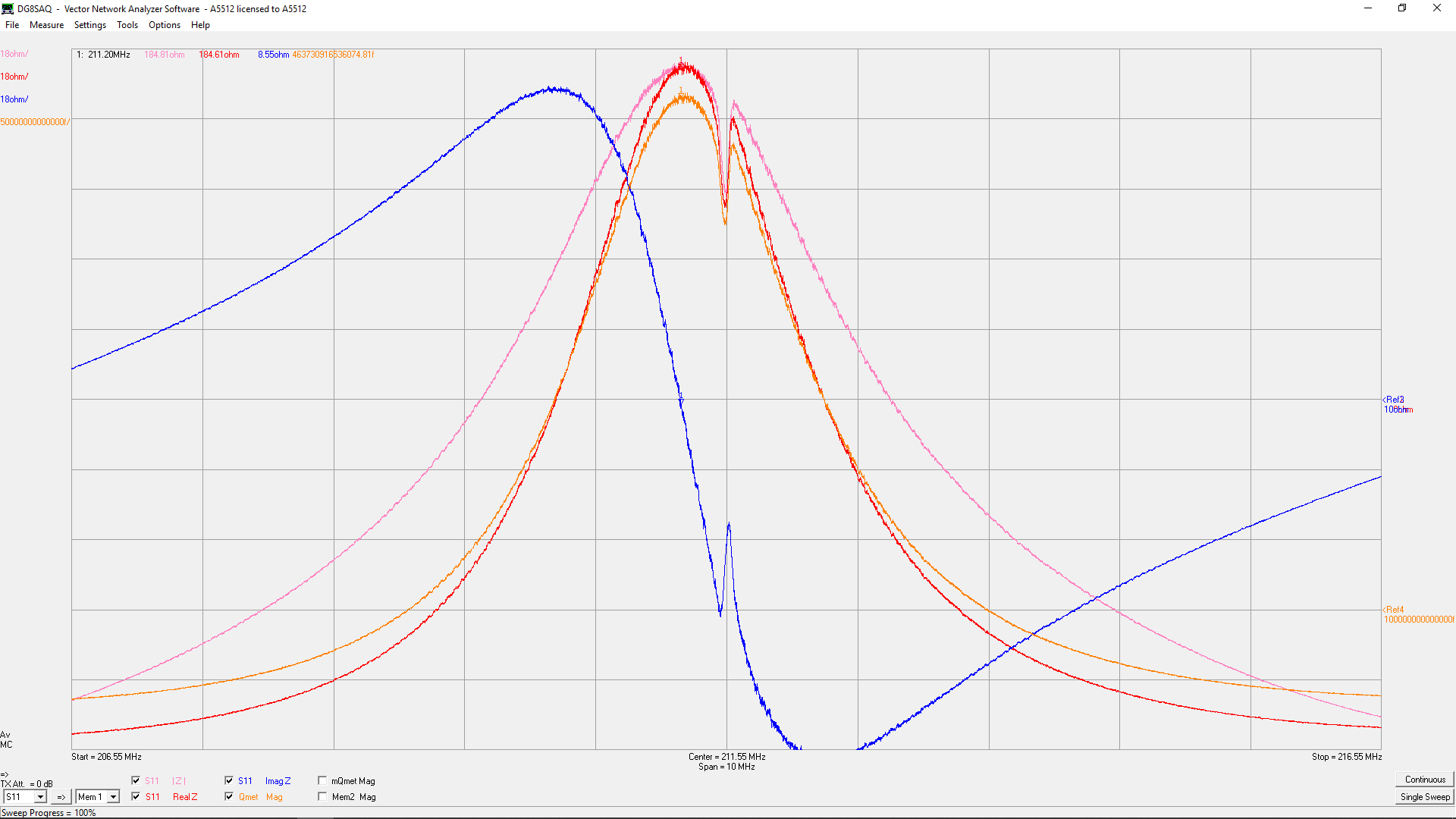 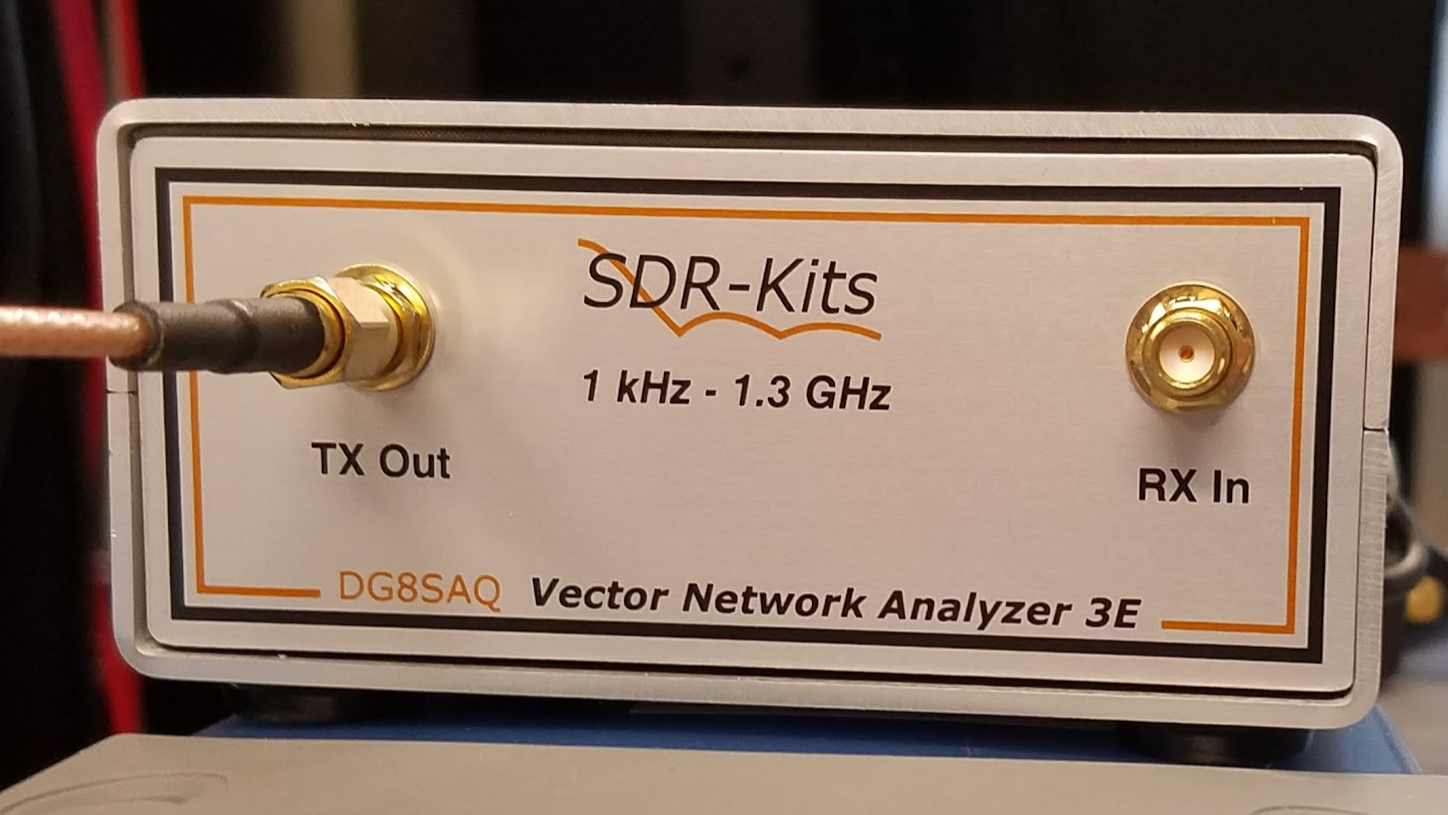 ~$450
9/21/2022
CryPTA 2022           Elena Long <elena.long@unh.edu>
47
VNA NMR – Multiple Signals @ Same Time
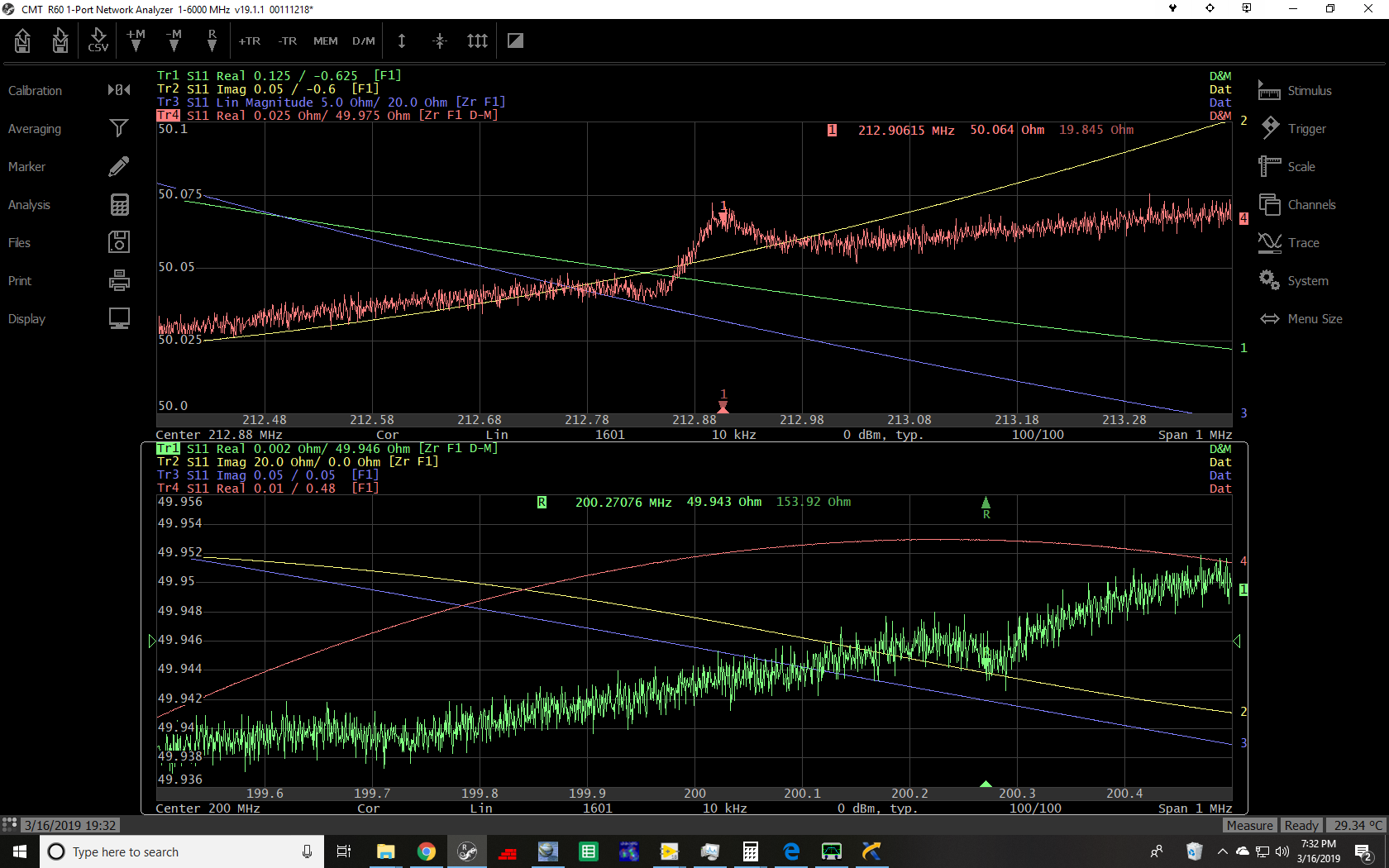 Does not require soldering new tank circuits to use with different nuclei (ie, 5T proton @ 213 MHz and 5T deuteron @ 32 MHz)
Can measure multiple nuclei simultaneously
Proton
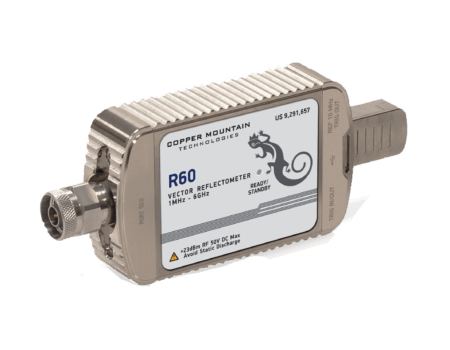 ~$4k
19F 
(from Kel-F Cup)
9/21/2022
CryPTA 2022           Elena Long <elena.long@unh.edu>
48
VNA NMR – Q-curve BG Studies
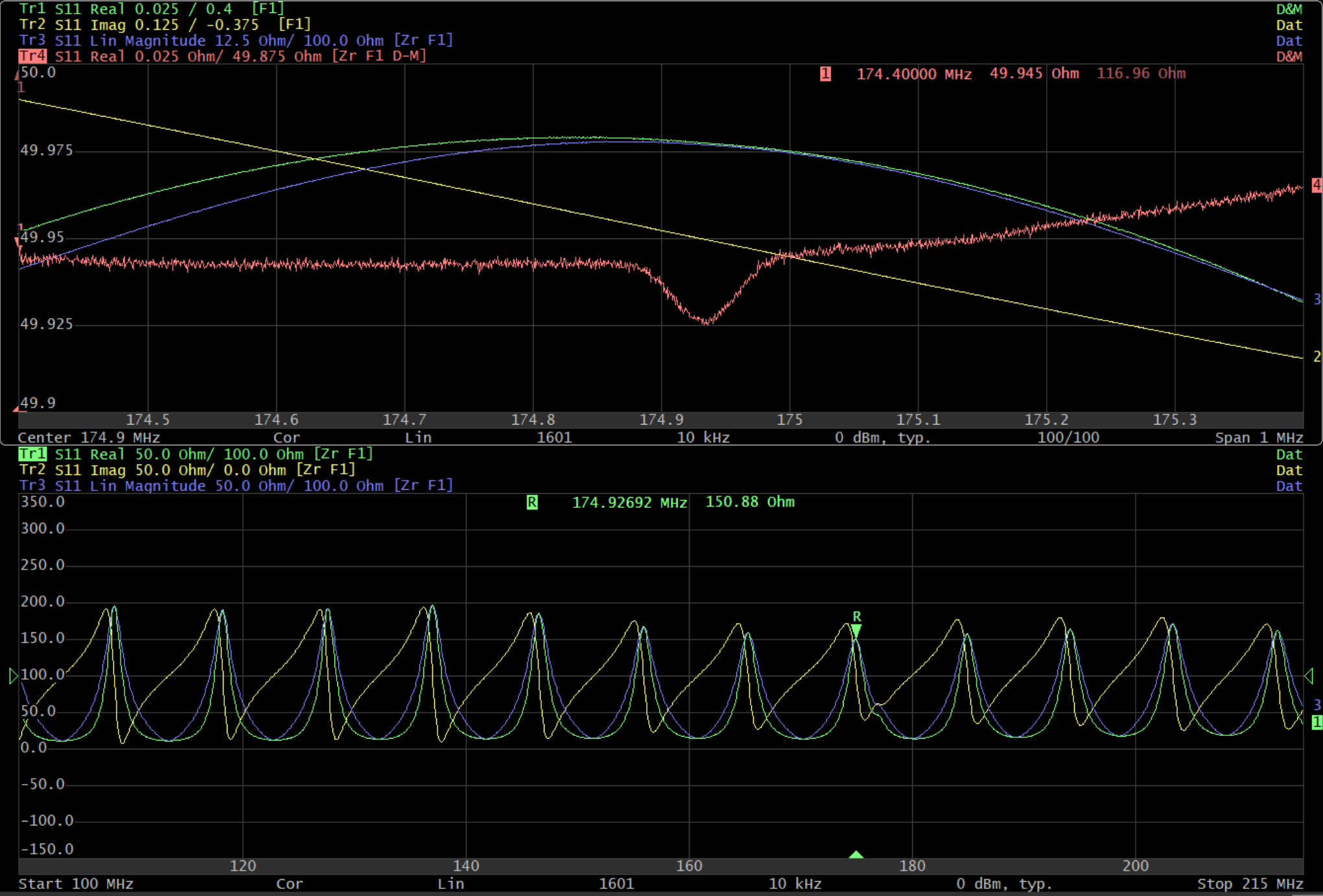 Can measure extremely wide frequency ranges (~up to 50 MHz span w/ NMR signal, 0.001-6 GHz span for Q-curve background studies)
Normally only +/- 400kHz measured

Combining Real & Imaginary information over a large frequency range may remove need for a baseline!
4T Proton
100 MHz to 215 MHz
9/21/2022
CryPTA 2022           Elena Long <elena.long@unh.edu>
49
VNA NMR – Re & Im + Q-curve BG Studies
Absorption (Real) vs. Dispersion (Imaginary) creates circles for Lorentzian signals
Tuned NMR cables are Lorentzian with NMR signals on top
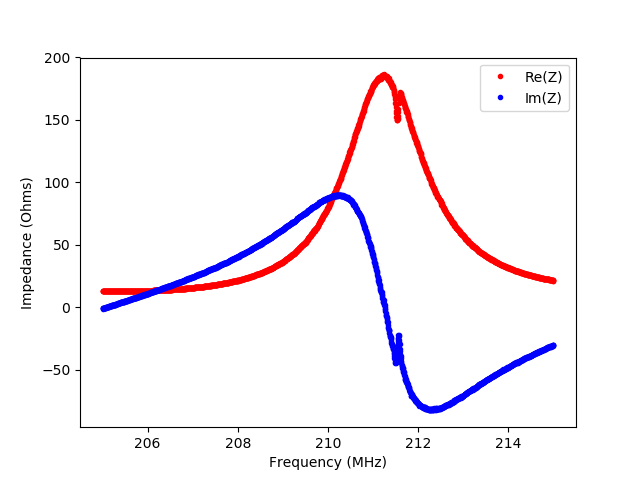 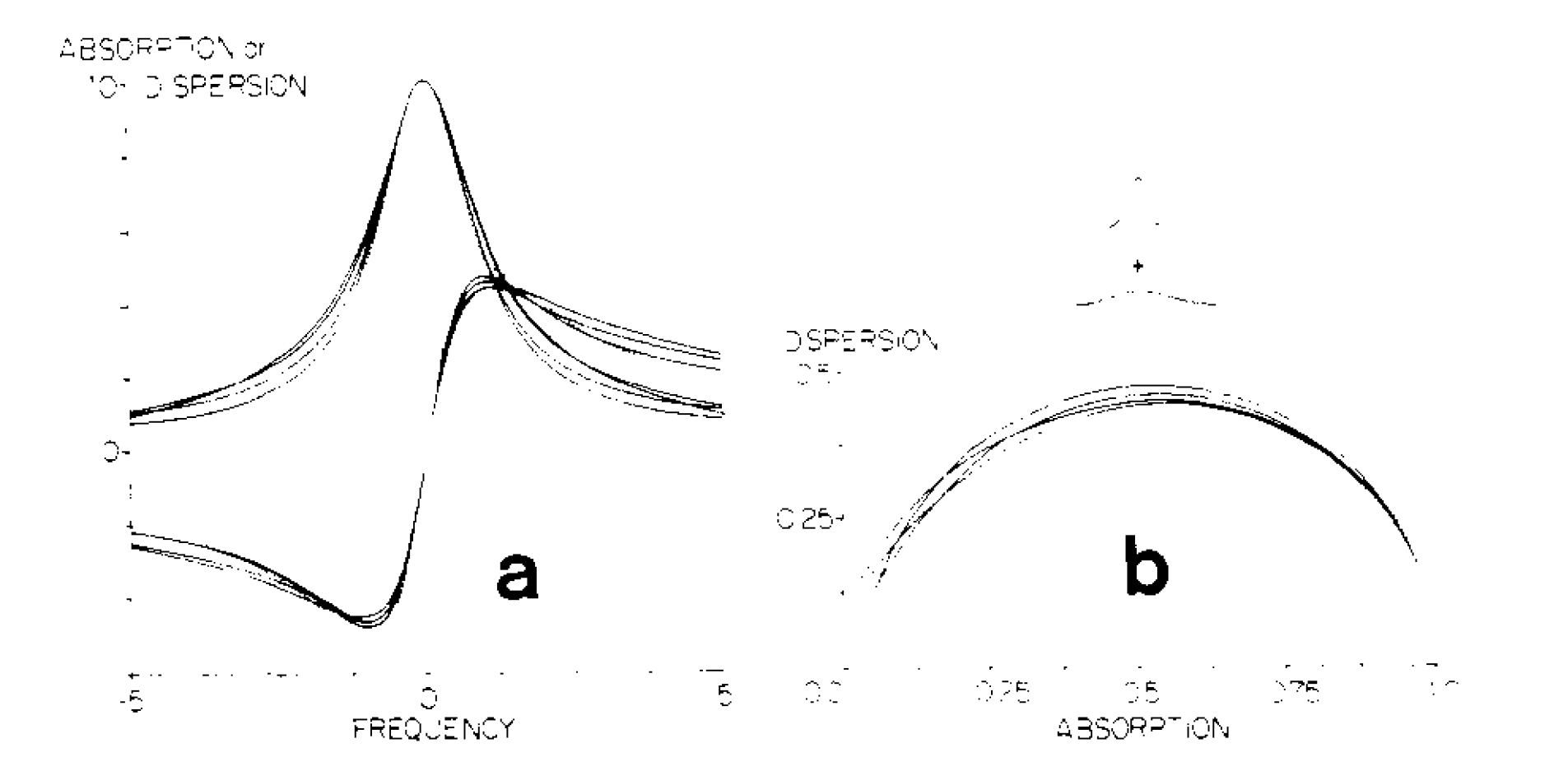 Enhanced proton signal on VNA
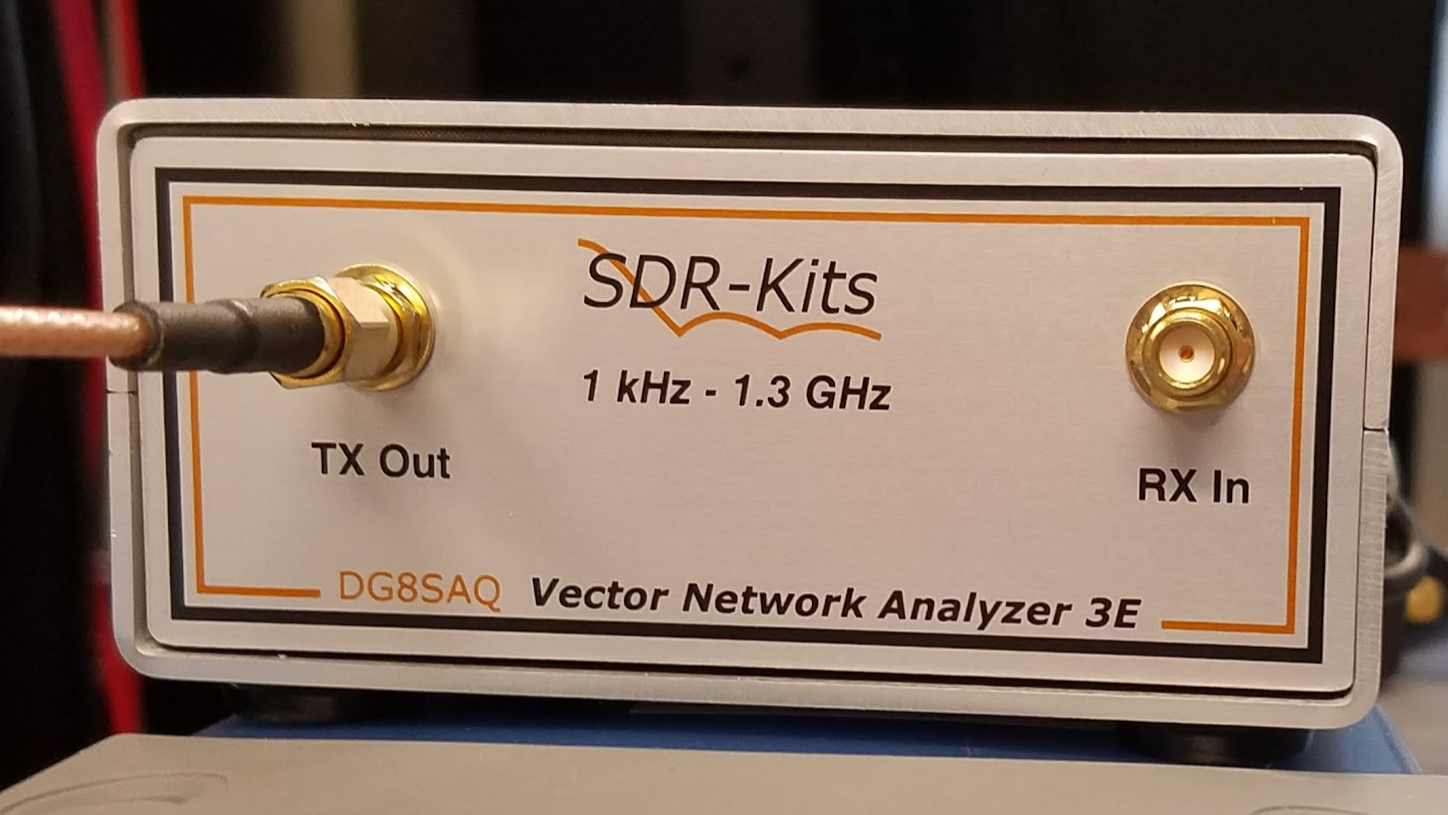 D.C. Roe, A.G. Marshall, Analytical Chemistry, 50, 756 (1978)
D.C. Roe, A.G. Marshall, Analytical Chemistry, 50, 764 (1978)
9/21/2022
CryPTA 2022           Elena Long <elena.long@unh.edu>
50
New BG Subtraction Method
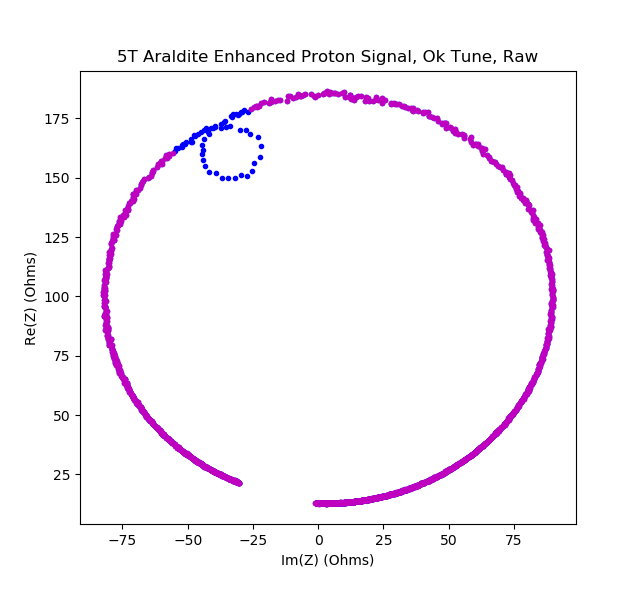 Re(Z) vs. Im(Z) creates easy-to-fit circles!
Proton Signal
Signal on Top = Good Tune

Signal on Left/Right = Re(Z) signal hidden
	(Looks like Im(Z) when near sides, goes	 away when equal to sides)Signal on Bottom ½ = ‘Flipped’ Proton Signal
‘Q-Curve’ Background
9/21/2022
CryPTA 2022           Elena Long <elena.long@unh.edu>
51
New BG Subtraction Method
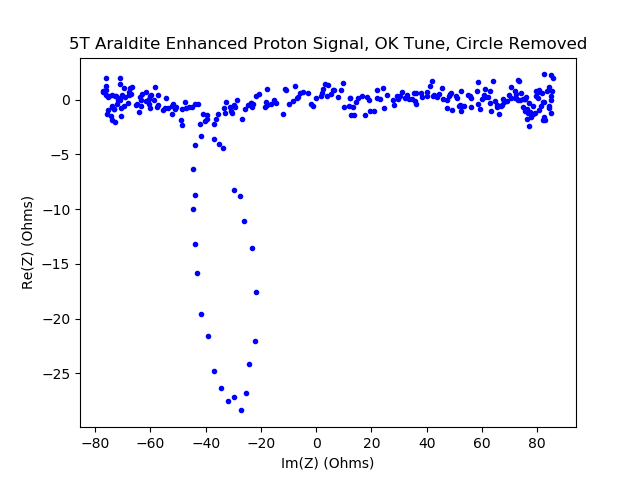 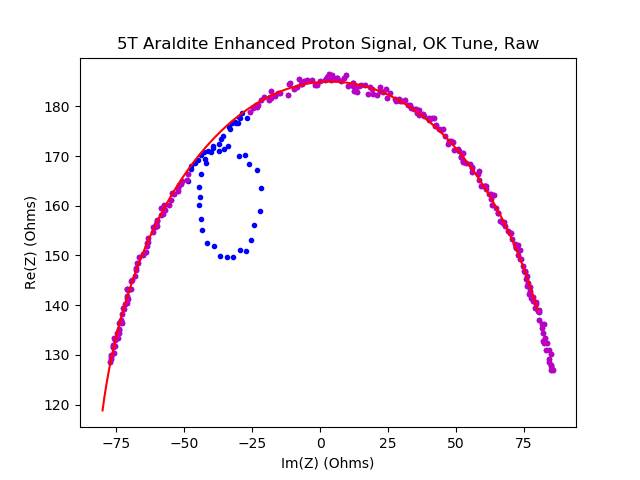 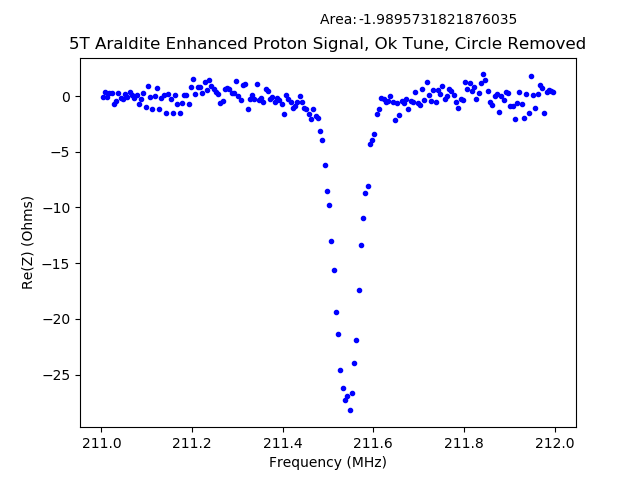 Fit BG circle w/ radius & center offset
Plot remaining Re(Z) vs. Frequency
Subtract out BG circle
9/21/2022
CryPTA 2022           Elena Long <elena.long@unh.edu>
52
New BG Subtraction Method
Remaining background is extremely flat
Works from TE through enhanced
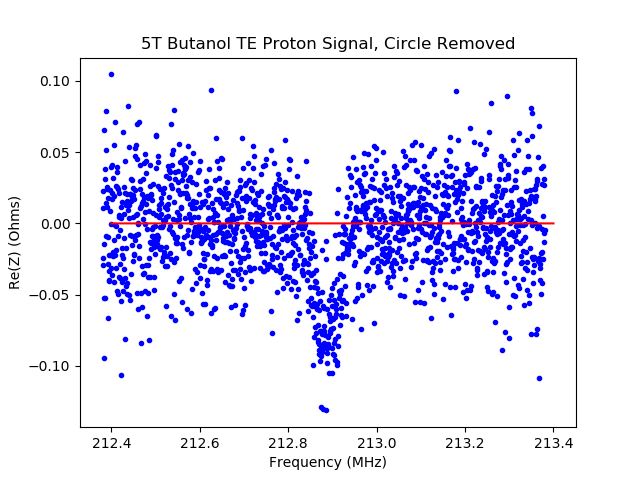 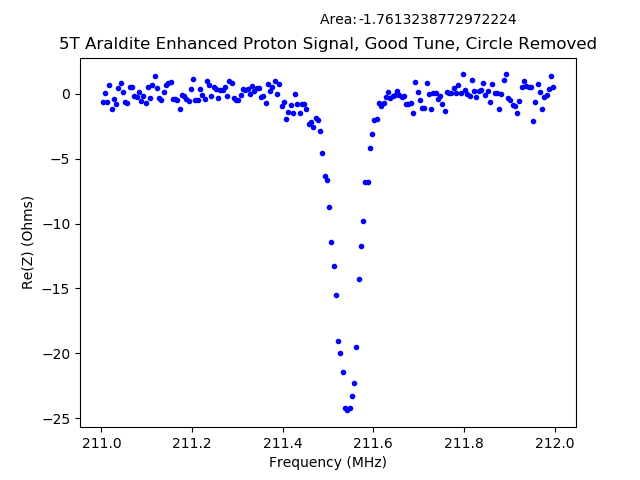 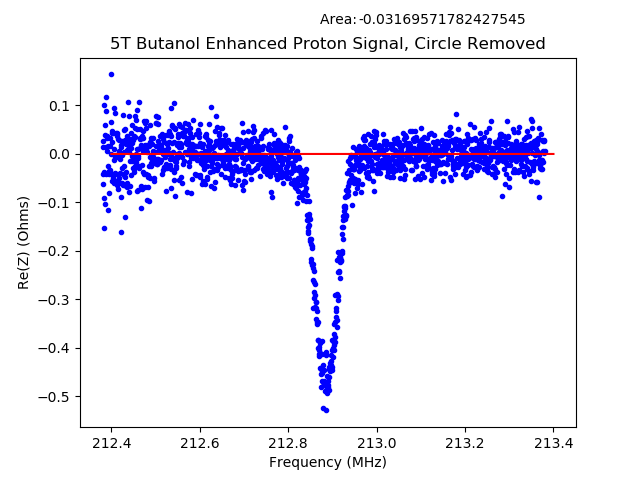 9/21/2022
CryPTA 2022           Elena Long <elena.long@unh.edu>
53
Tensor Research Program (So far…)
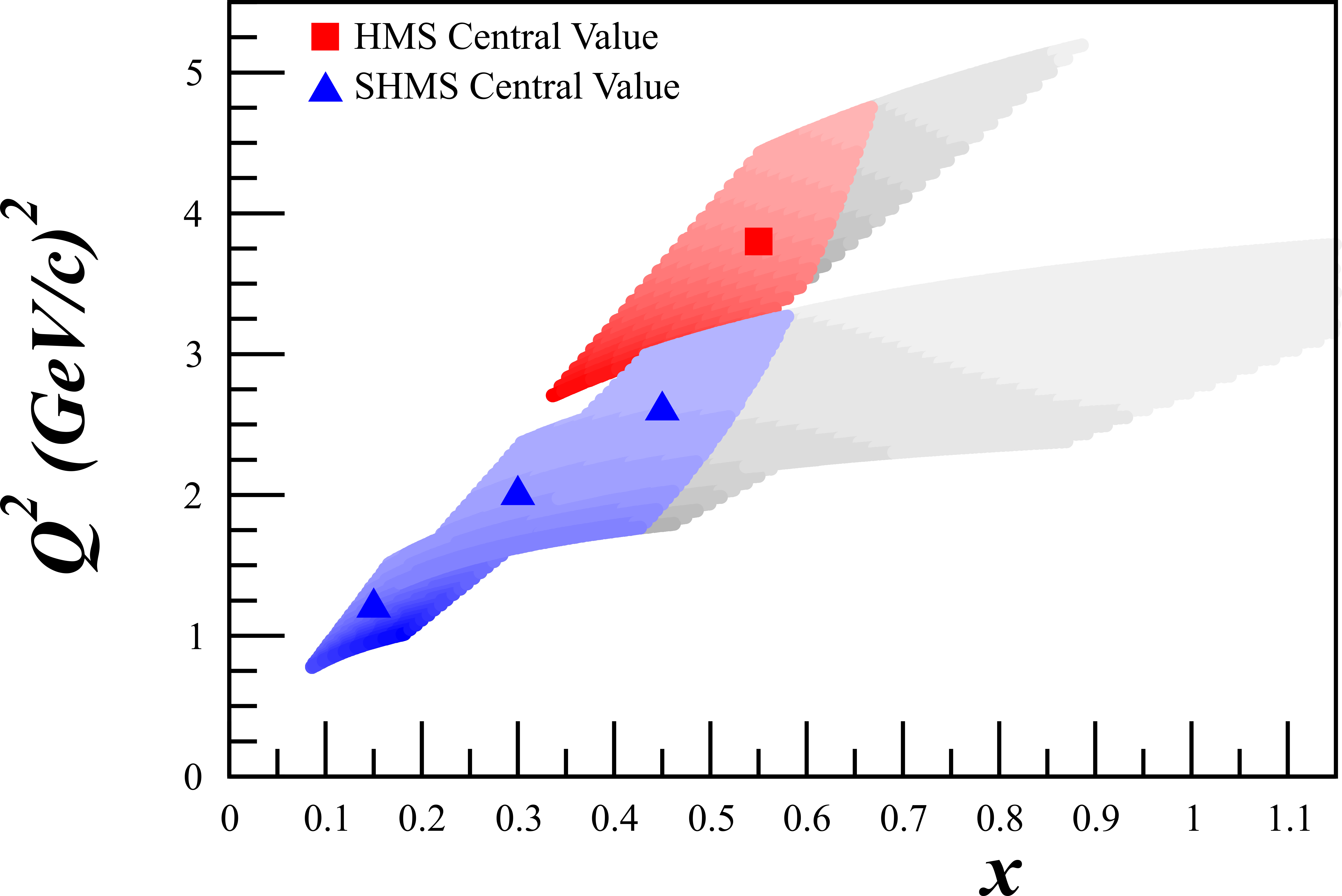 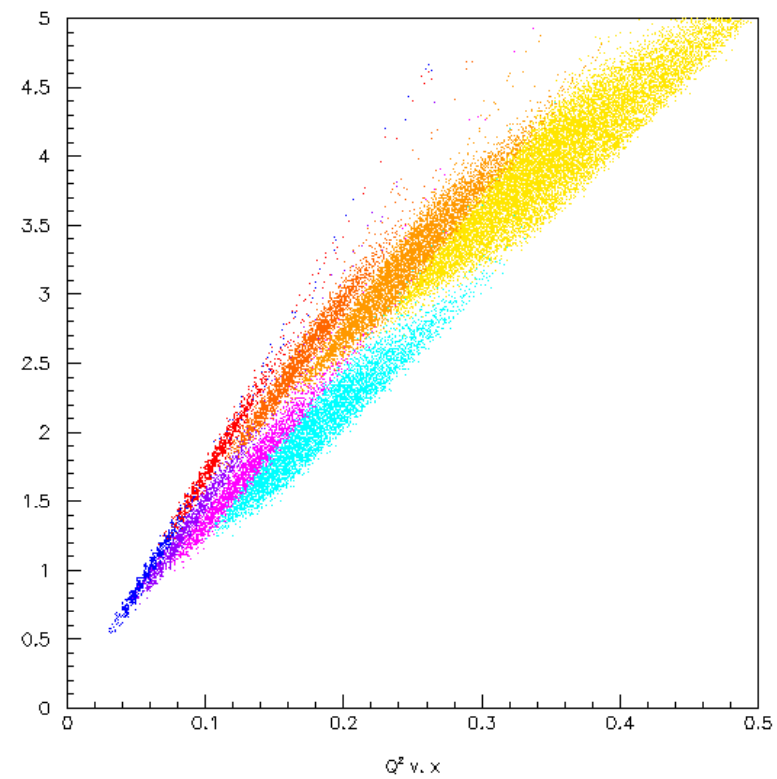 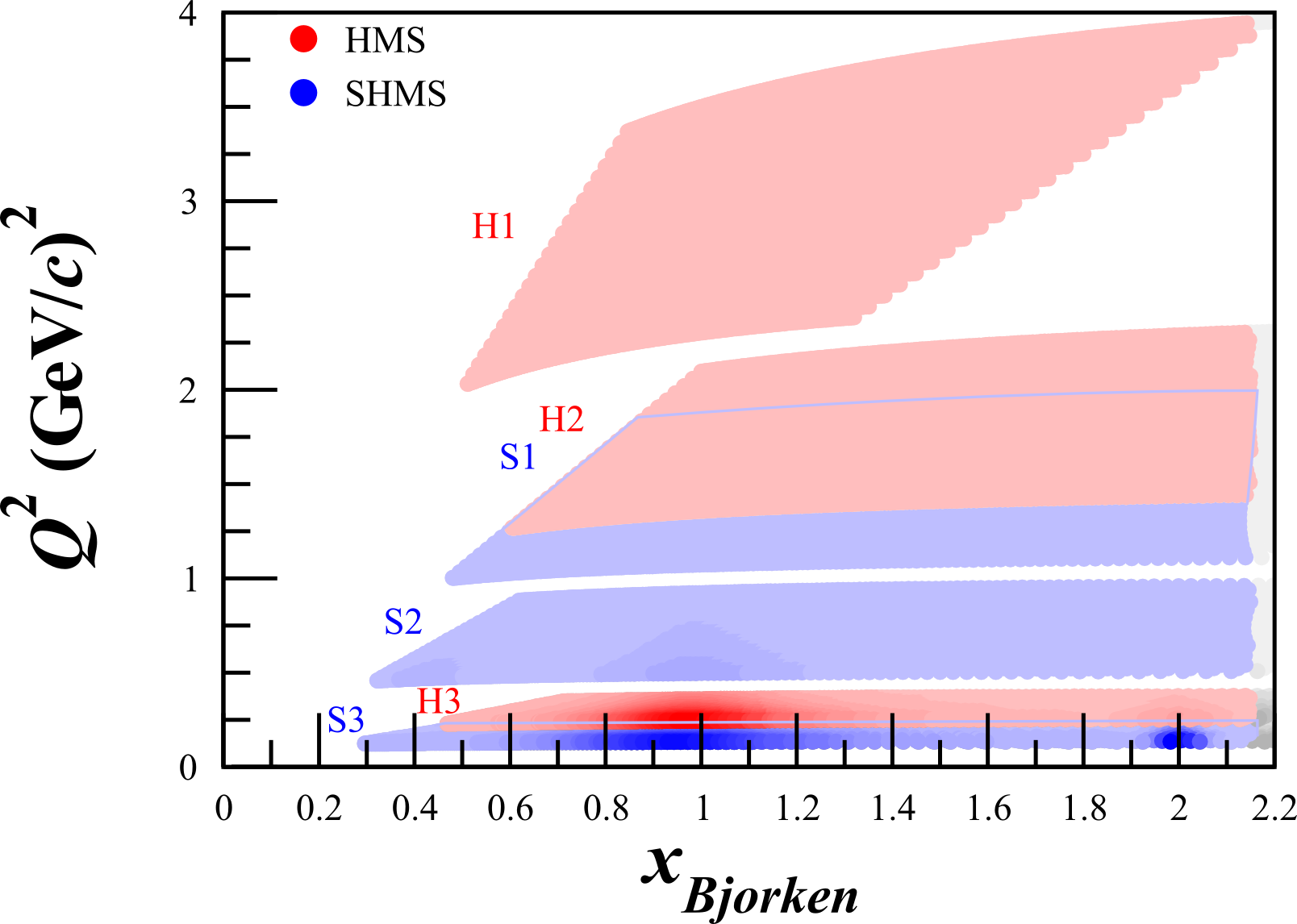 1.2    1.3    1.4     1.5    1.6     1.7    1.8    1.9     2.0    2.1
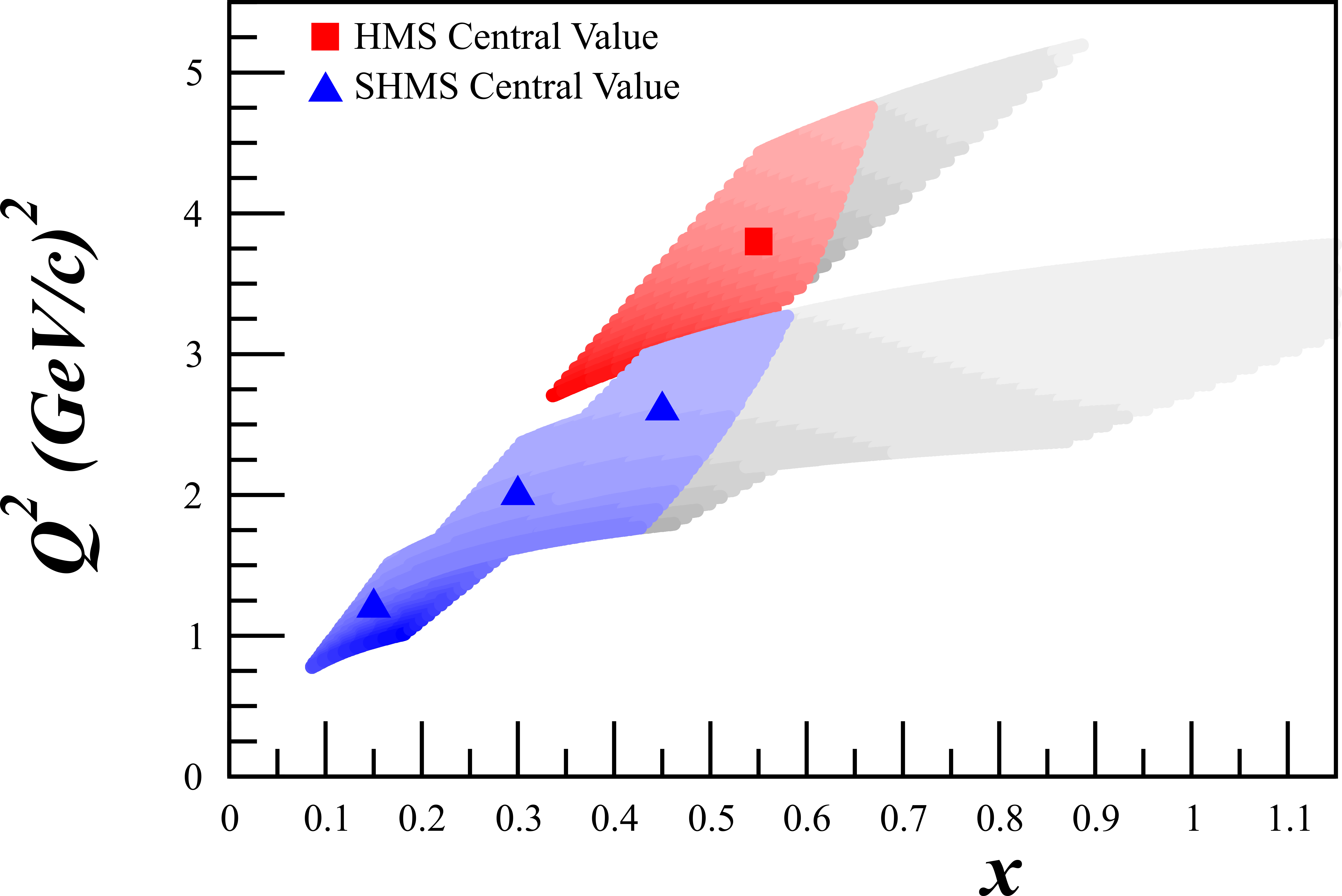 9/21/2022
CryPTA 2022           Elena Long <elena.long@unh.edu>
54
“There is a strong need for models of the deuteron wave function that are both realistic and relativistic.”
Final State Interactions
- J. Terry, G. Miller, arXiv:1603.07032 (2016)
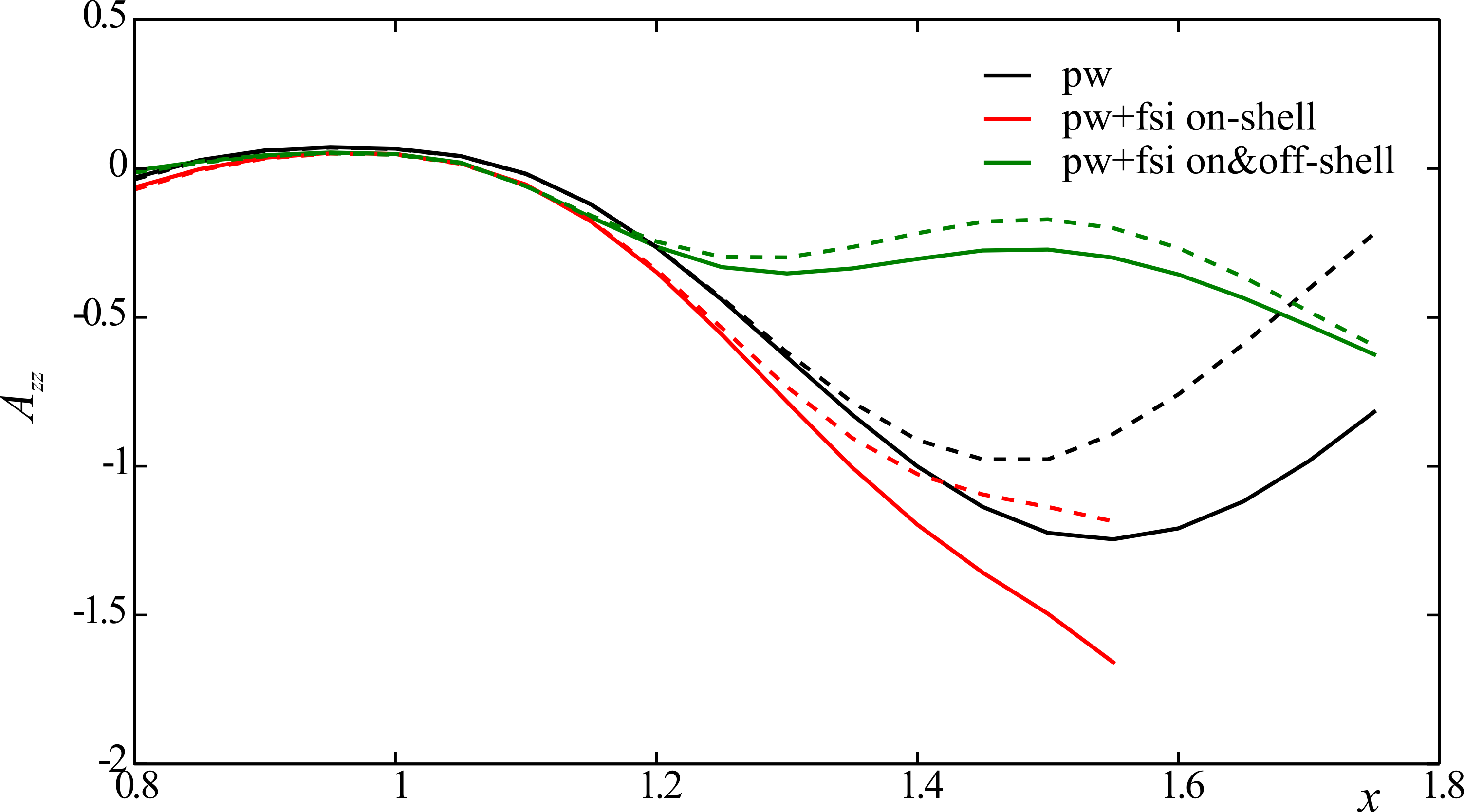 AV18
CDBonn
[1] W Cosyn
[2] S Jeschonnek, JW Van Orden, arXiv:1606.04072 (2016)
9/21/2022
CryPTA 2022           Elena Long <elena.long@unh.edu>
55
LOI12-16-006: Search for Exotic Gluonic States in the Nucleus
Authors:
J. Maxwell*, W. Detmold, R. Jaffe, R. Milner, D. Crabb, D. Day, D. Keller, O.A. Rondon, M. Jones, C. Keith, J. Pierce
9/21/2022
CryPTA 2022           Elena Long <elena.long@unh.edu>
56
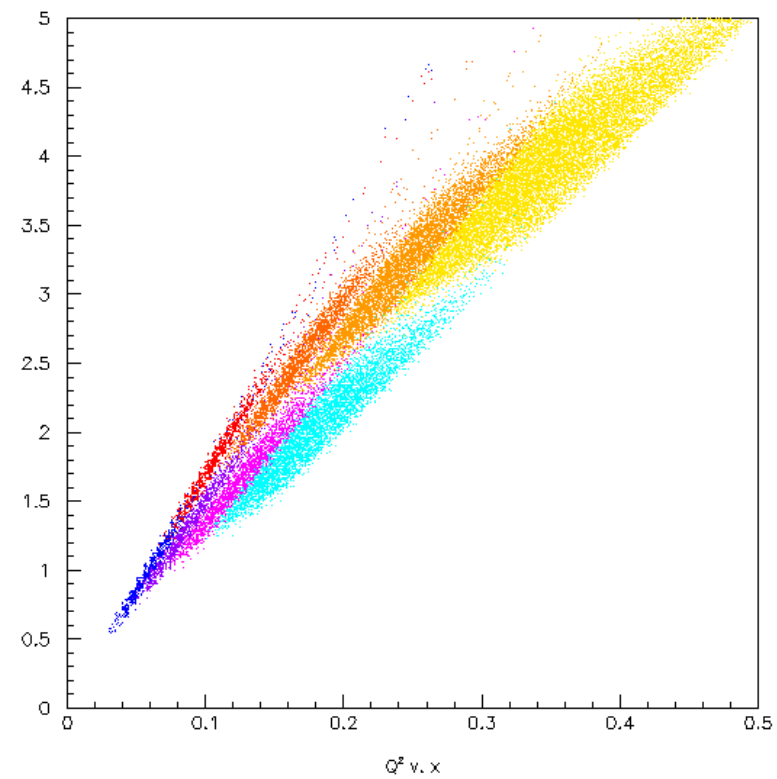 J. Maxwell, et al, JLab LOI-14-001
R Jaffe, A Manohar, Phys. Lett. B 223,218 (1989)
9/21/2022
CryPTA 2022           Elena Long <elena.long@unh.edu>
57
Systematics
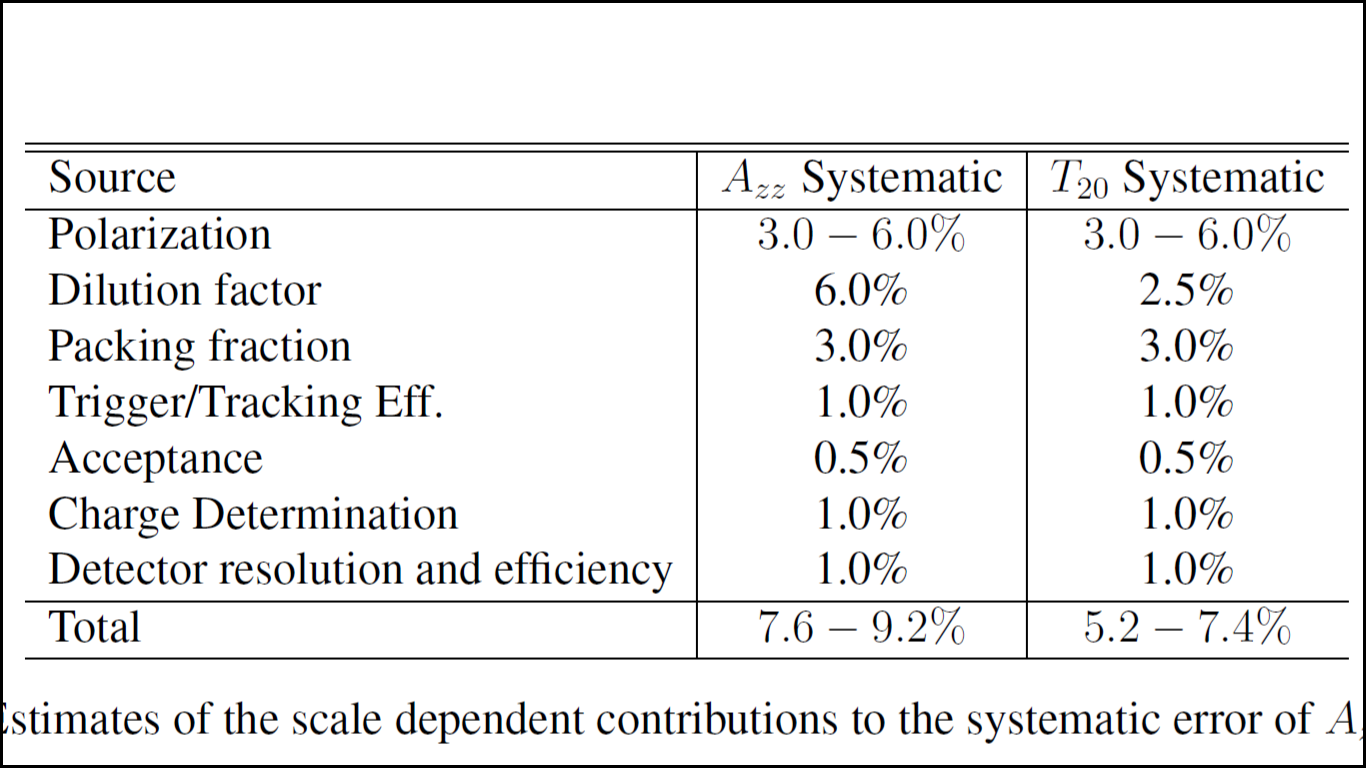 9/21/2022
CryPTA 2022           Elena Long <elena.long@unh.edu>
58
Overhead
9/21/2022
CryPTA 2022           Elena Long <elena.long@unh.edu>
59
Challenges and Opportunities
9/21/2022
CryPTA 2022           Elena Long <elena.long@unh.edu>
60
Short range correlations caused by tensor force – why not probe it through tensor polarization?
Connection toShort Range Correlations
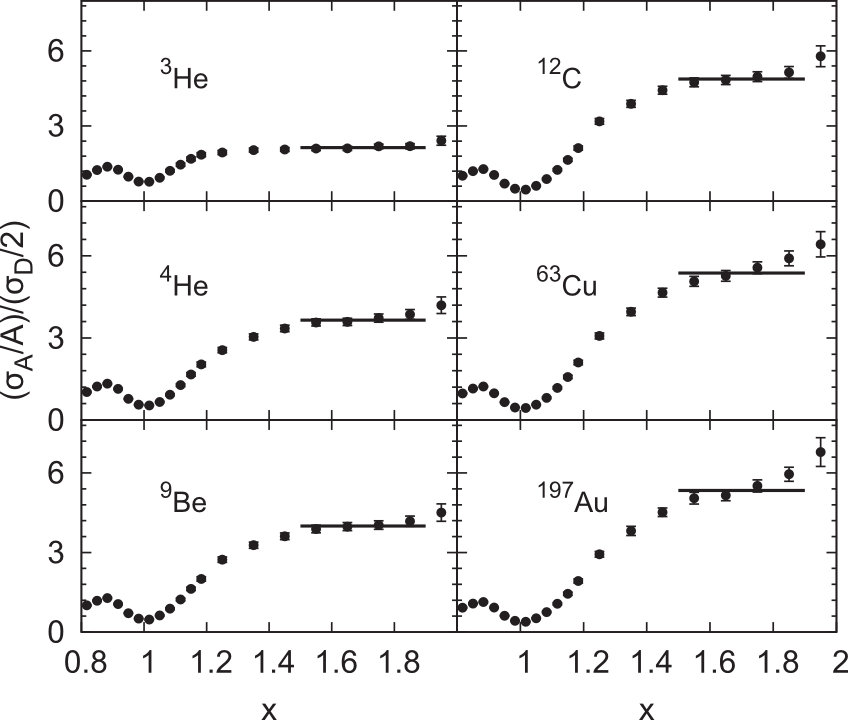 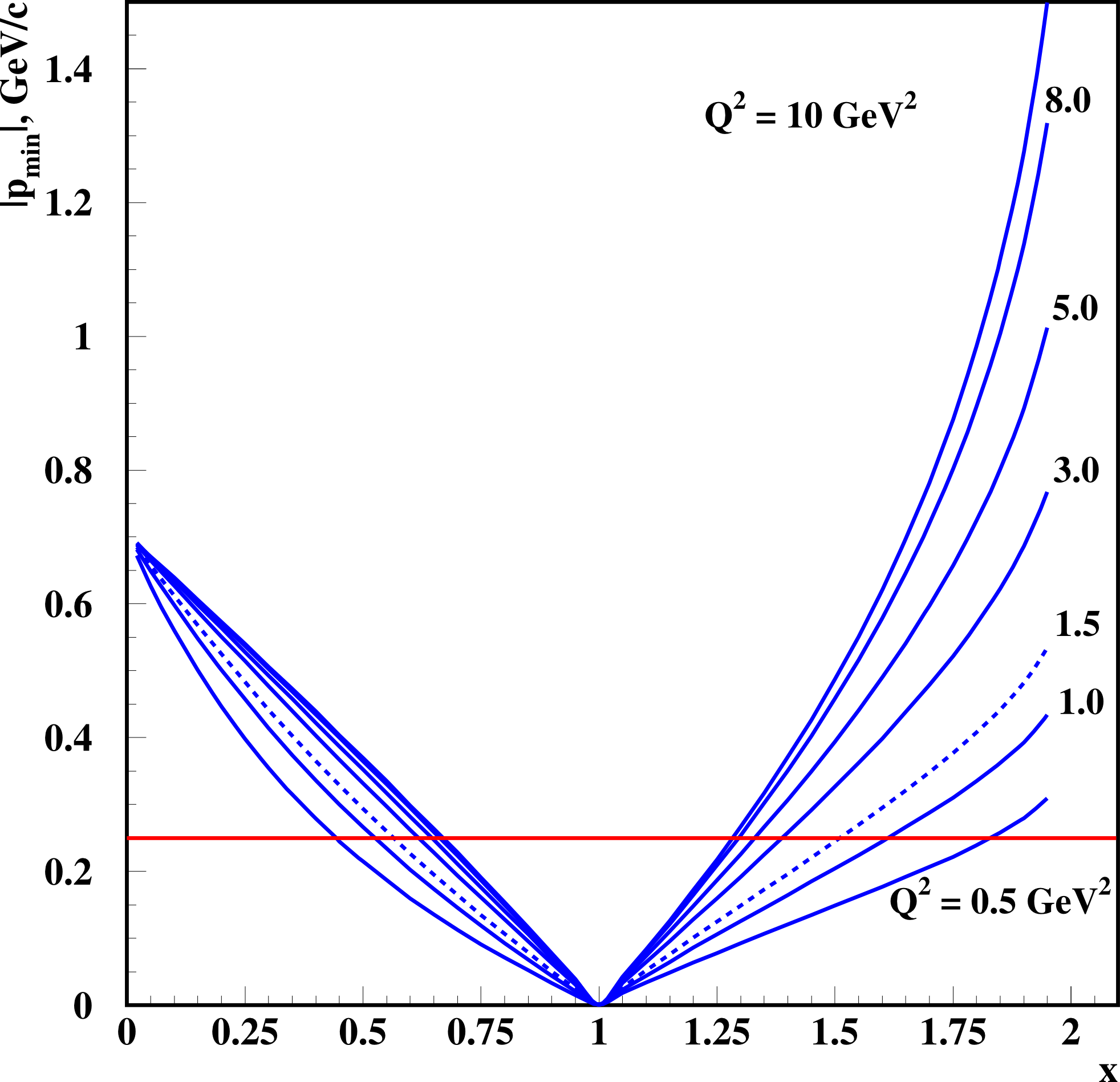 N. Fomin et al., Phys. Rev. Lett. 108 (2012) 092505
L.L. Frankfurt et al., Int. J. Mod. Phys. A23 (2008) 2991-3055
9/21/2022
CryPTA 2022           Elena Long <elena.long@unh.edu>
61
Short range correlations caused by tensor force – why not probe it through tensor polarization?
Connection toShort Range Correlations
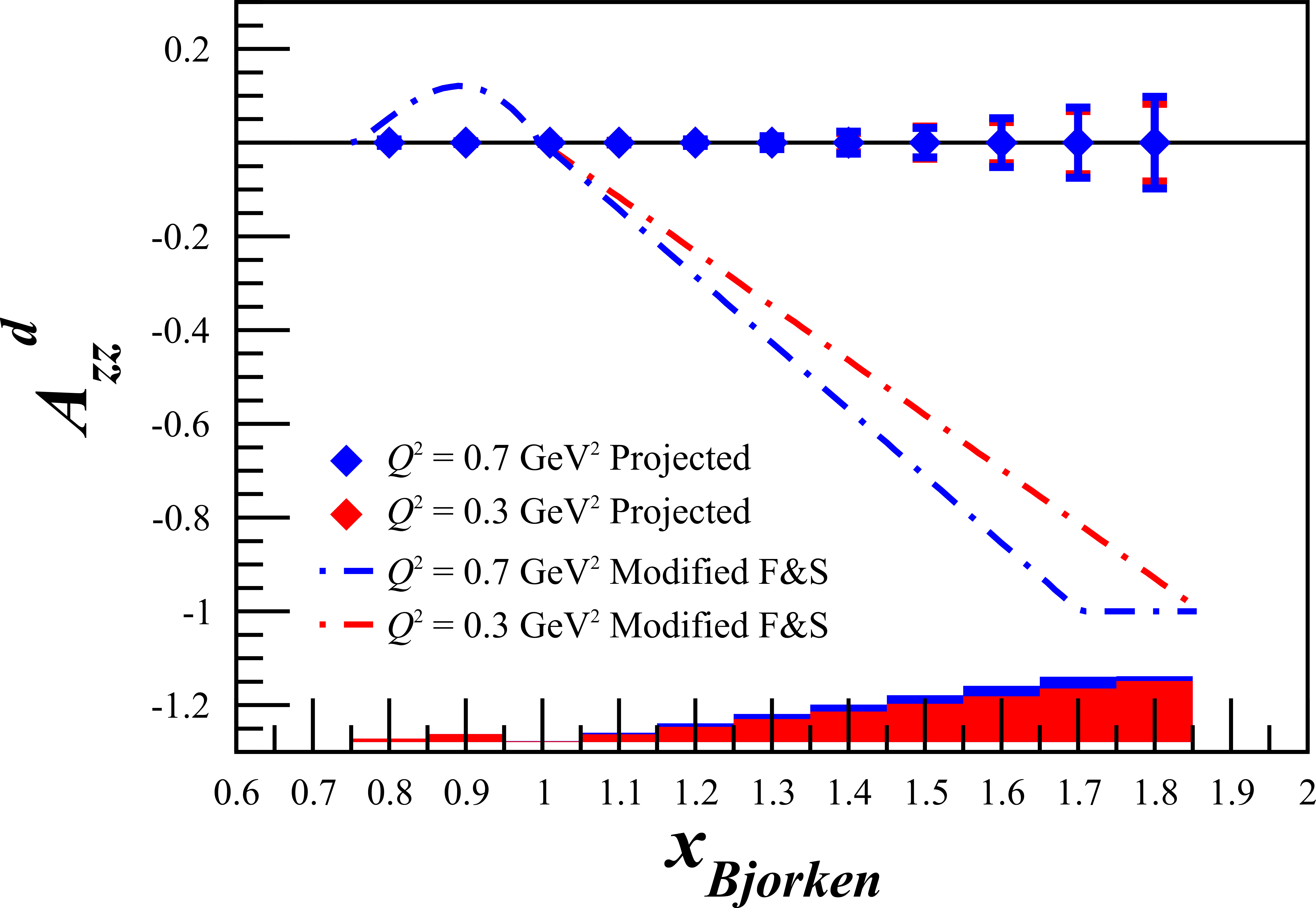 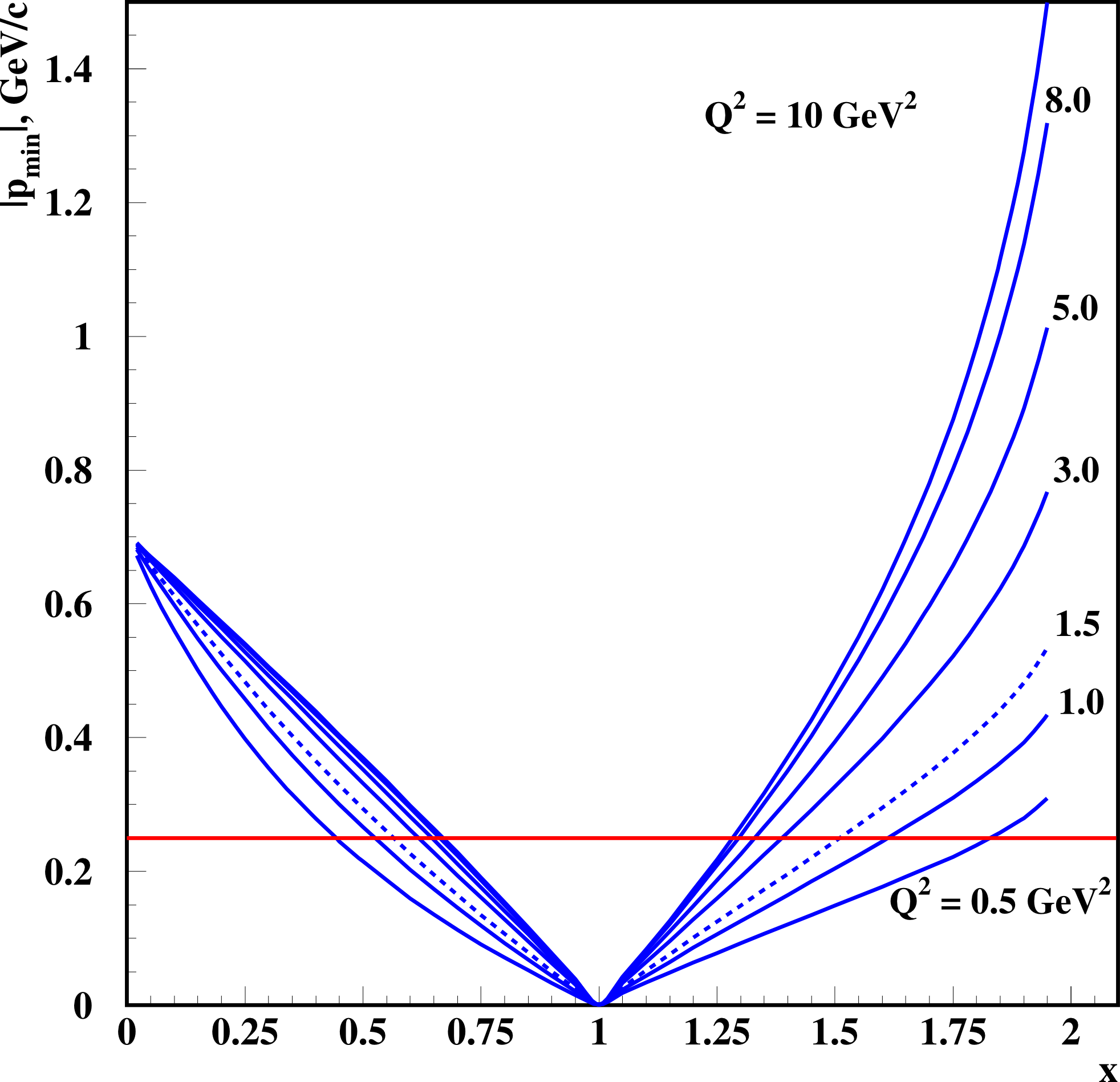 L.L. Frankfurt et al., Int. J. Mod. Phys. A23 (2008) 2991-3055
9/21/2022
CryPTA 2022           Elena Long <elena.long@unh.edu>
62
Tensor Polarization Measurement
Vector optimize with microwaves
Fit peaks with convolution
Tensor optimize with RF
Measure change in peaks using Riemann Sum segments
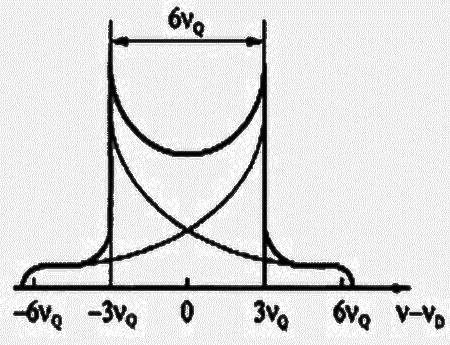 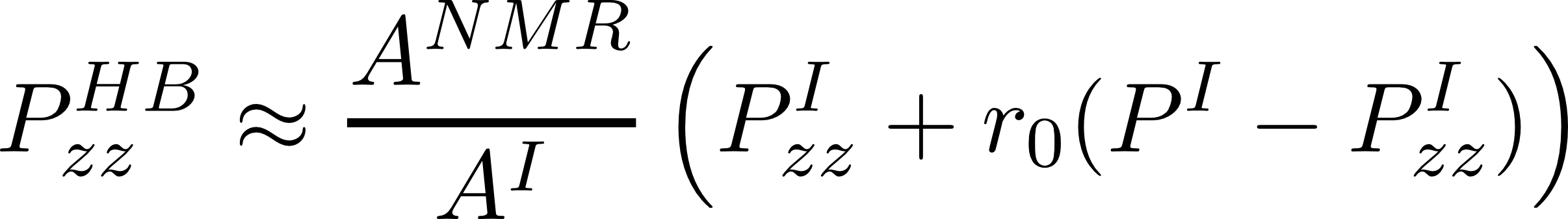 Ratio of instantaneous to initial NMR signal area
Available tensor enhancement
Percentage of initial peakshifted any time(from reduced side)
9/21/2022
CryPTA 2022           Elena Long <elena.long@unh.edu>
63
Rates for D(e,e’)X
P.E. Bosted, V. Mamyan, arXiv:1203.2262
M. Sargsian, Private Communication
N. Fomin, et al., Phys. Rev. Lett. 108 (2012) 092502
N. Fomin, et al., Phys. Rev. Lett. 105 (2010) 212502
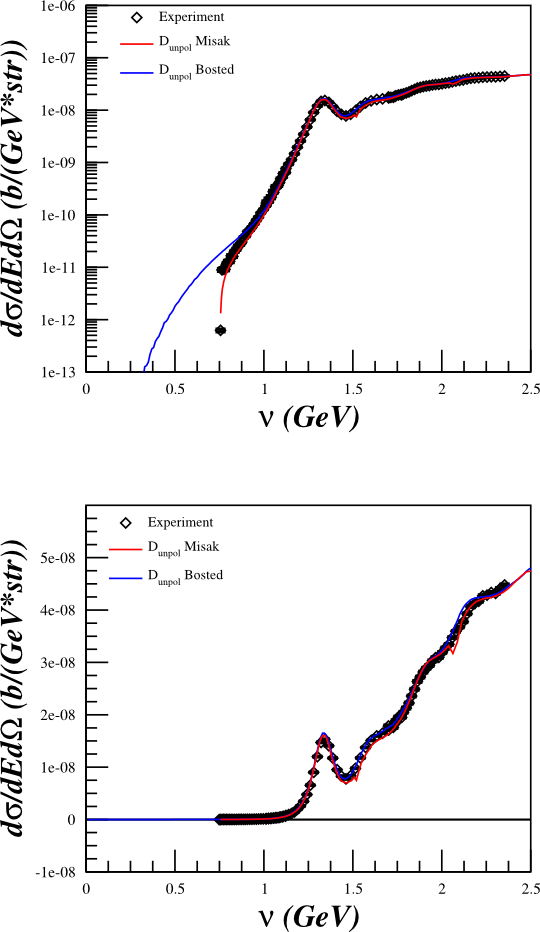 E. Long, Technical Note, JLAB-TN-13-029
9/21/2022
CryPTA 2022           Elena Long <elena.long@unh.edu>
64
Dilution Factor
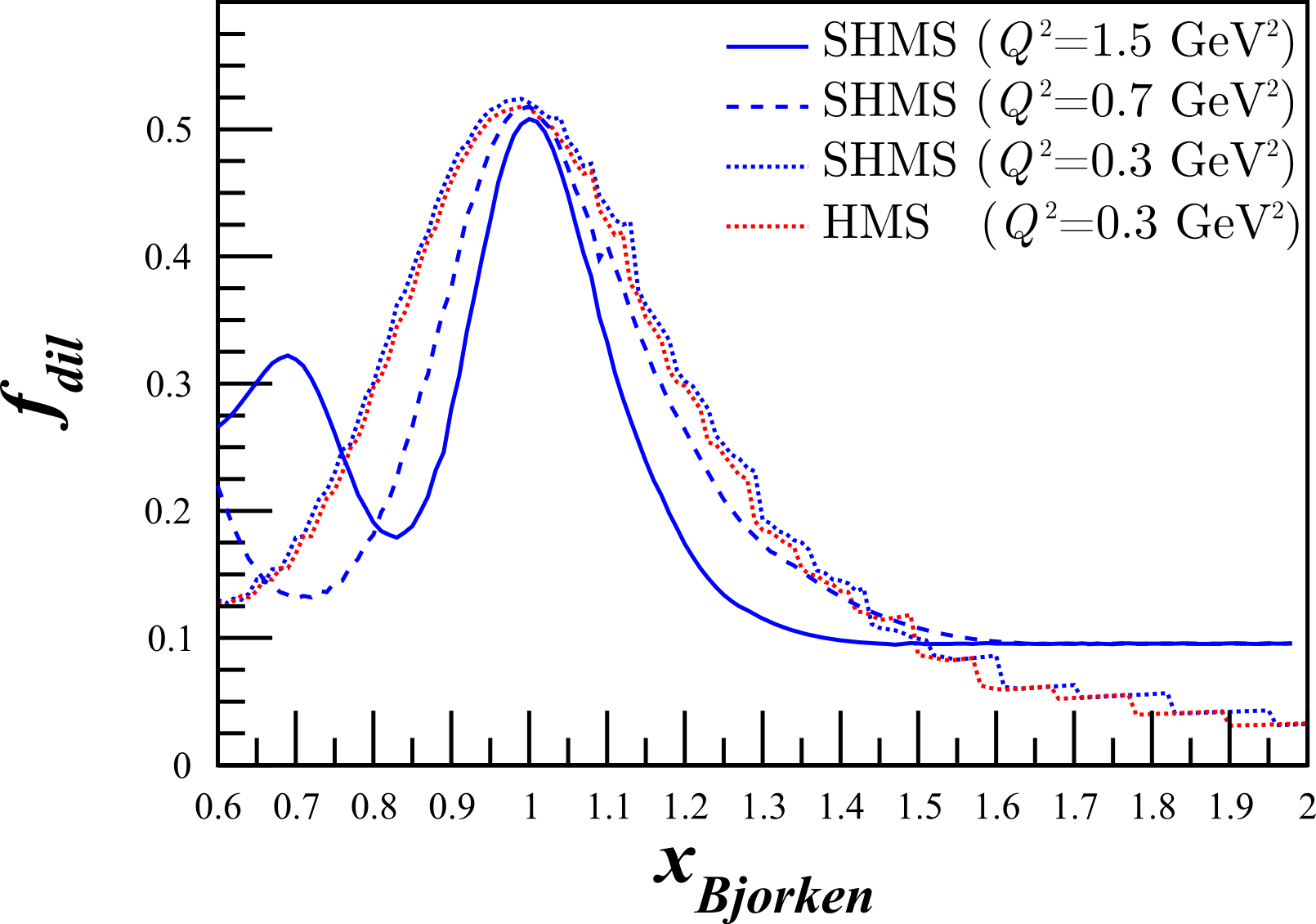 9/21/2022
CryPTA 2022           Elena Long <elena.long@unh.edu>
65
Elastic Tensor Observables
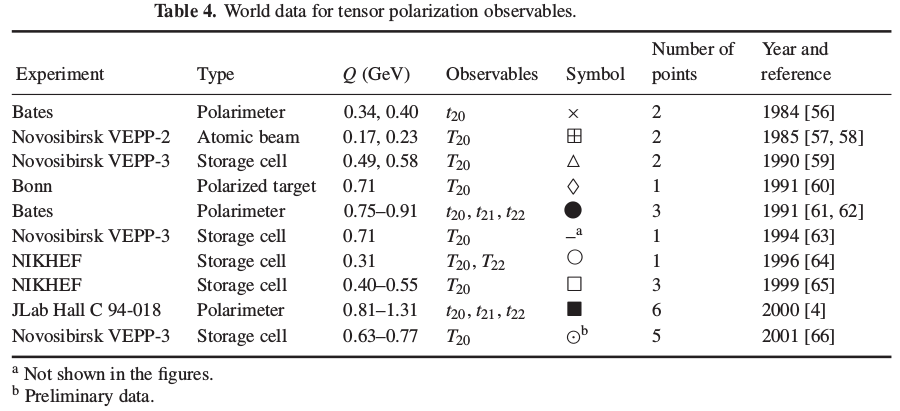 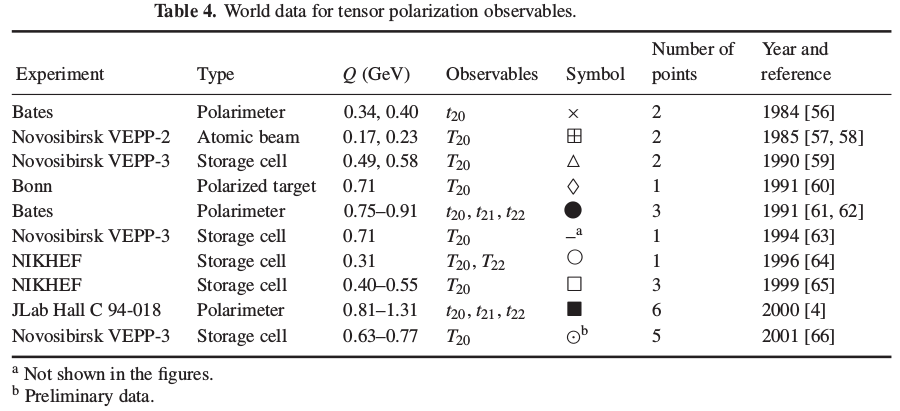 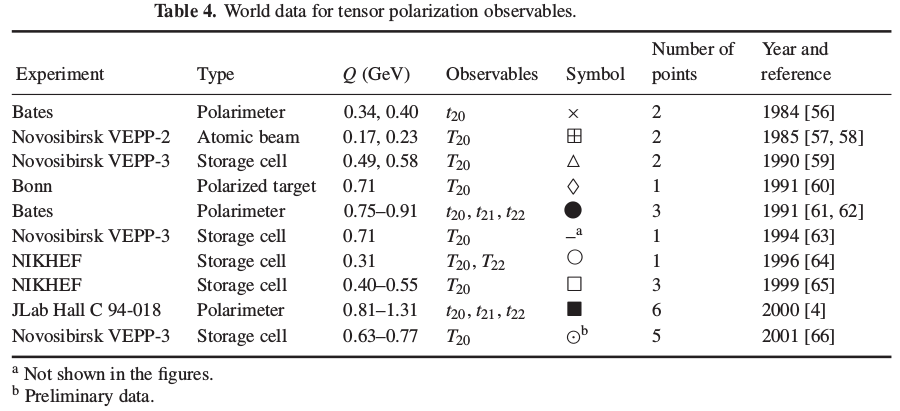 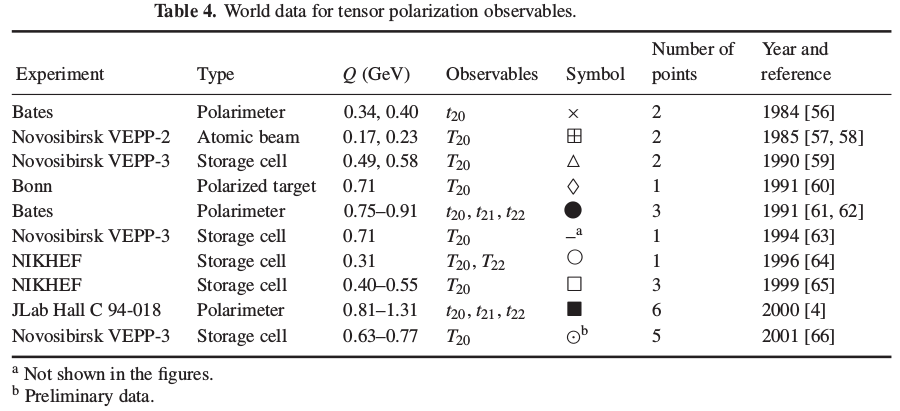 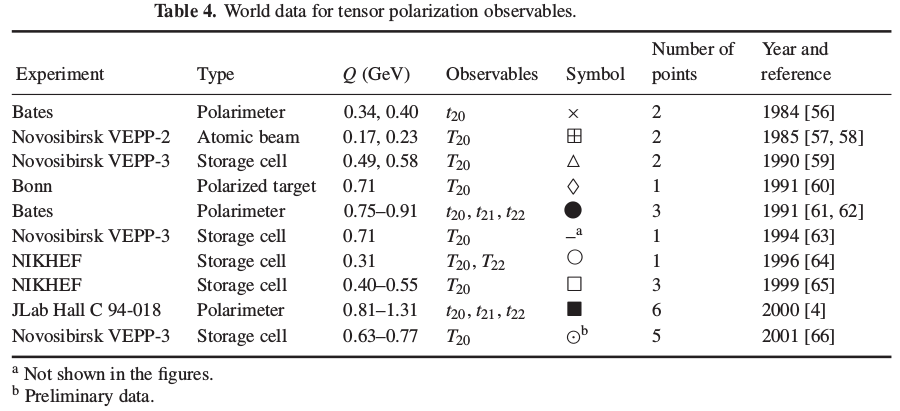 R Gilman, F Gross, J. Phys. G 28 R37 (2002)
9/21/2022
CryPTA 2022           Elena Long <elena.long@unh.edu>
66
Elastic Tensor Observables
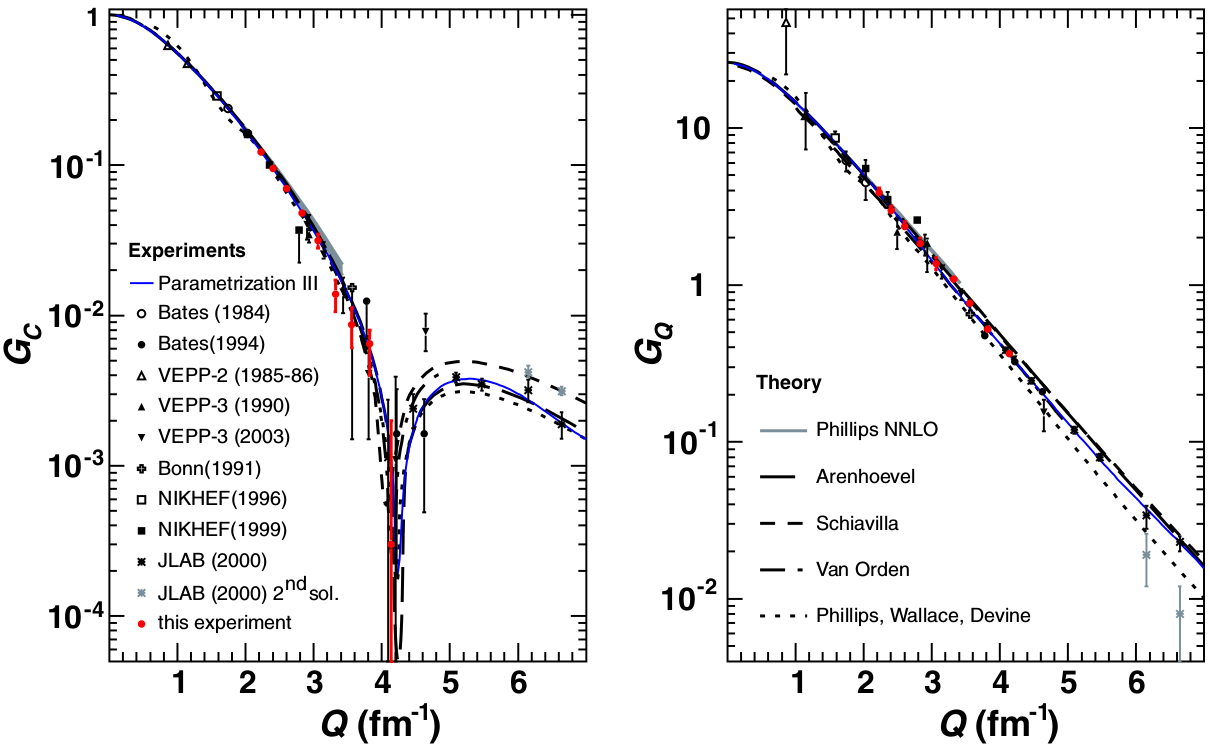 RJ Holt, R Gilman, Rep. Prog. Phys. 75 086301 (2012)
9/21/2022
CryPTA 2022           Elena Long <elena.long@unh.edu>
67
Elastic Tensor Observables
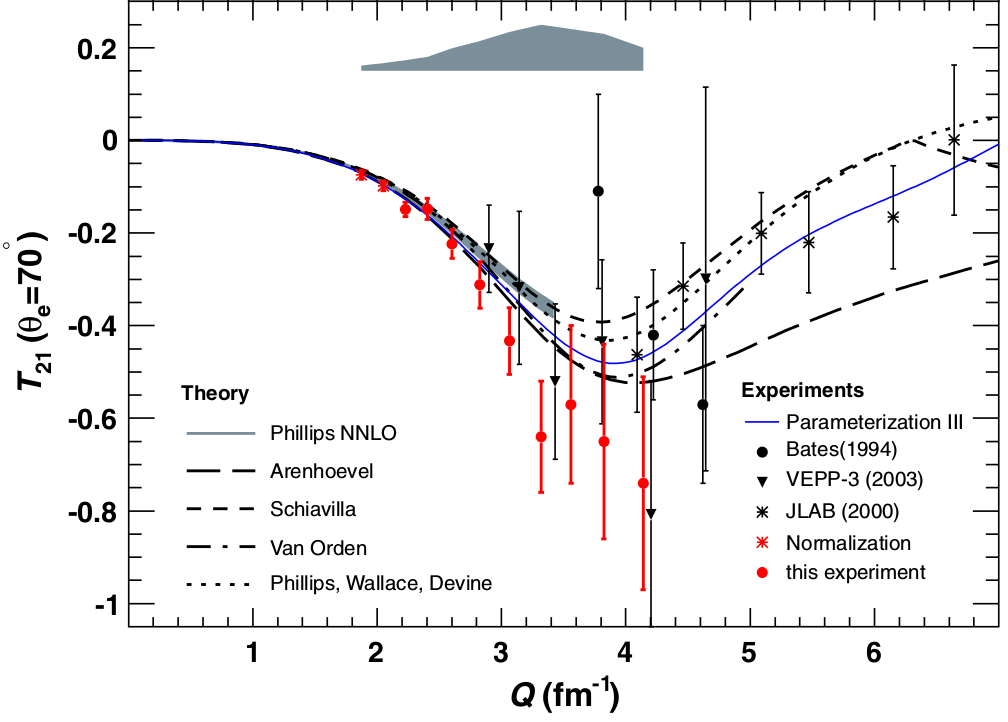 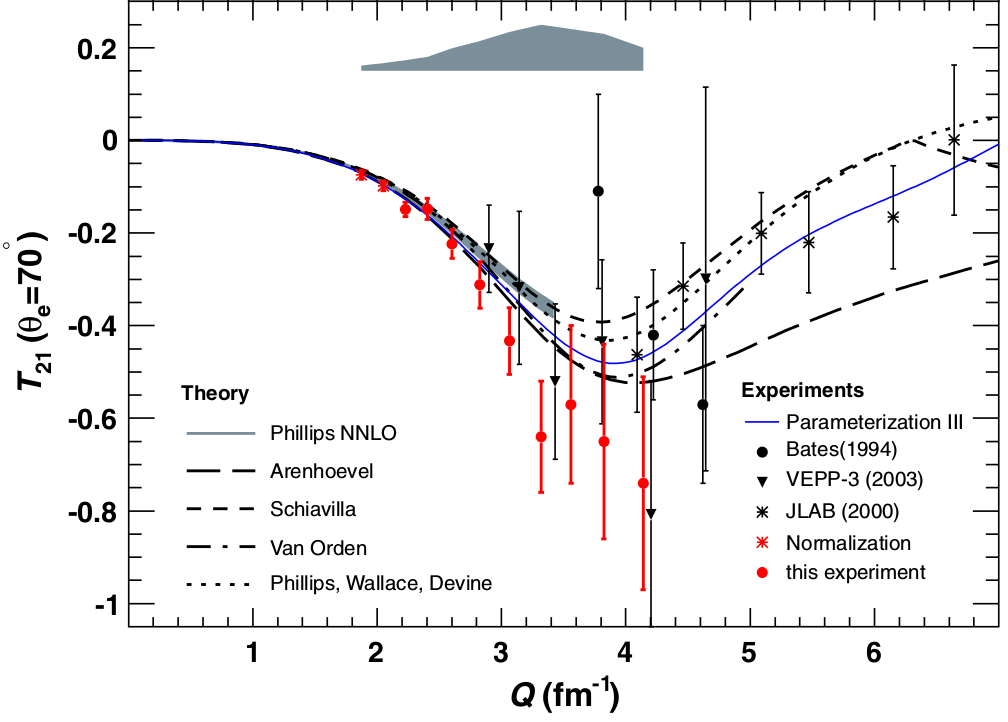 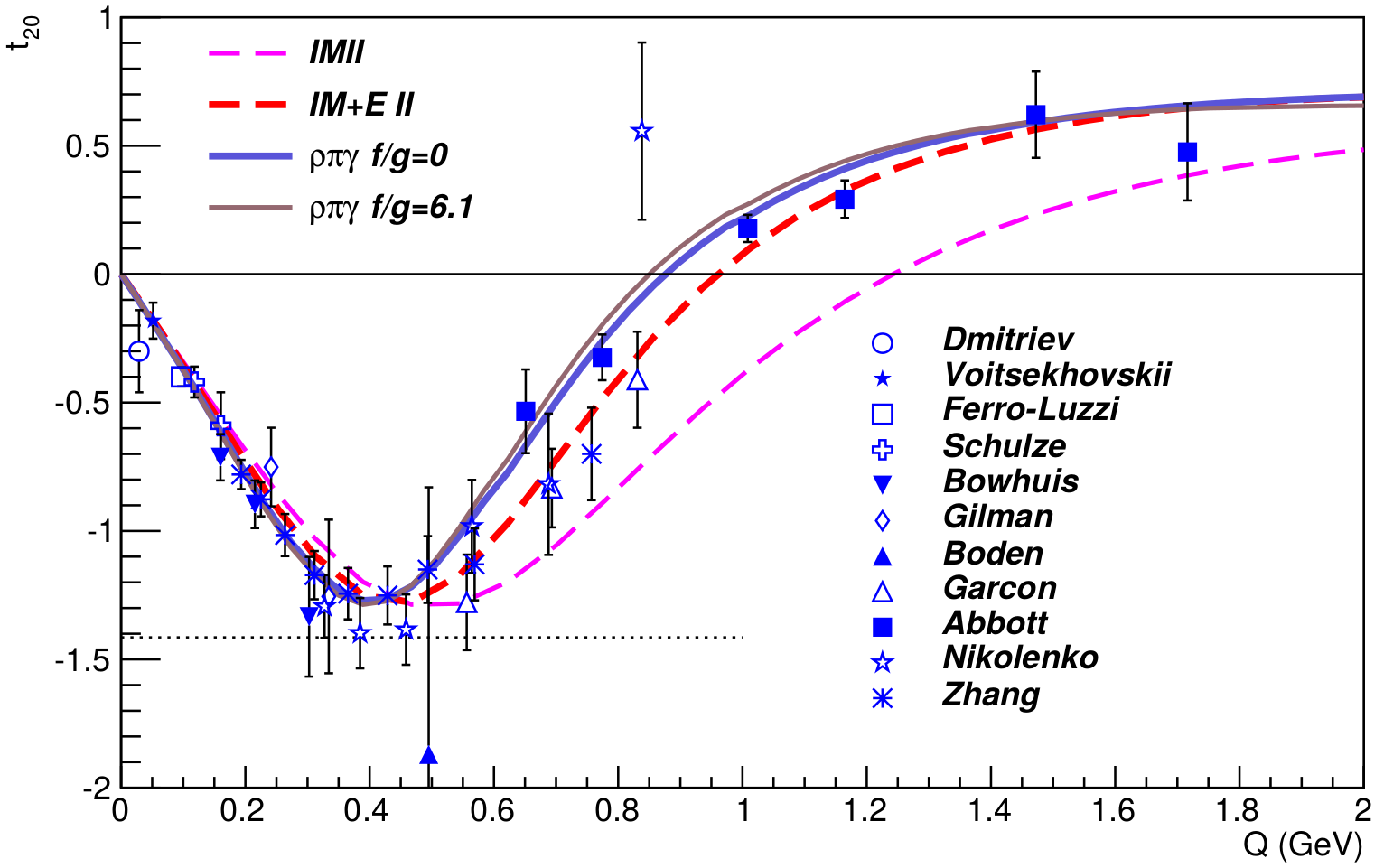 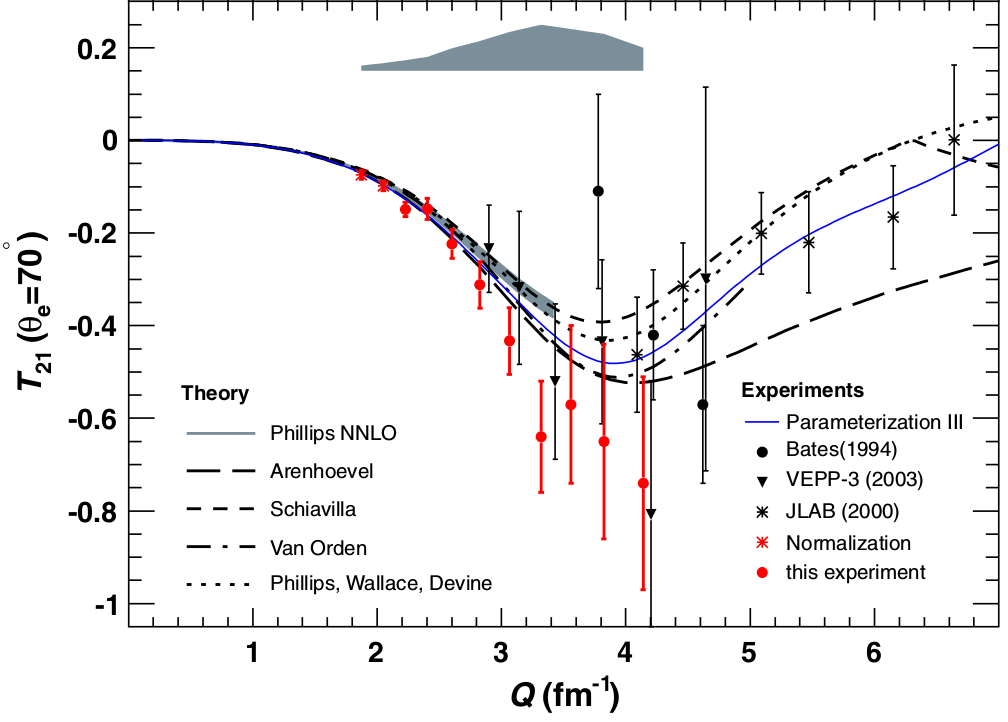 0.20
0.59
0.79
0.39
1.18
0.99
Q (GeV)
RJ Holt, R Gilman, Rep. Prog. Phys. 75 086301 (2012)
C Zhang, et al, PRL 107 252501 (2011)
9/21/2022
CryPTA 2022           Elena Long <elena.long@unh.edu>
68
Target Magnet and Horizontal Bender
TOSCA results[1] indicate <5 G on target material from HB
~0.2 G/cm gradient on target
Maximum 12ppm effect on target material
Well within required 100ppm target field stability
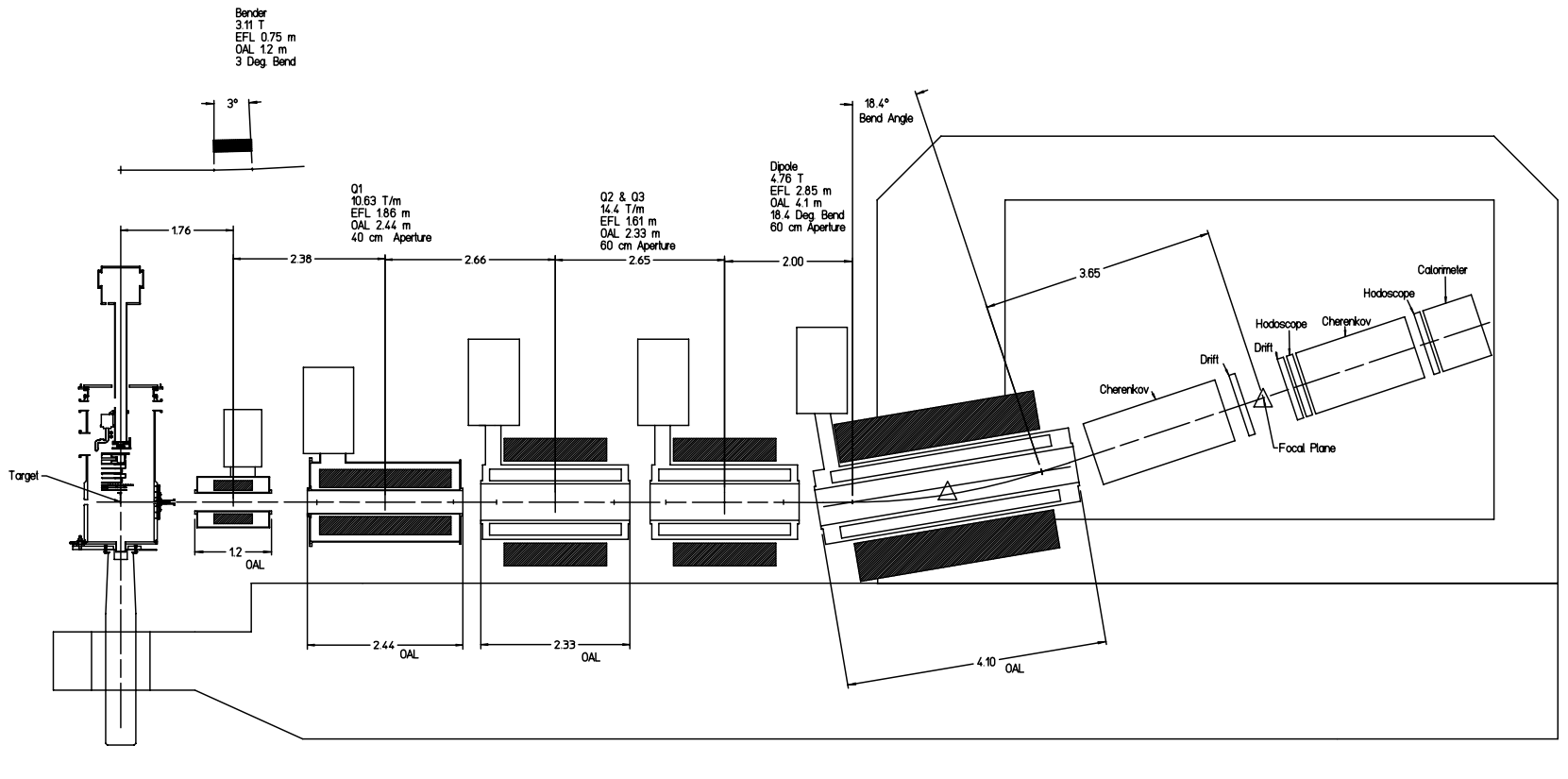 1.75m from center 
of target to 
3T HB
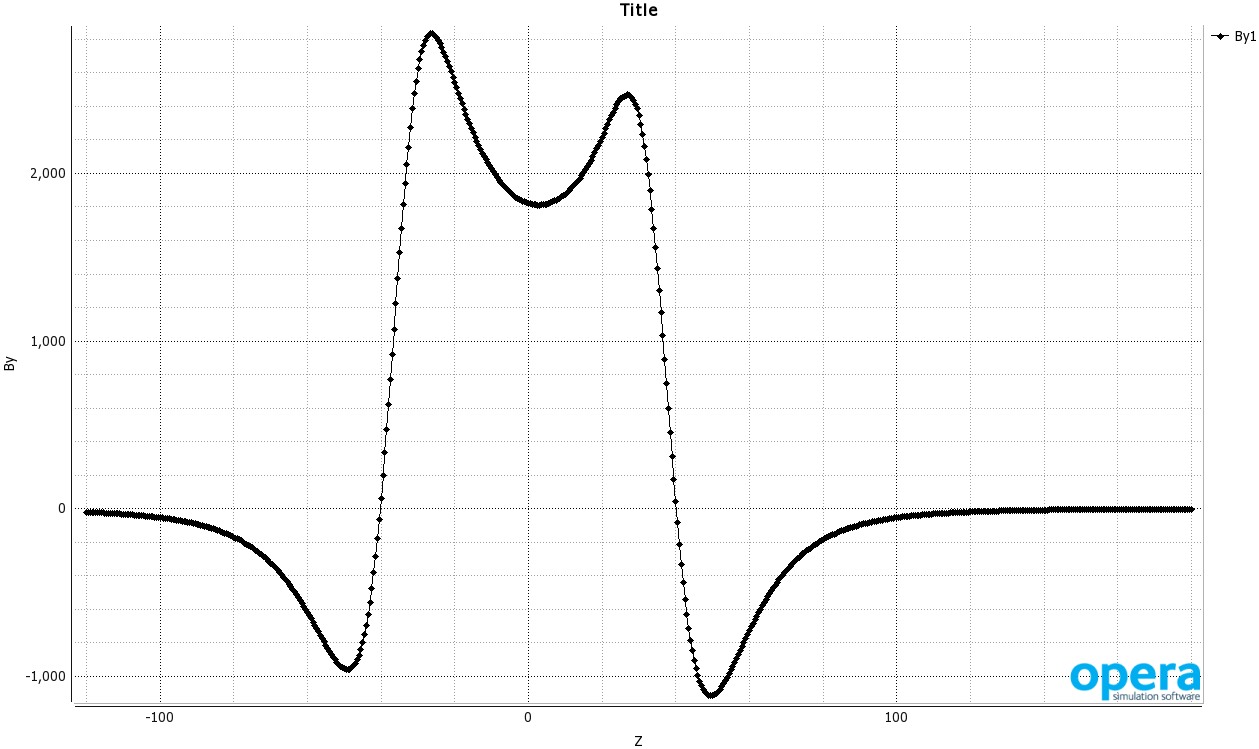 [1] MH Moore, et al, arXiv:1406.7856
9/21/2022
CryPTA 2022           Elena Long <elena.long@unh.edu>
69
Target Magnet and Horizontal Bender
TOSCA results[1] indicate <5 G on target material from HB
~0.2 G/cm gradient on target
Maximum 12ppm effect on target material
Well within required 100ppm target field uniformity
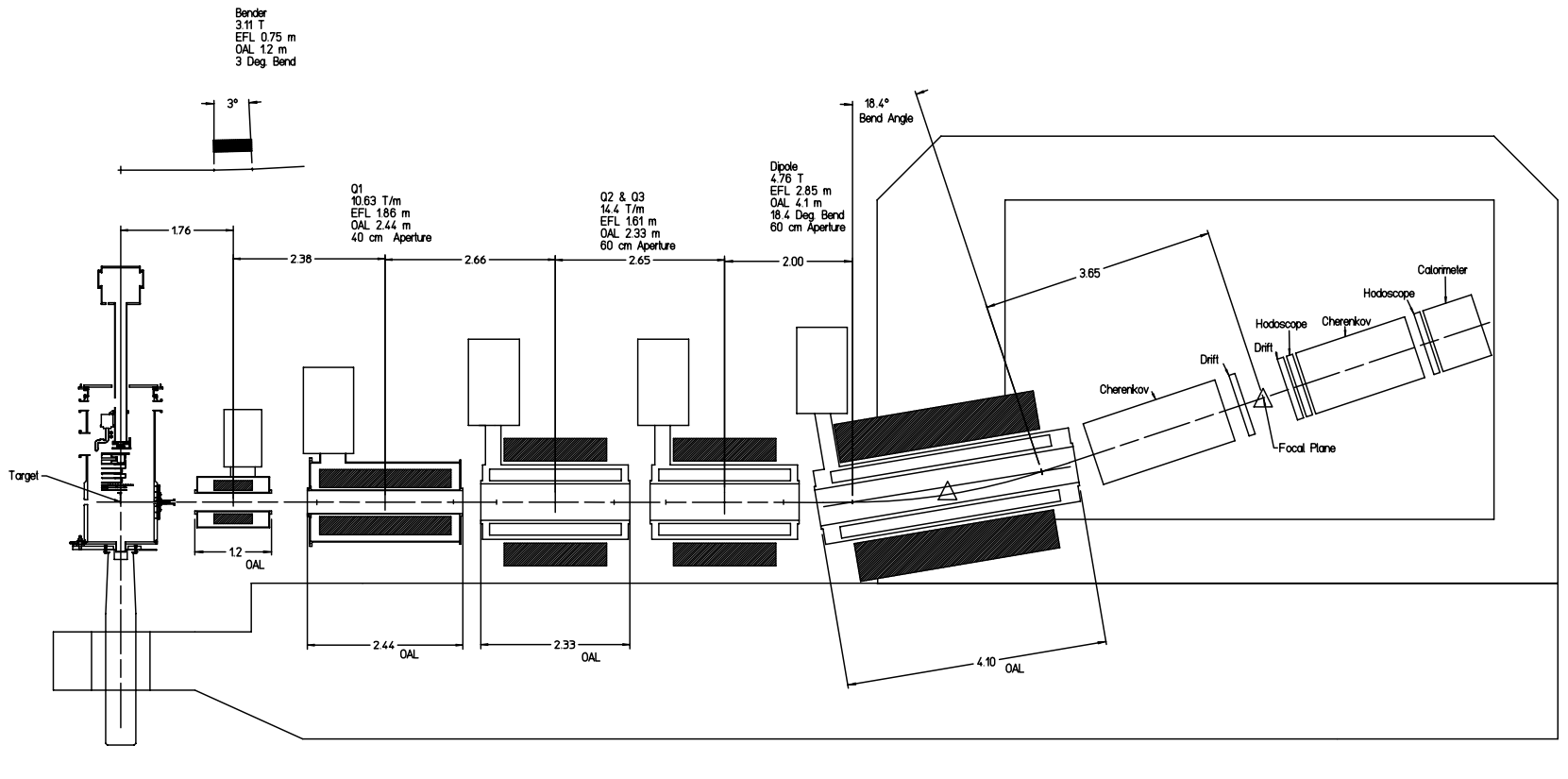 1.75m from center 
of target to 
3T HB
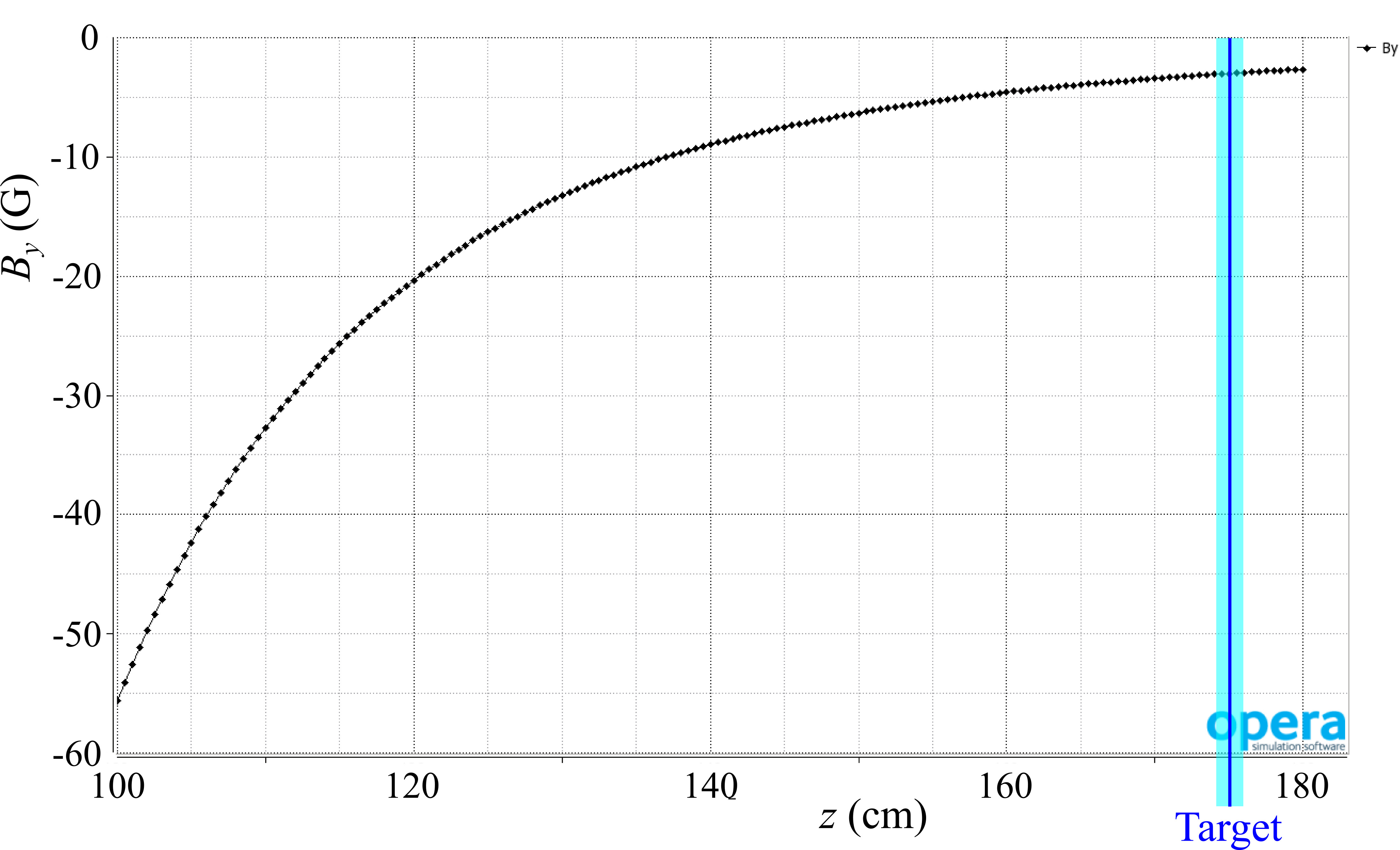 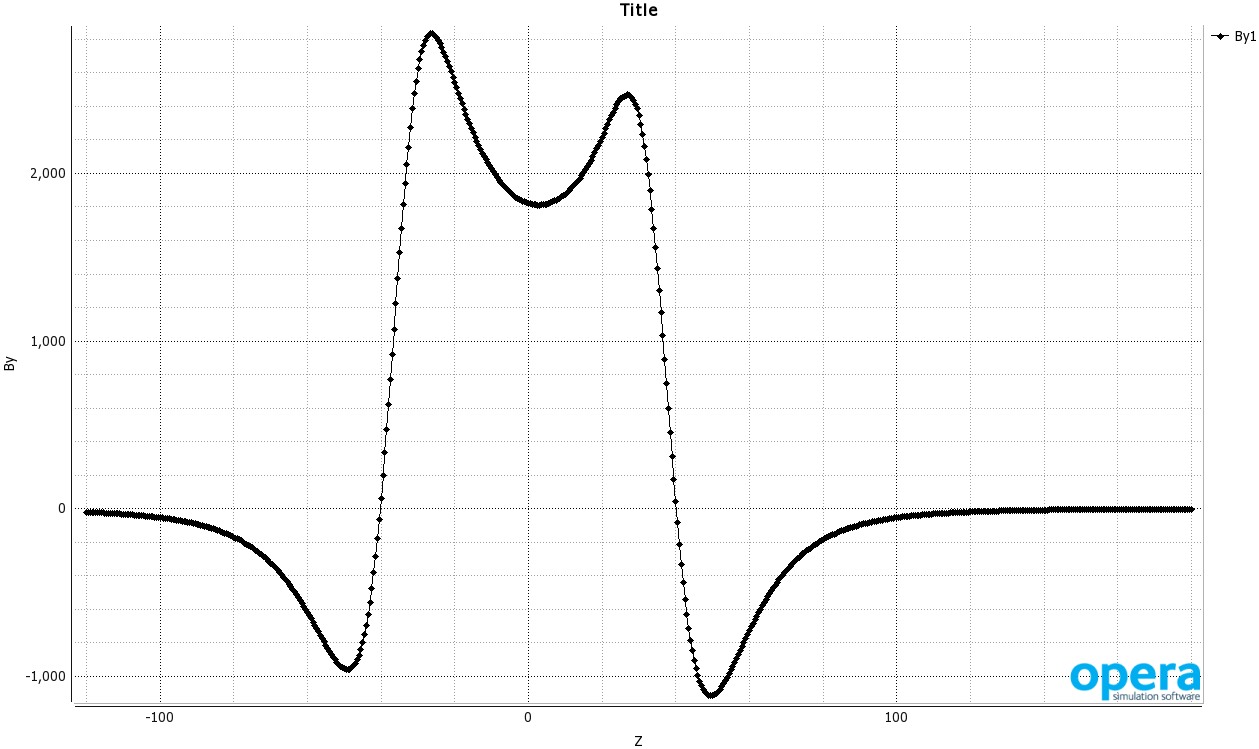 Typical Strength
of Refrigerator Magnet
[1] MH Moore, et al, arXiv:1406.7856
9/21/2022
CryPTA 2022           Elena Long <elena.long@unh.edu>
70
Target Magnet and Horizontal Bender
Hall A g2p had similar configuration
1.5T septa placed 1.58m from center of solid NH3 target
TOSCA study agreed very well with field mapping
Septa was shown to have negligible coupling on the target magnet
Even during a catastrophic failure of the septa, the target field maintained a <100ppm stability
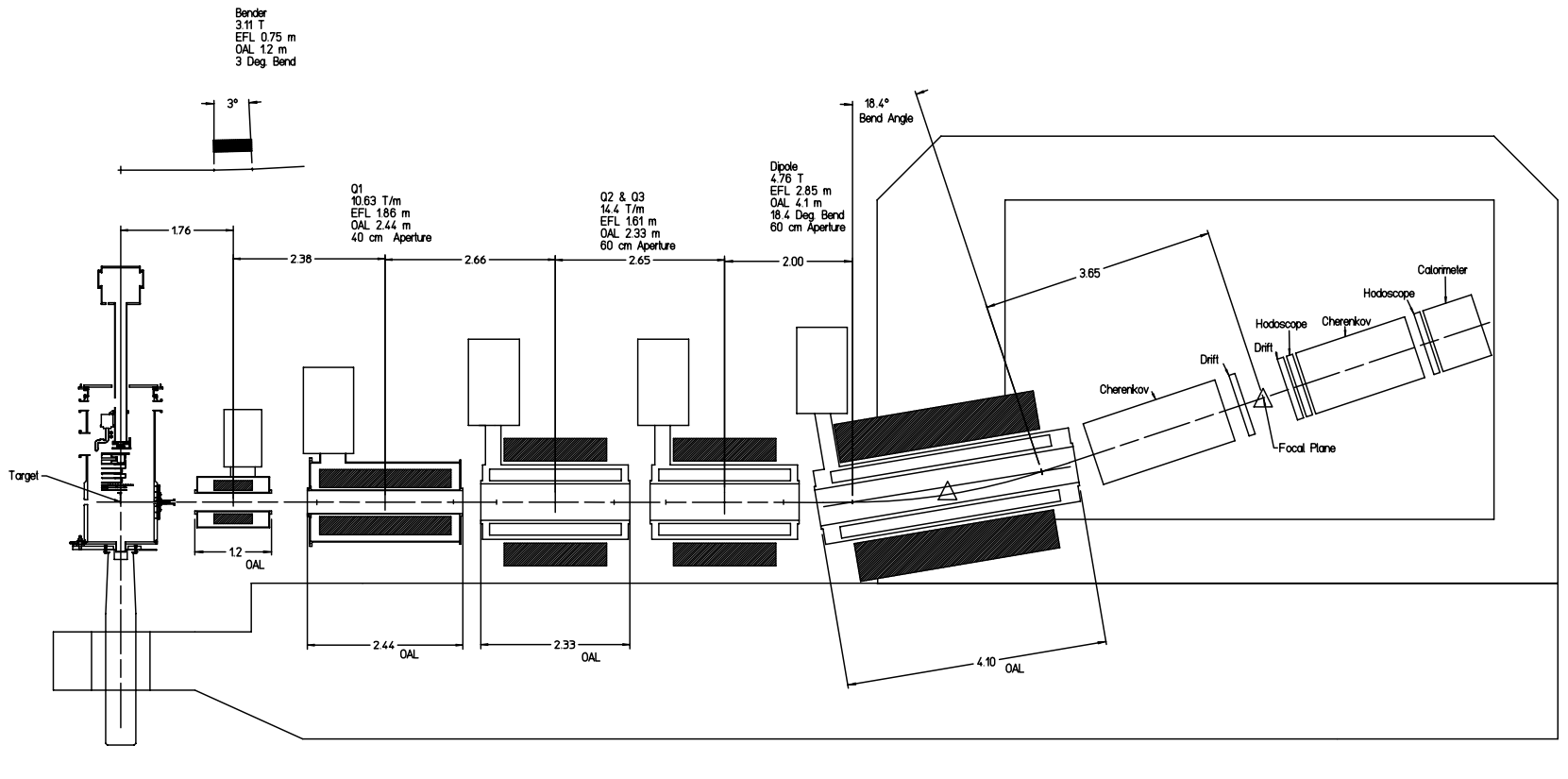 1.75m from center 
of target to 
3T HB
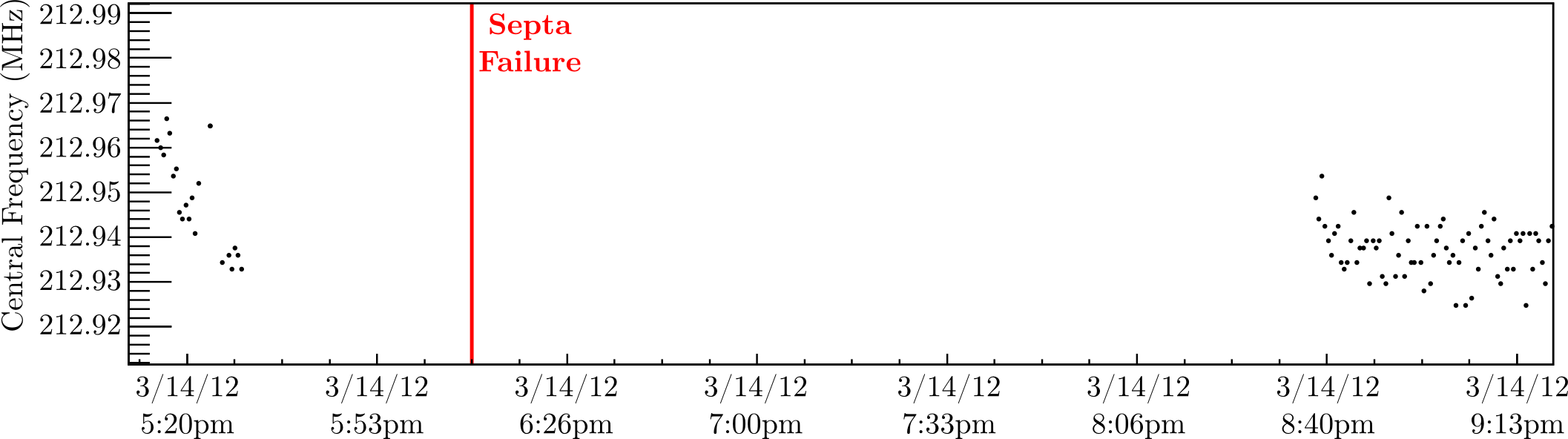 9/21/2022
CryPTA 2022           Elena Long <elena.long@unh.edu>
71
Diluting Asymmetries
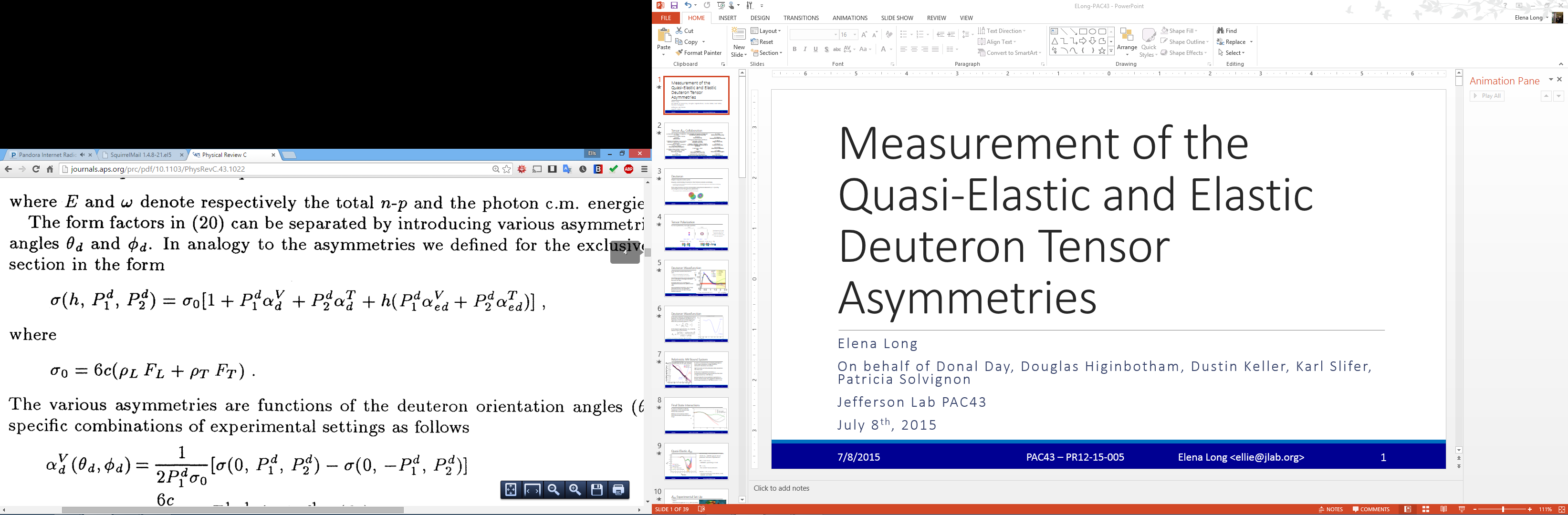 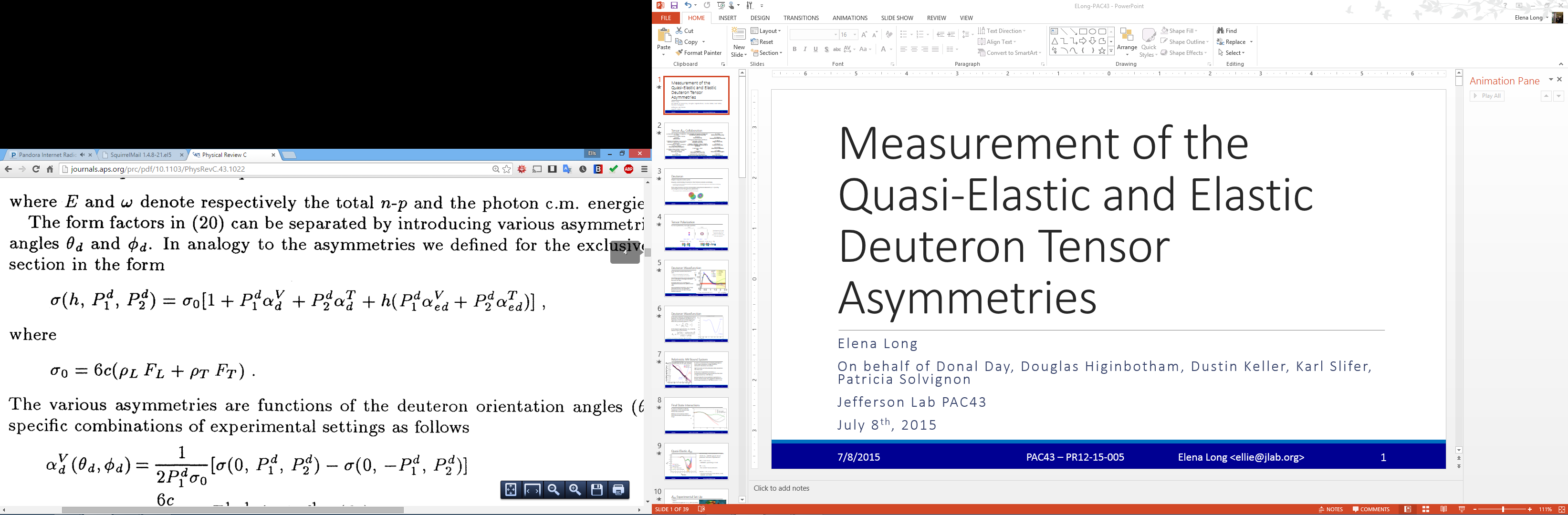 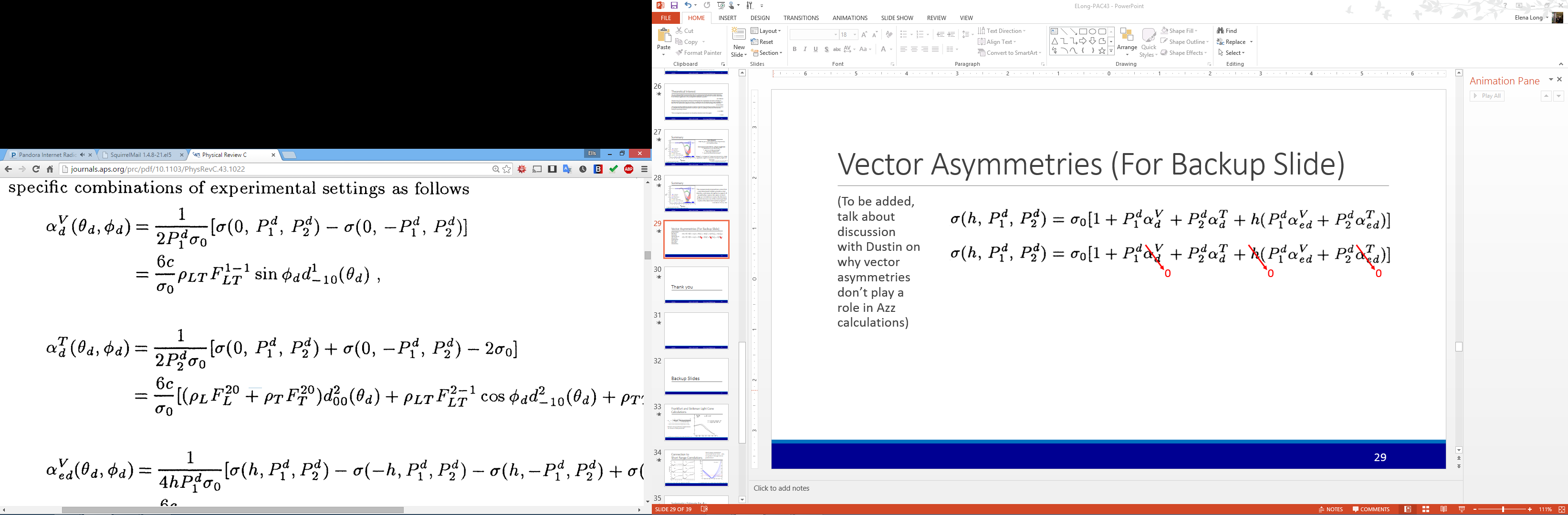 0
0
0
0
0
0
0
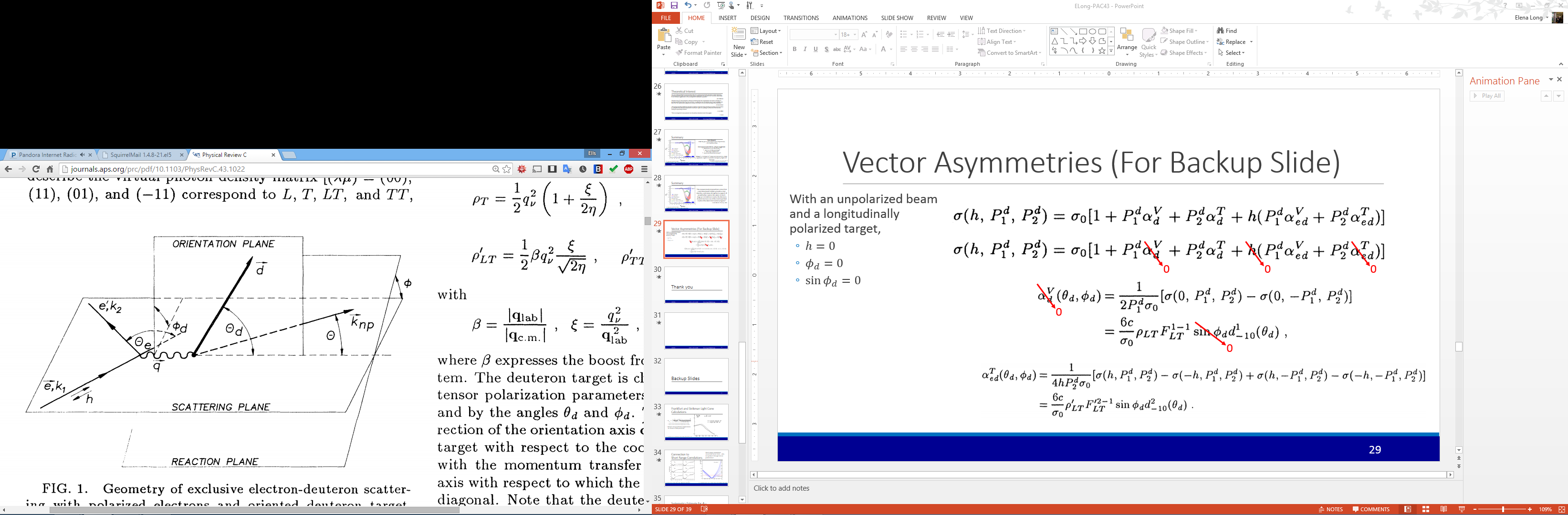 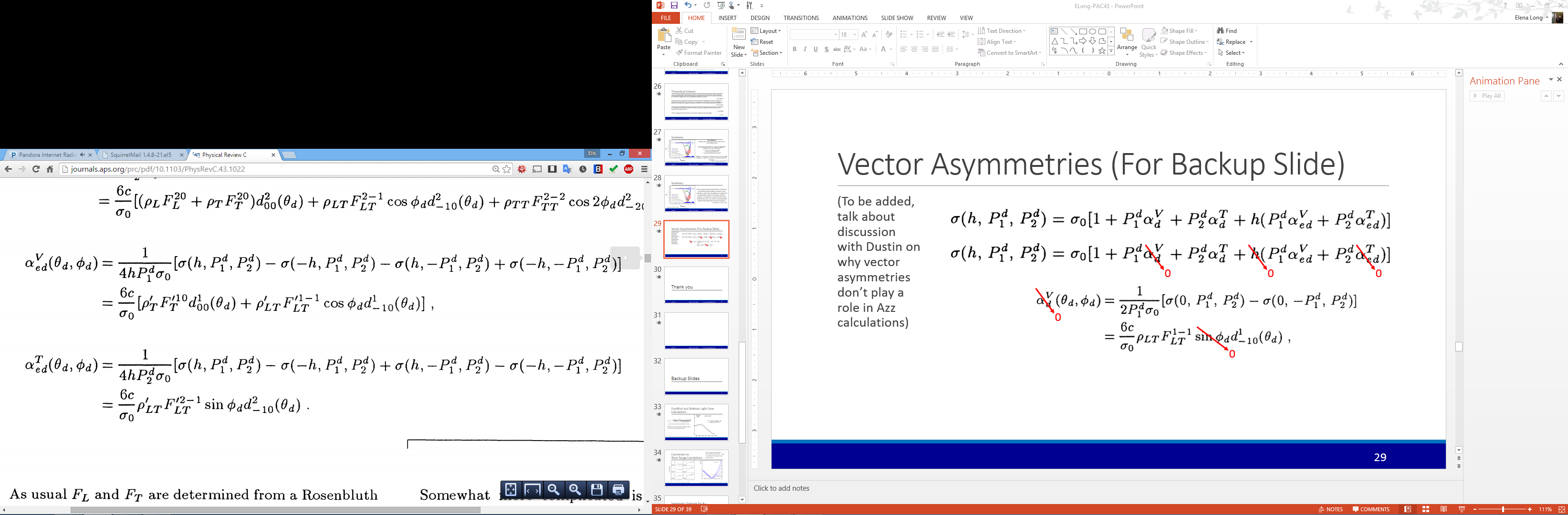 W Leidemann, et al, PRC 43, 1022 (1991)
9/21/2022
CryPTA 2022           Elena Long <elena.long@unh.edu>
72
Polarization Cycle
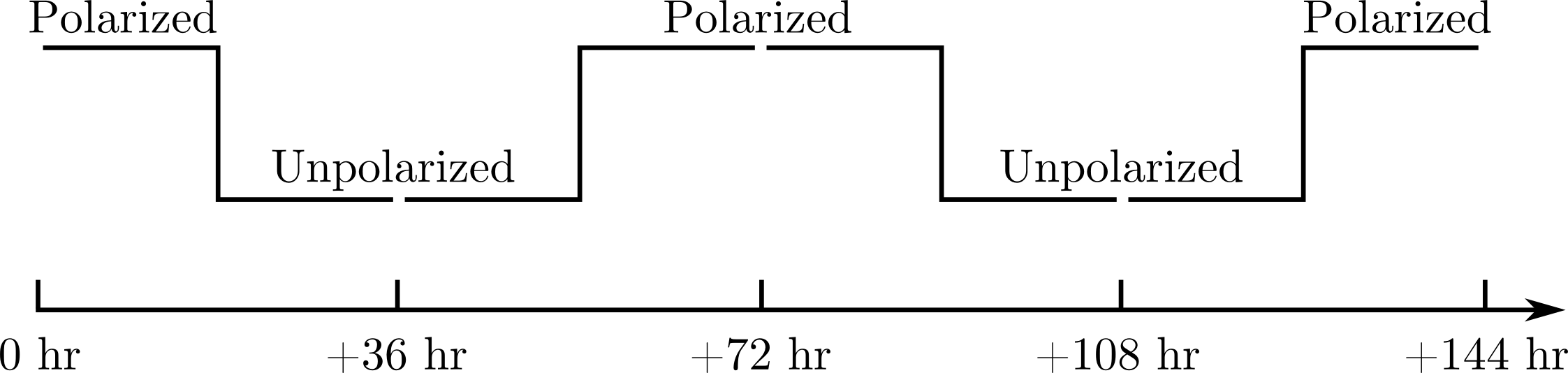 9/21/2022
CryPTA 2022           Elena Long <elena.long@unh.edu>
73
Possible New Target Configuration – Extended or Multiple Cells
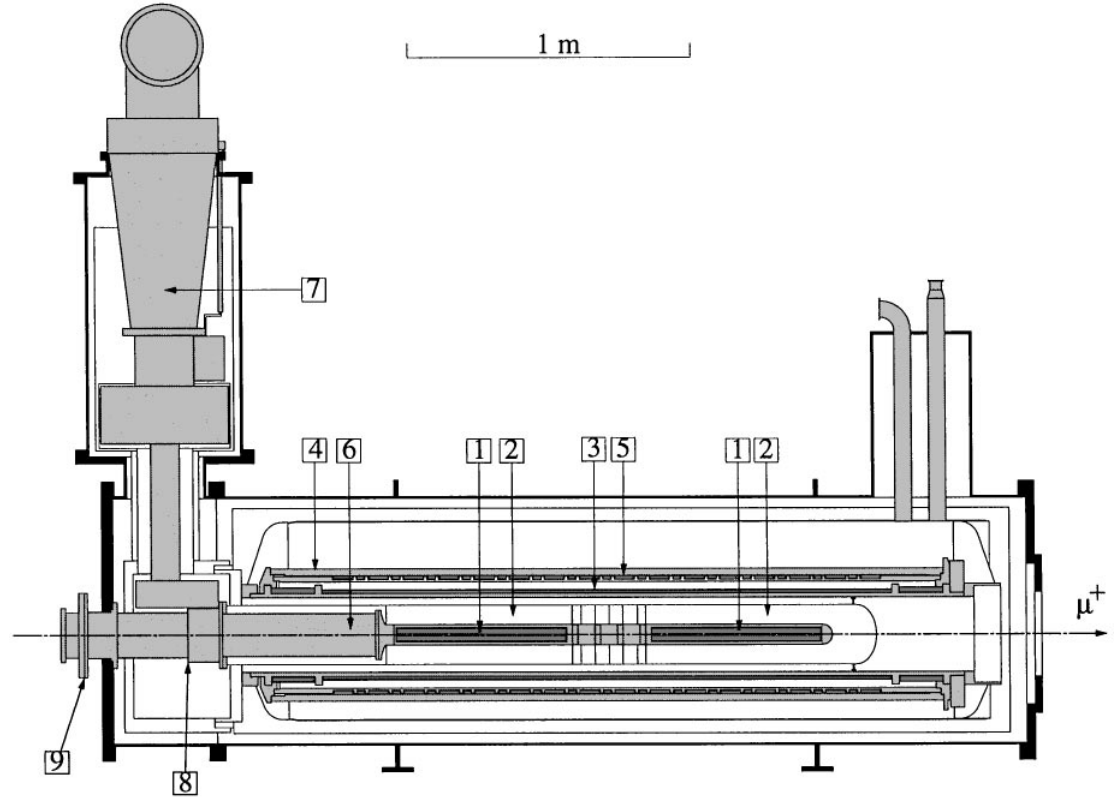 Preliminary Study in O.A. Rondon, J.Phys.Conf.Ser. 543 (2014) 1, 012013
9/21/2022
CryPTA 2022           Elena Long <elena.long@unh.edu>
74